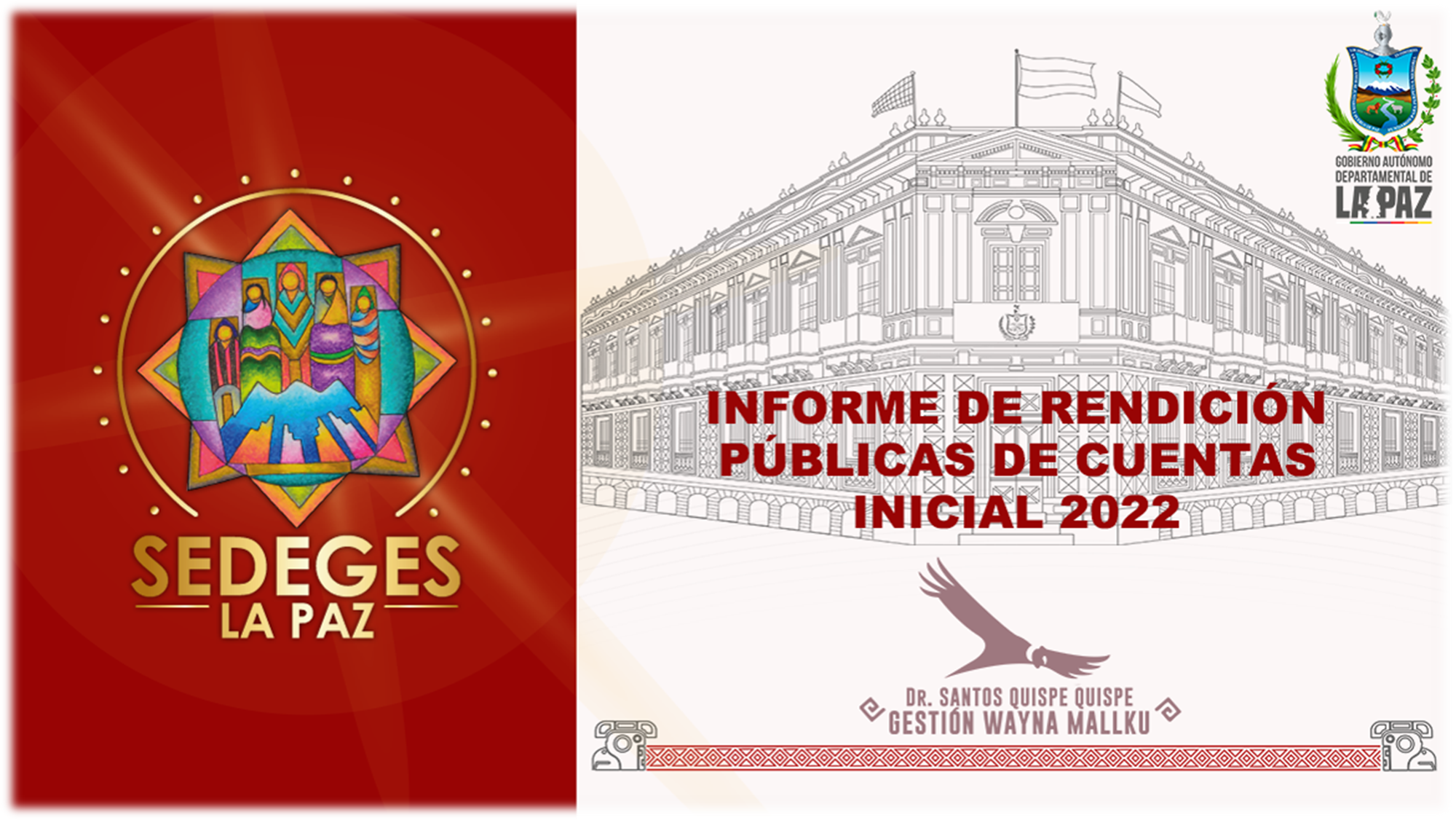 Servicio Departamental de Gestión Social
SEDEGES - La Paz
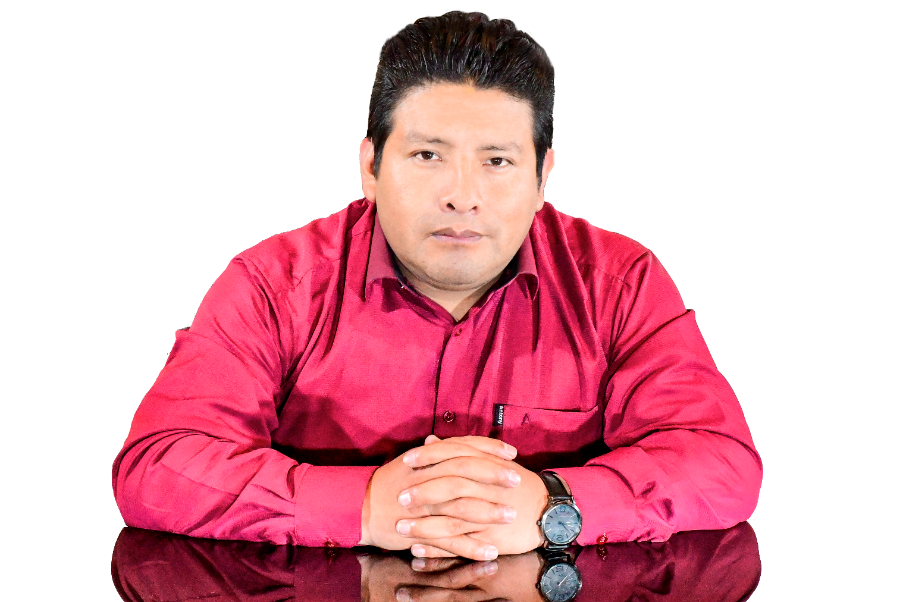 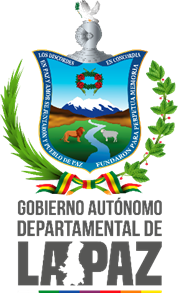 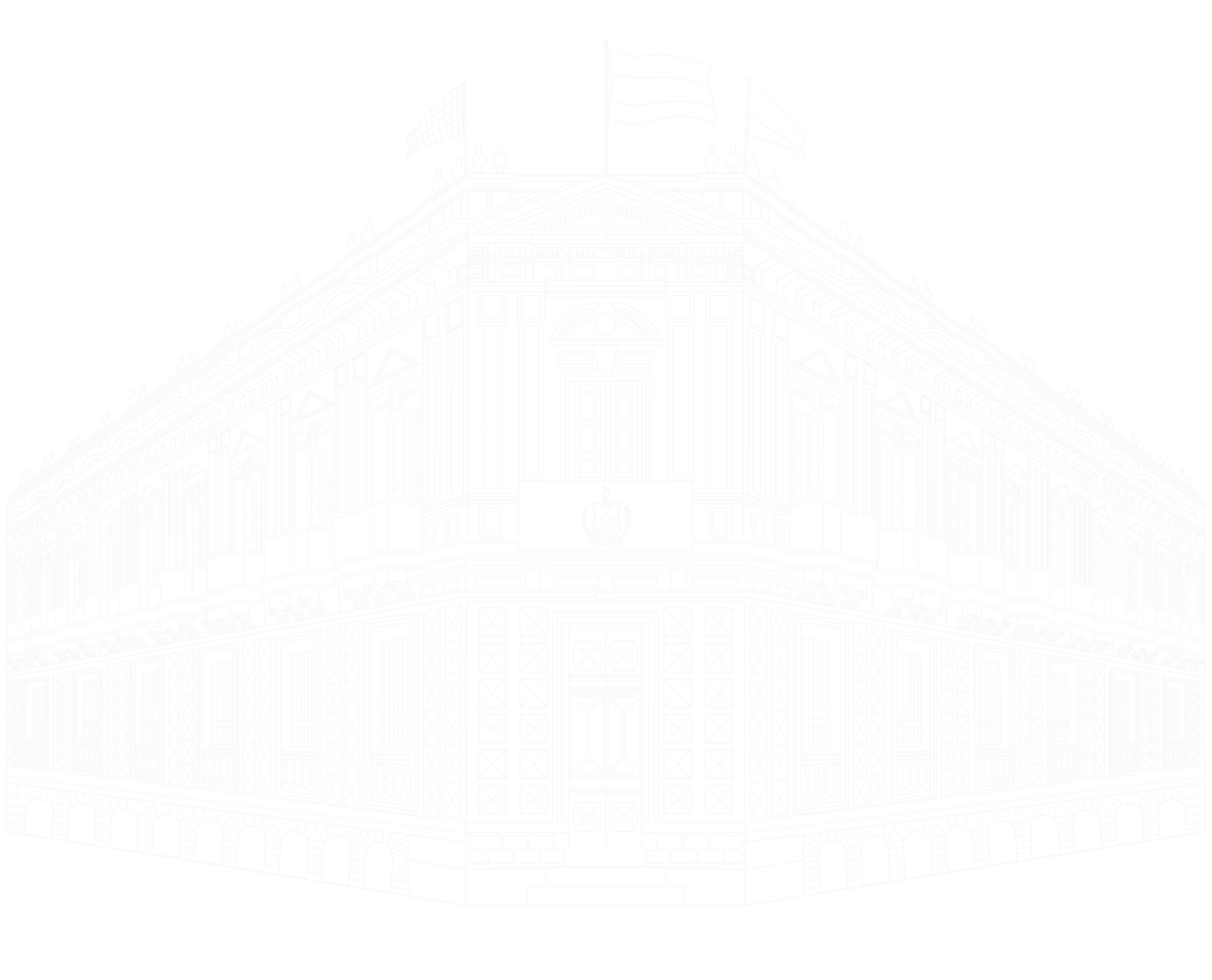 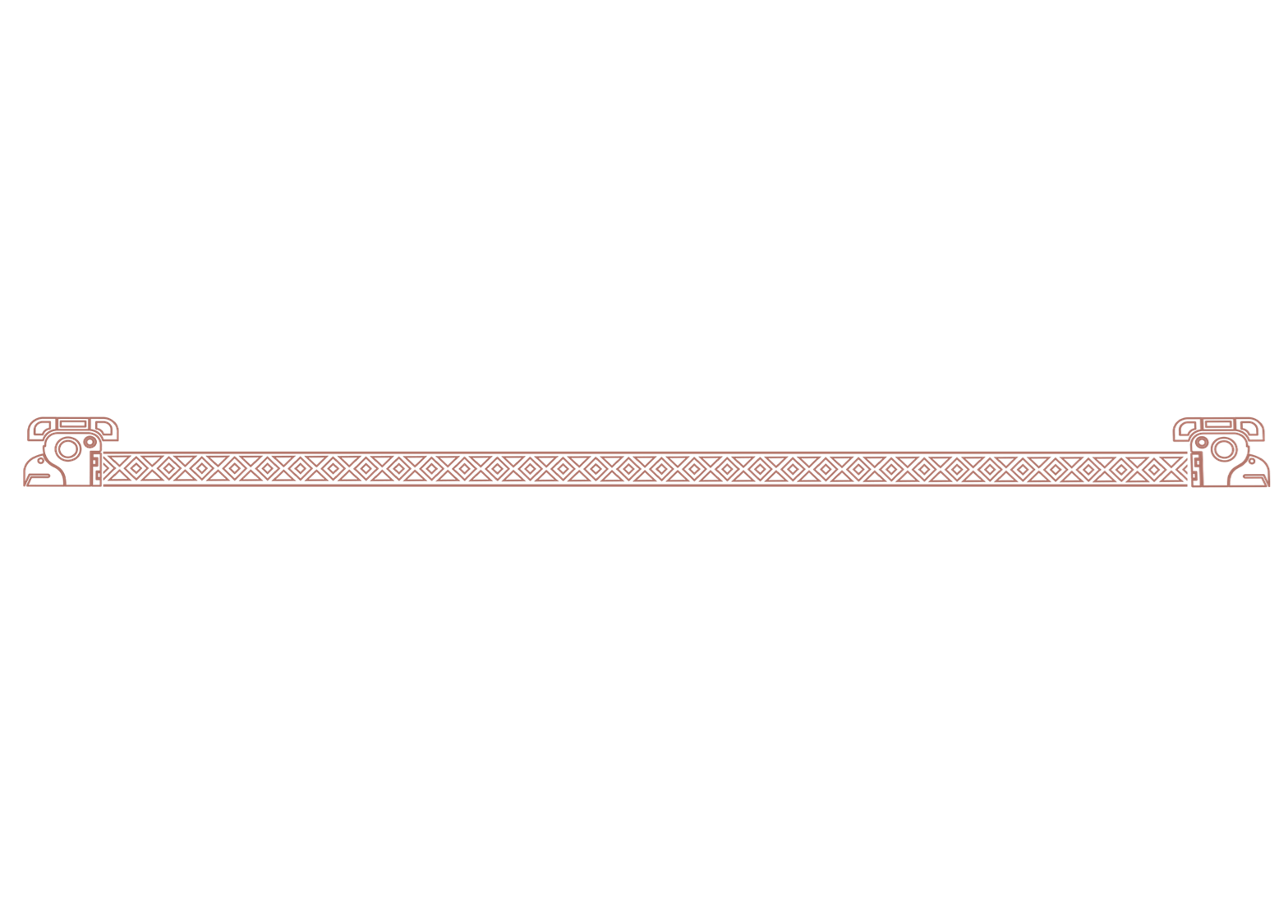 INFORME DE 
RENDICIÓN PÚBLICA DE CUENTAS INICIAL 
GESTIÓN 2023
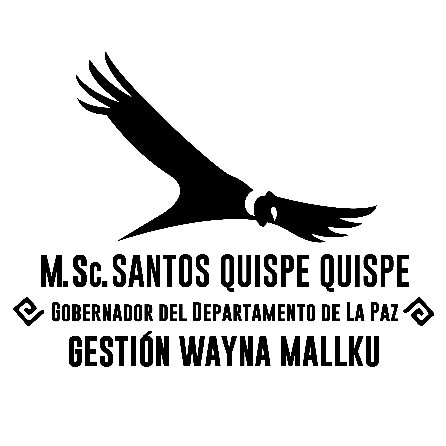 Lic. Beatriz Churata  Mamani
DIRECTORA TÉCNICA
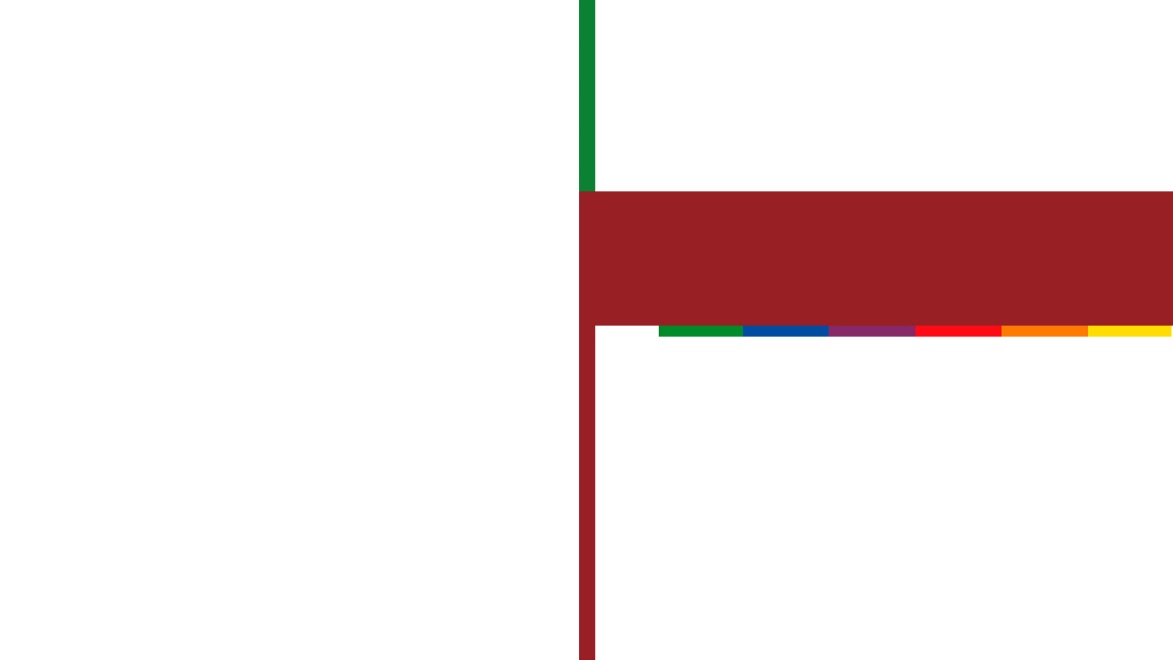 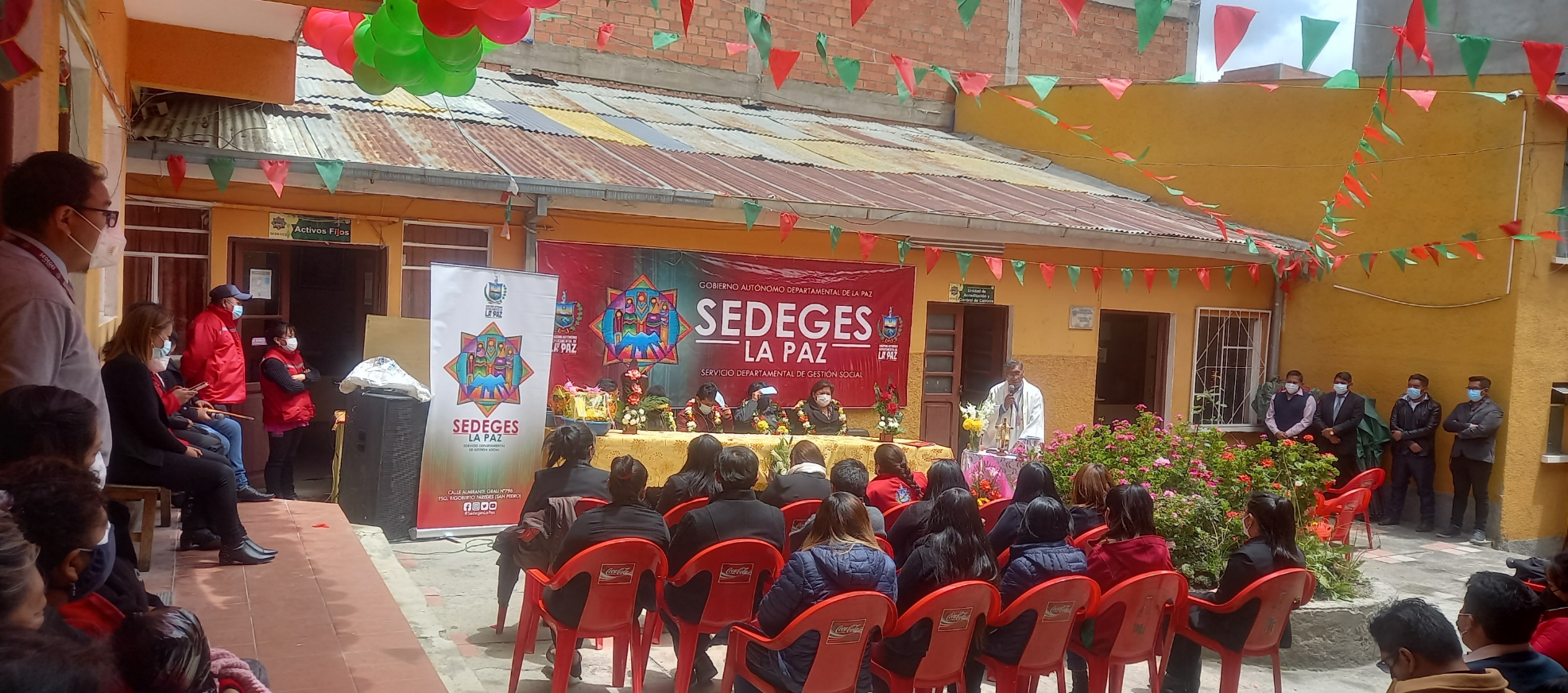 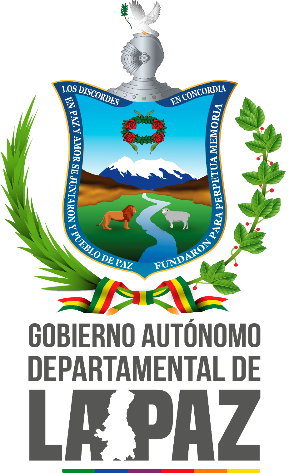 SERVICIO DEPARTAMENTAL 
DE GESTIÓN SOCIAL
Foto de infraextructura
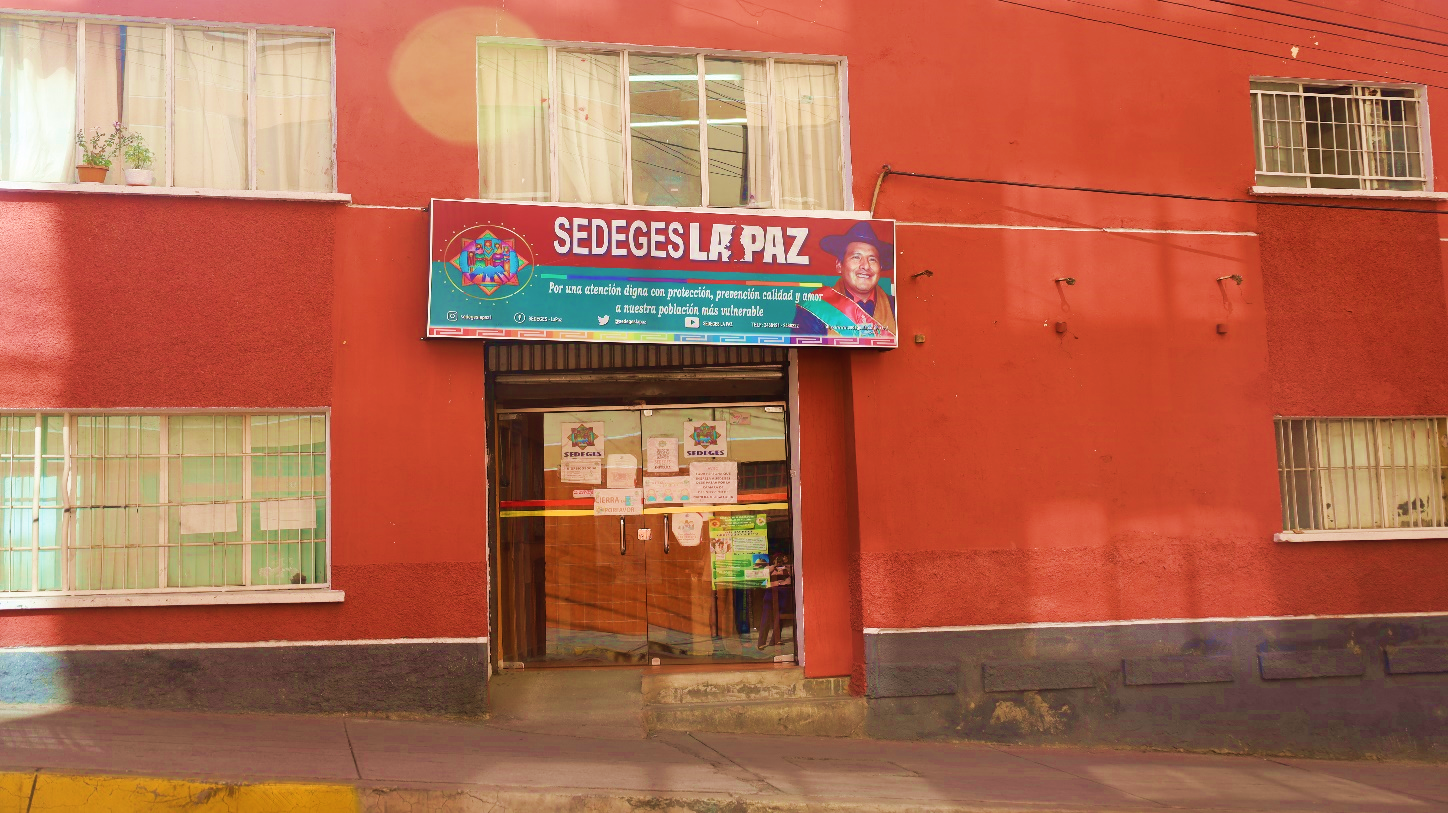 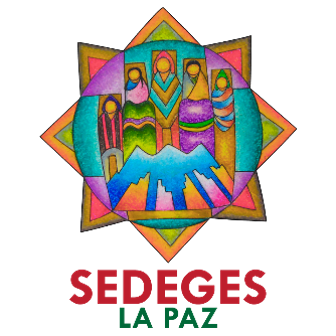 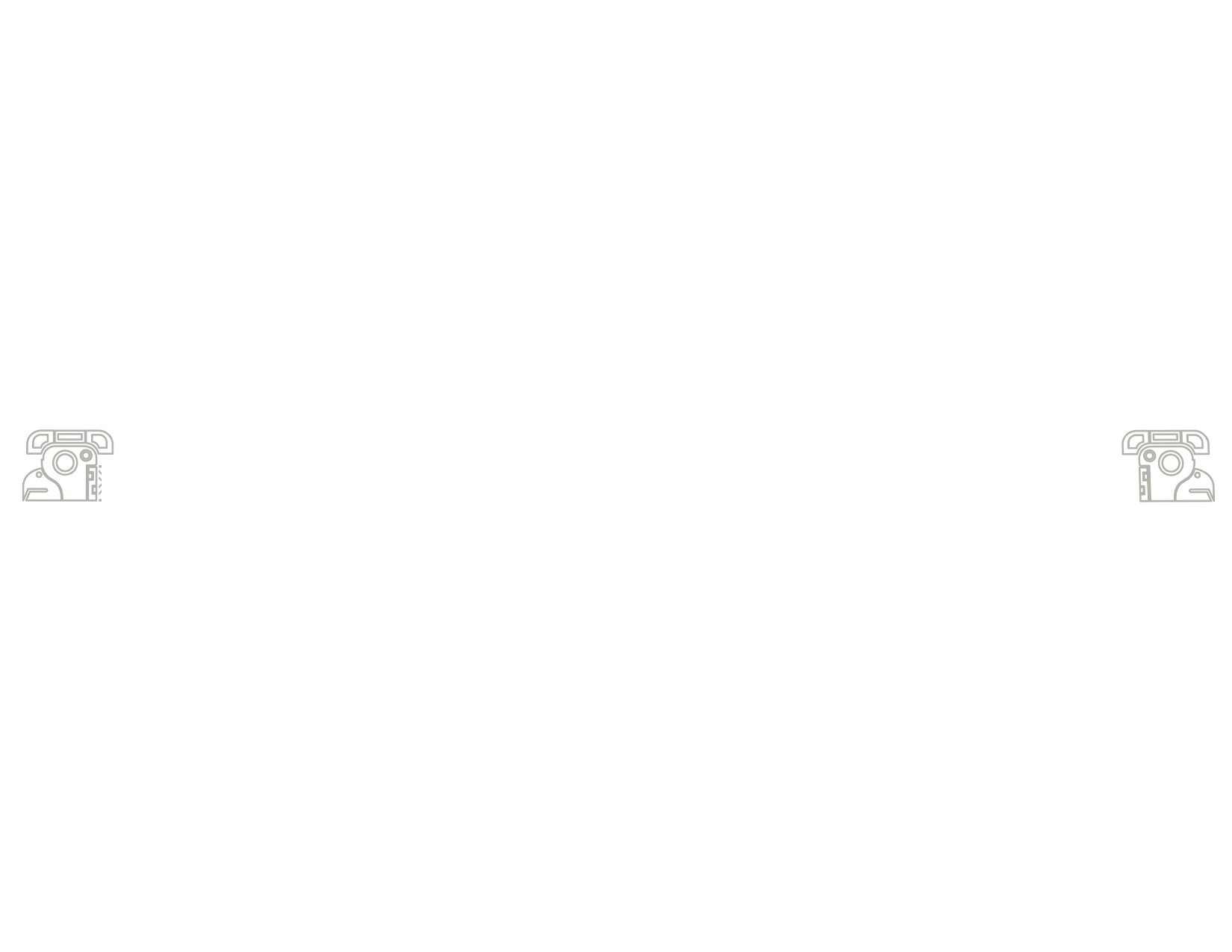 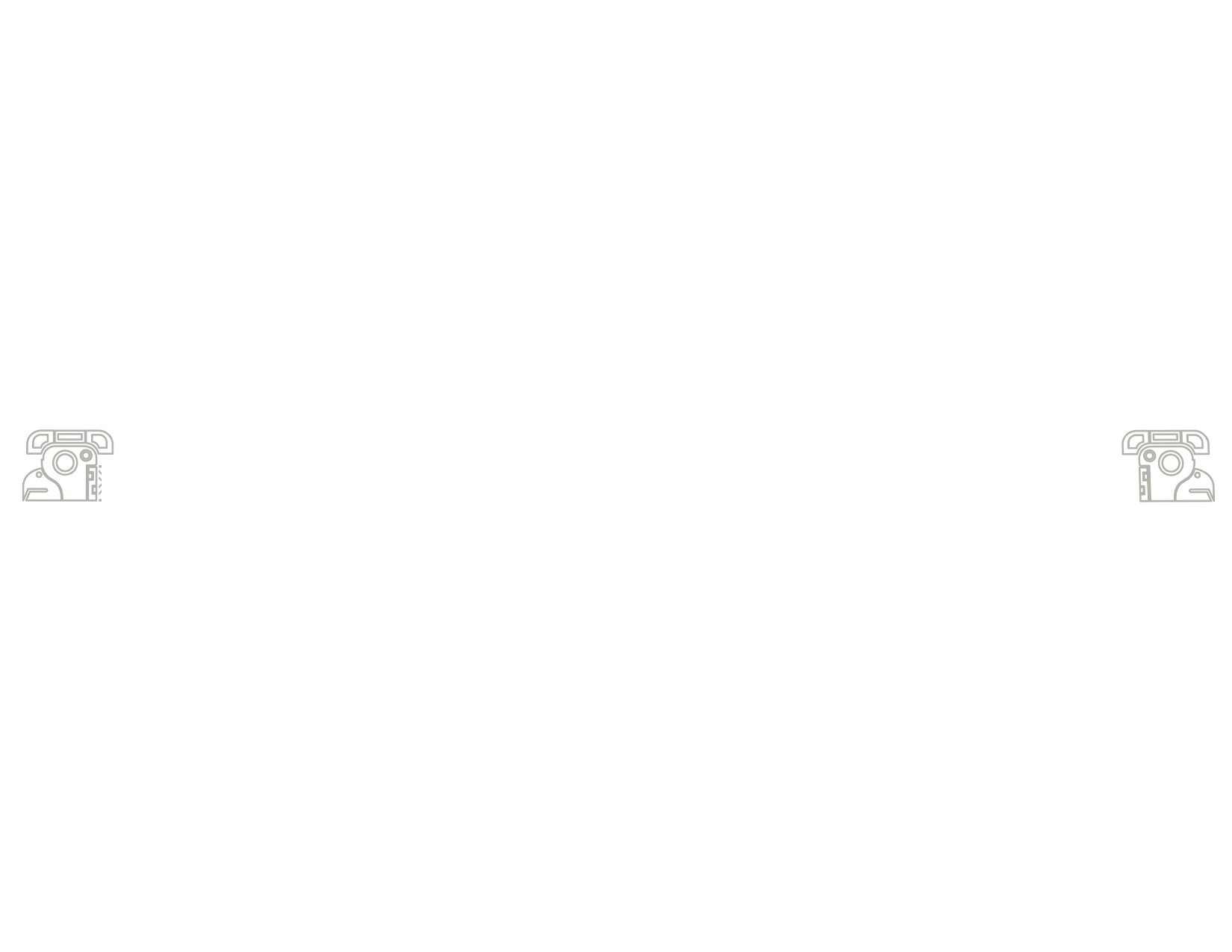 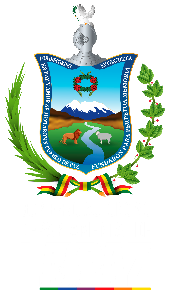 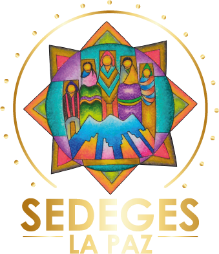 ESTRUCTURA ORGANIZACIONAL 
SEDEGES LA PAZ
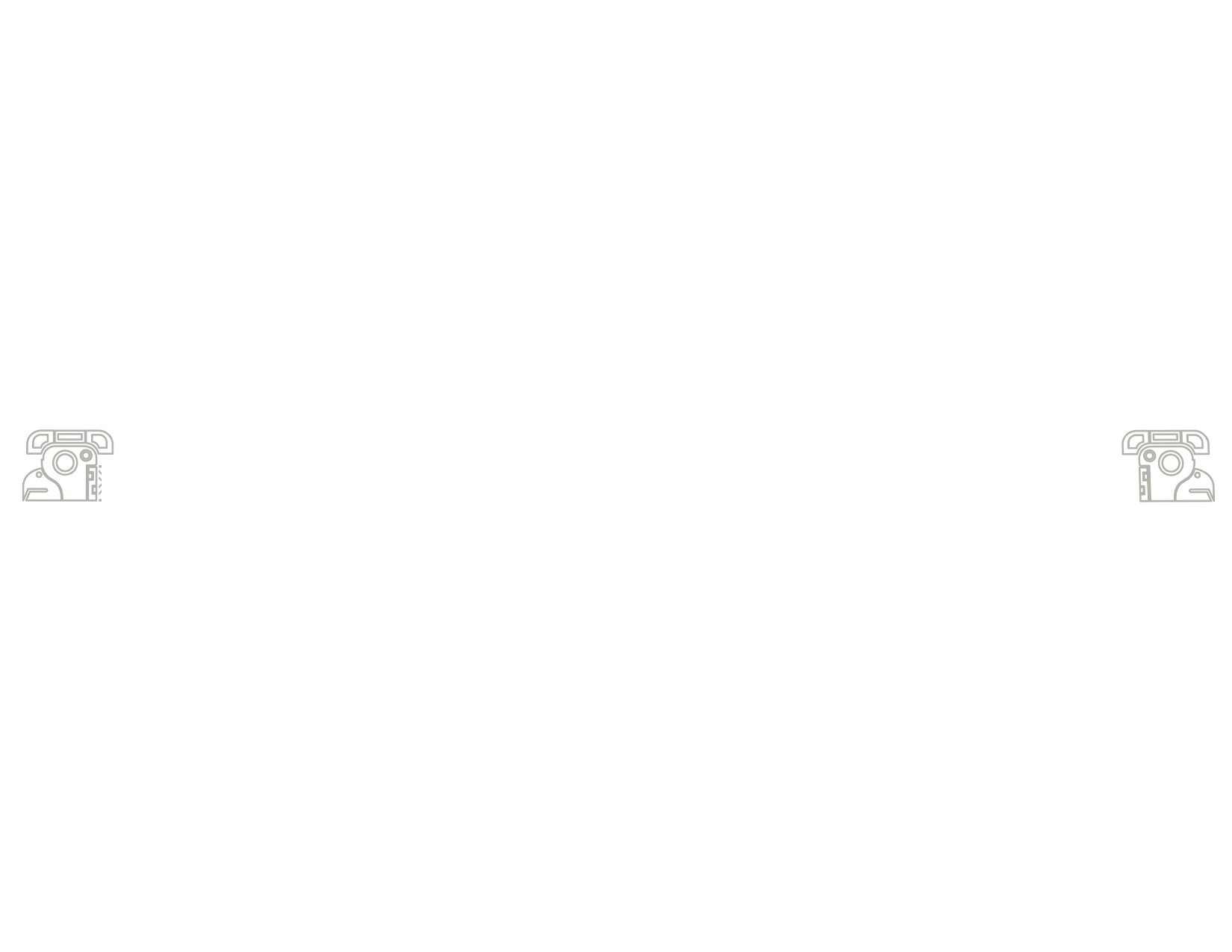 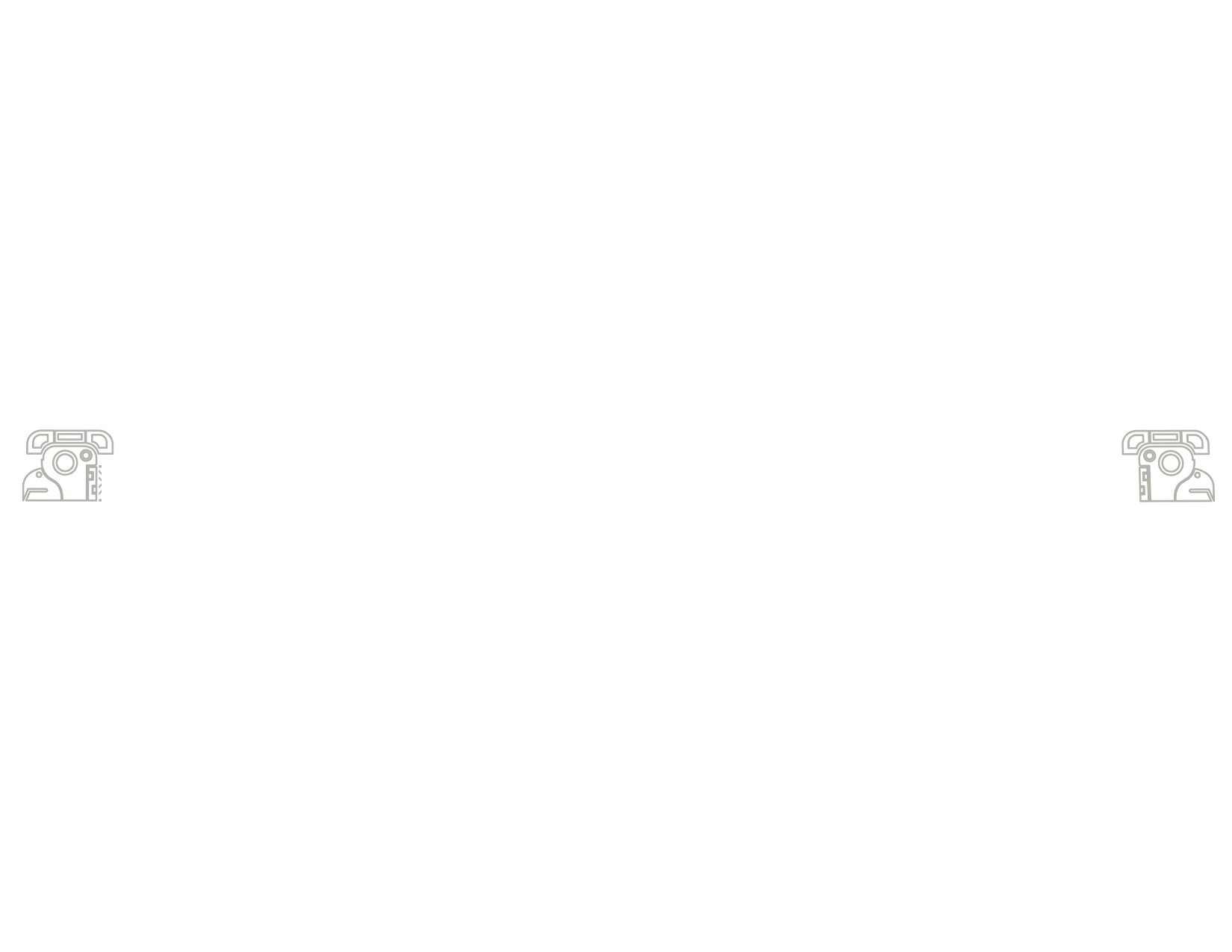 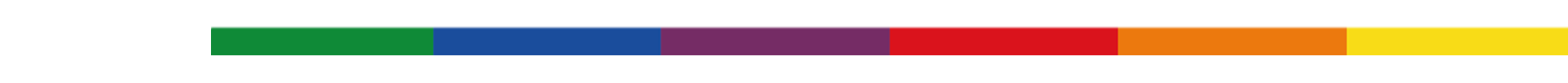 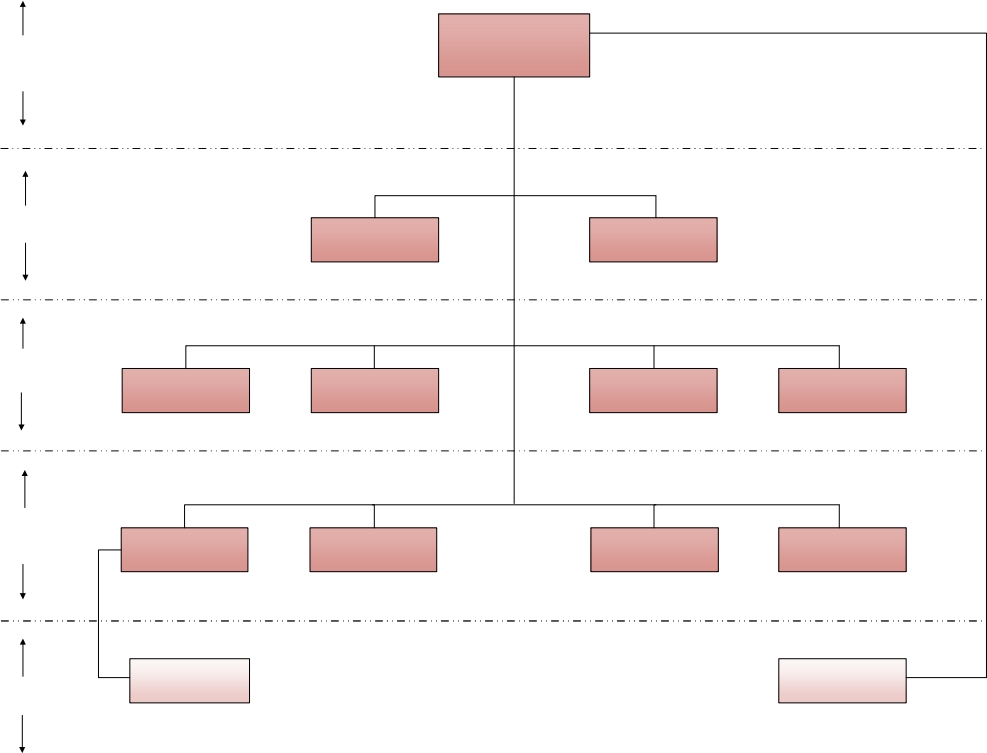 DIRECCIÓN TÉCNICA
Nivel Ejecutivo
Nivel de Control
UNIDAD DE
UNIDAD DE AUDITORÍA
TRANSPARENCIA Y LUCHA
INTERNA
CONTRA LA CORRUPCIÓN
Nivel de
UNIDAD DE
UNIDAD
UNIDAD DE
Asesoramiento
COMUNICACIÓN Y
UNIDAD JURÍDICA
ADMINISTRATIVA
PLANIFICACIÓN
FINANCIERA
RELACIONES PÚBLICAS
UNIDAD DE
Nivel
UNIDAD DE
UNIDAD DE
ACREDITACIÓN Y
UNIDAD DE SALUD
Operativo
ADMINISTRACIÓN DE
CERTIFICACIÓN
CONTROL DE CENTROS
CENTROS
BIO-PSICOSOCIAL
DELEGADA Y POR
CENTROS DE
PROGRAMAS DE CAPITAL
ADMINISTRACIÓN
Nivel
CONVENIO
Desconcentrado
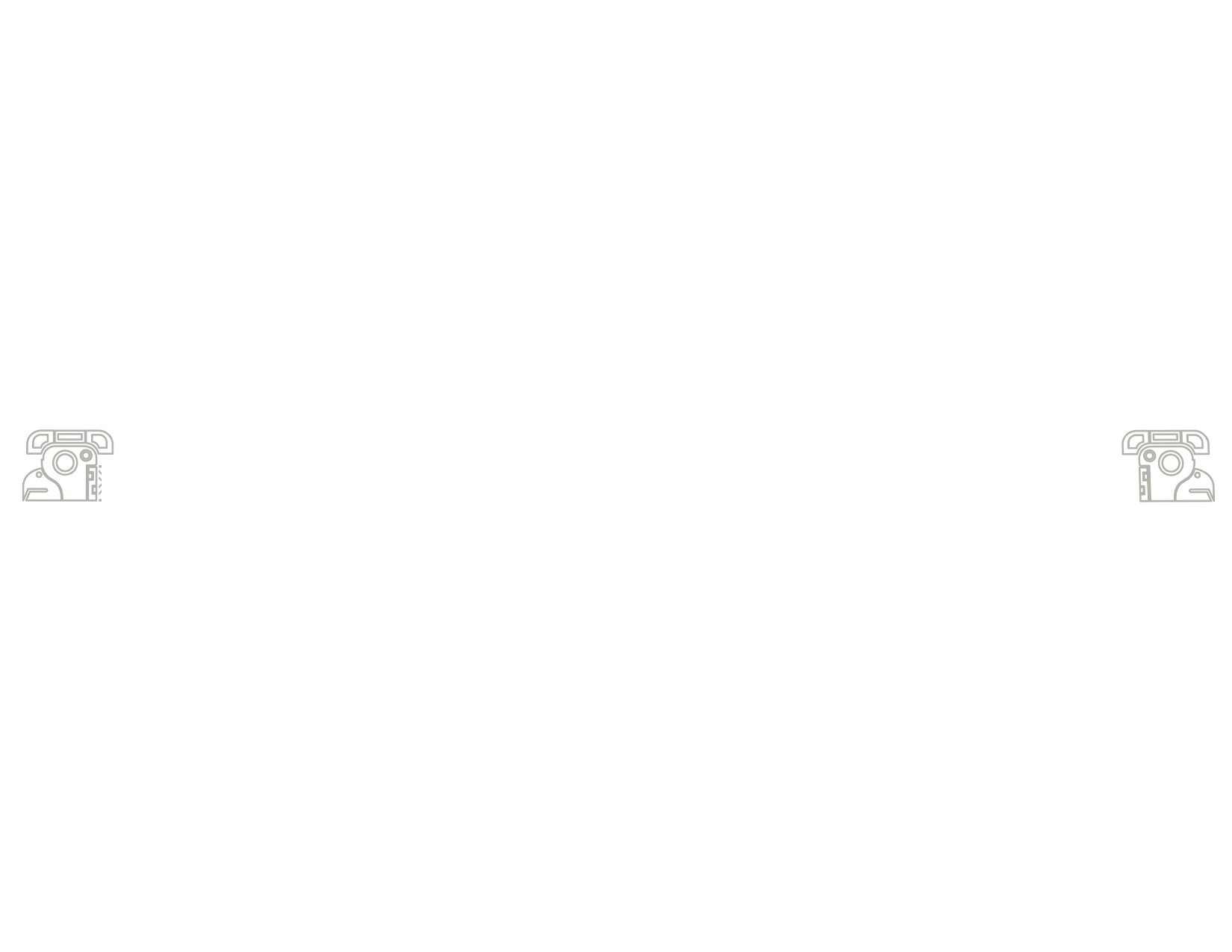 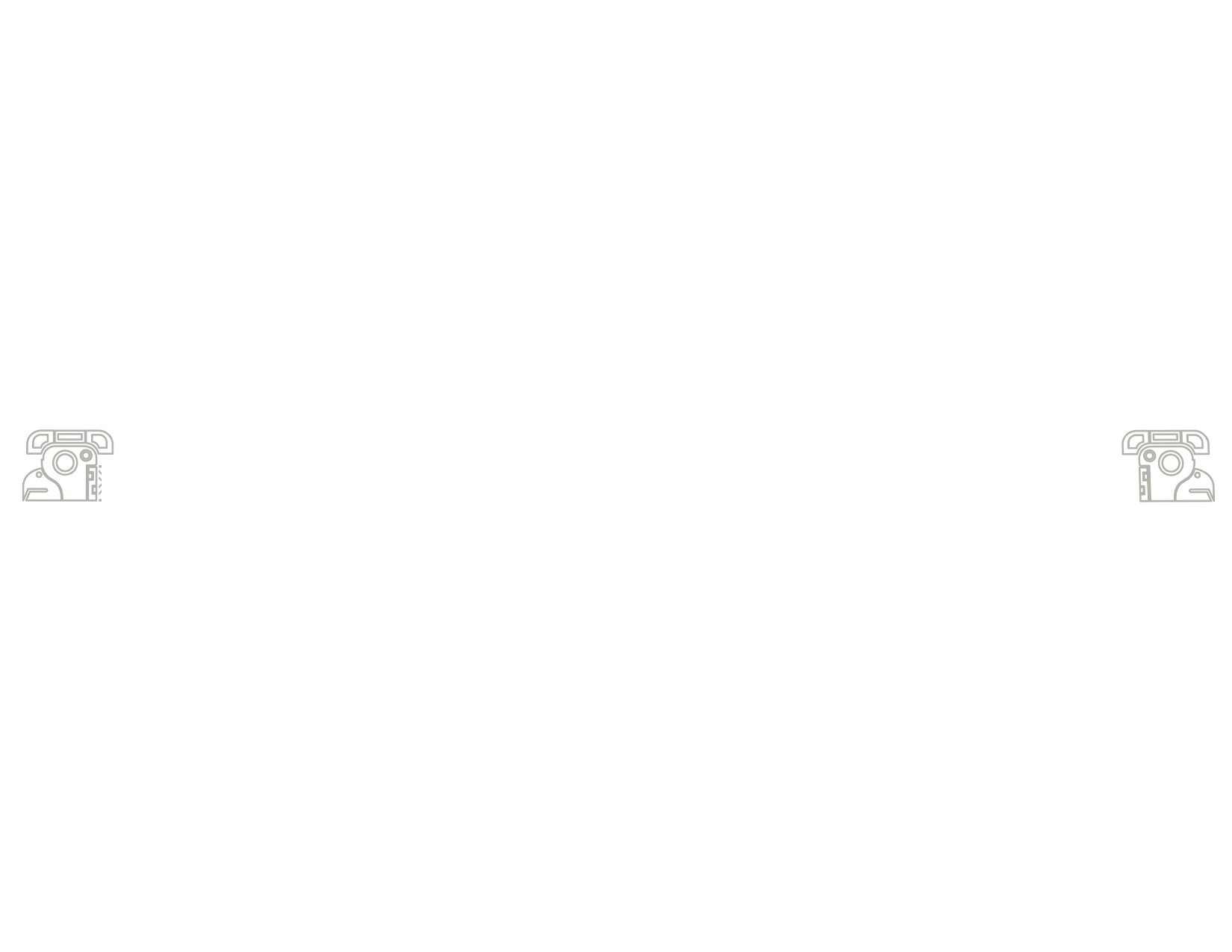 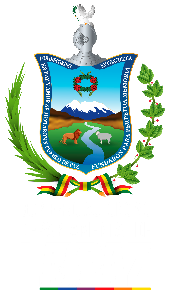 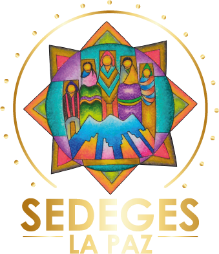 UNIDADES OPERATIVAS 
DEL SEDEGES
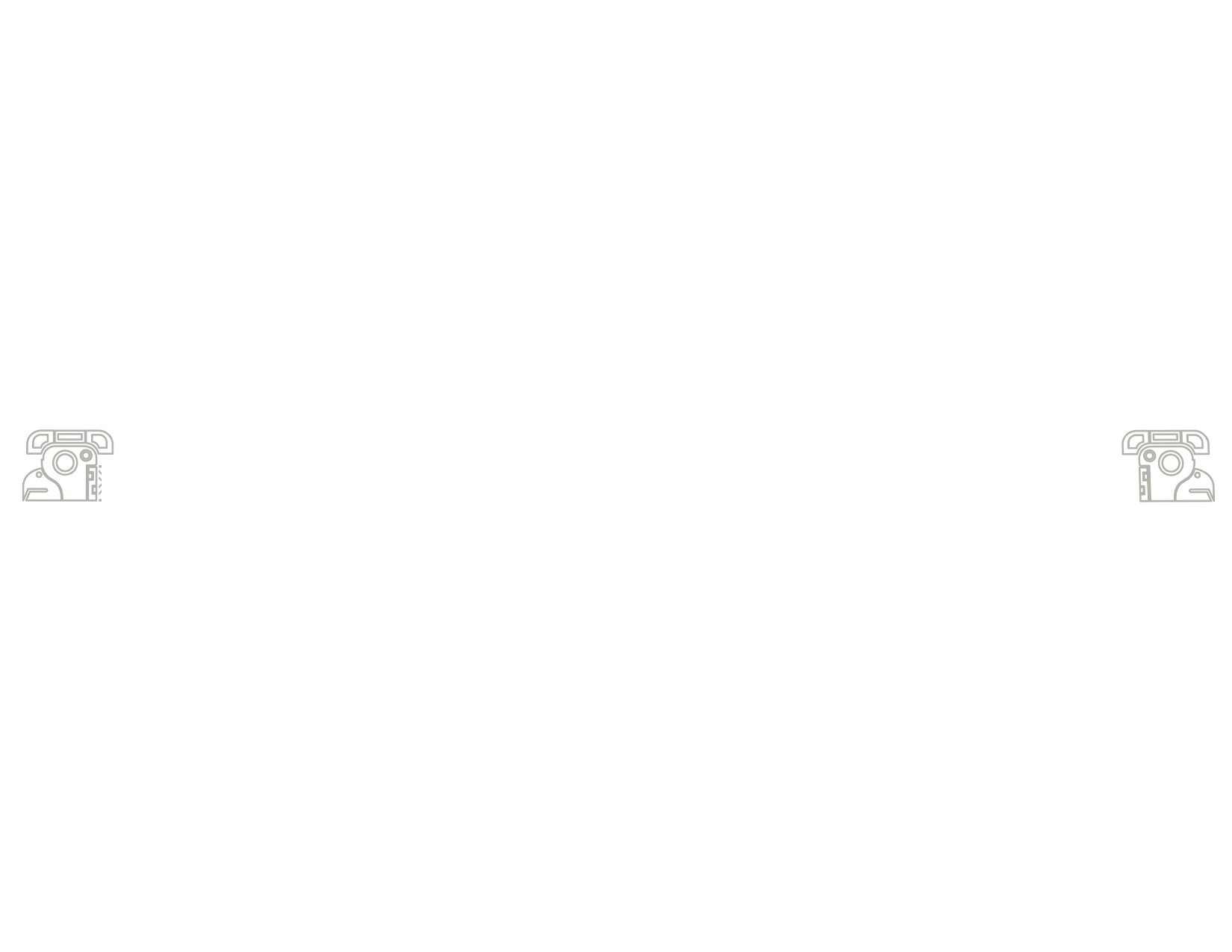 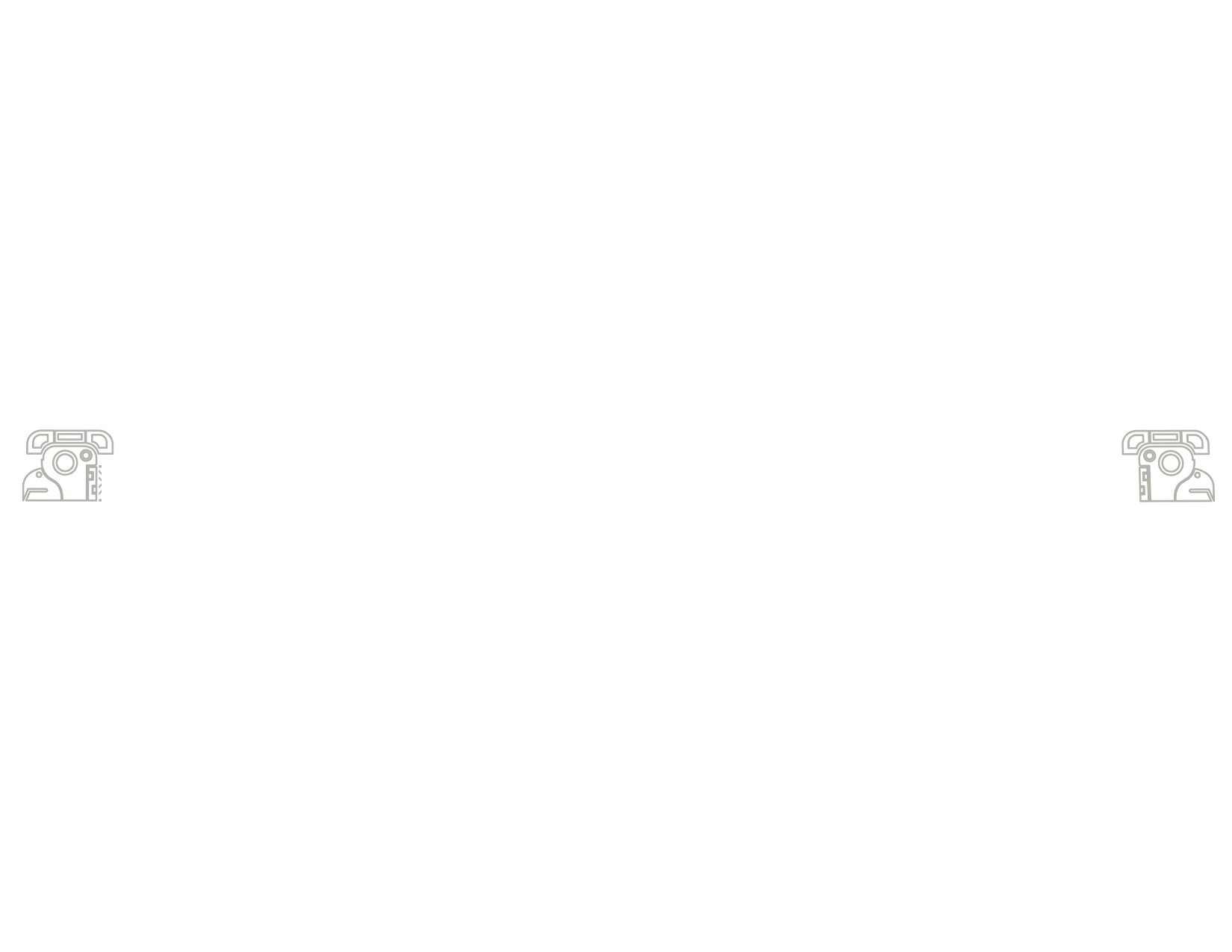 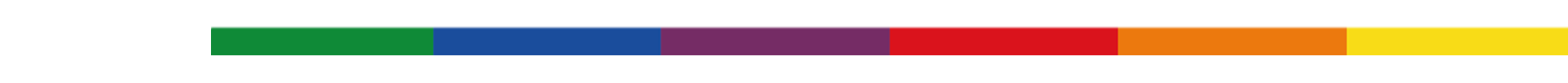 UNIDAD DE ACREDITACIÓN Y CONTROL DE CENTROS
UNIDAD DE ADMINISTRACIÓN DE CENTROS
DIRECCIÓN TÉCNICA
UNIDAD DE CERTIFICACIÓN BIO-PSICOSOCIAL
UNIDAD DE SALUD
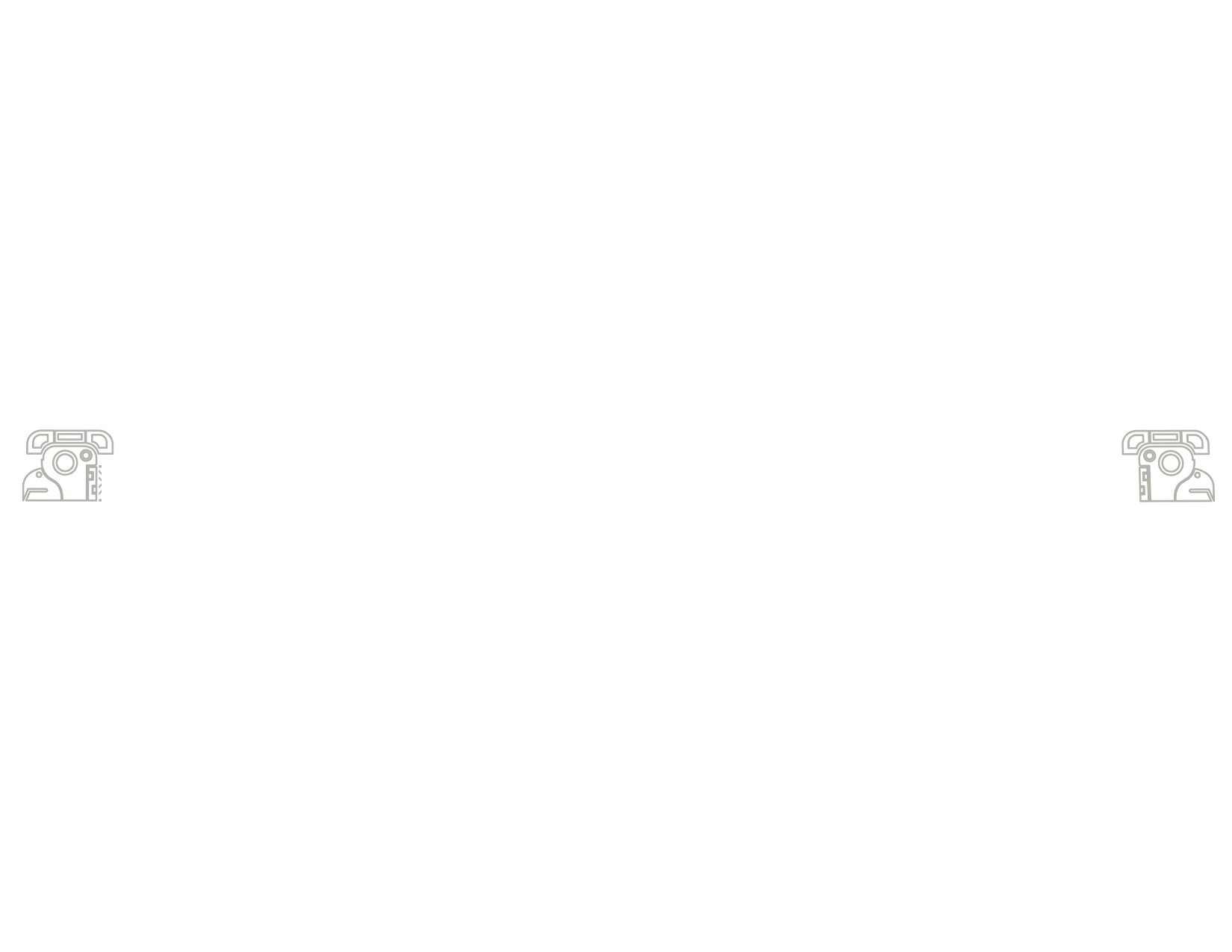 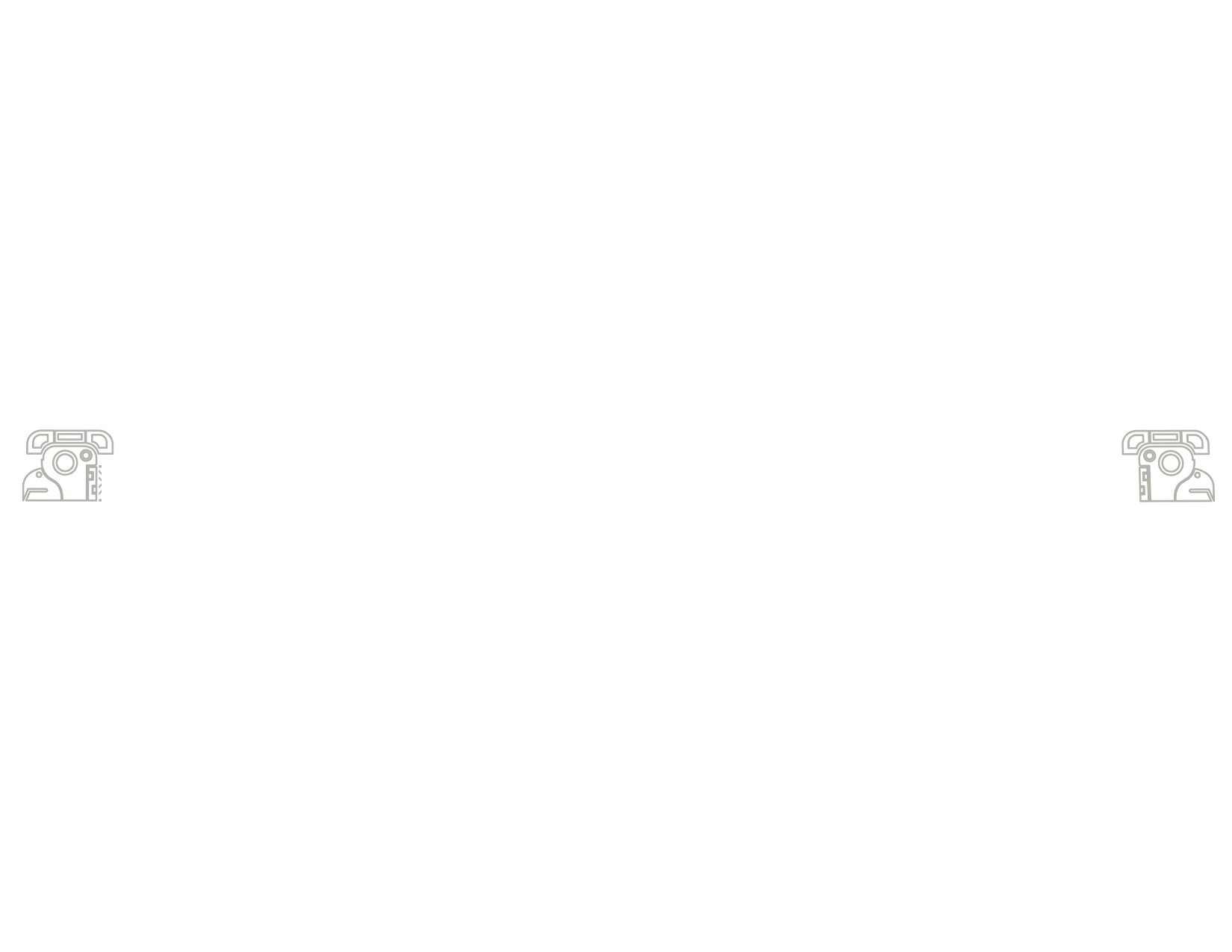 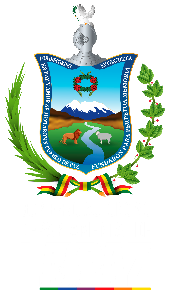 CENTROS E INSTITUTOS 
DEPENDIENTES DEL SEDEGES
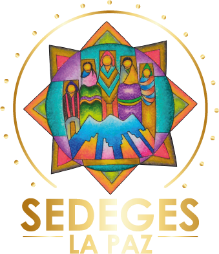 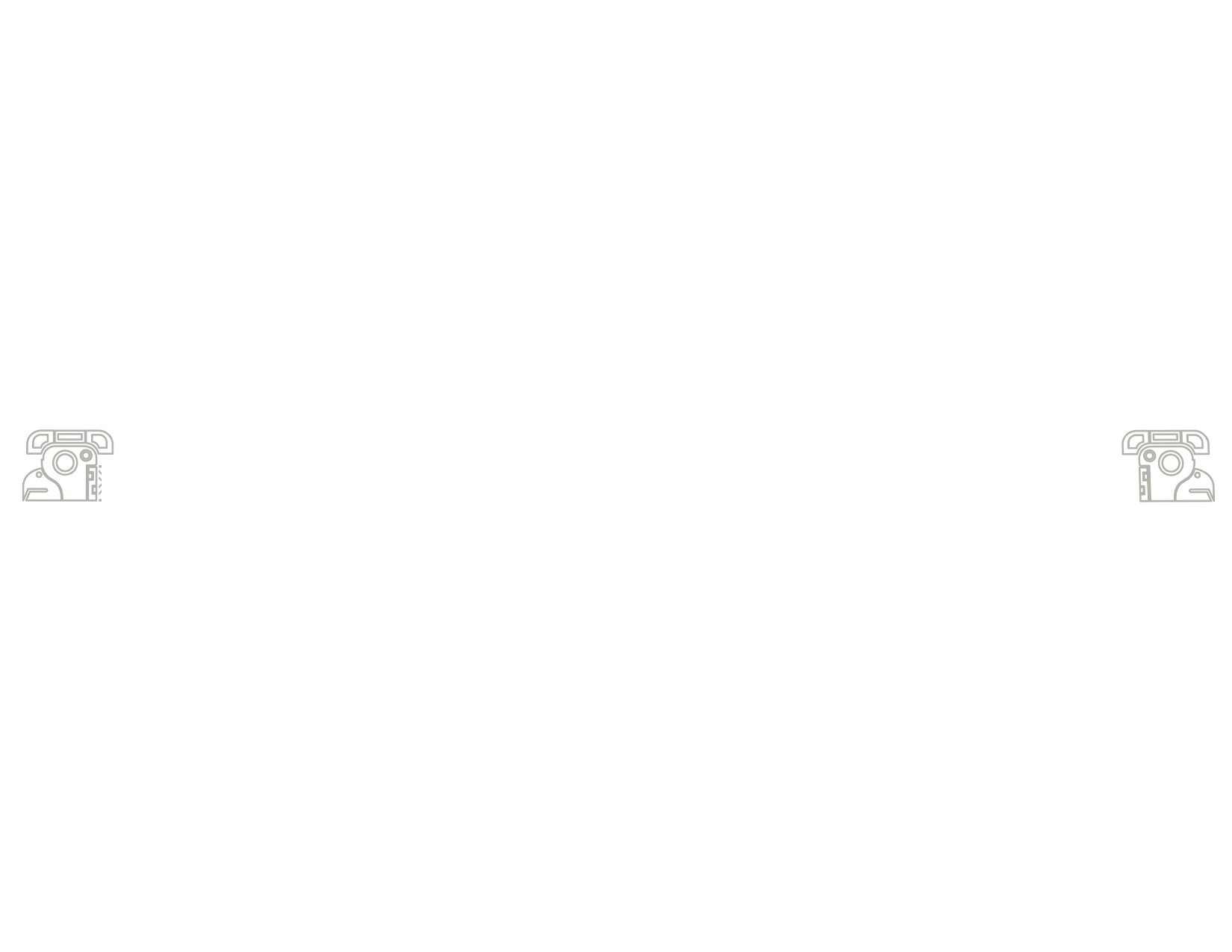 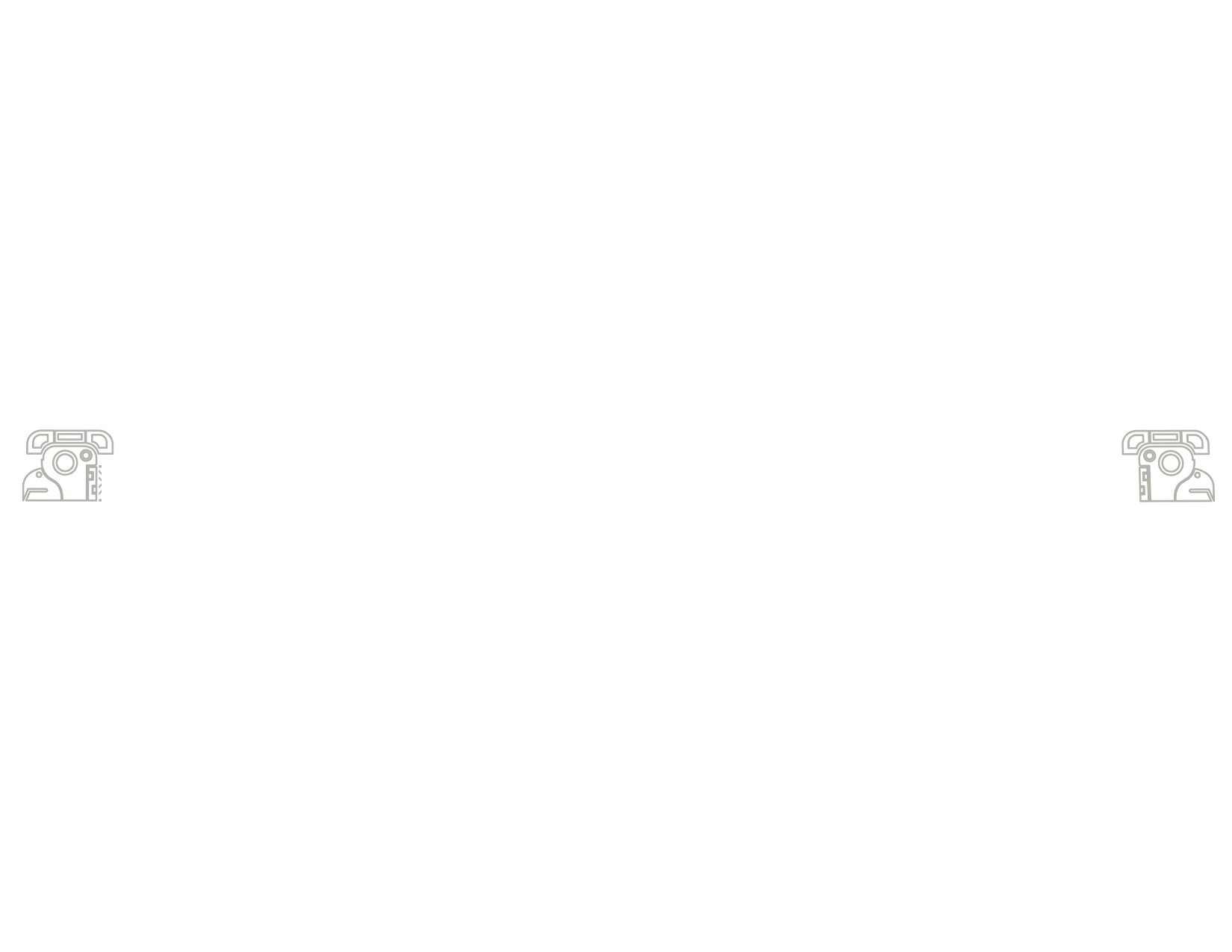 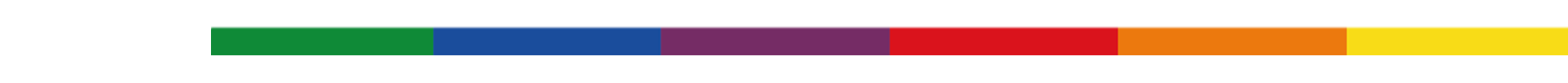 UNIDAD DE SALUD
UNIDAD DE ADMINISTRACIÓN DE CENTROS
INSTITUTO DE REHABILITACIÓN INFANTIL (IRI)
CENTRO DE ACOGIDA NIÑO JESÚS
CENTRO ROSAURA CAMPOS
INSTITUTO DE ADAPTACIÓN INFANTIL (IDAI)
CENTRO DE ACOGIDA JOSÉ SORIA
CENTRO DE ACOGIDA MARÍA ESTHER QUEVEDO
INSTITUTO PARA LA PERSONA CON DISCAPACIDAD ERICK BOULTER
CENTRO DE ACOGIDA FÉLIX MÉNDEZ ARCOS
CENTRO PARA LA  PERSONA CON DISCAPACIDAD KALLUTACA
CENTRO DE REINTEGRACIÓN SOCIAL PARA VARONES
CENTRO PARA LA PERSONA CON DISCAPACIDAD YANACACHI
CENTRO DE REINTEGRACIÓN SOCIAL PARA MUJERES
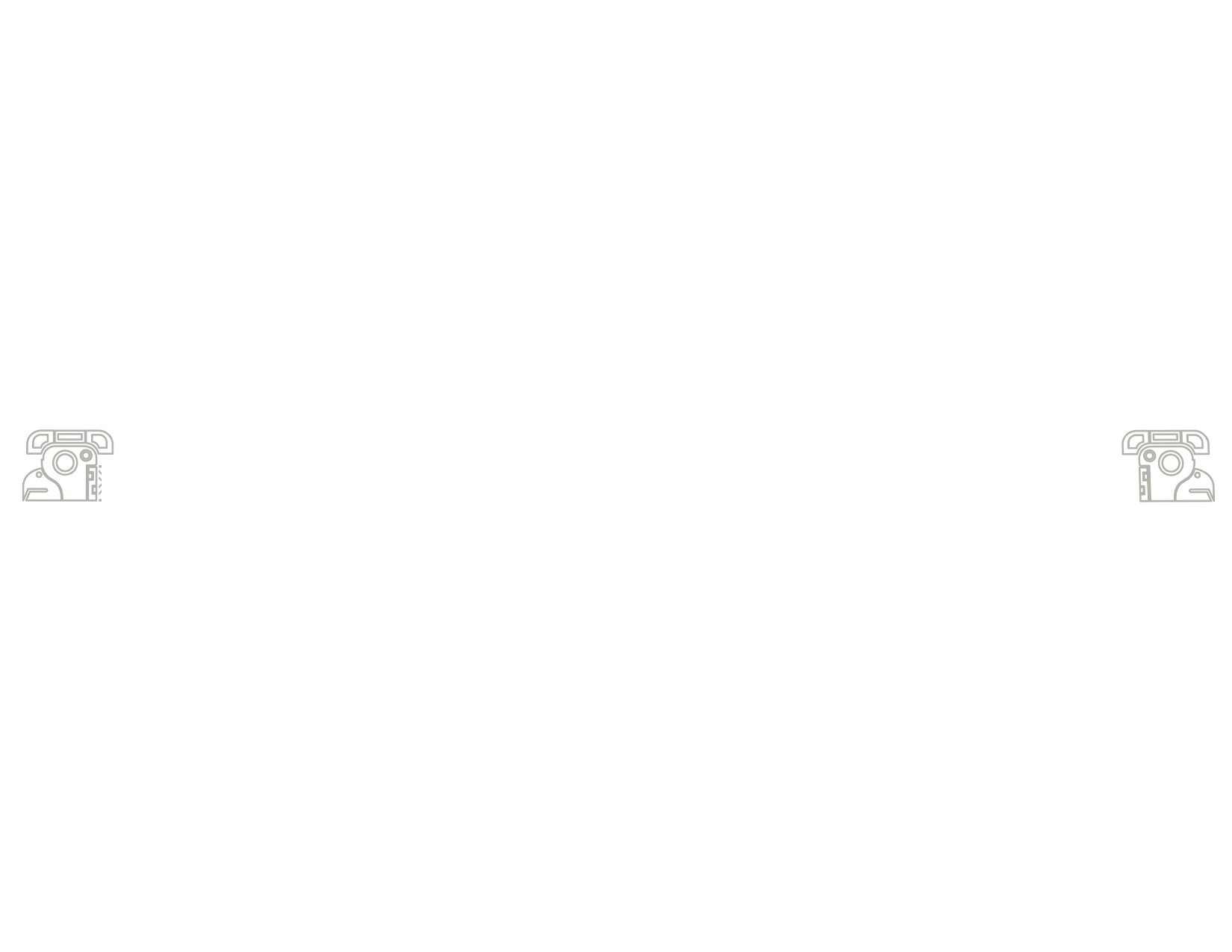 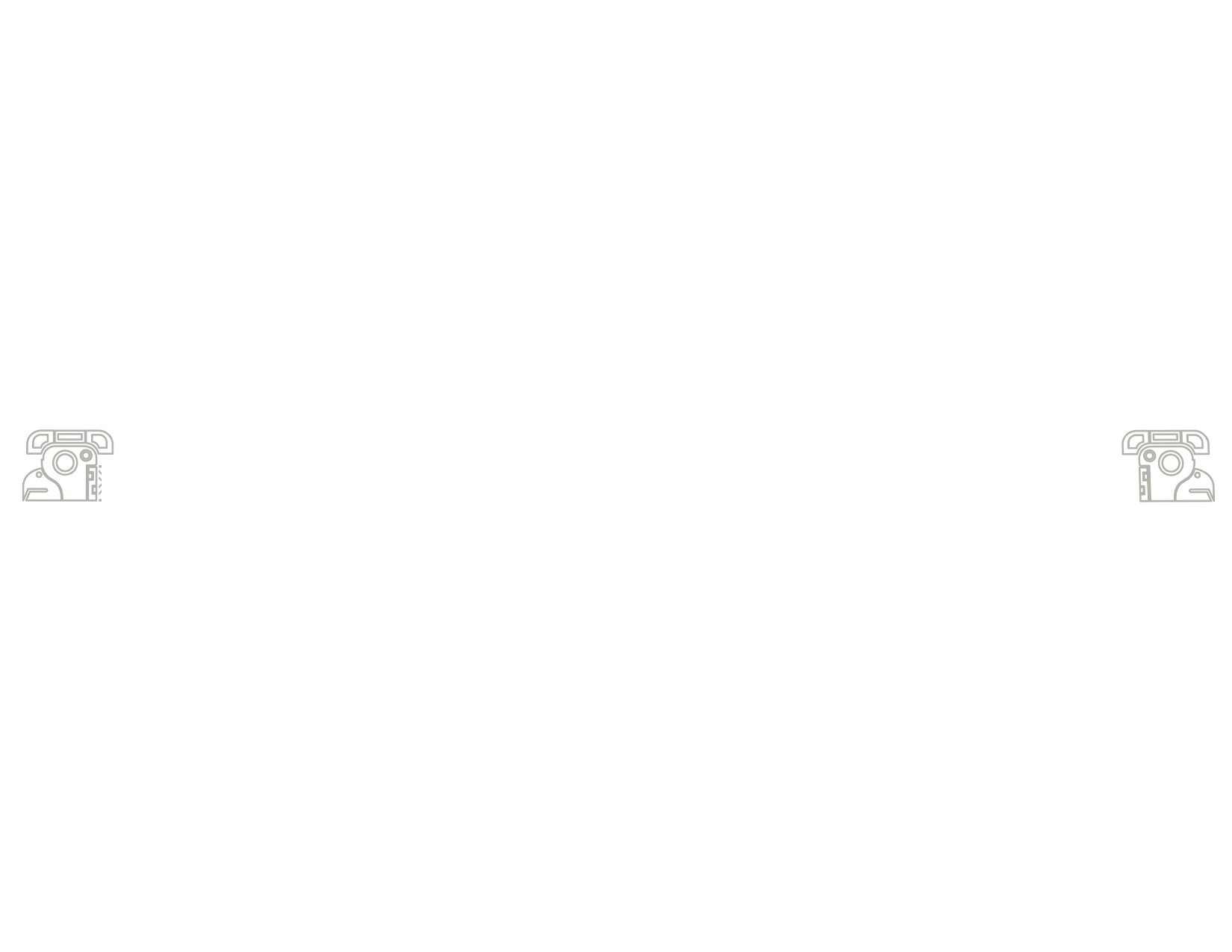 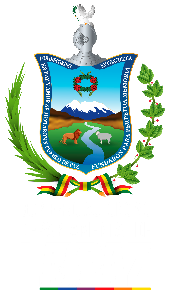 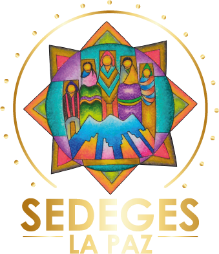 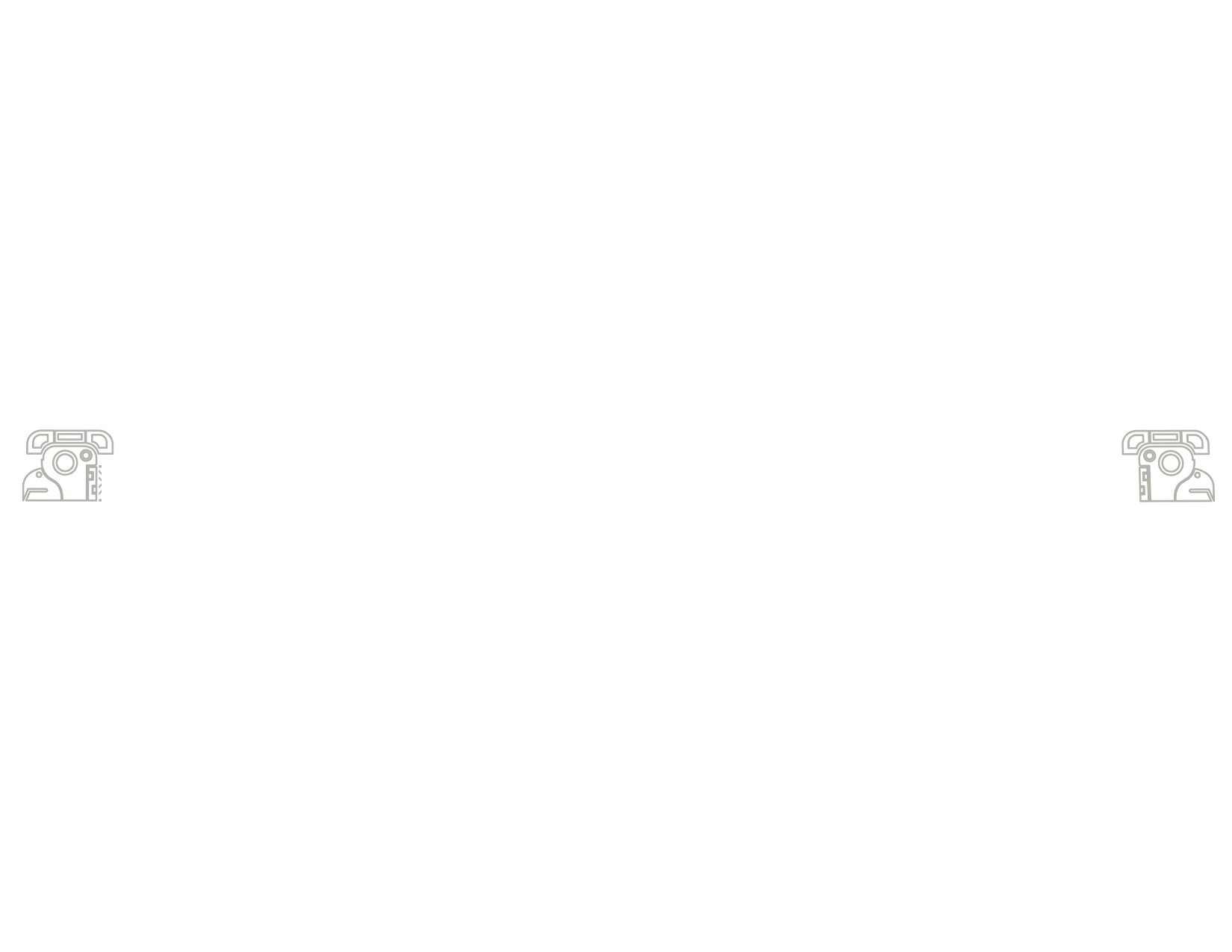 MISIÓN - VISIÓN
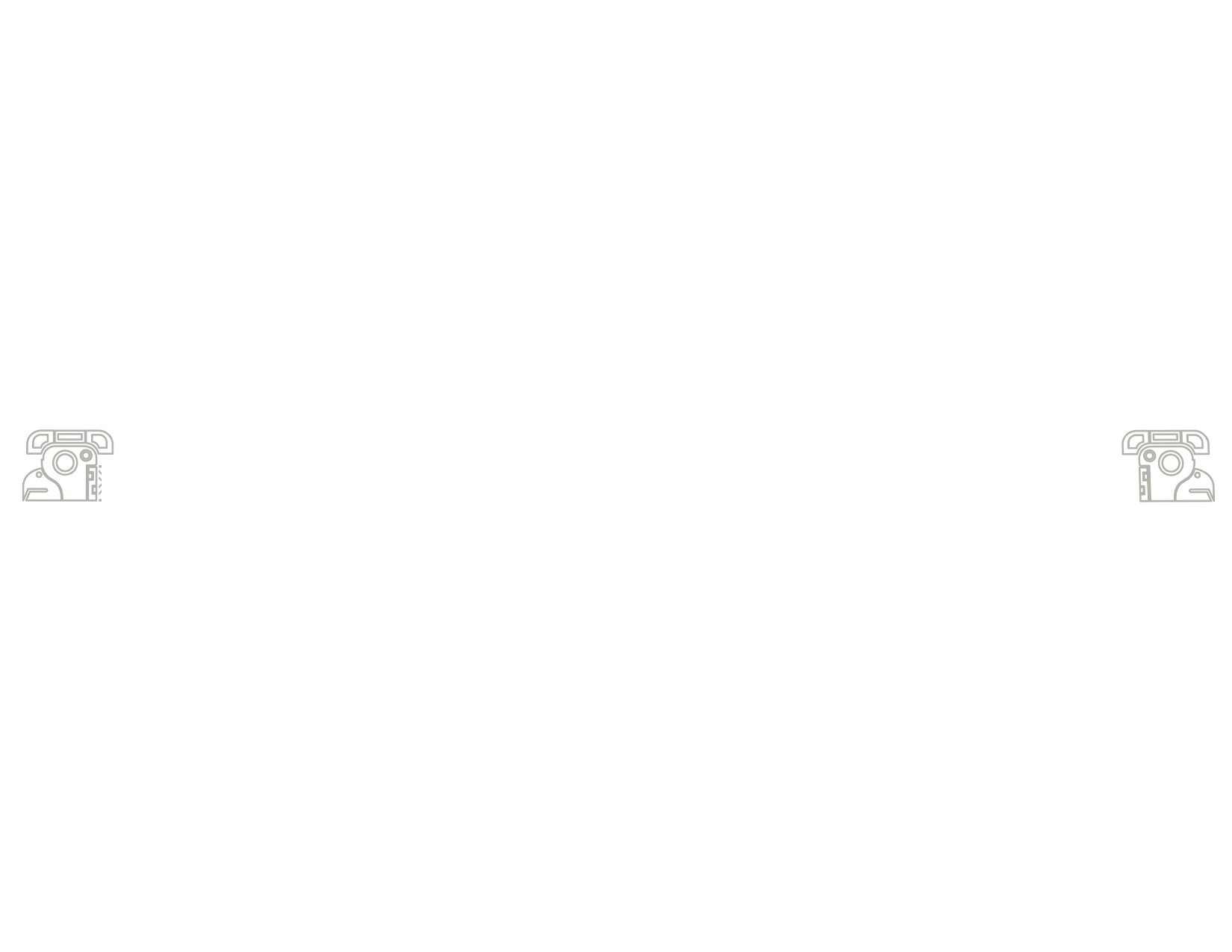 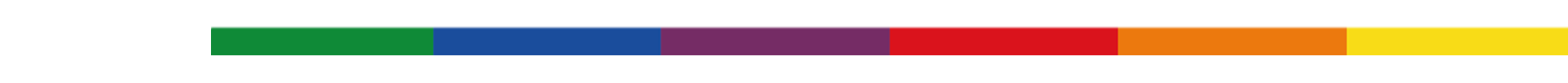 El SEDEGES, a nivel departamental y en el ámbito de su competencia, tiene como misión fundamental, el de operativizar las políticas y normas establecidas por instancias competentes en el ámbito social, brindando una atención integral, a población en situación de vulnerabilidad, a través de la implementación de programas y proyectos que fortalezcan la generación de emprendimientos a nuevos desafíos, para la restitución de sus derechos y mejor calidad de vida de la población beneficiaria.
MISIÓN
“Institución modelo en atención social, reconocido por su labor, en la restitución de los derechos, de la población en situación  de vulnerabilidad del Departamento de La Paz, a través de la implementación de un nuevo modelo de atención”.
VISIÓN
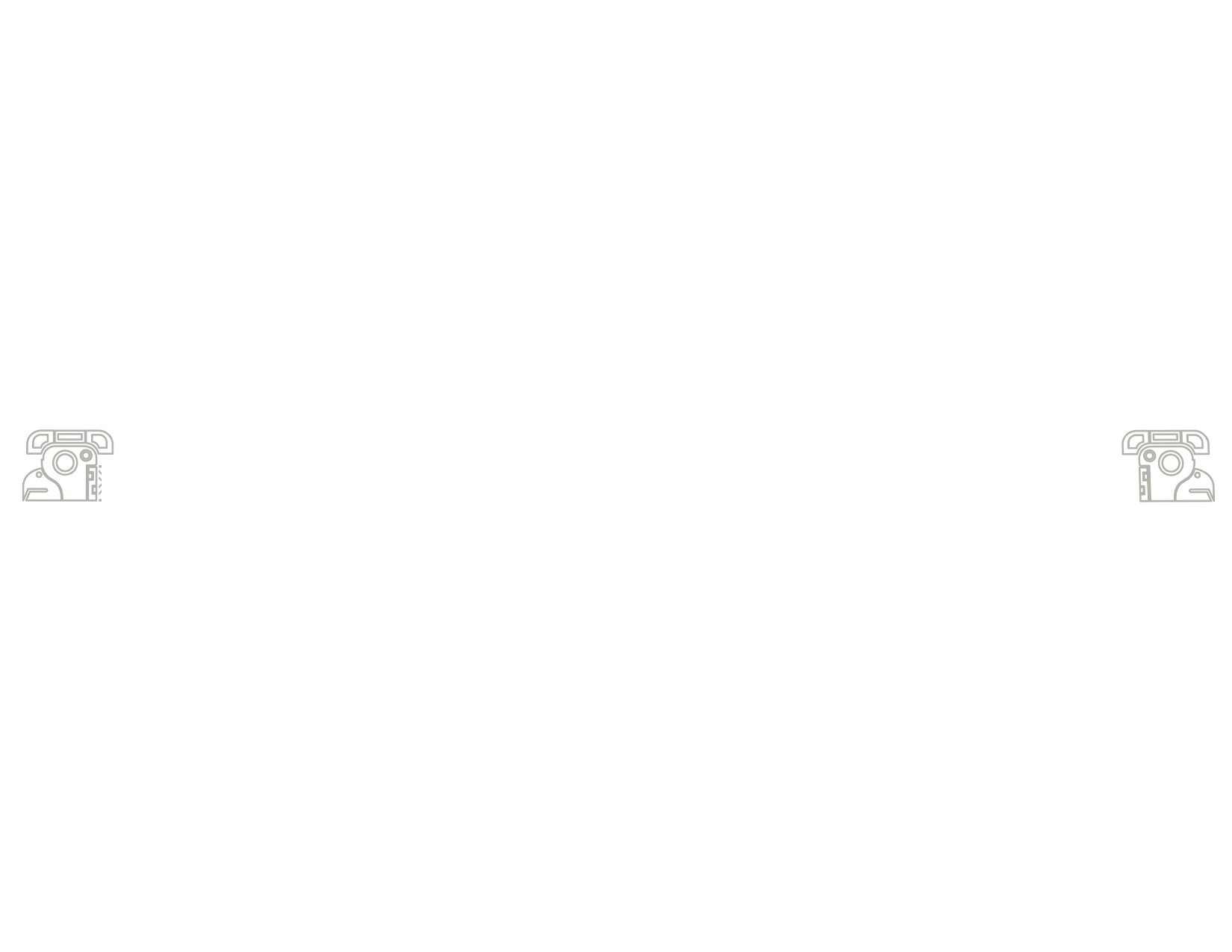 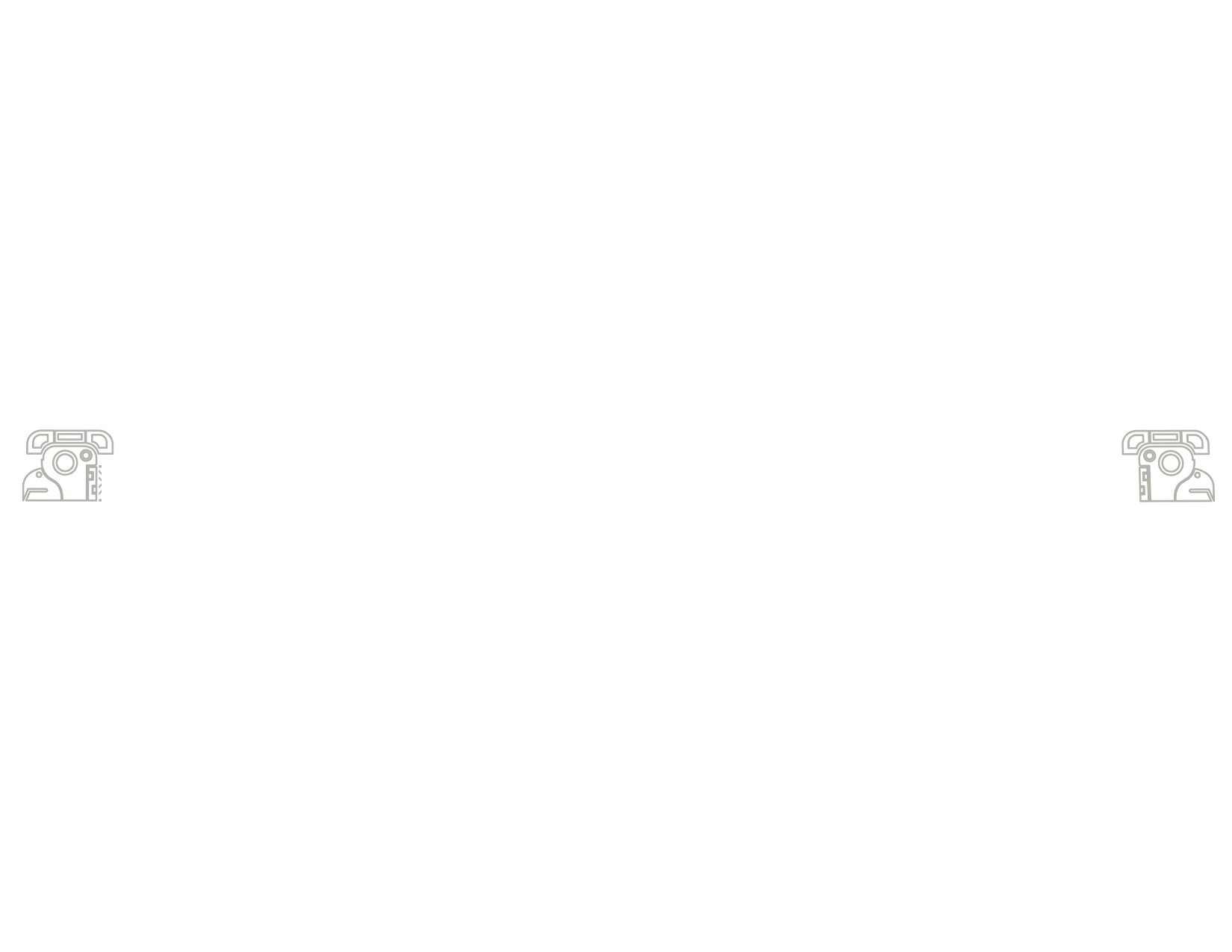 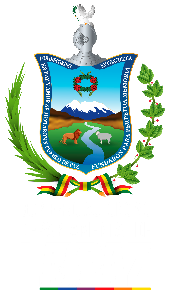 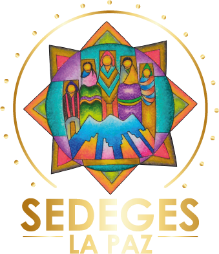 OBJETIVOS ESTRATÉGICOS
LÍNEAS DE ACCIÓN
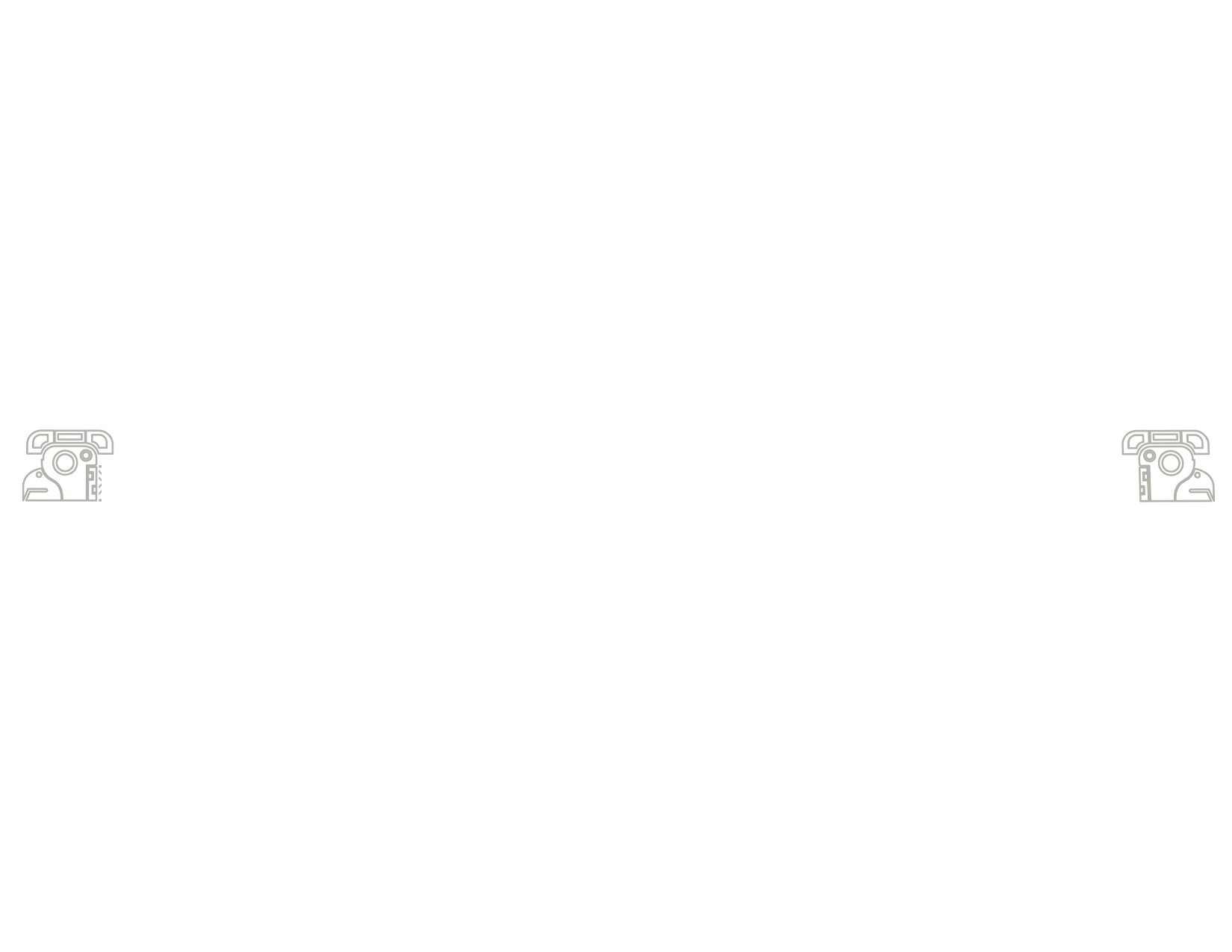 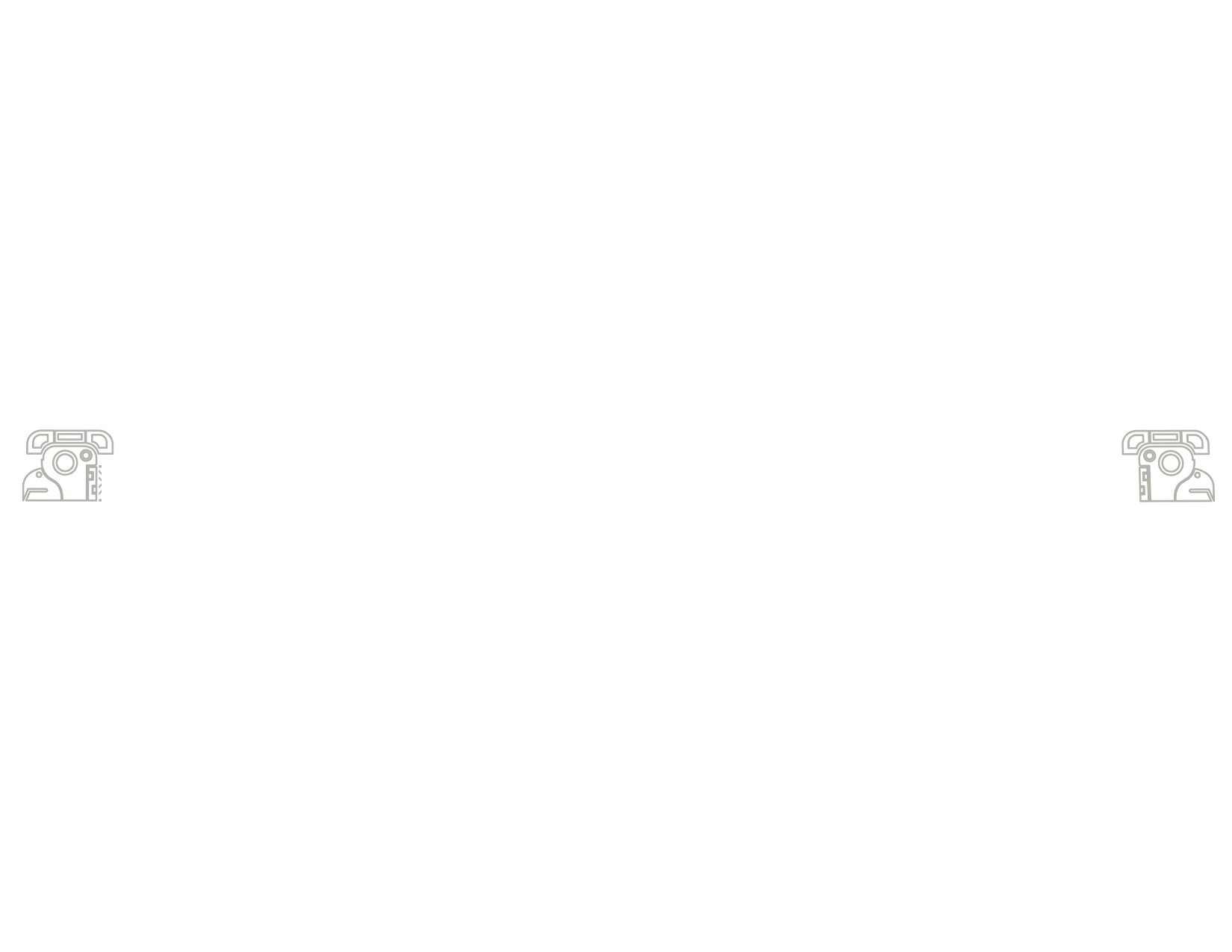 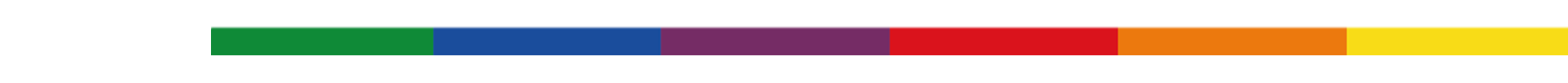 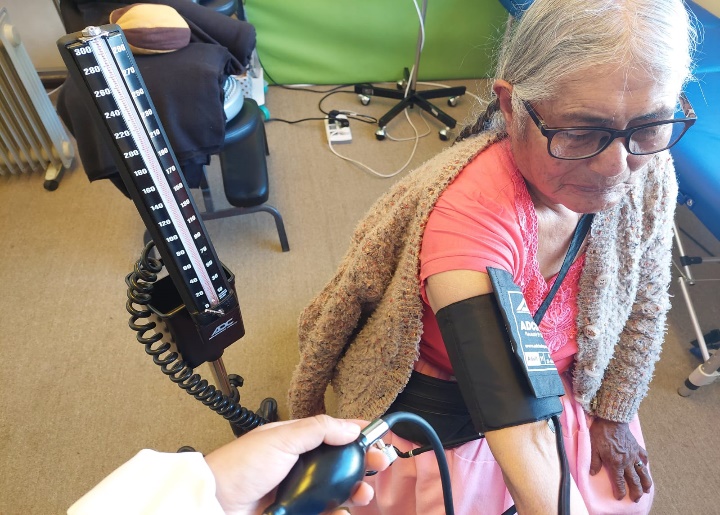 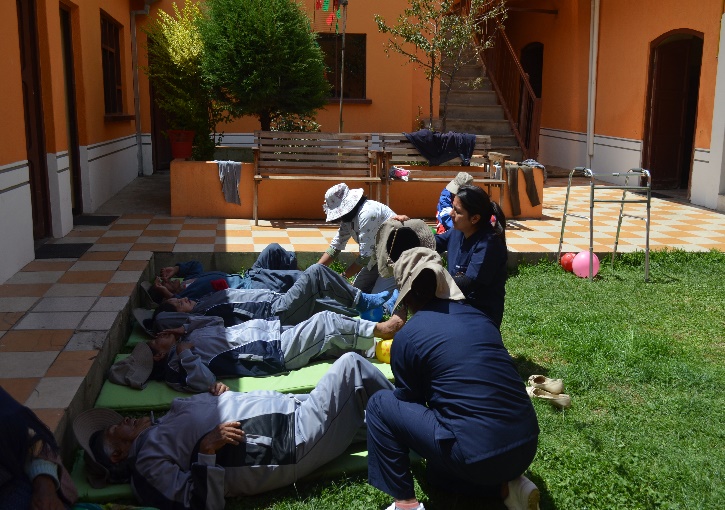 ACCIÓN A MEDIANO PLAZO
ALCANZAR EN 100% LA TASA DE SERVICIO DE GESTIÓN SOCIAL PARA LA POBLACIÓN EN SITUACIÓN DE VULNERABILIDAD EN EL DEPARTAMENTO DE LA PAZ AL 2025.



IMPLEMENTAR EN 100% LA TASA DE ATENCIÓN INTEGRAL MULTIDISCIPLINARIA A PERSONAS EN SITUACIÓN DE VULNERABILIDAD EN EL DEPARTAMENTO DE LA PAZ AL 2023.
Foto niño, y adulto mayor
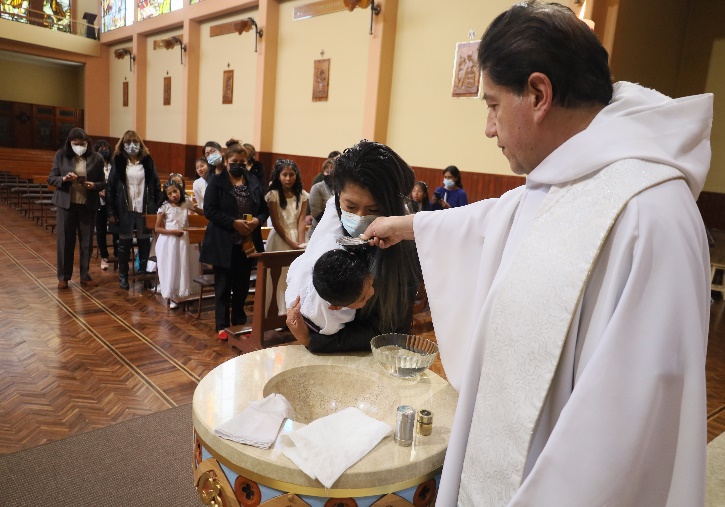 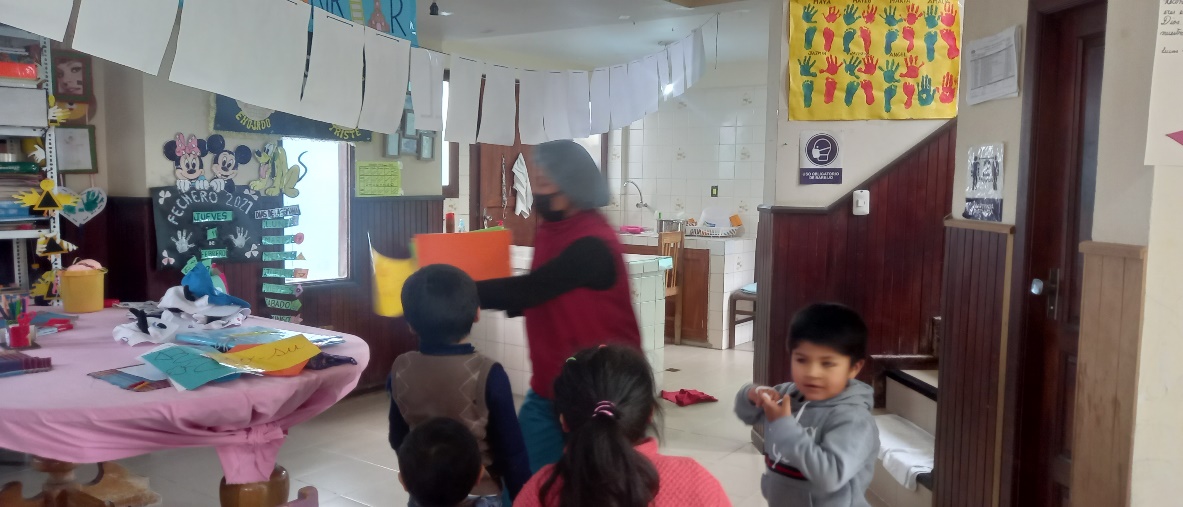 ACCIÓN A CORTO PLAZO
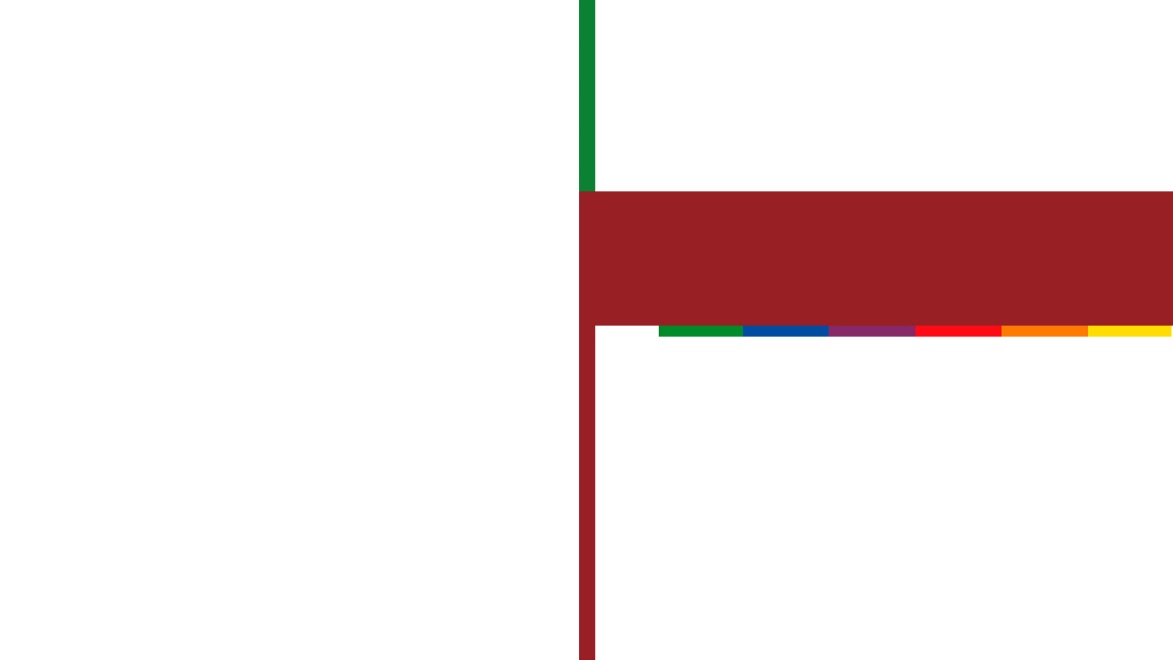 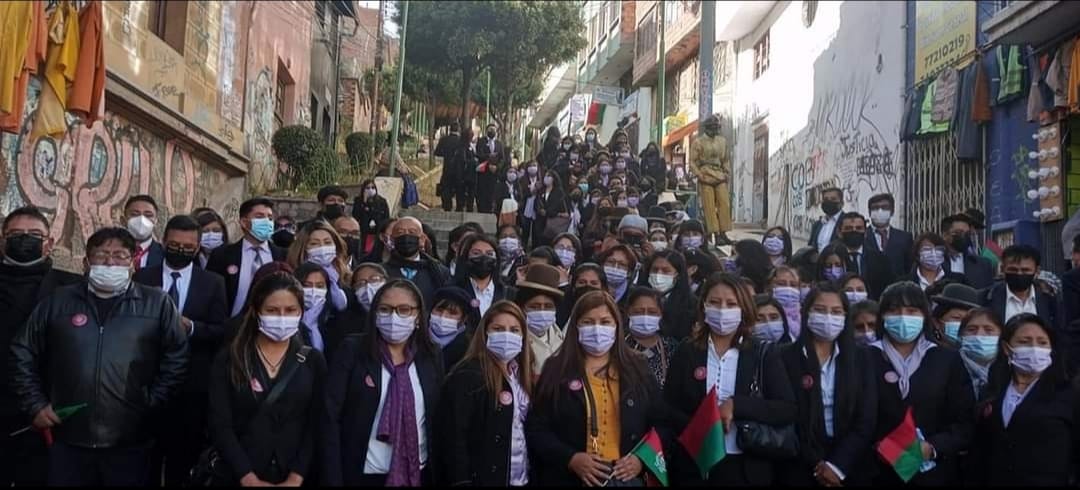 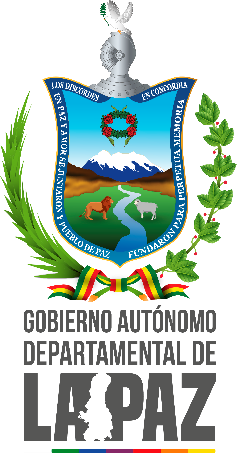 Foto del plantel
RECURSOS HUMANOS SEDEGES - 2023
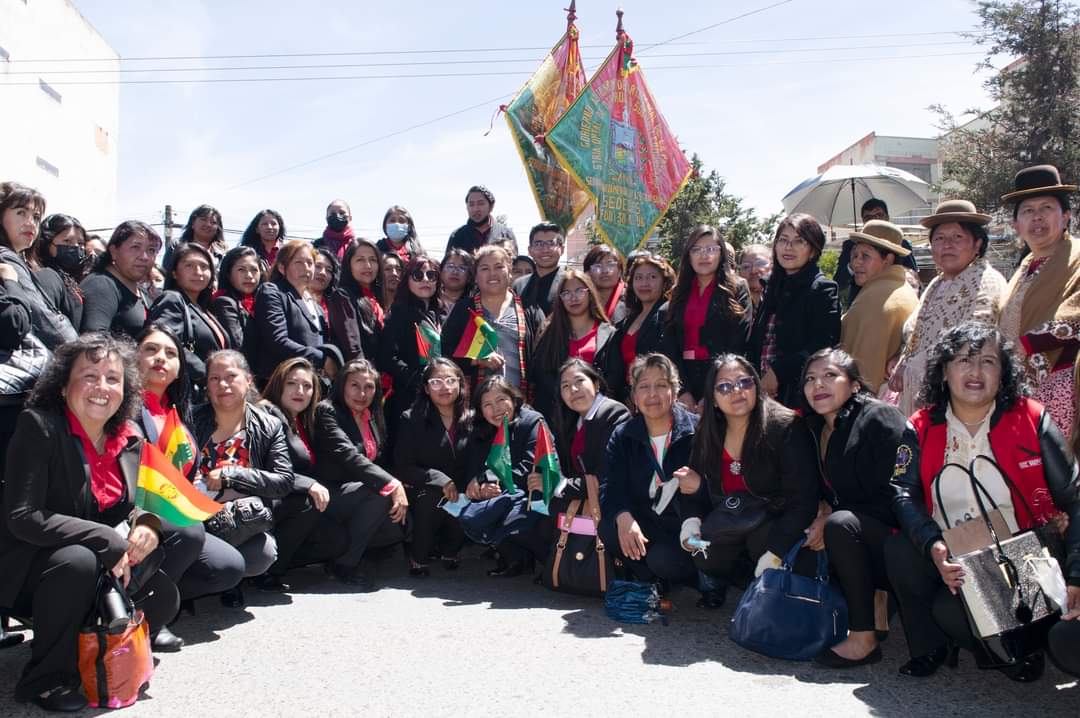 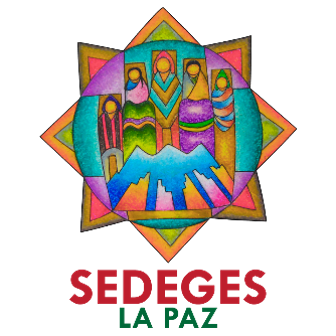 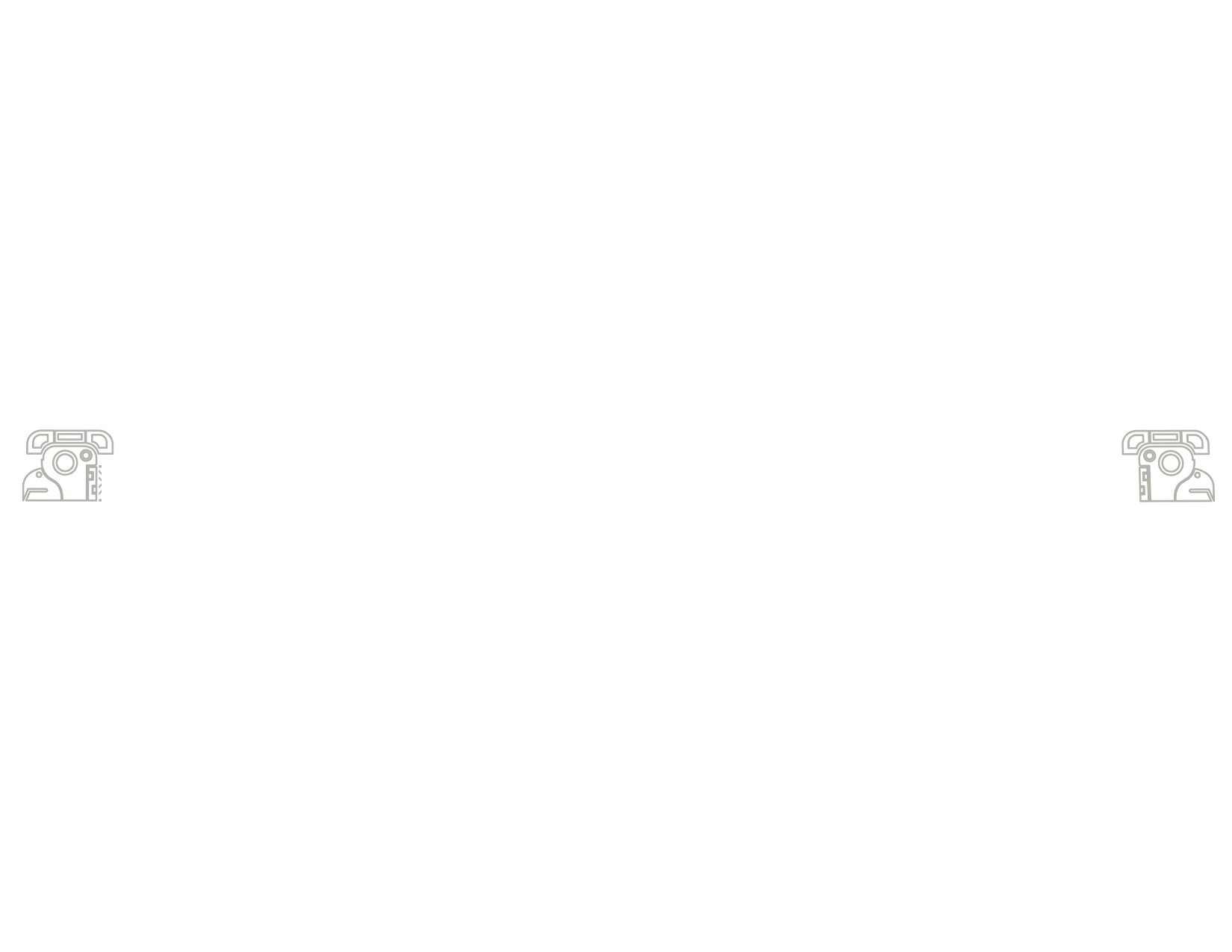 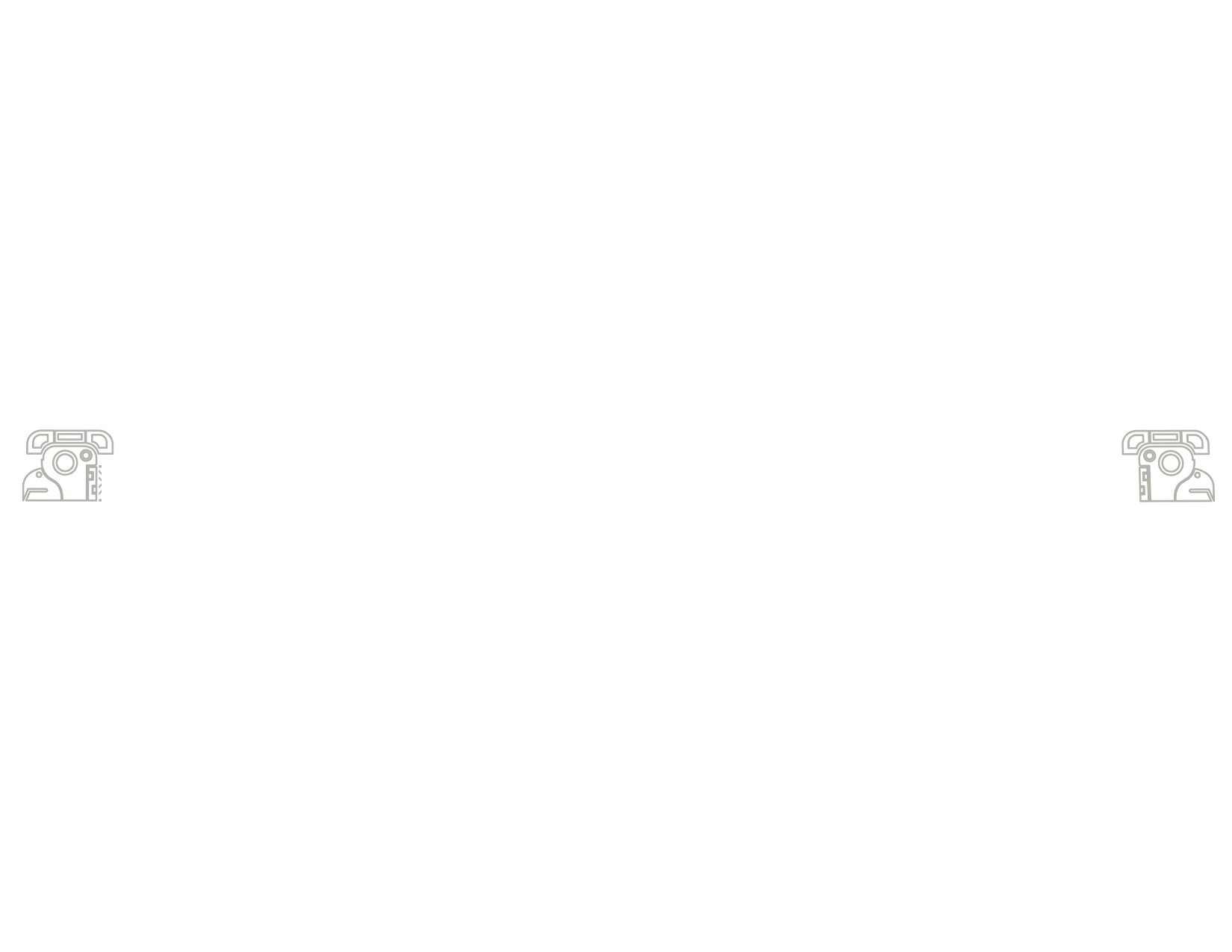 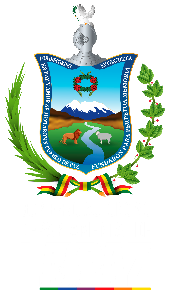 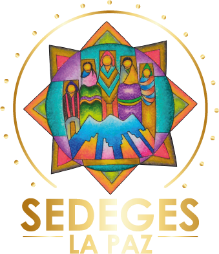 RECURSOS HUMANOS 
SEDEGES 2023
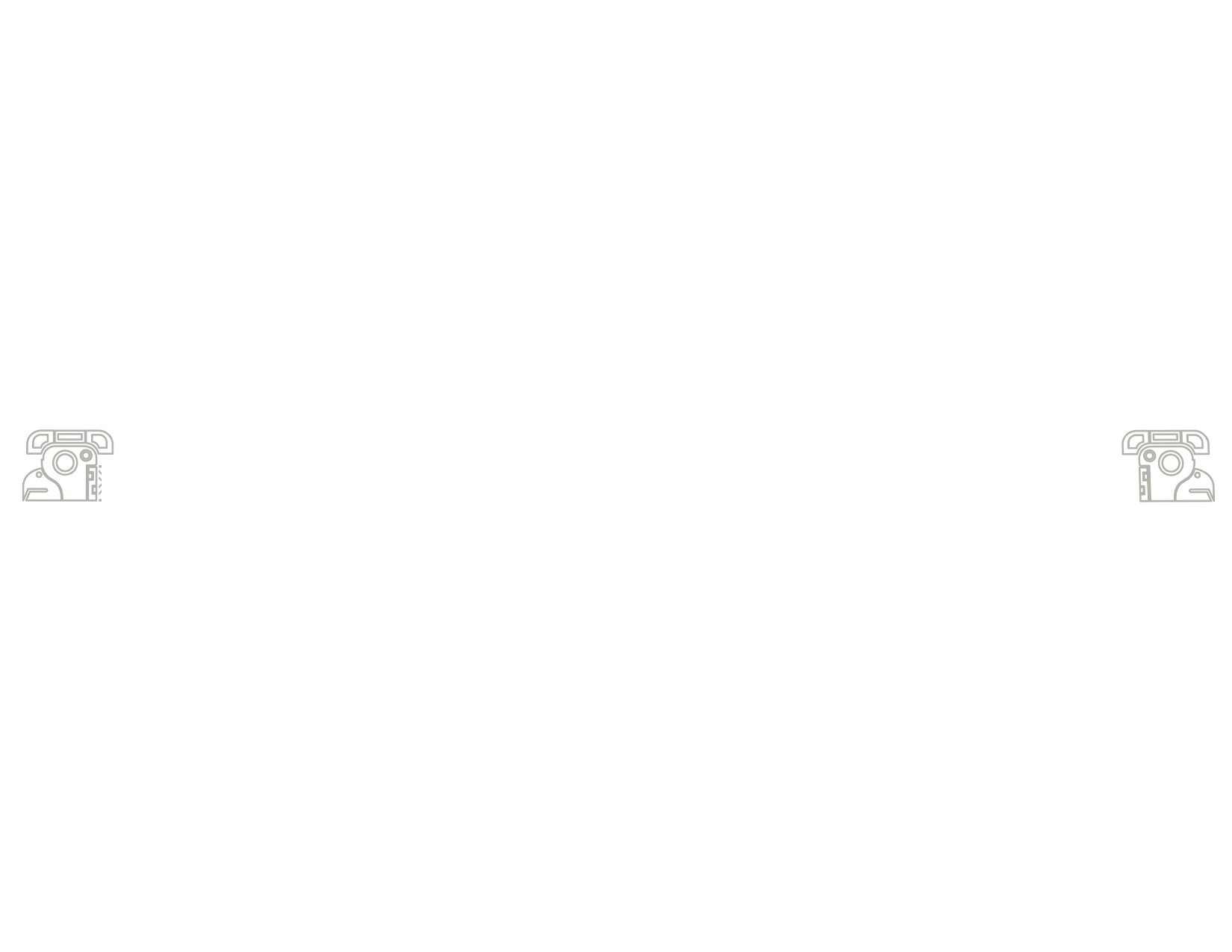 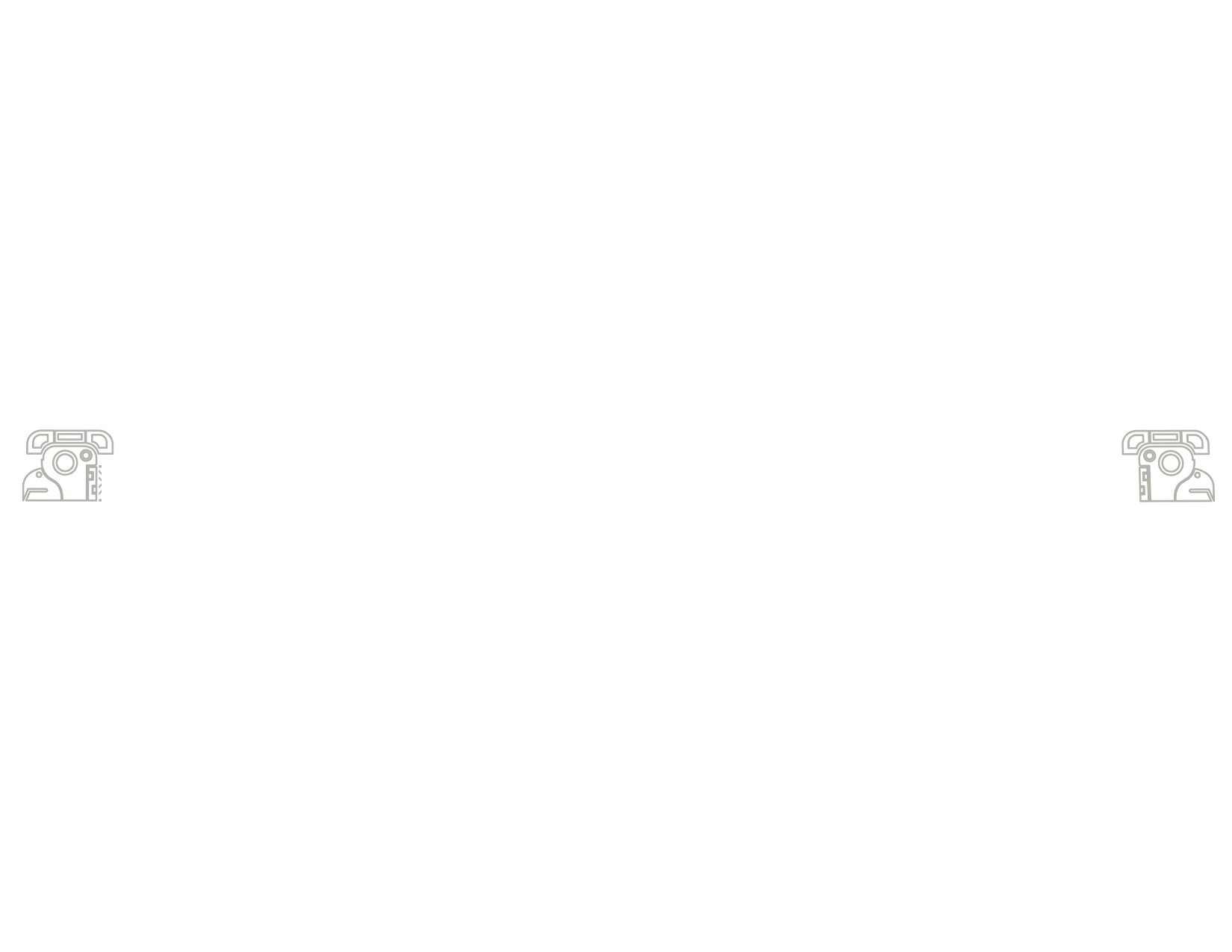 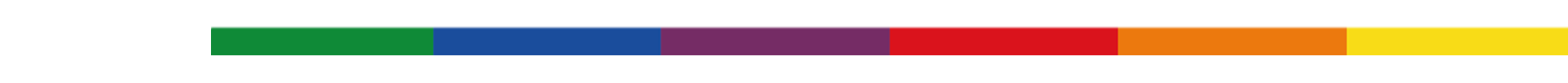 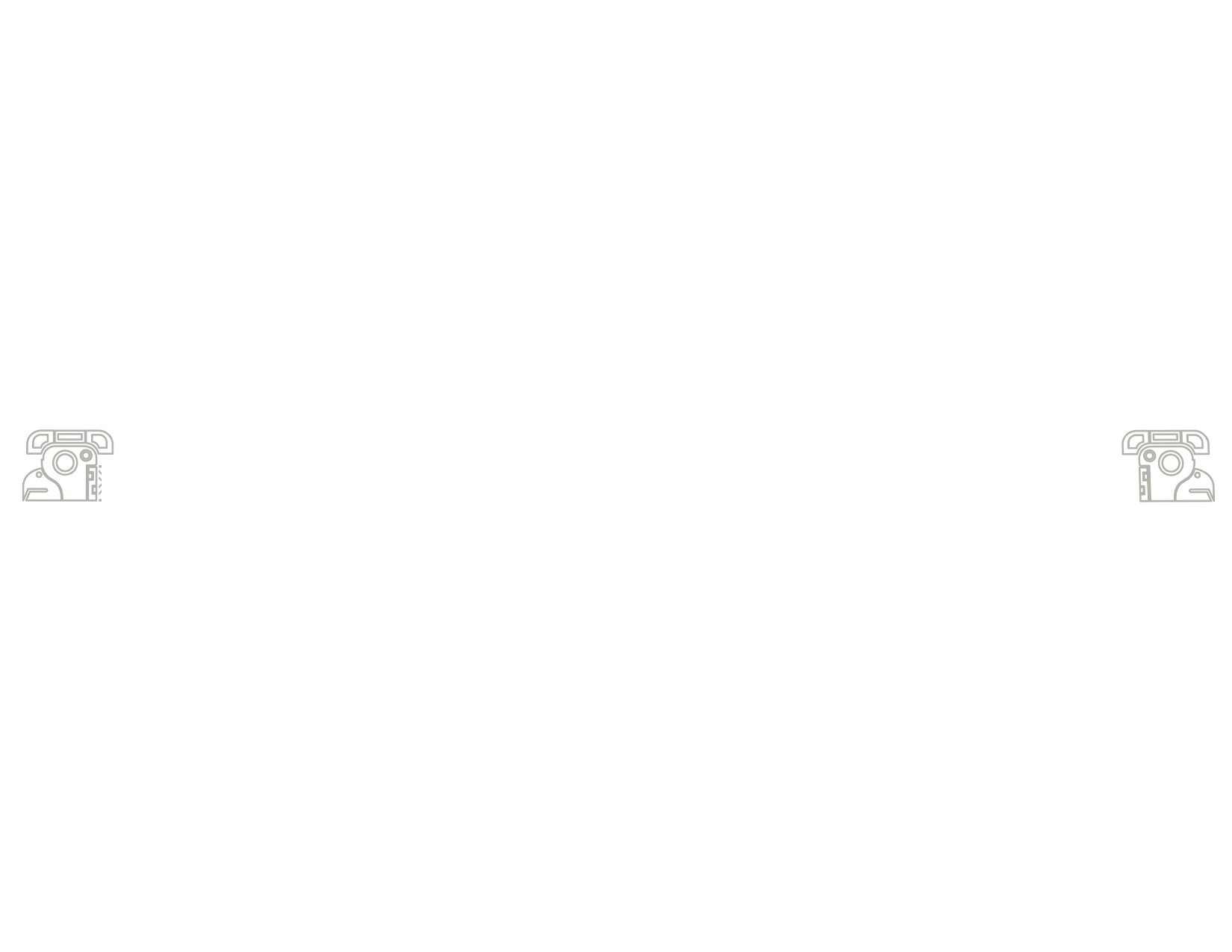 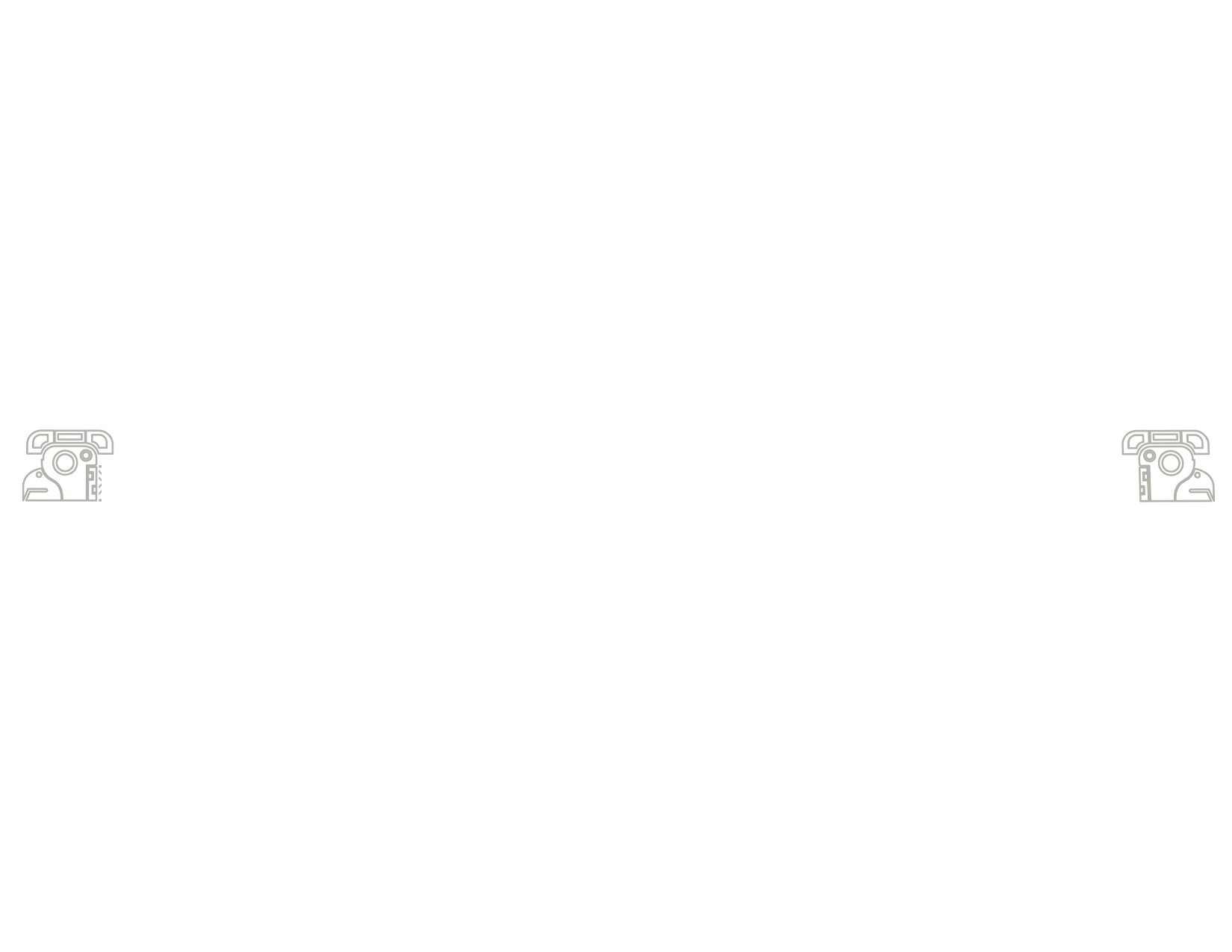 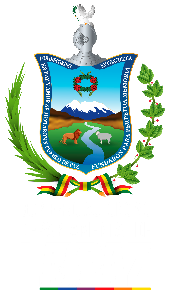 CAPACITACIONES AL PERSONAL PROGRAMADAS PARA LA GESTIÓN 2023
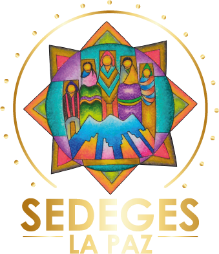 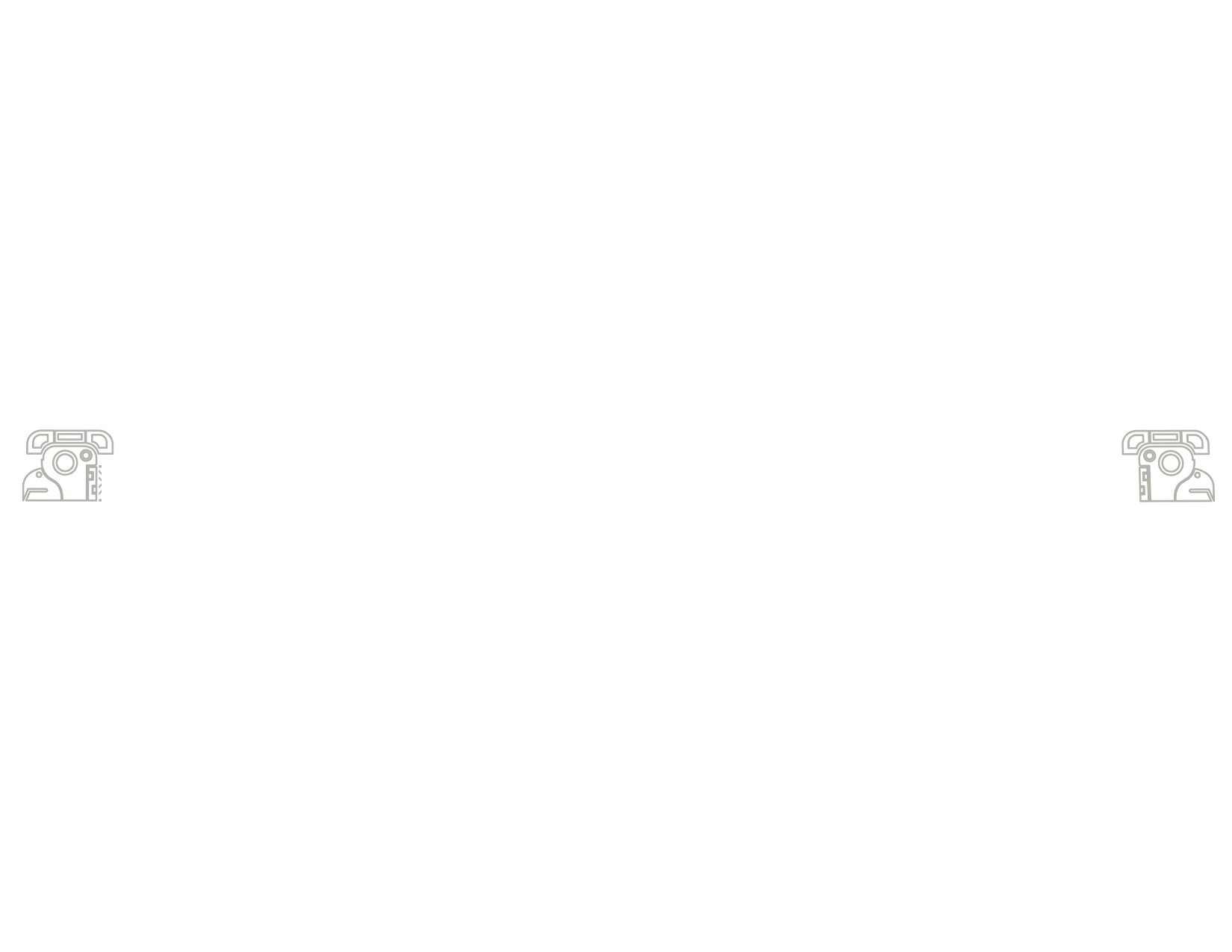 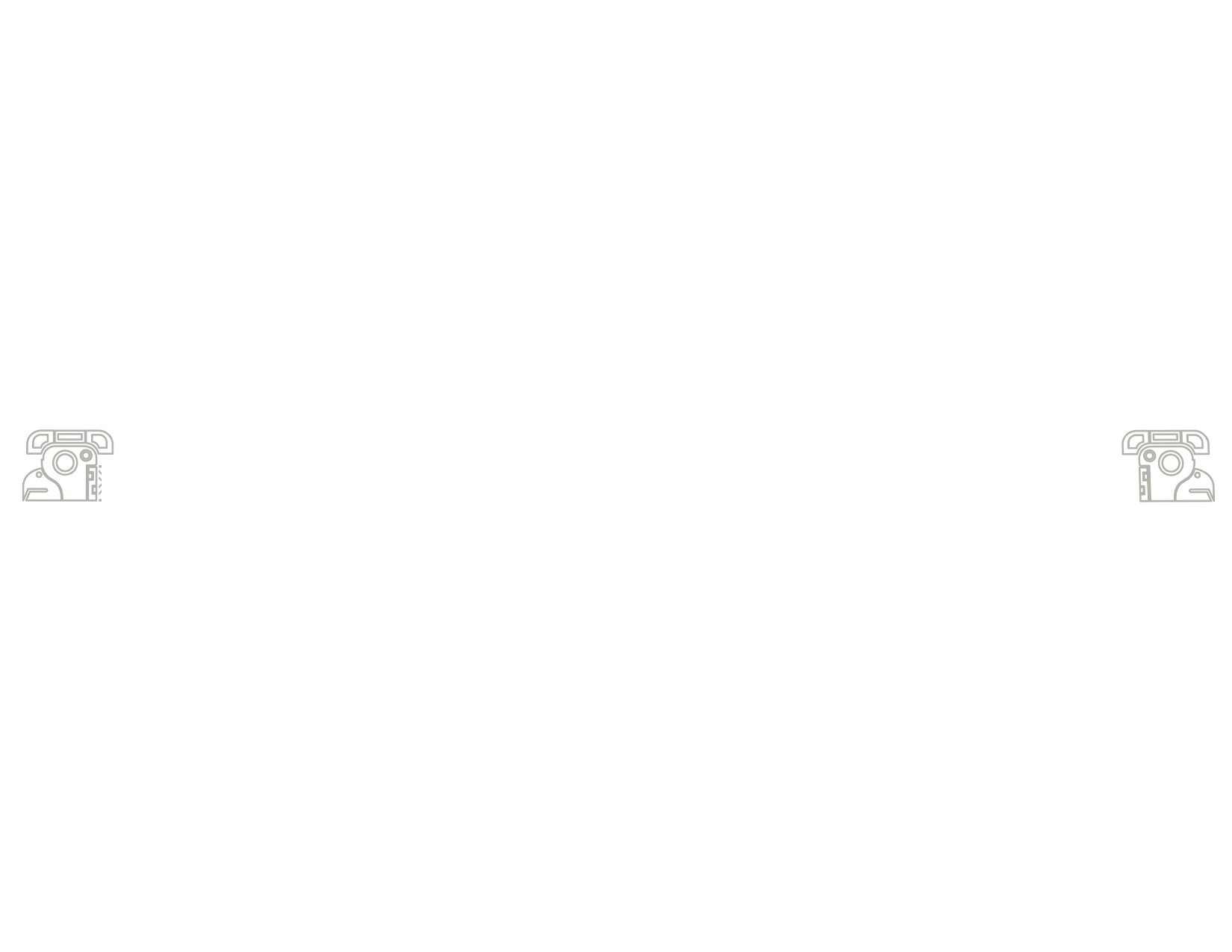 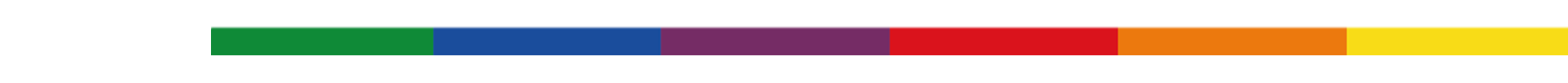 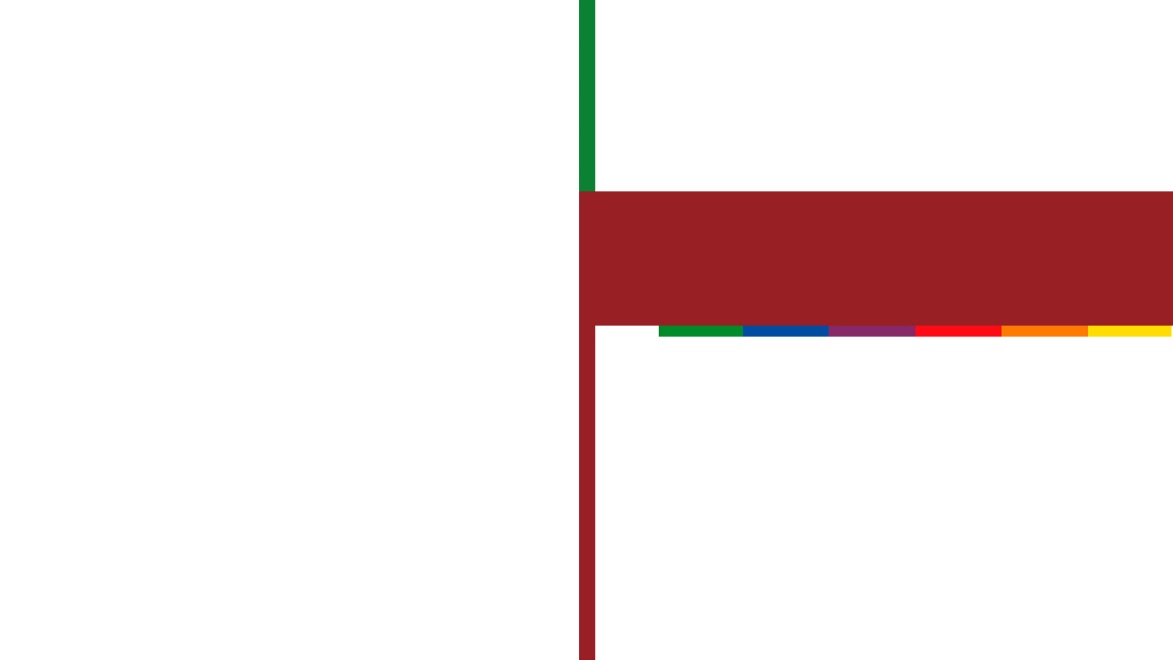 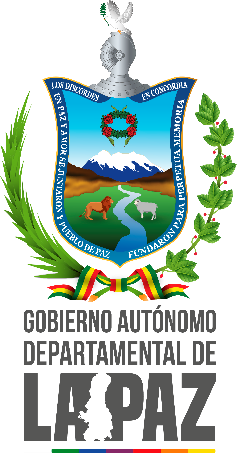 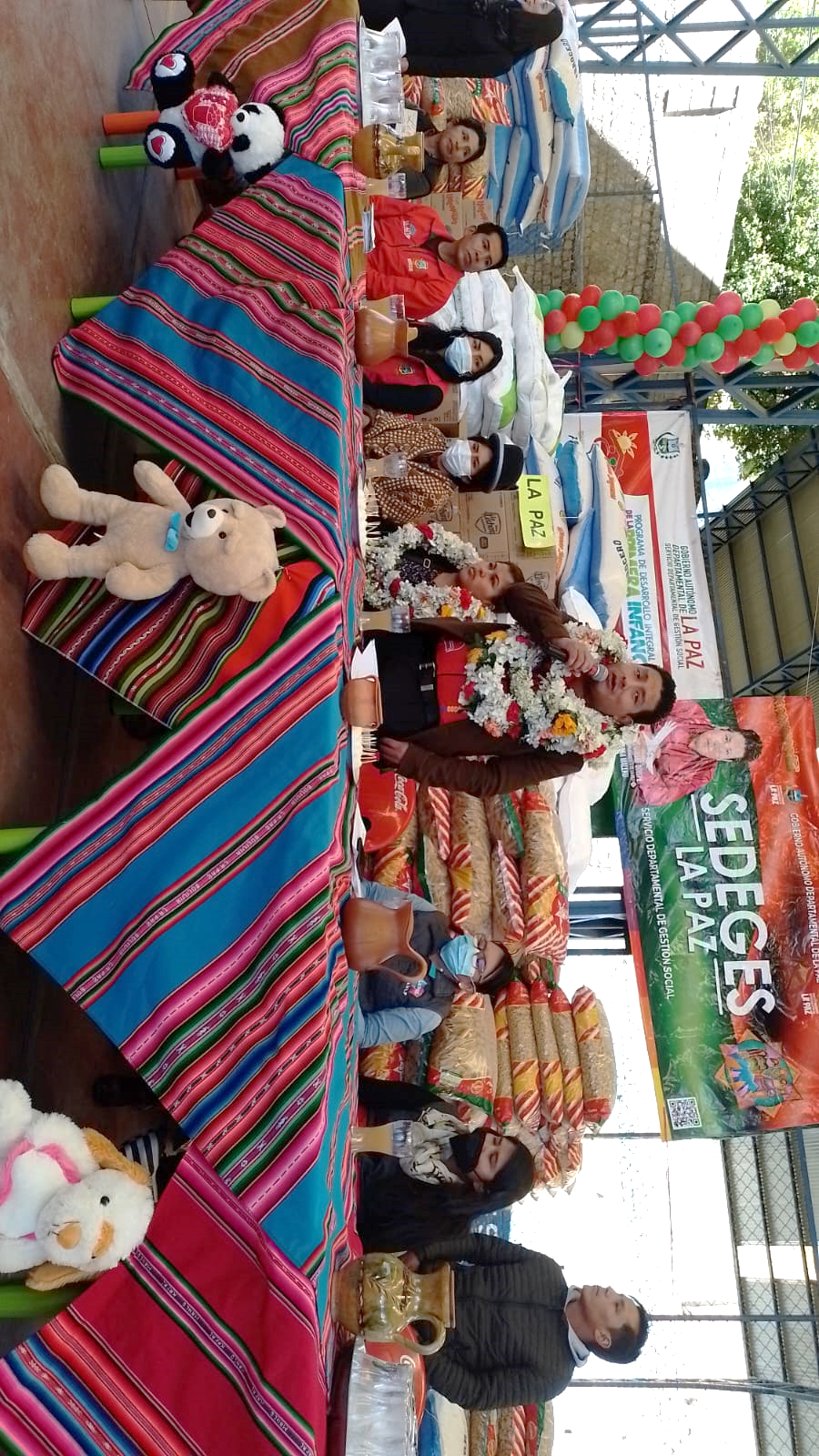 EJECUCIÓN DEL PRESUPUESTO
 INSTITUCIONAL                                      
  GESTIÓN 2023
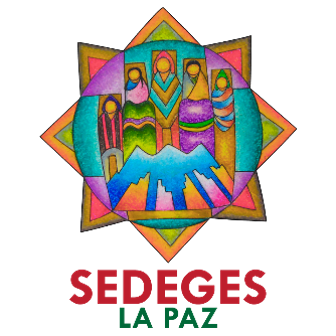 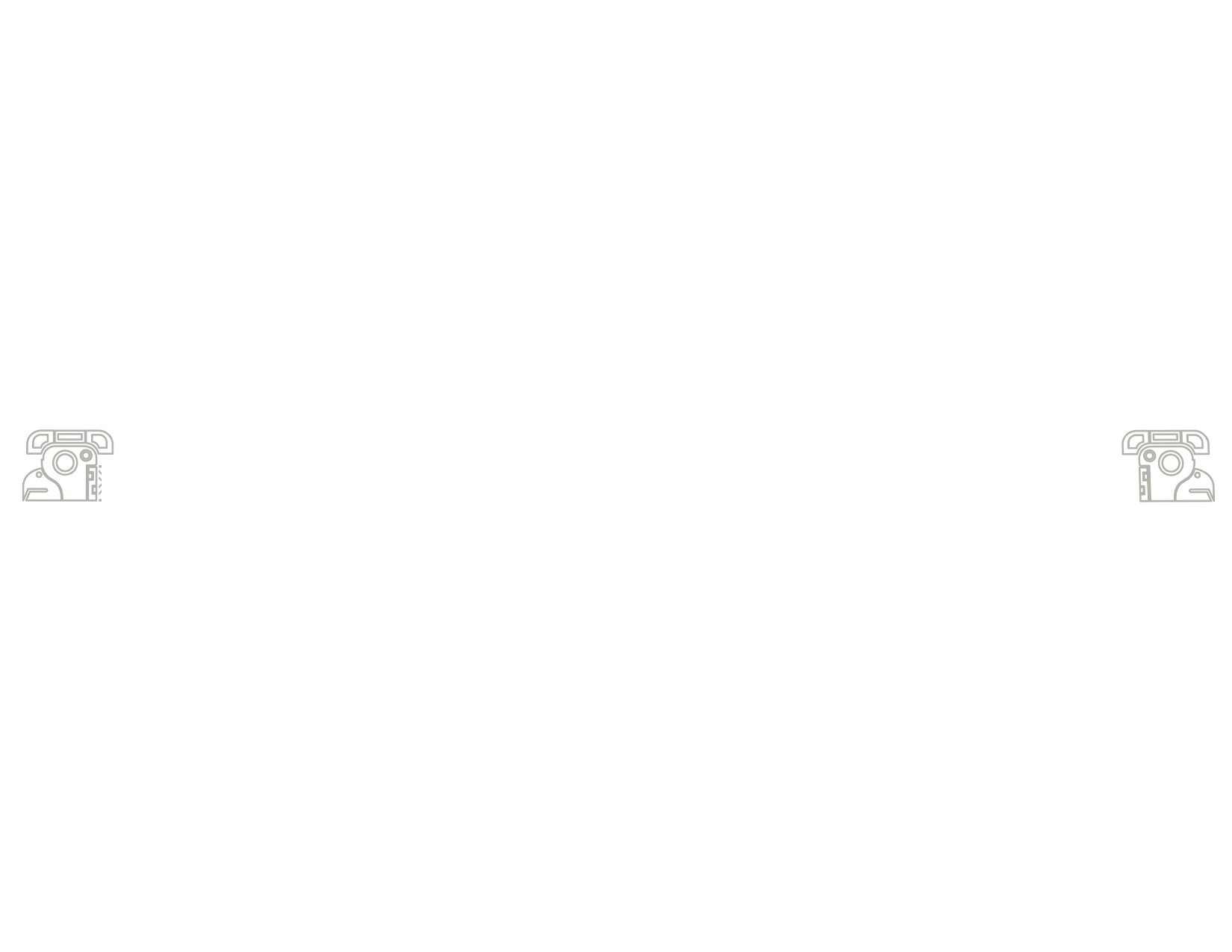 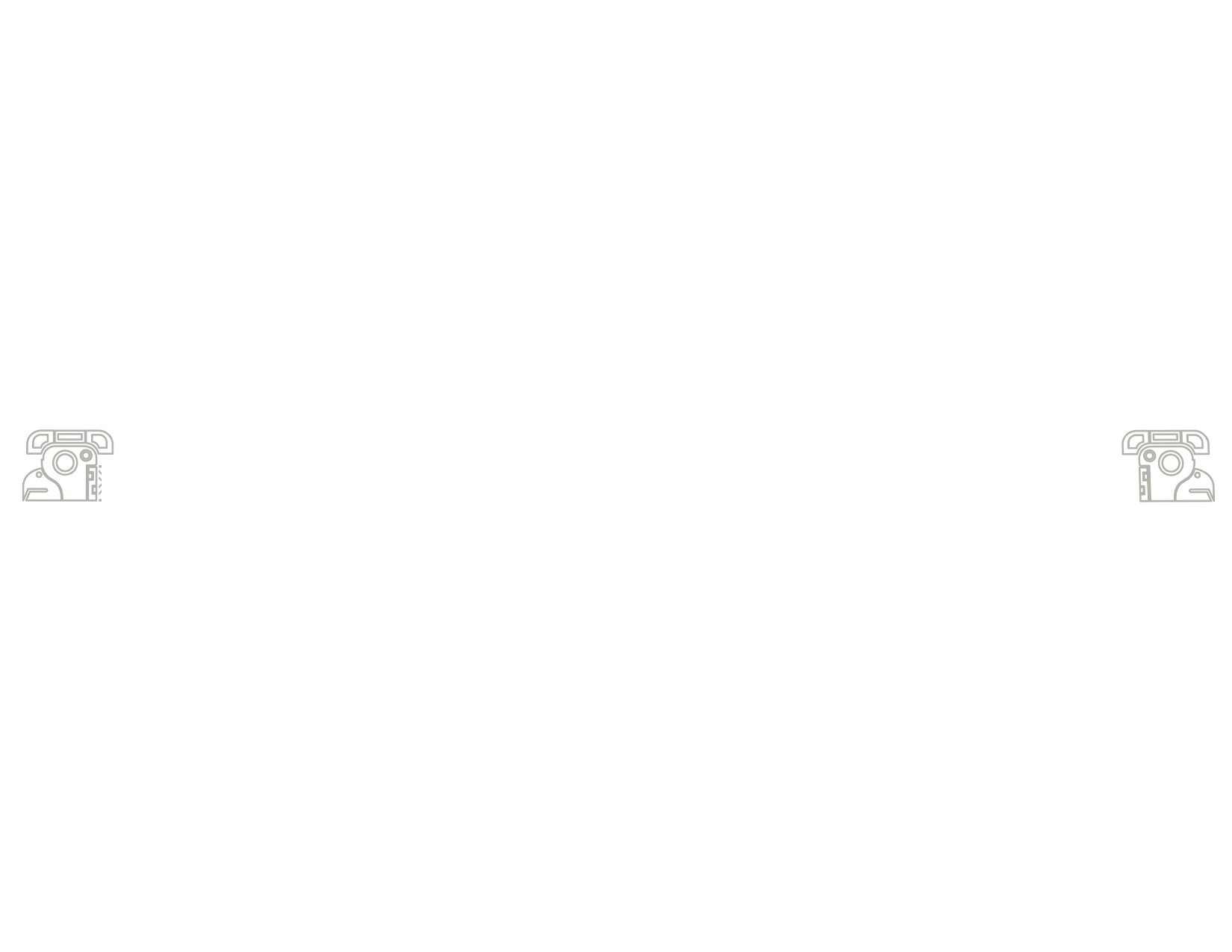 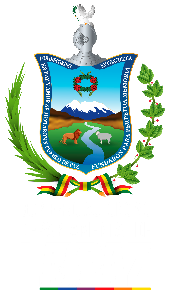 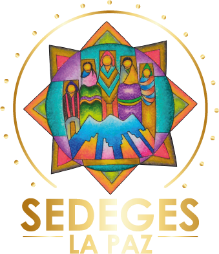 PRESUPUESTO ASIGNADO POR PROGRAMAS 
RECURRENTES (IDH) GESTIÓN 2023 
(Expresado en Bs.)
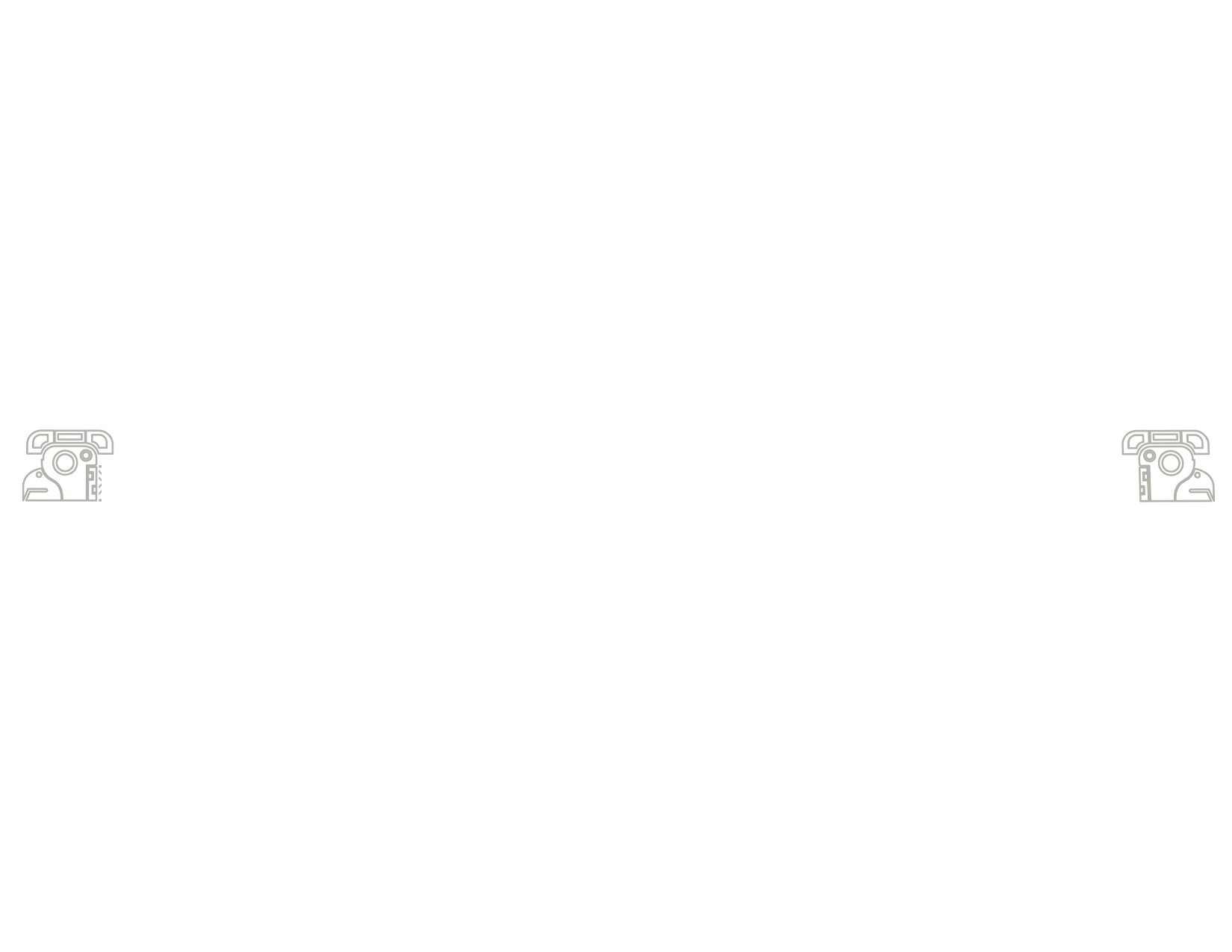 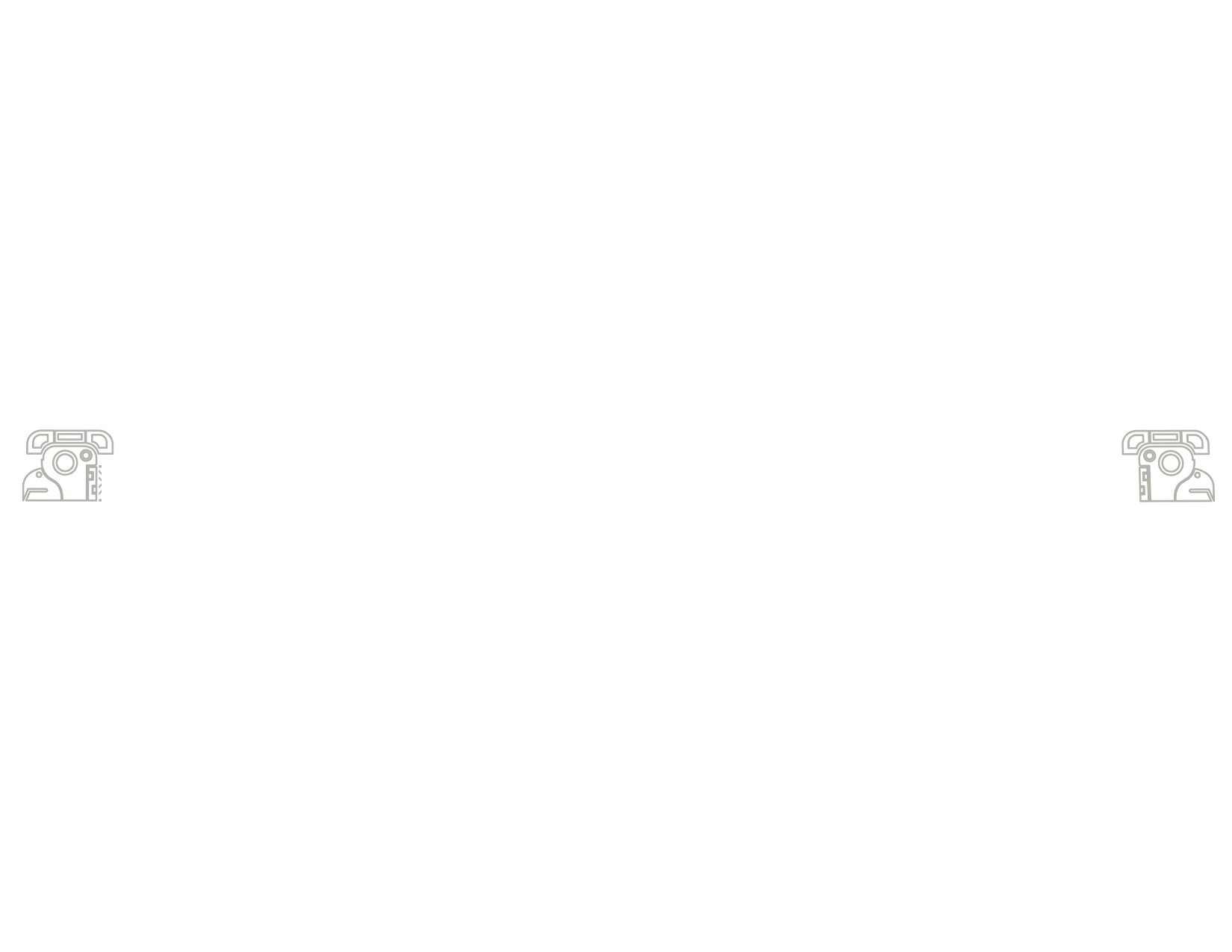 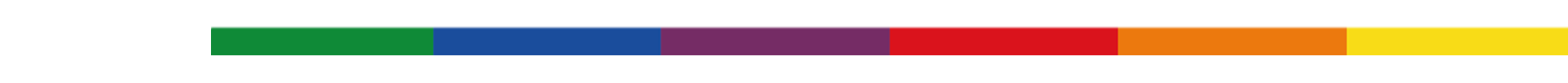 34.895.734,00 
Treinta y cuatro millones ochocientos noventa y cinco mil setecientos treinta y cuatro 00/100 bolivianos
34.895.734,00 
Treinta y cuatro millones ochocientos noventa y cinco mil setecientos treinta y cuatro 00/100 bolivianos
Fuente: Reporte SIGEP
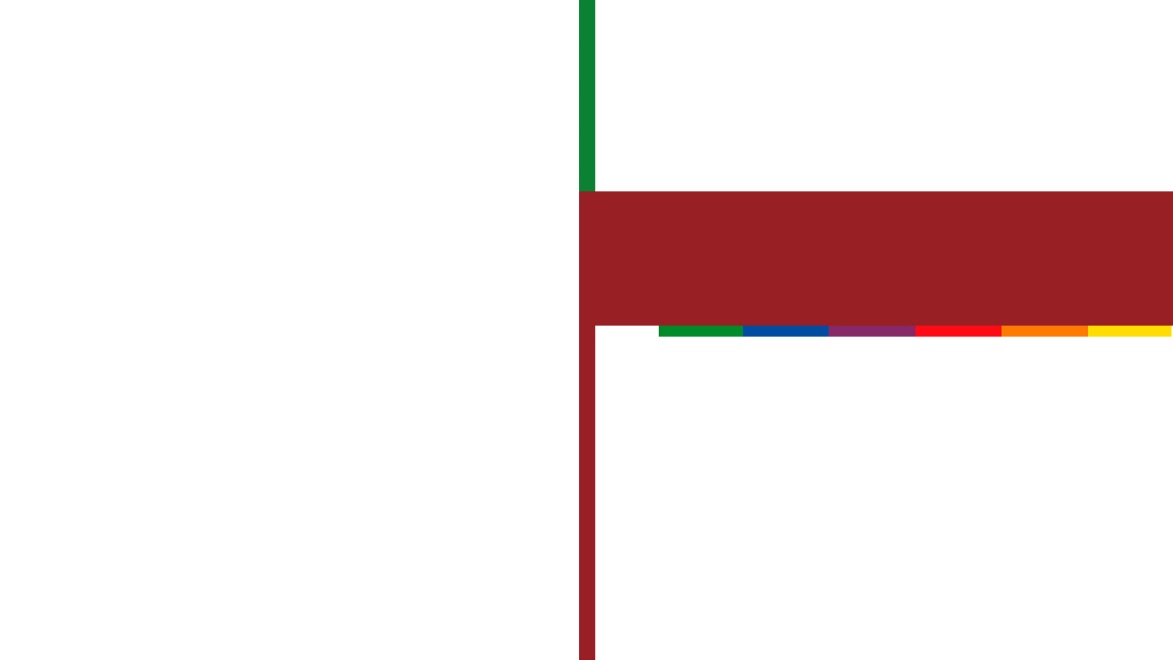 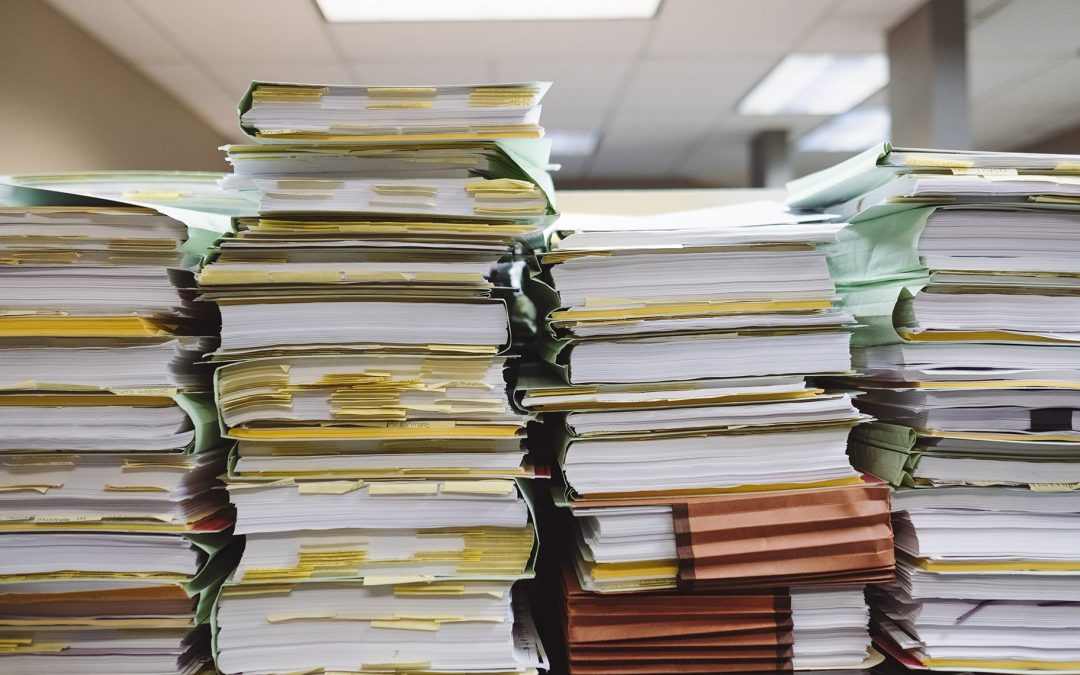 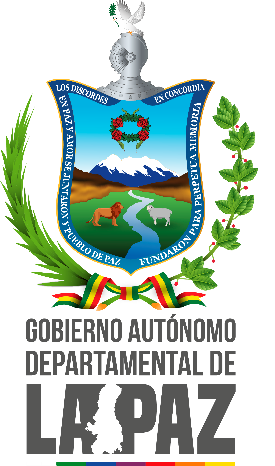 PROGRAMA ANUAL DE CONTRATACIONES
GESTIÓN 2023
Archivos, papeles
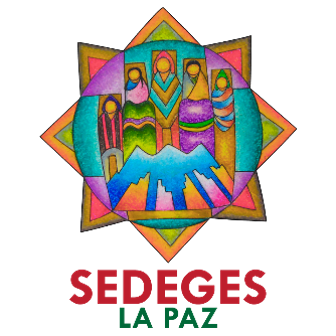 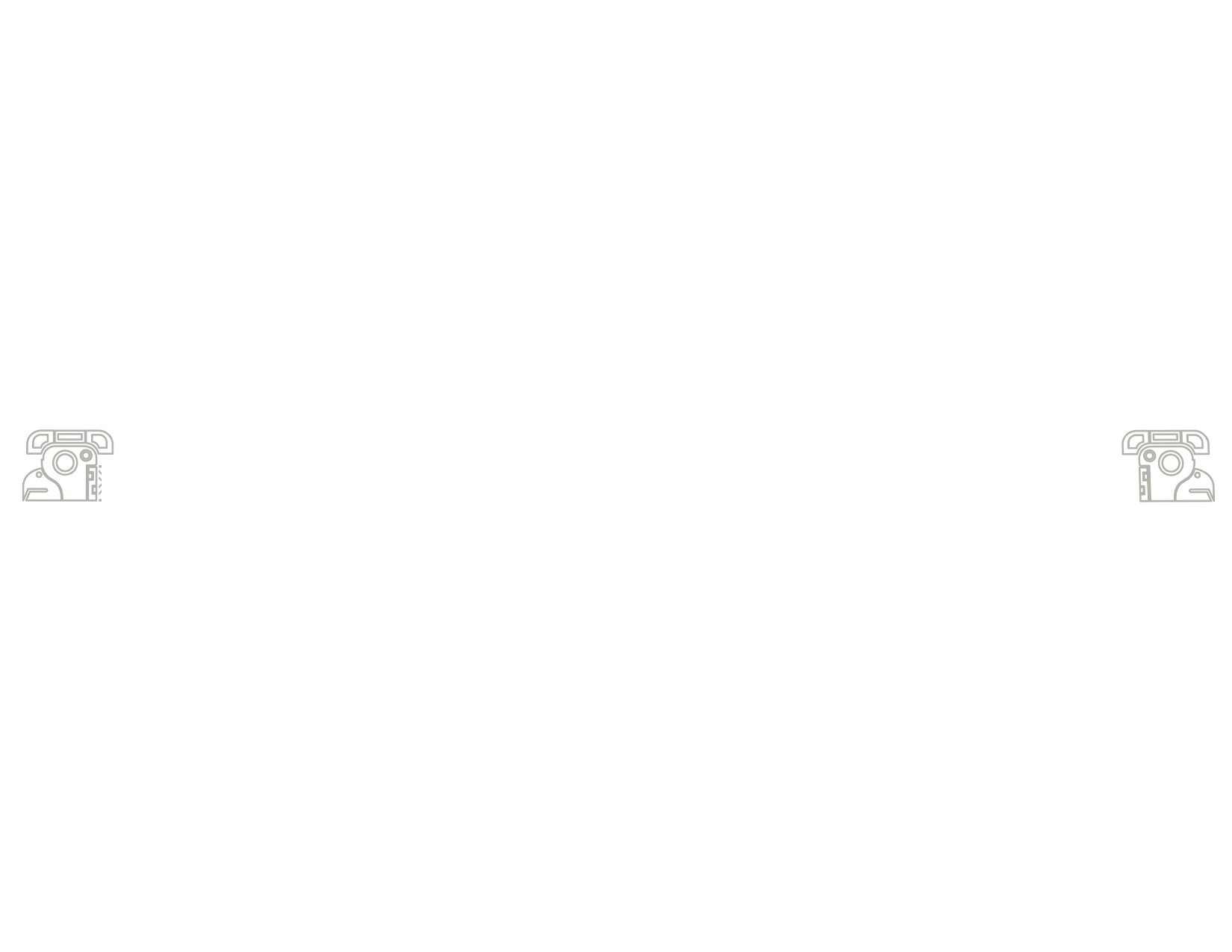 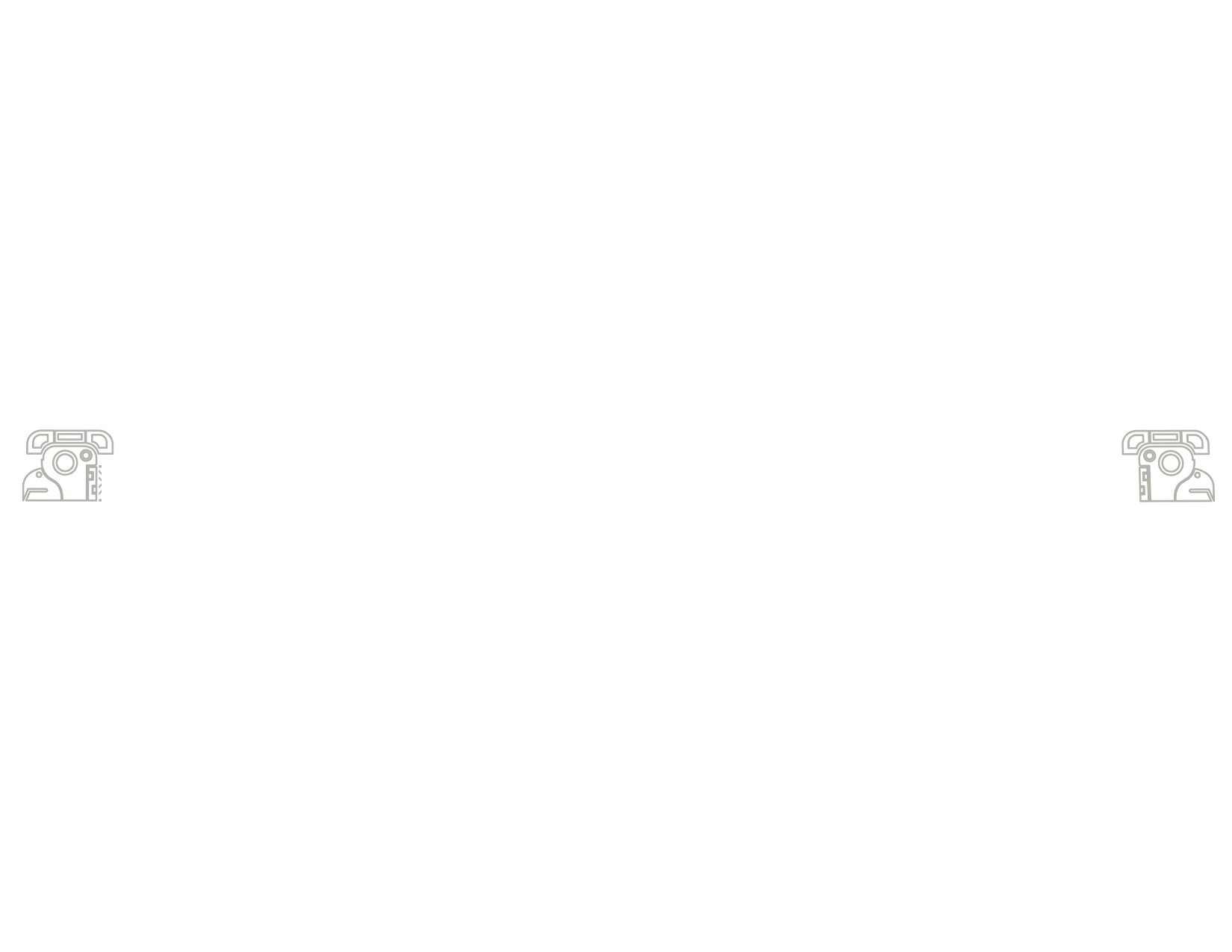 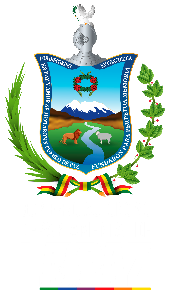 GASTOS DE FUNCIONAMIENTO Y RECURSOS PROPIOS 
GESTIÓN 2023 
(Expresado en Bs.)
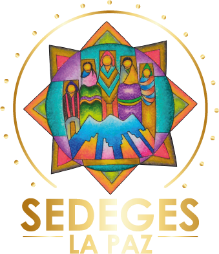 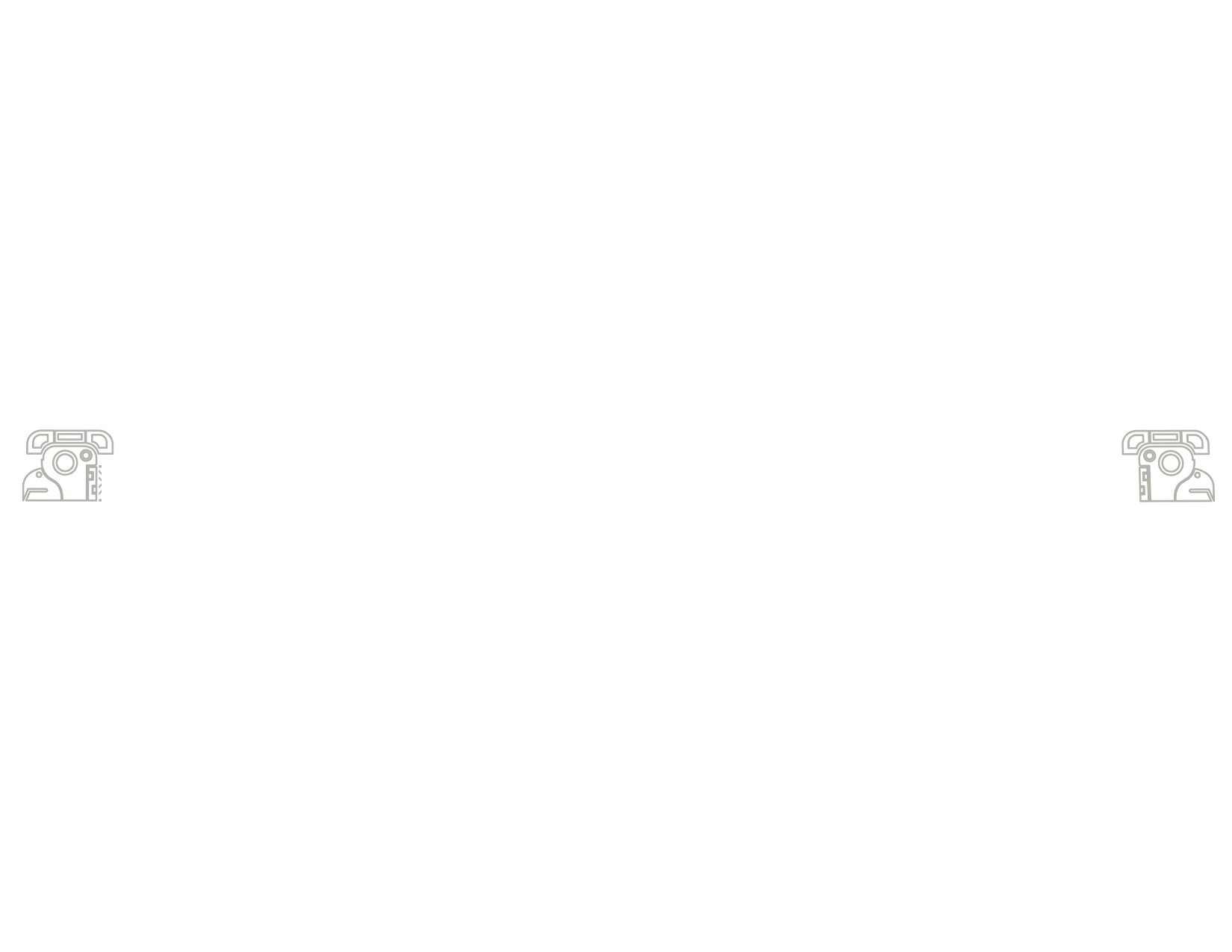 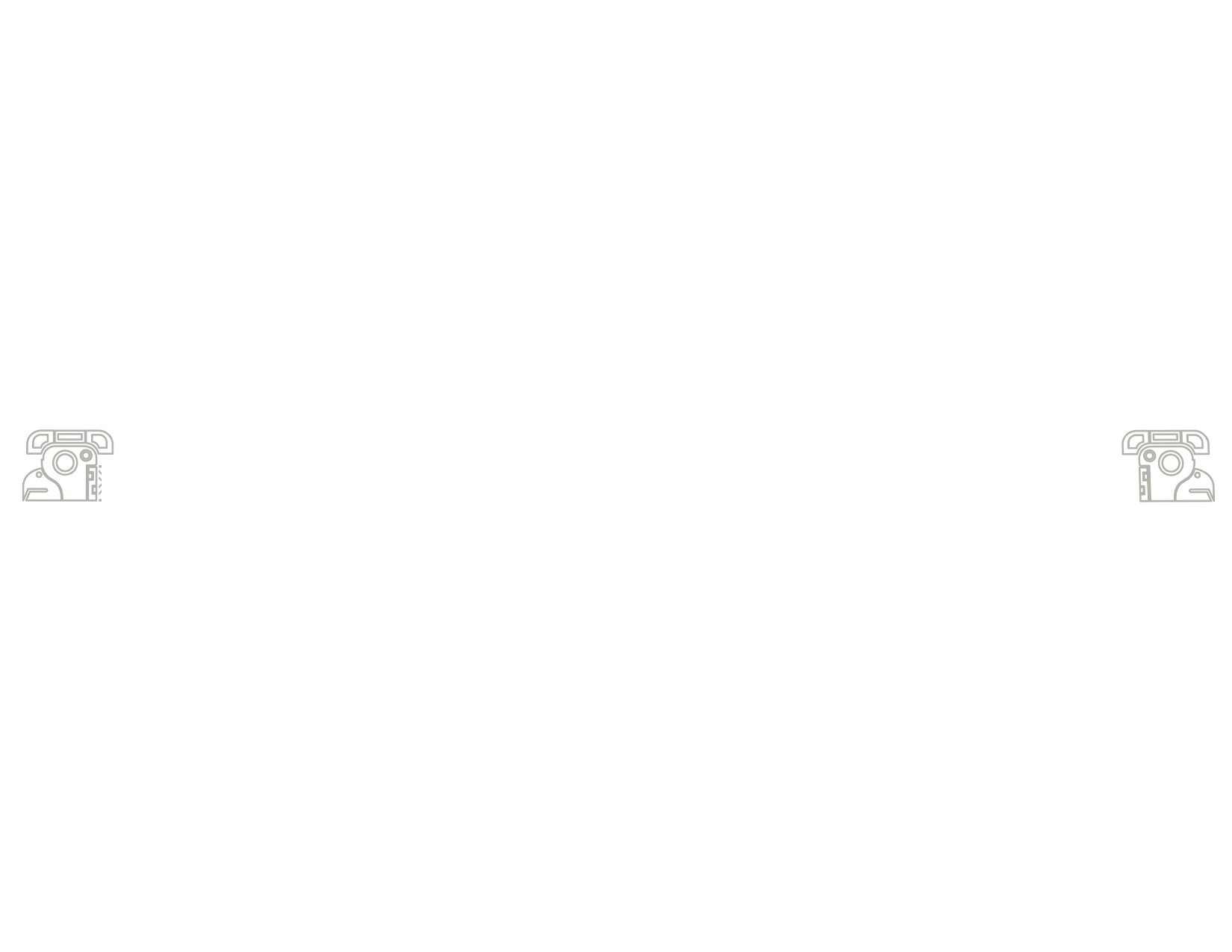 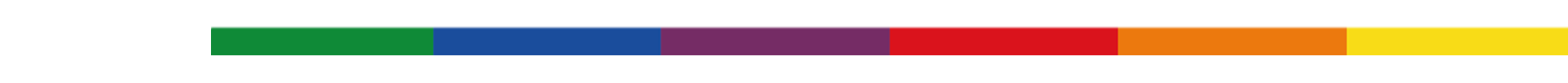 Fuente: Reporte SIGEP
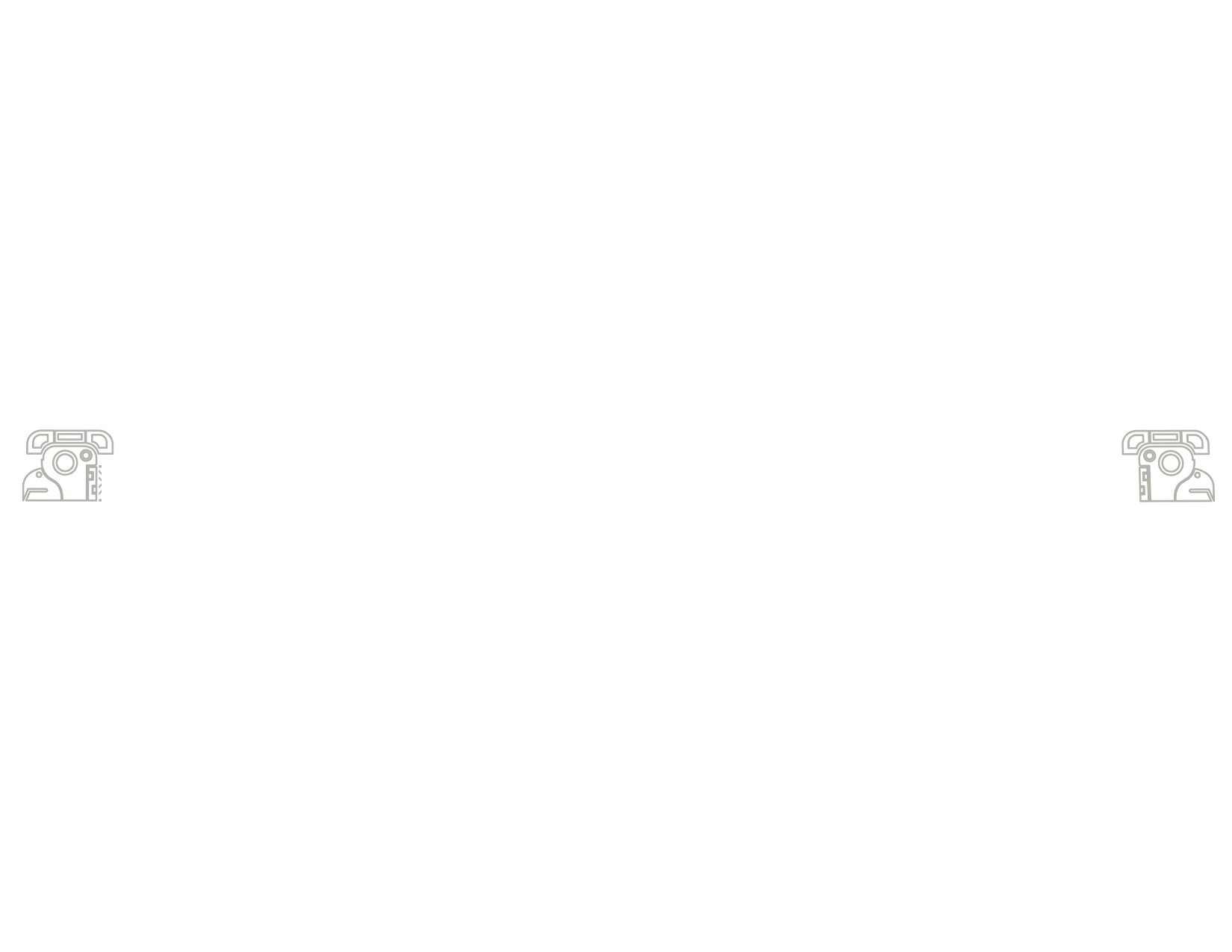 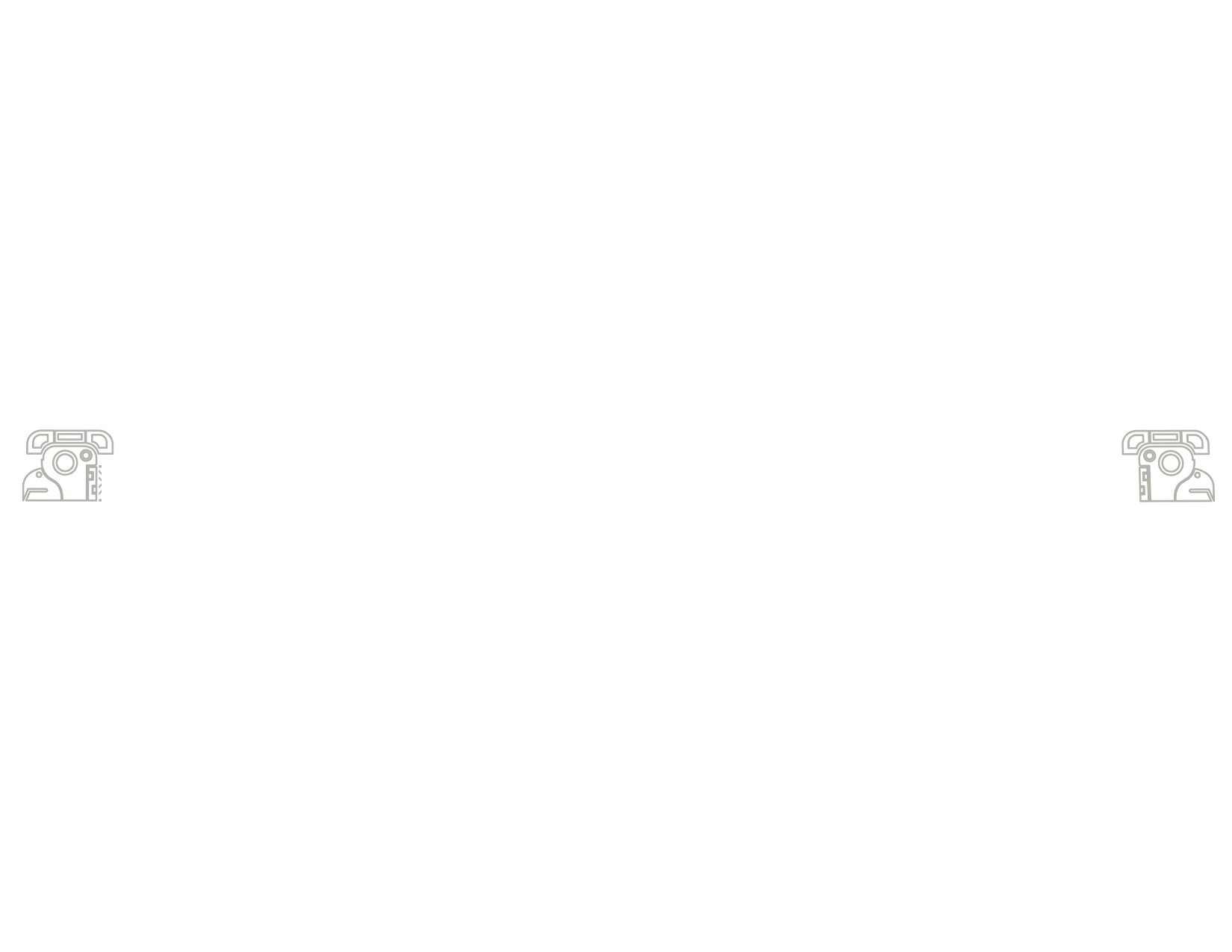 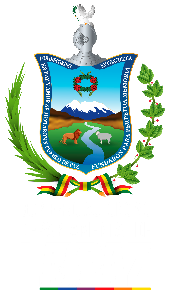 DISTRIBUCIÓN DEL PRESUPUESTO POR MODALIDAD 
DE CONTRATACIÓN GESTIÓN 2023
(Expresado en Bs.)
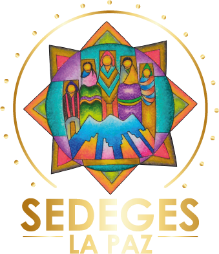 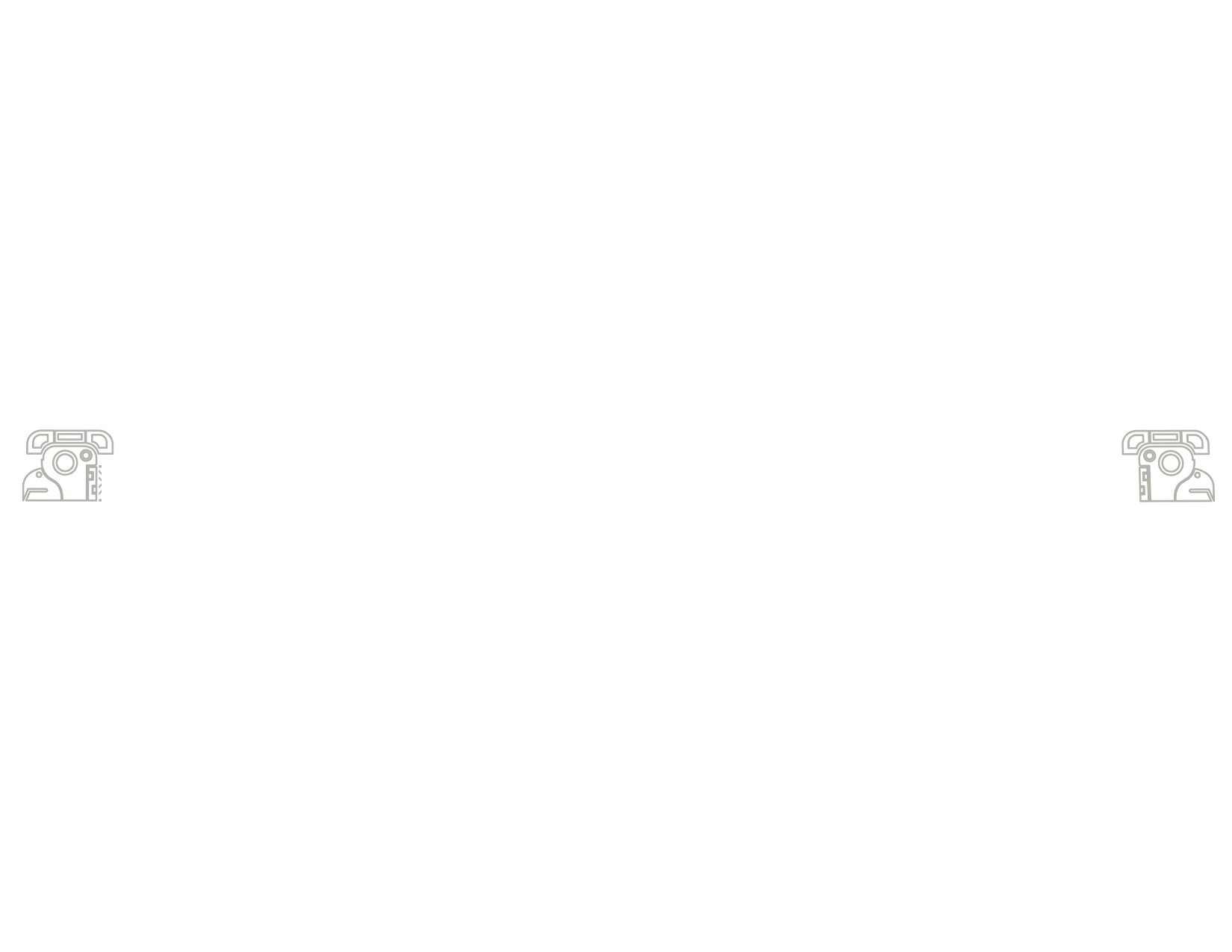 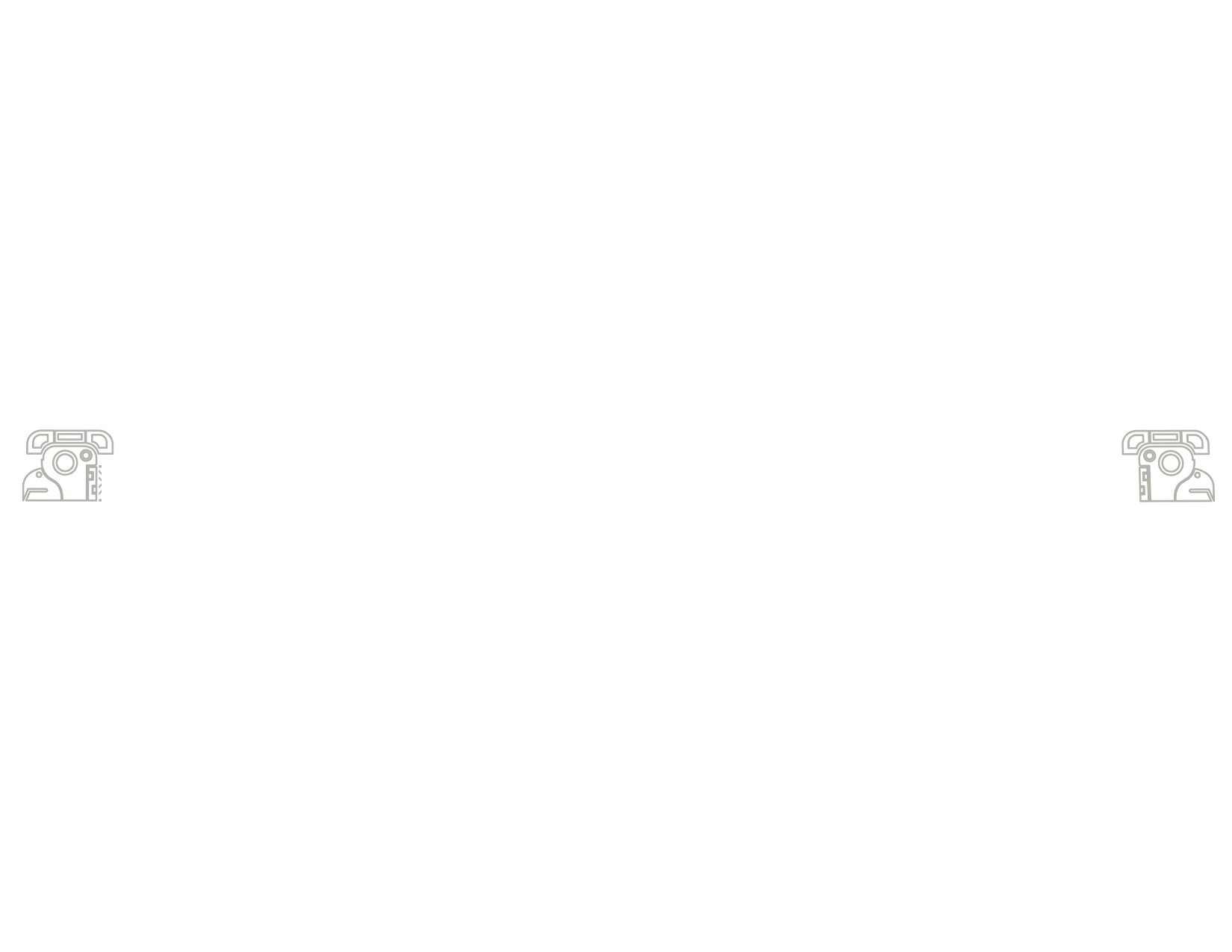 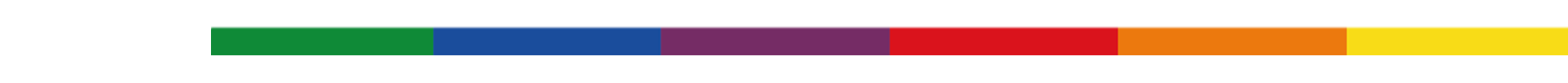 PRESUPUESTO INICIAL GESTIÓN 2023  Bs. 34.895.734,00 (TREINTA Y CUATRO MILLONES OCHOCIENTOS NOVENTA Y CINCO MIL SETECIENTOS TREINTA Y CUATRO 00/100 BOLIVIANOS)
Fuente: Reporte UAF SEDEGES
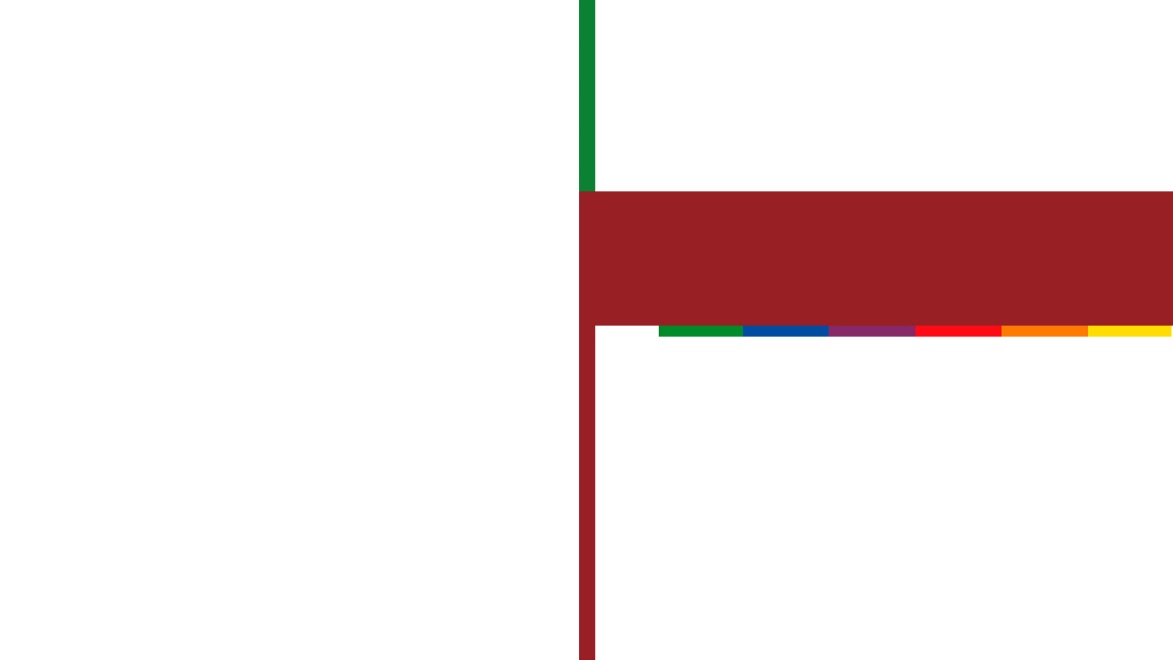 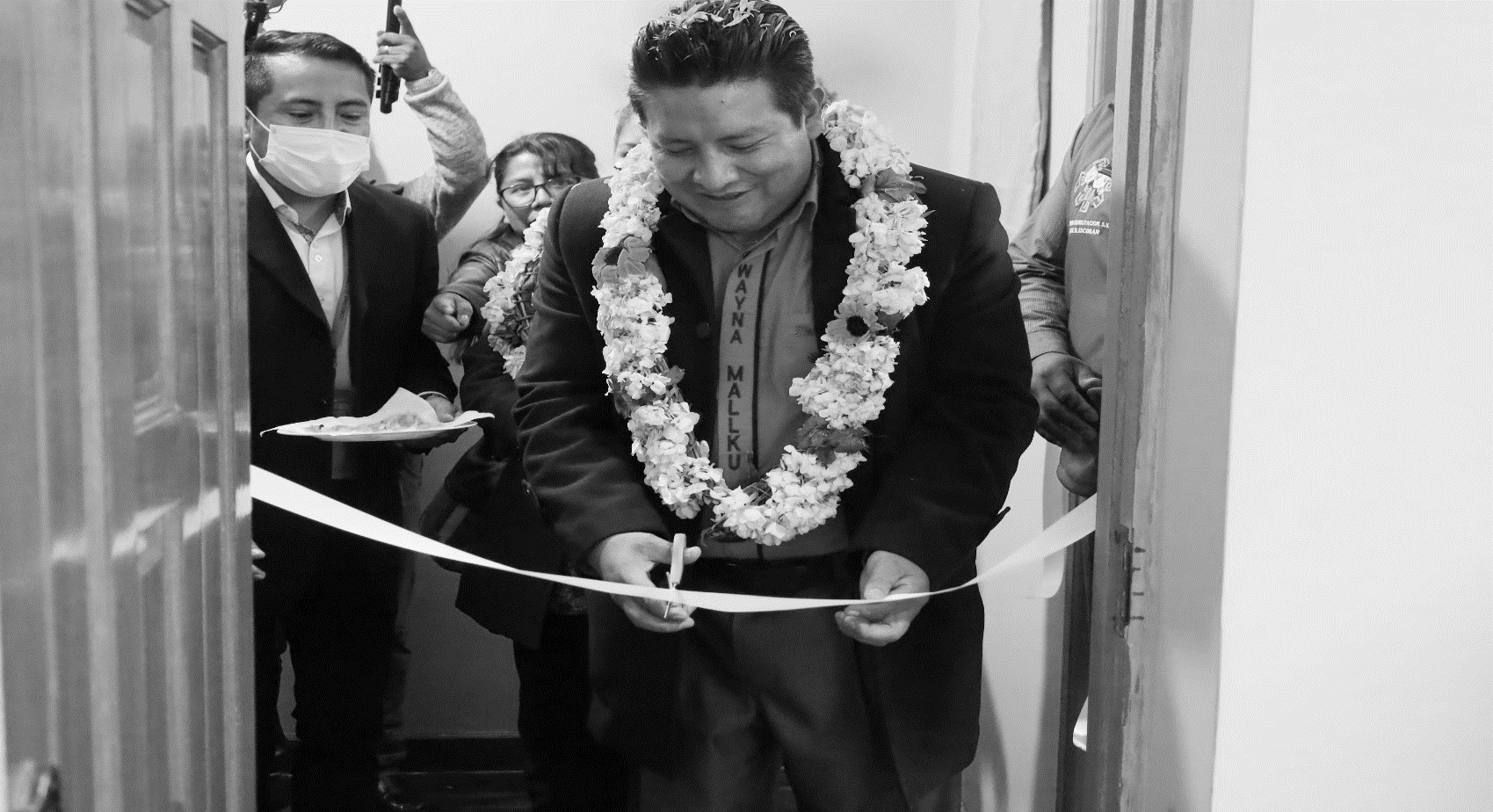 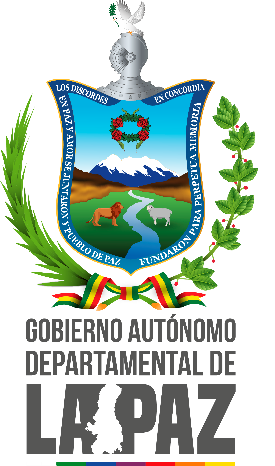 RESULTADOS ESPERADOS 
GESTIÓN 2023
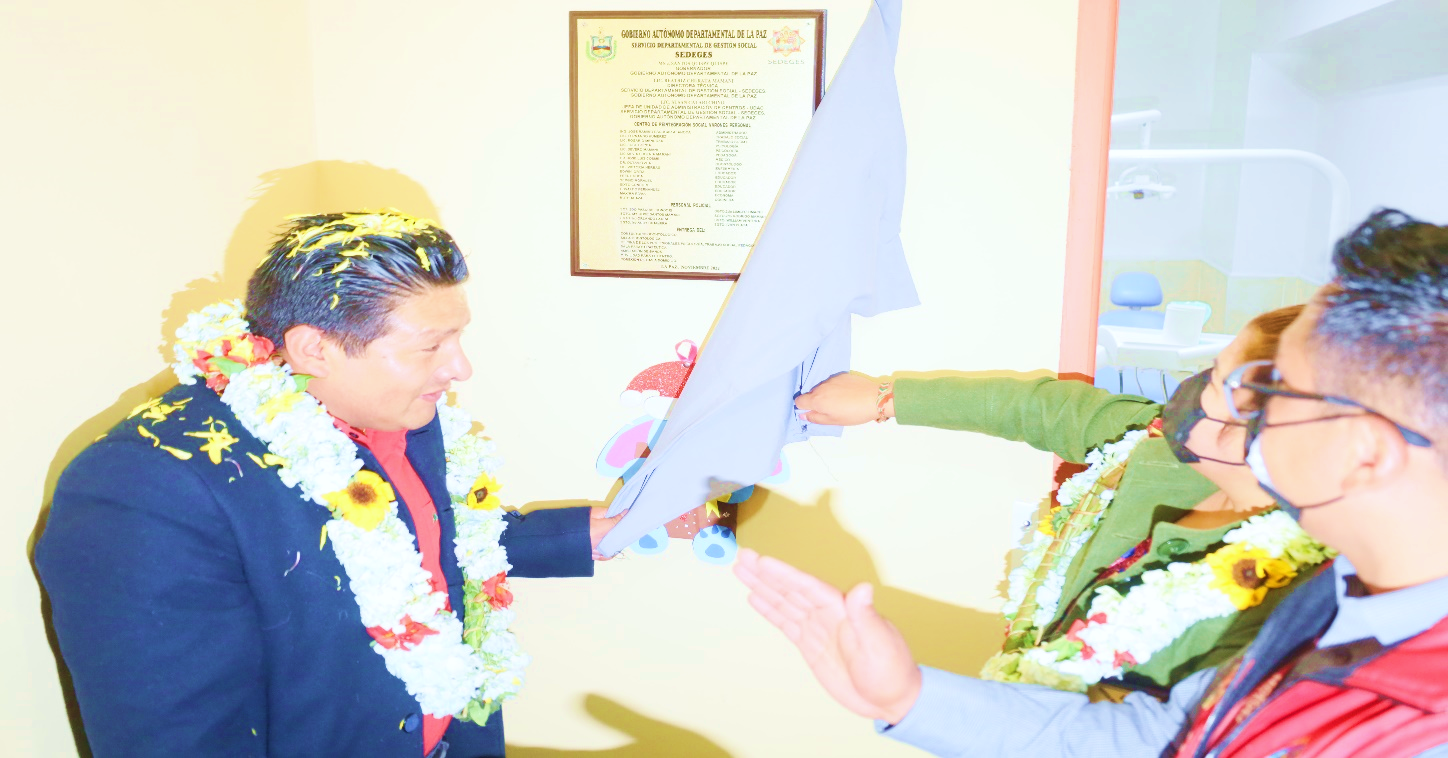 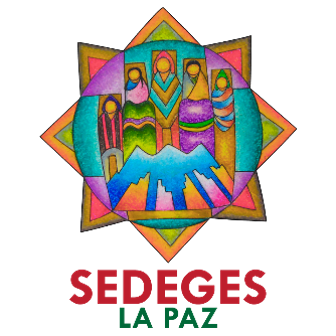 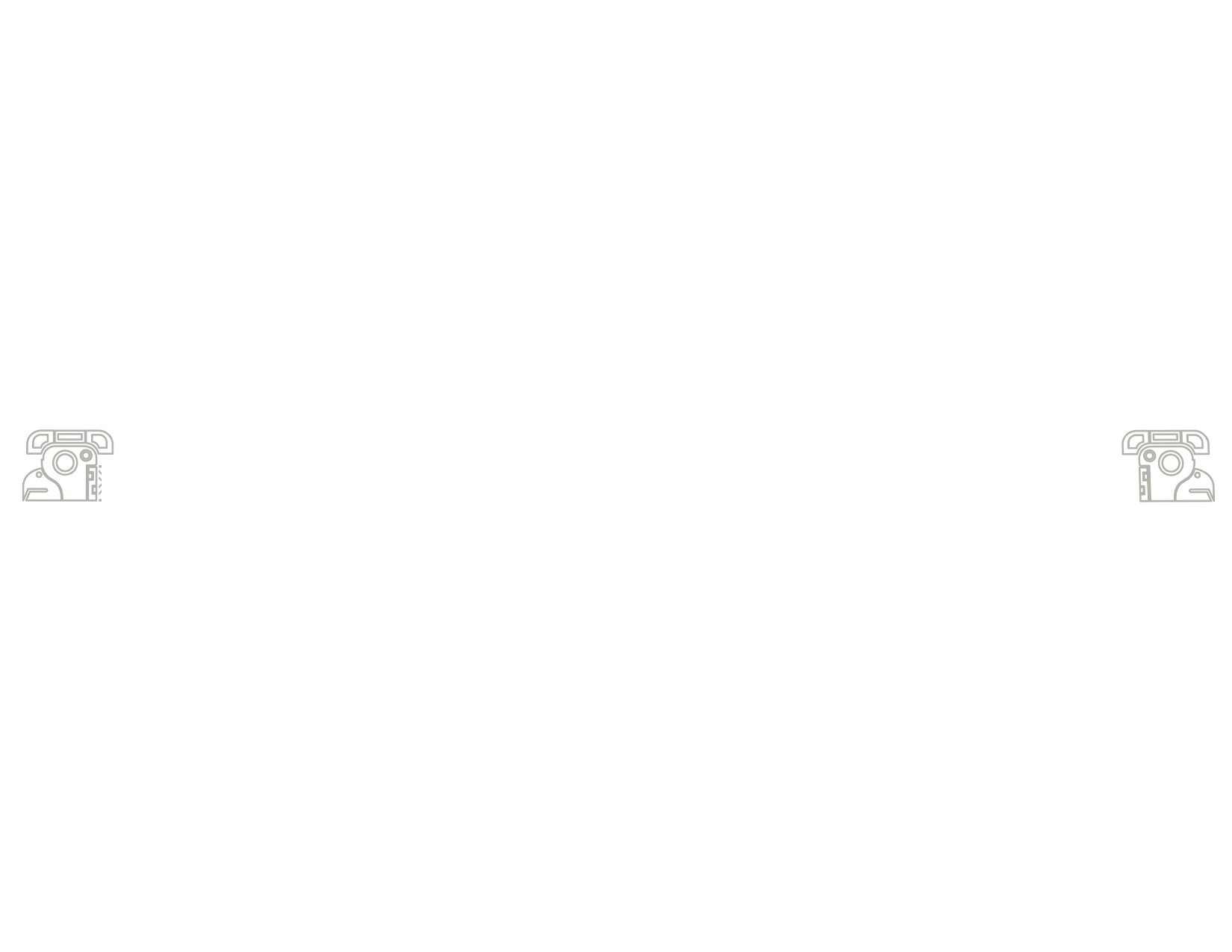 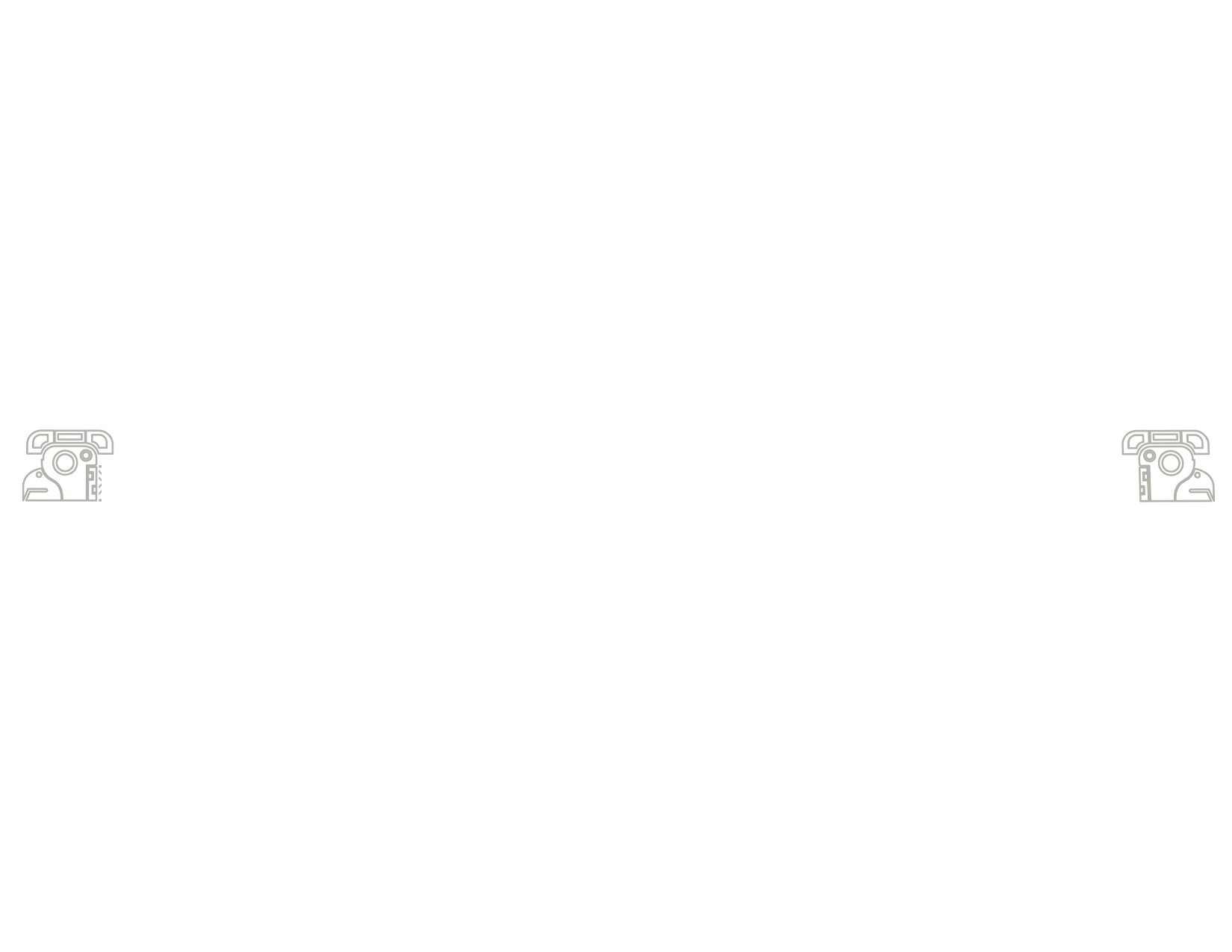 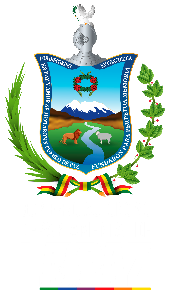 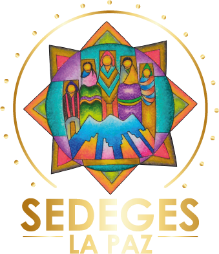 CONVENIOS PROYECTADOS
GESTIÓN 2023
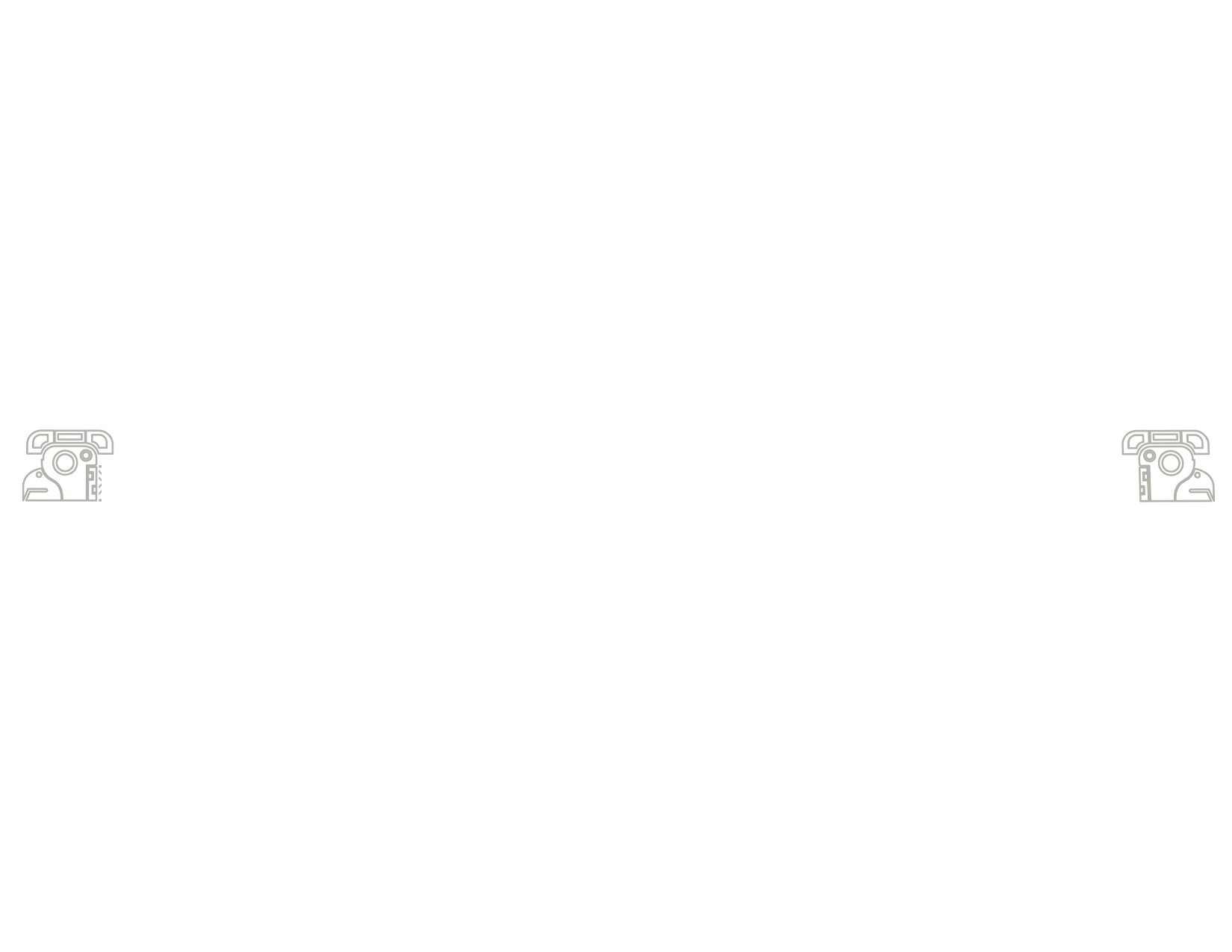 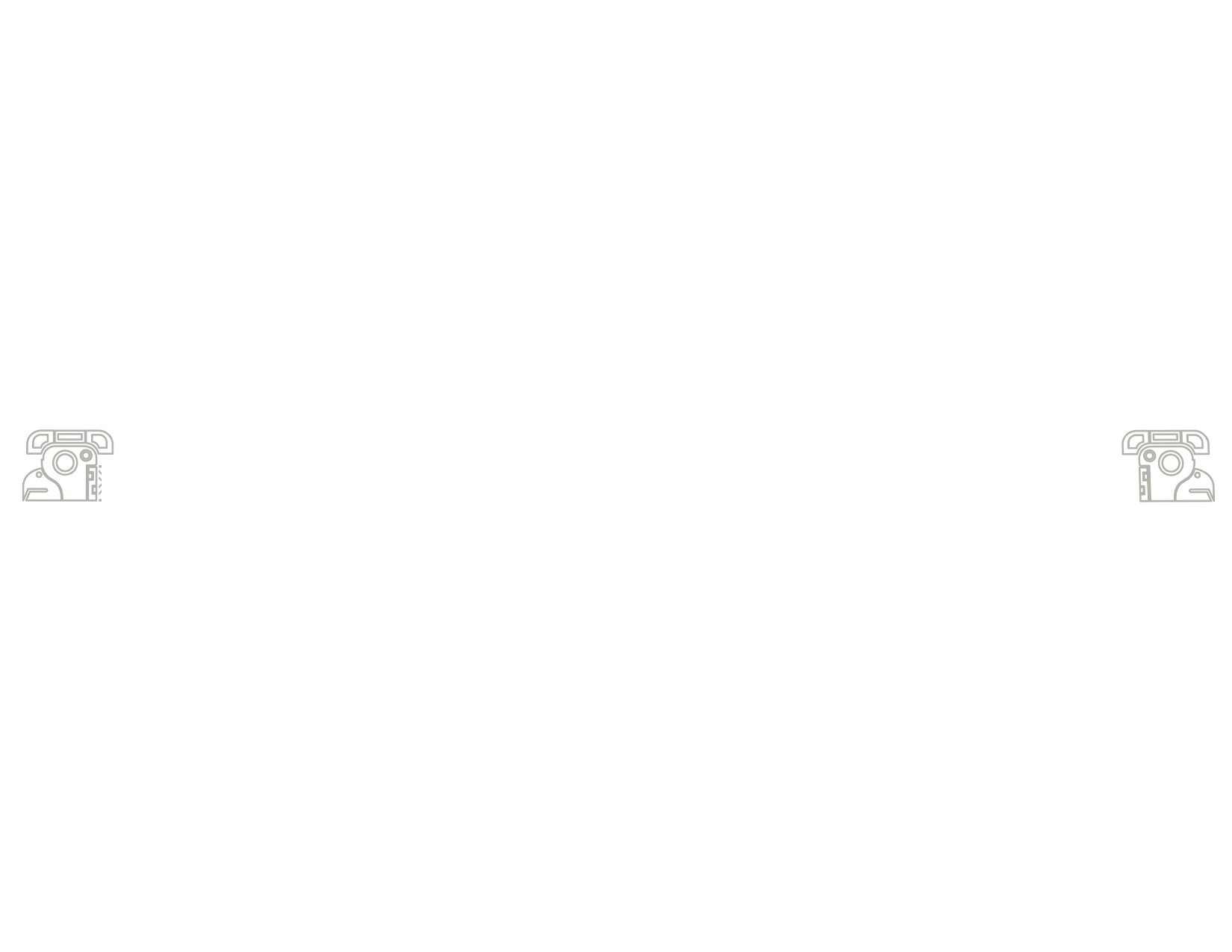 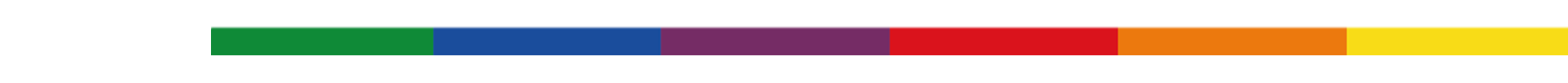 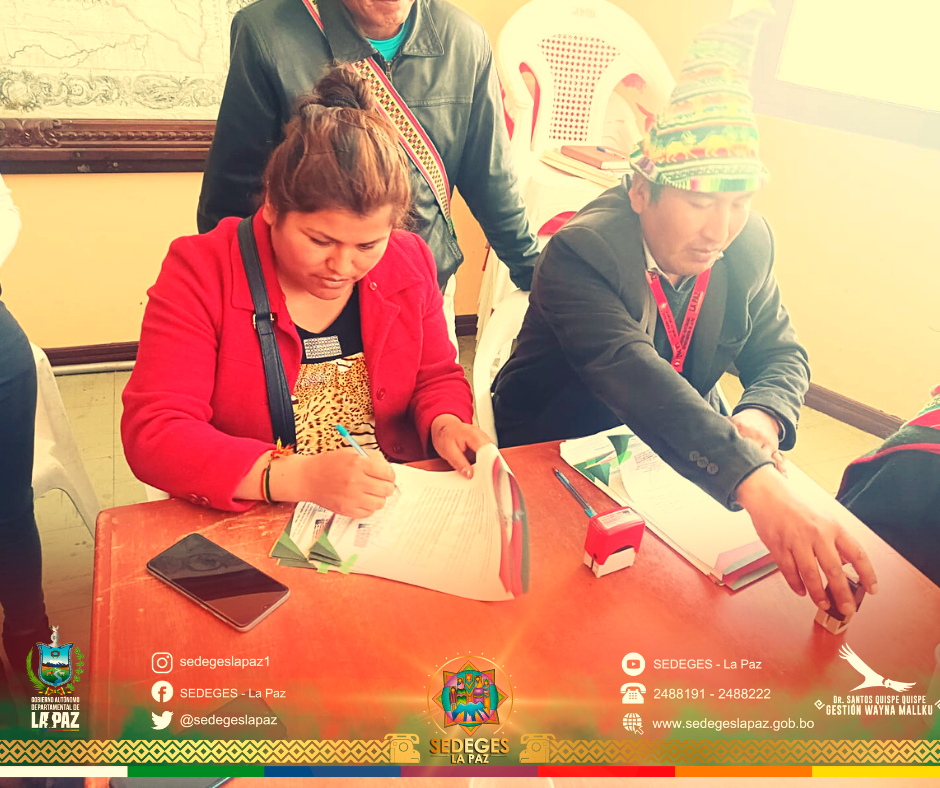 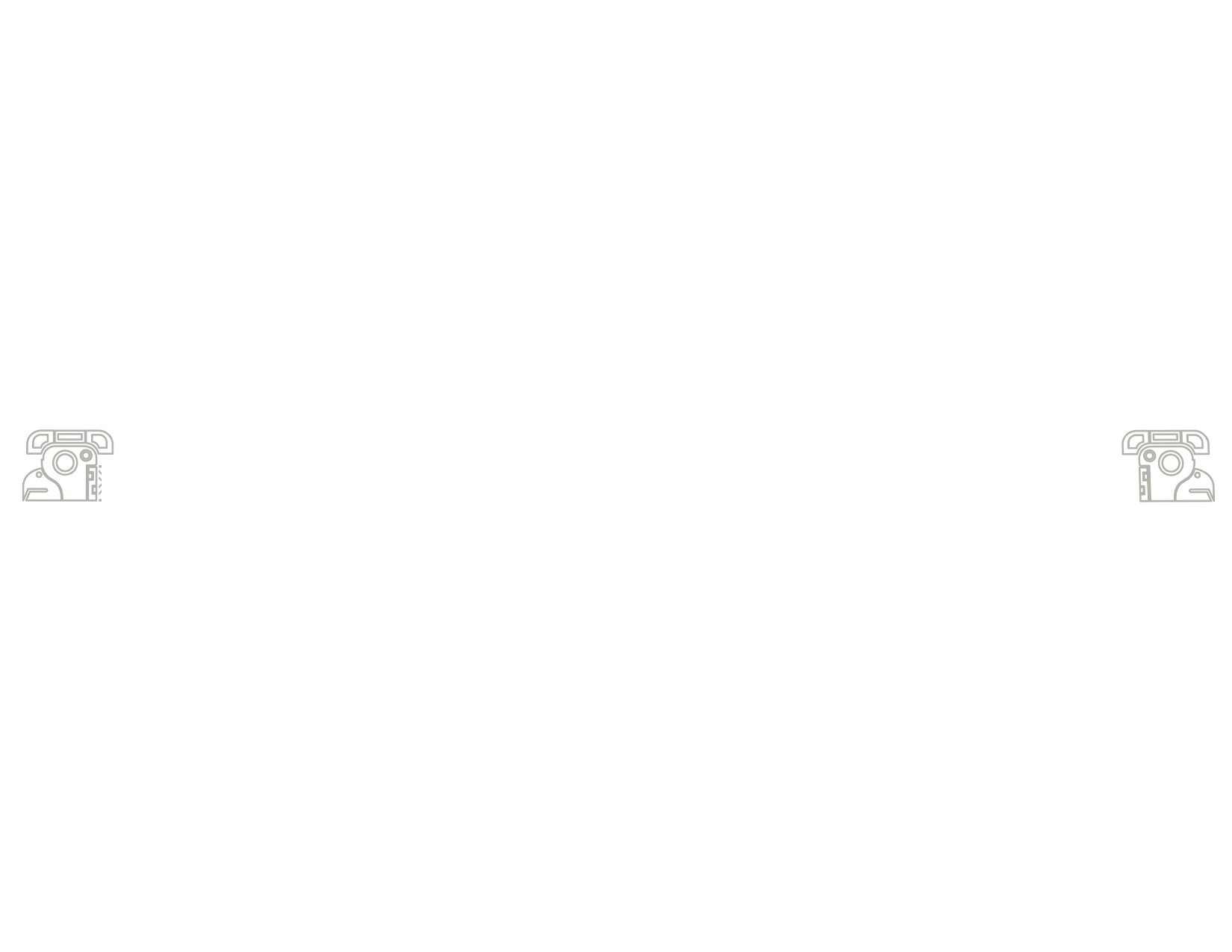 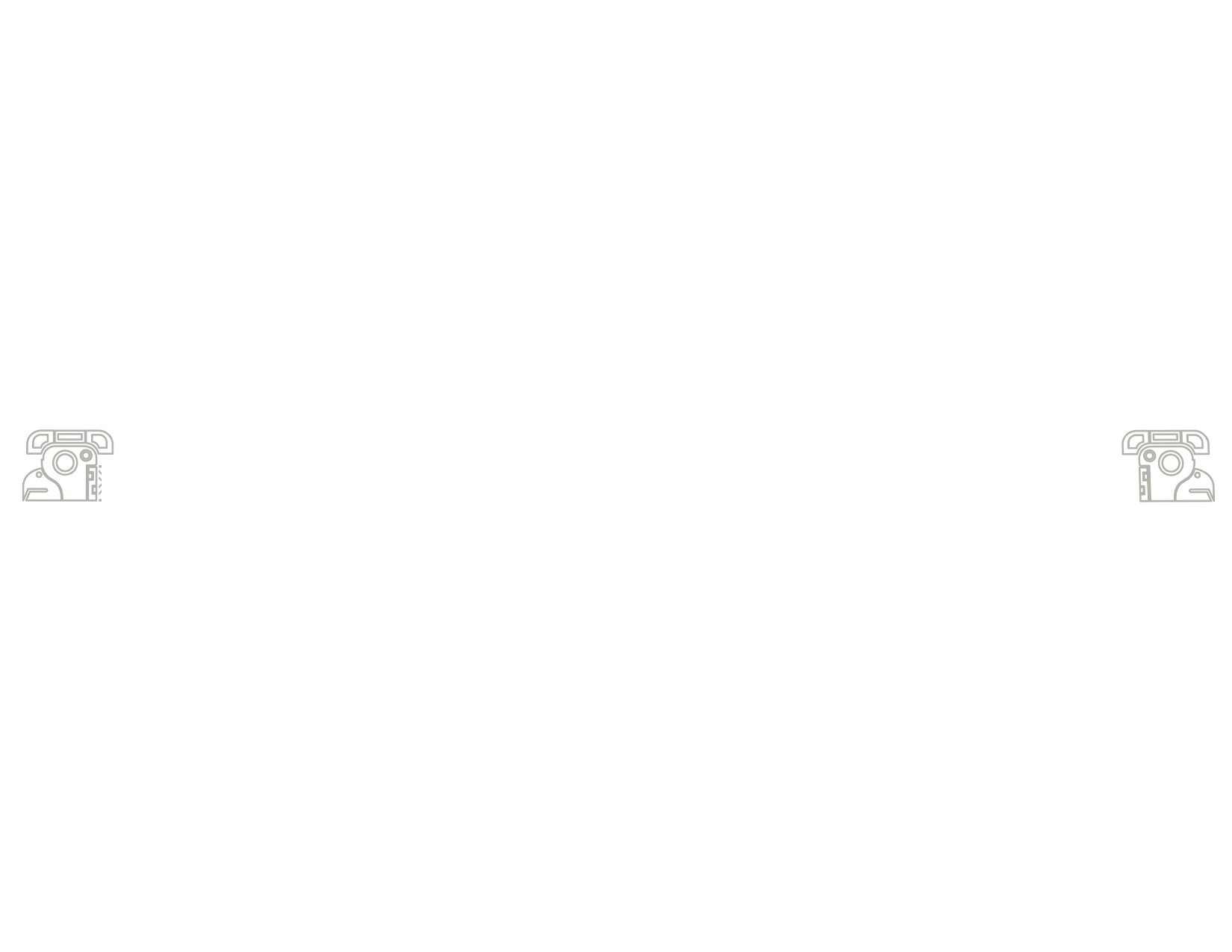 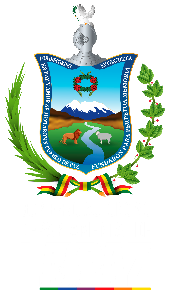 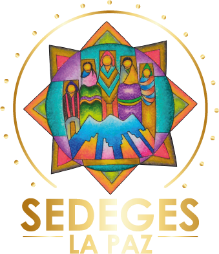 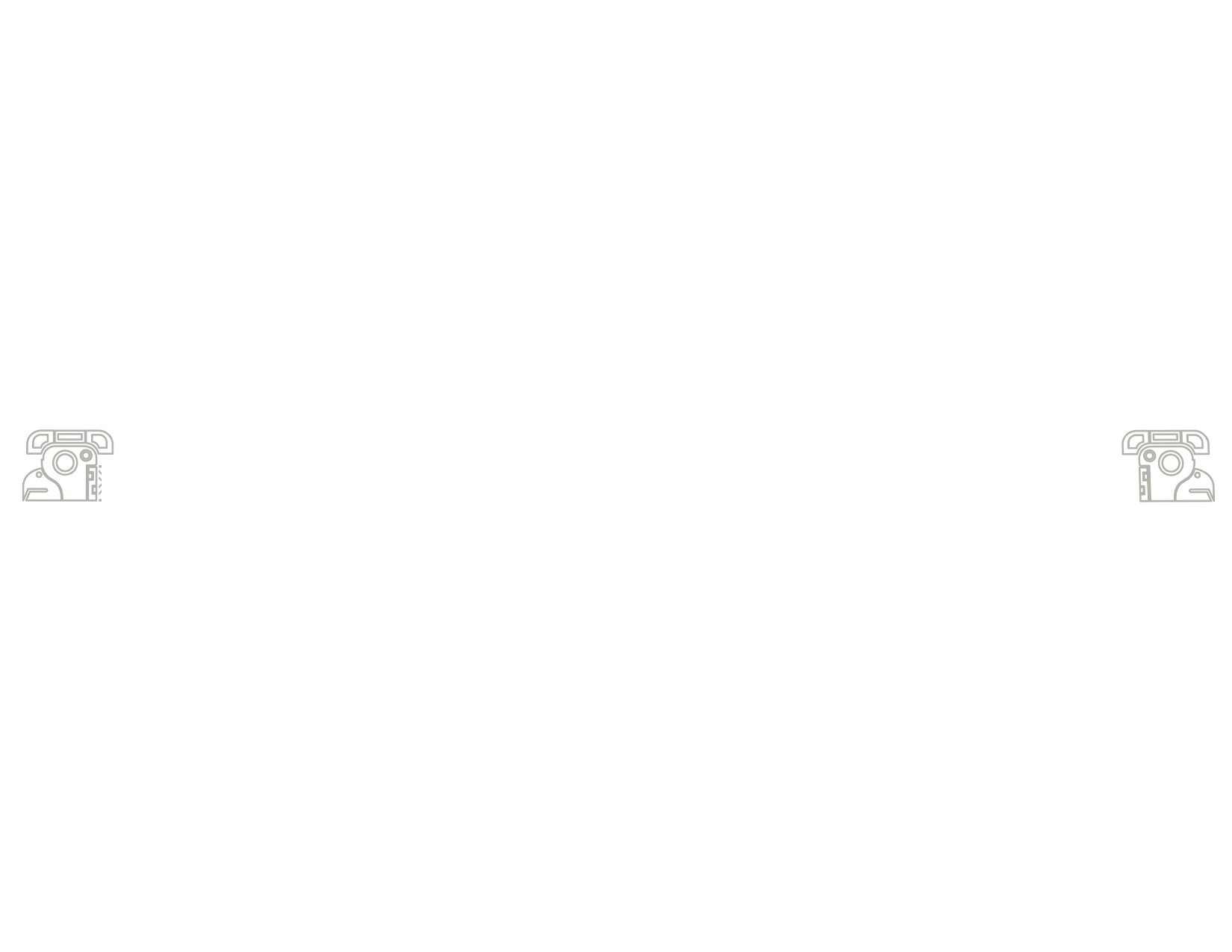 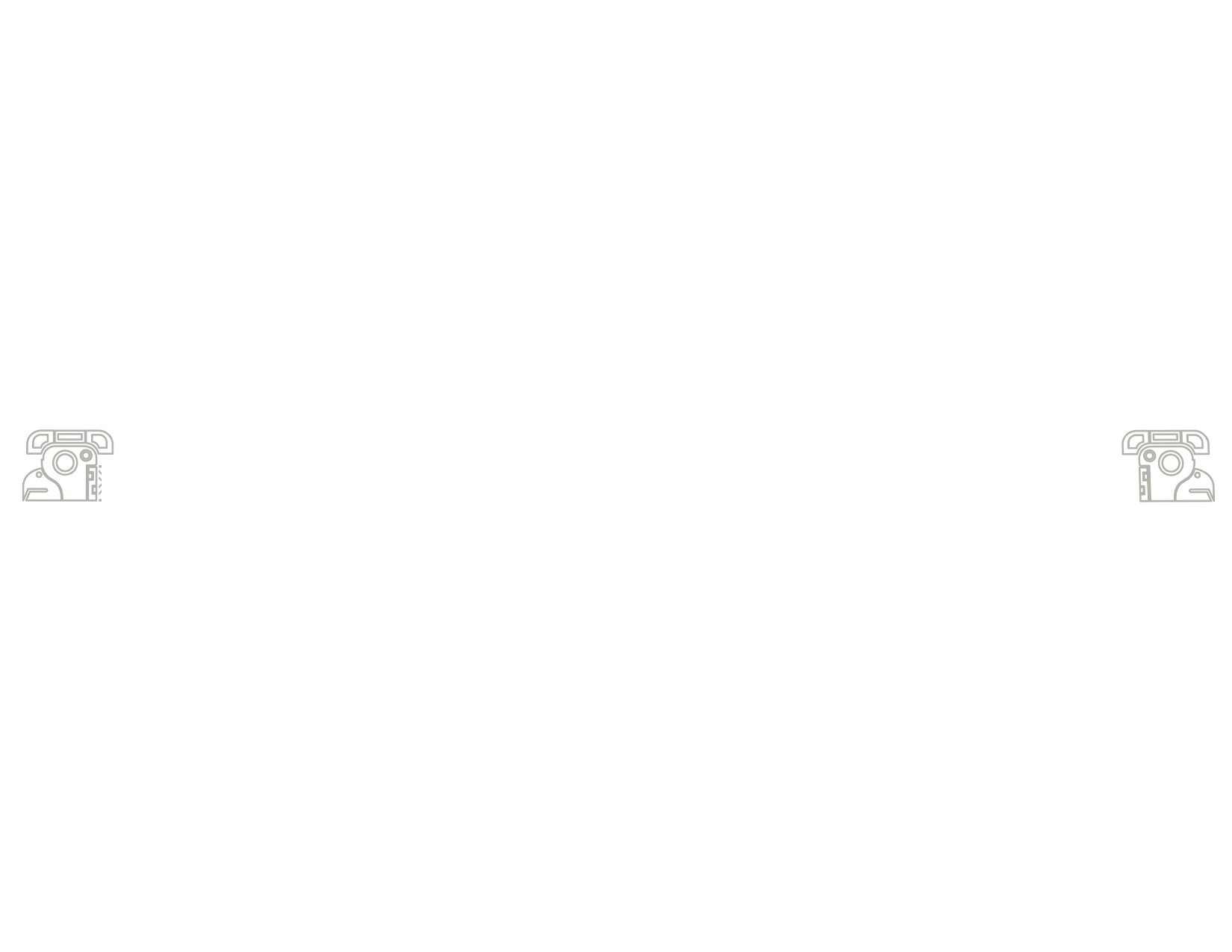 ACREDITACIÓN Y CONTROL DE CENTROS
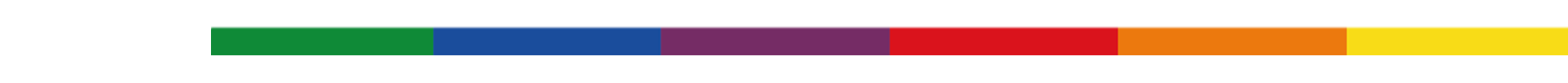 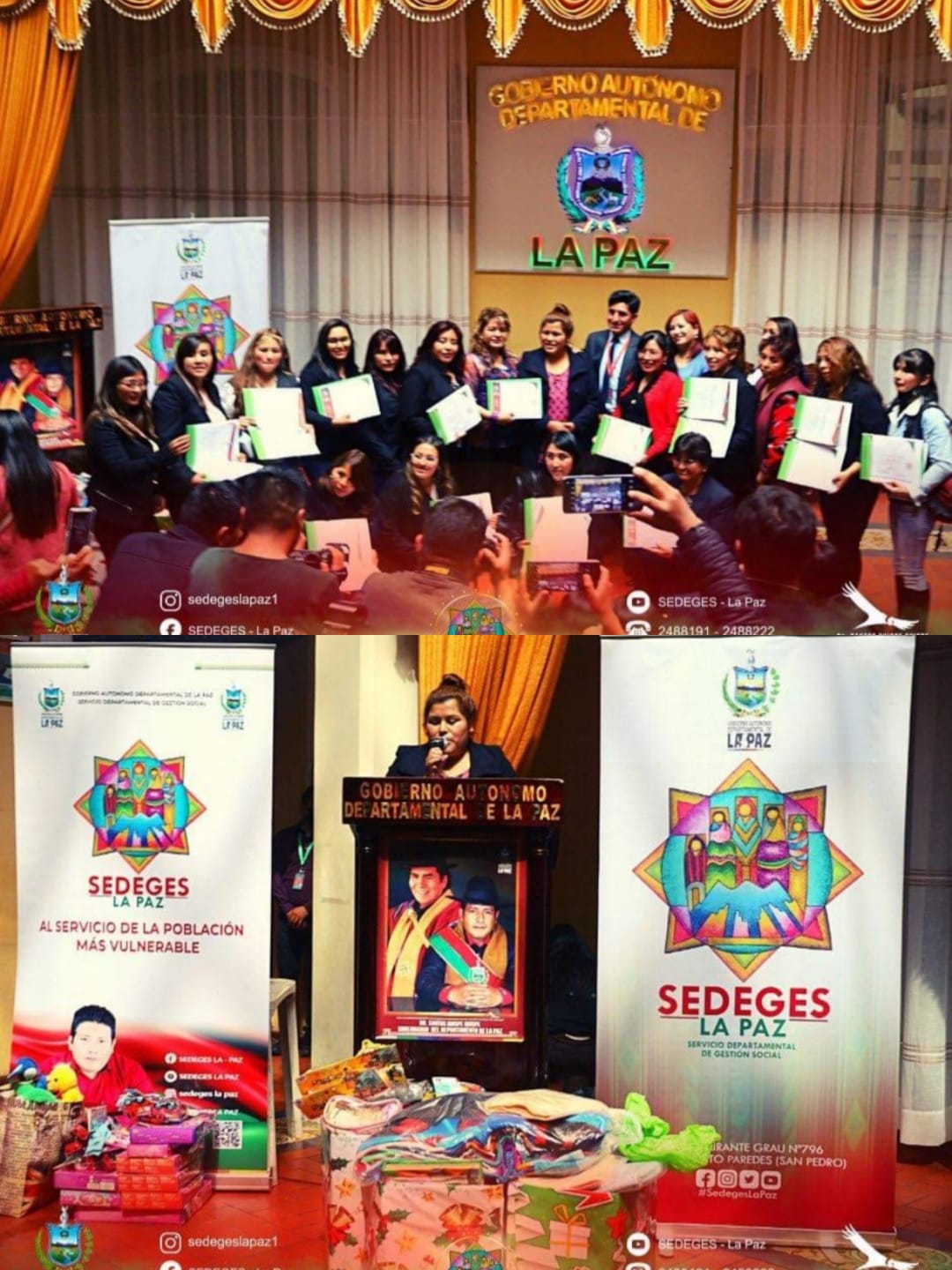 RESULTADOS ESPERADOS 2023
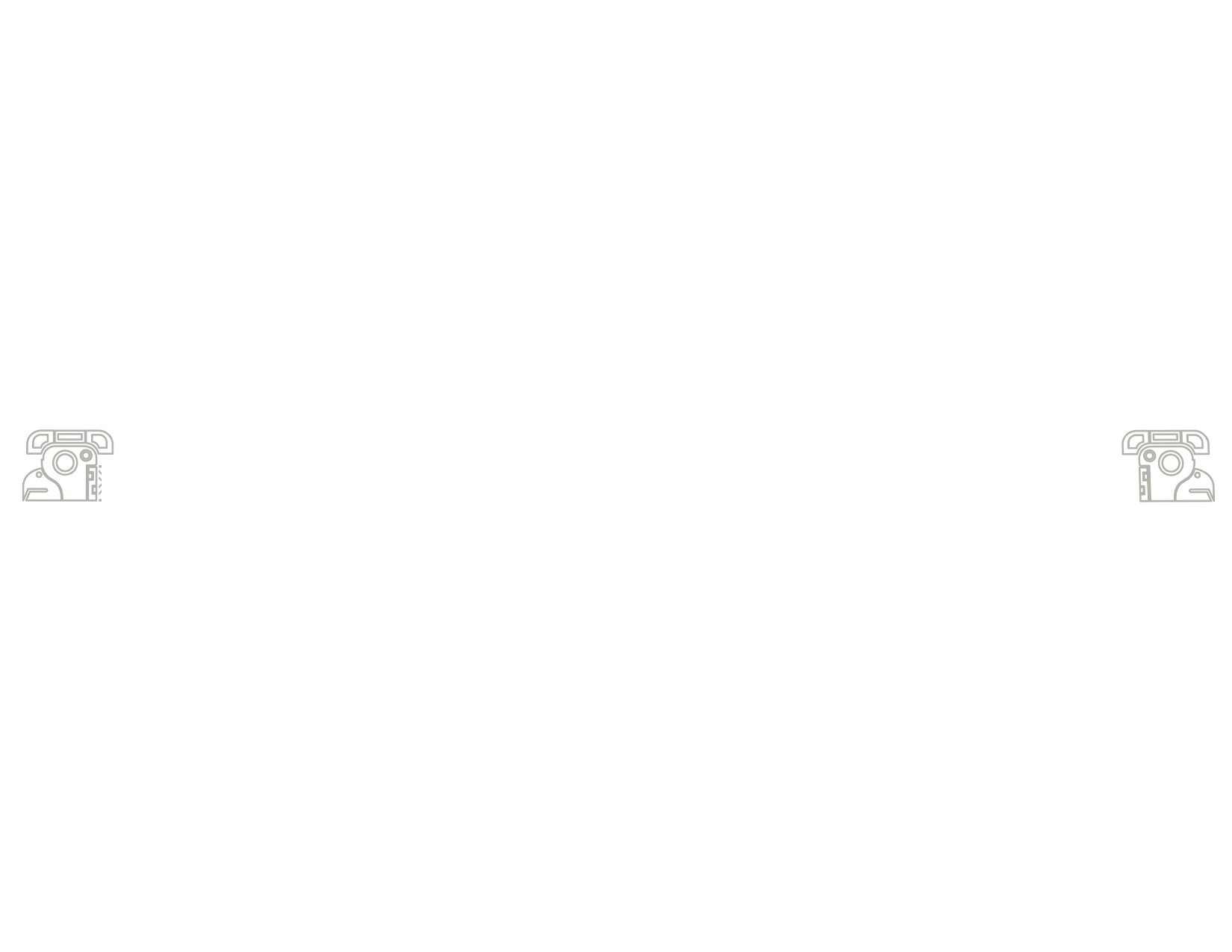 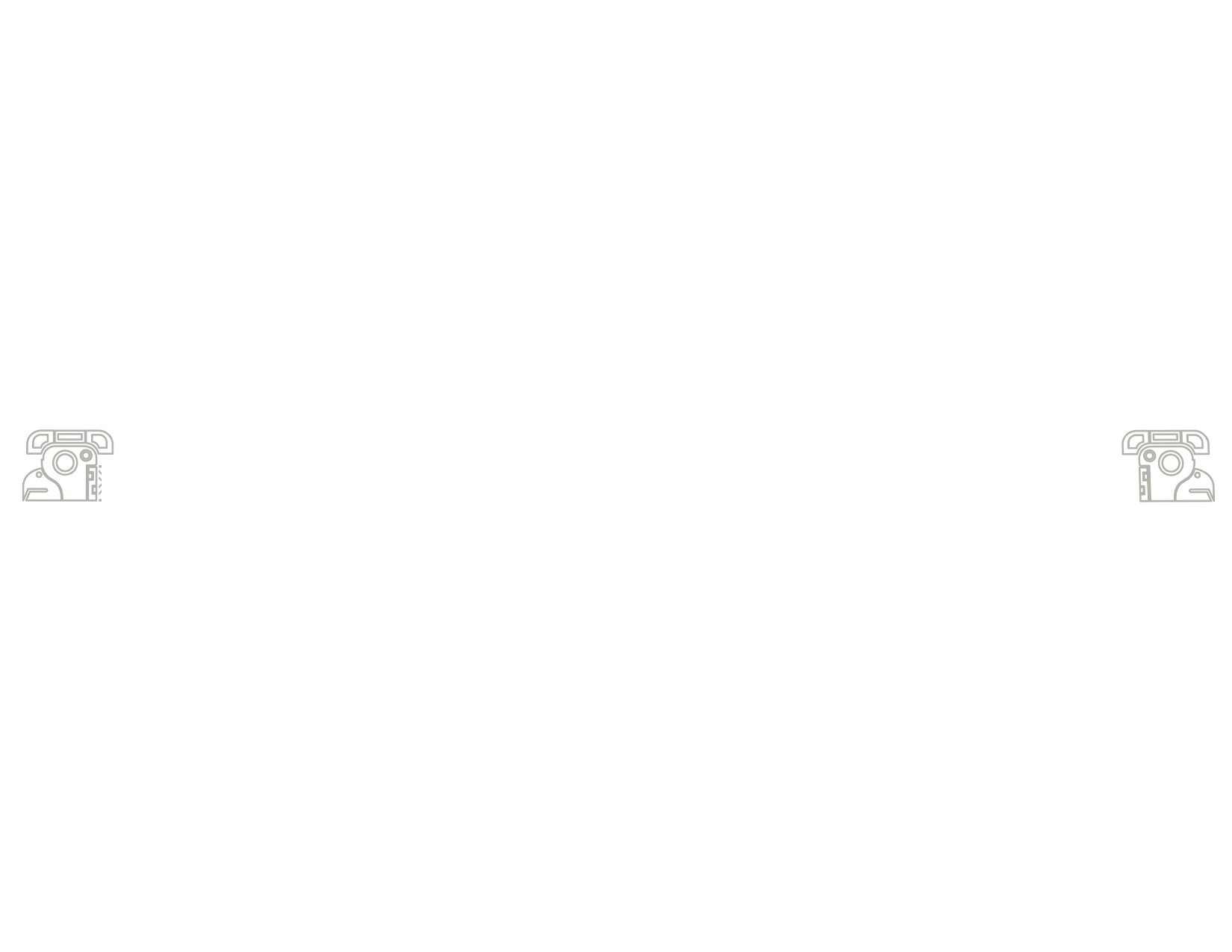 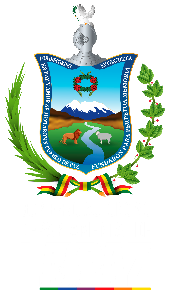 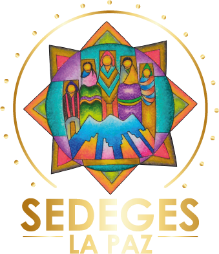 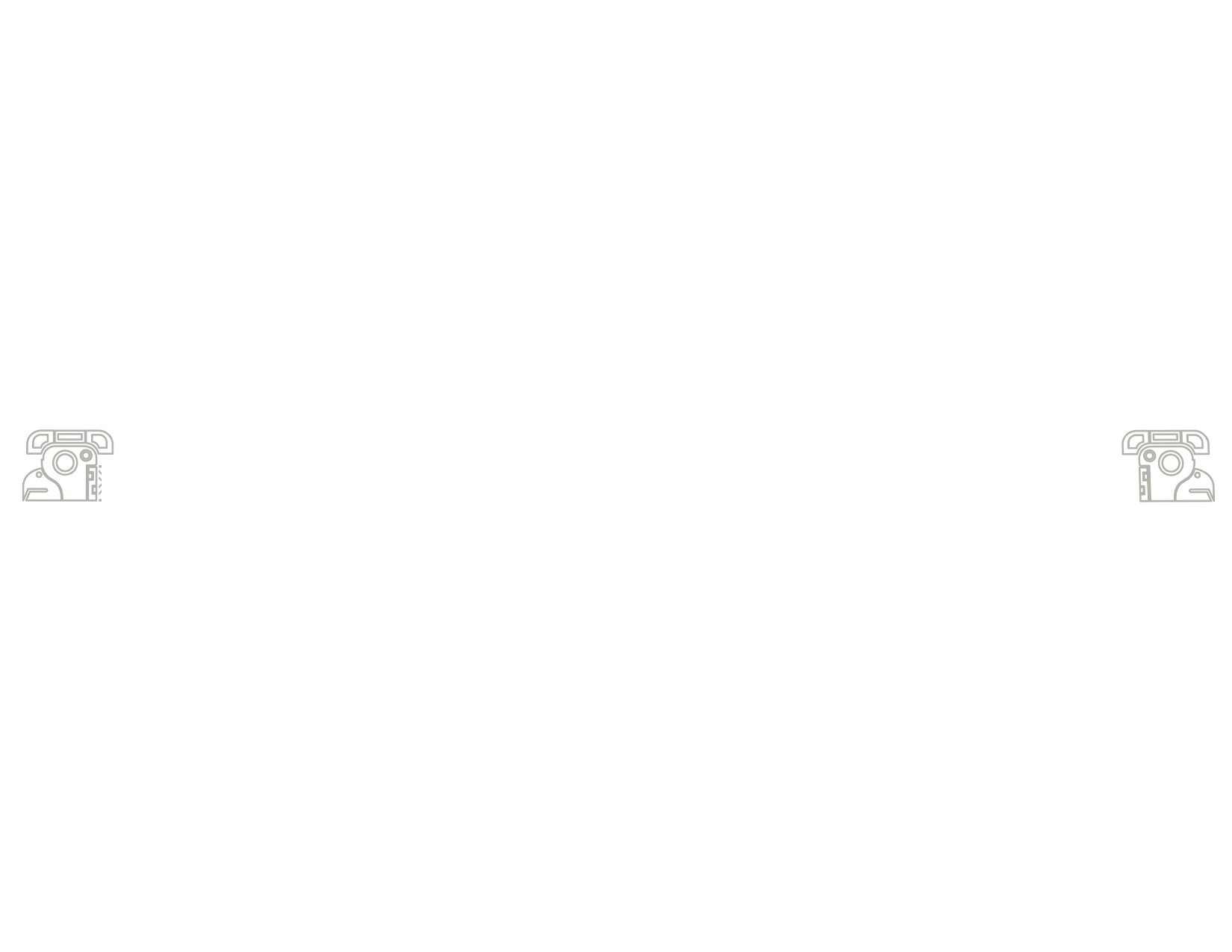 CERTIFICACIÓN BIO-PSICO-SOCIAL
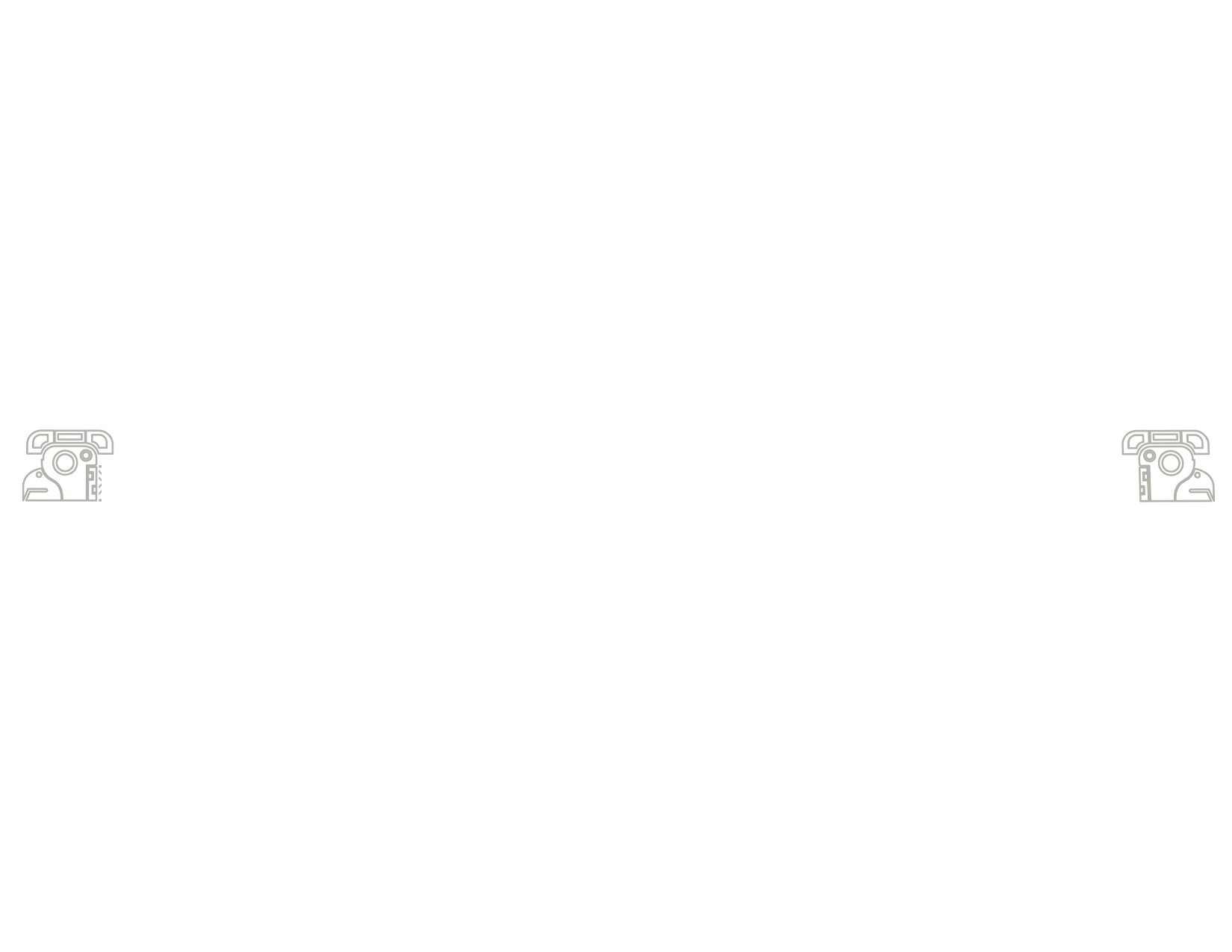 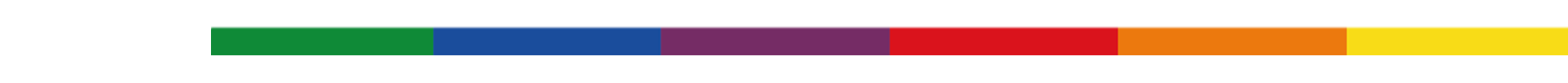 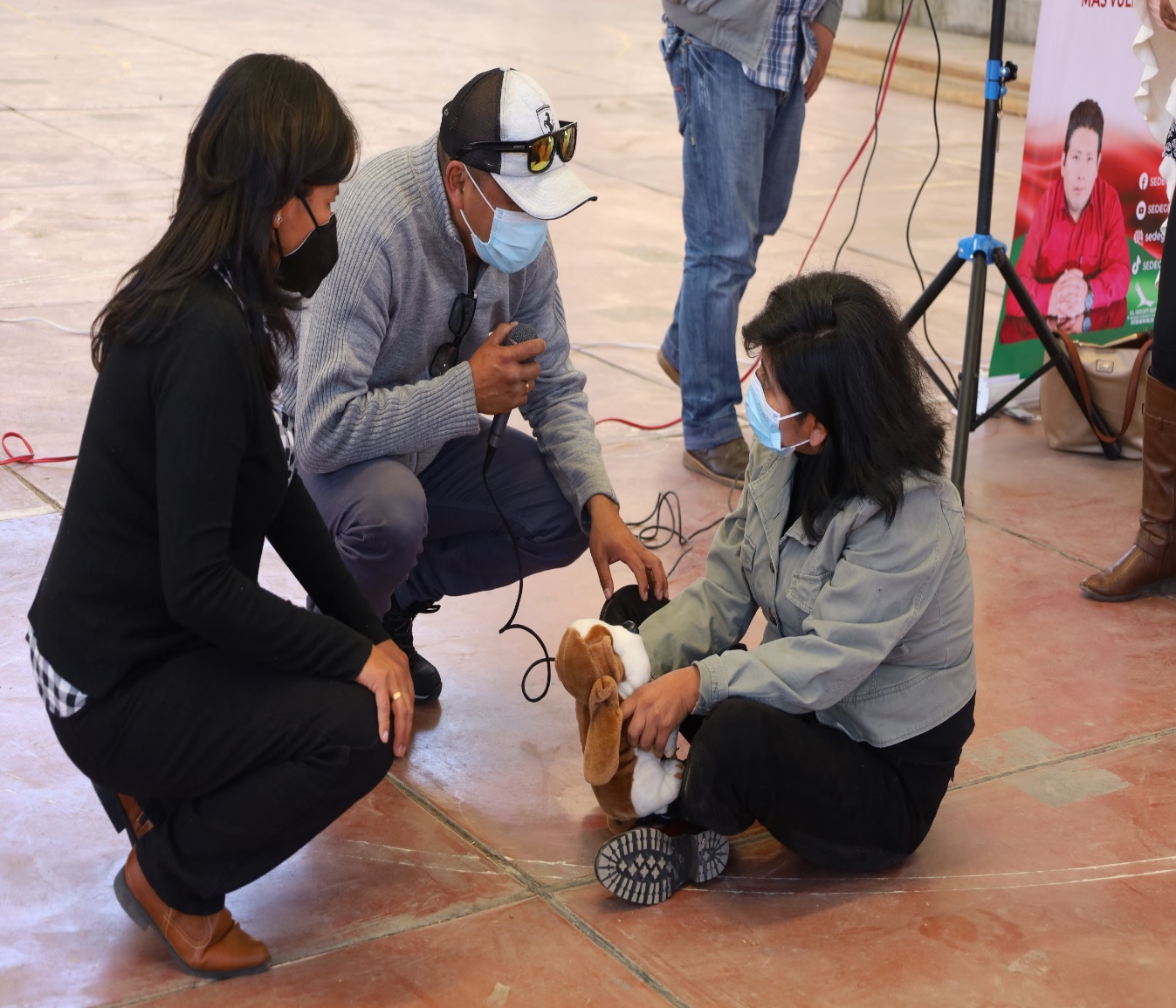 RESULTADOS ESPERADOS 2023
3000 Evaluaciones Bio-psicosociales, remitidos por instancias jurisdiccionales y particulares. 

6 Cursos para Padres y Madres adoptantes en el marco de la Ley 548 modificado por la ley 1168.
CURSO DE PADRES Y MADRES
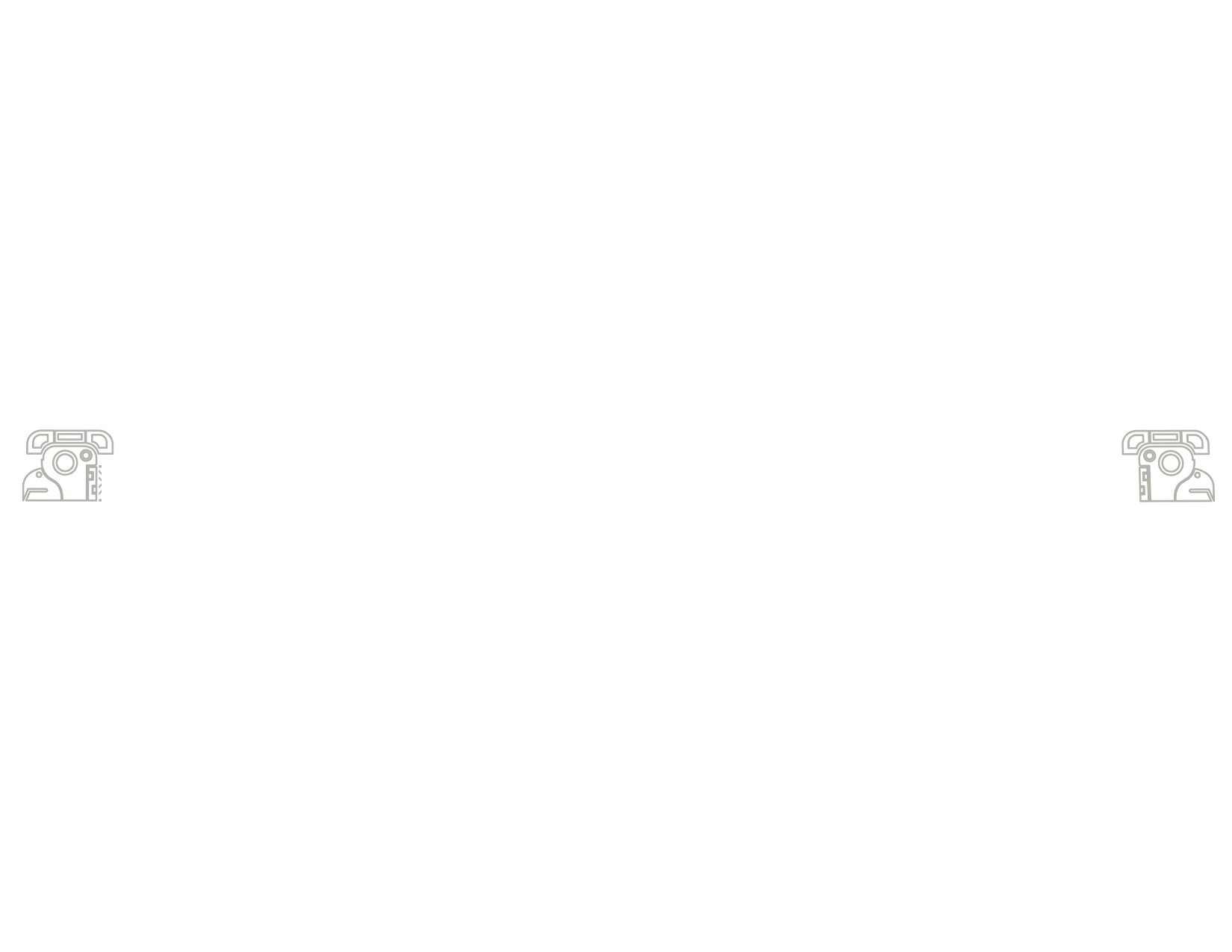 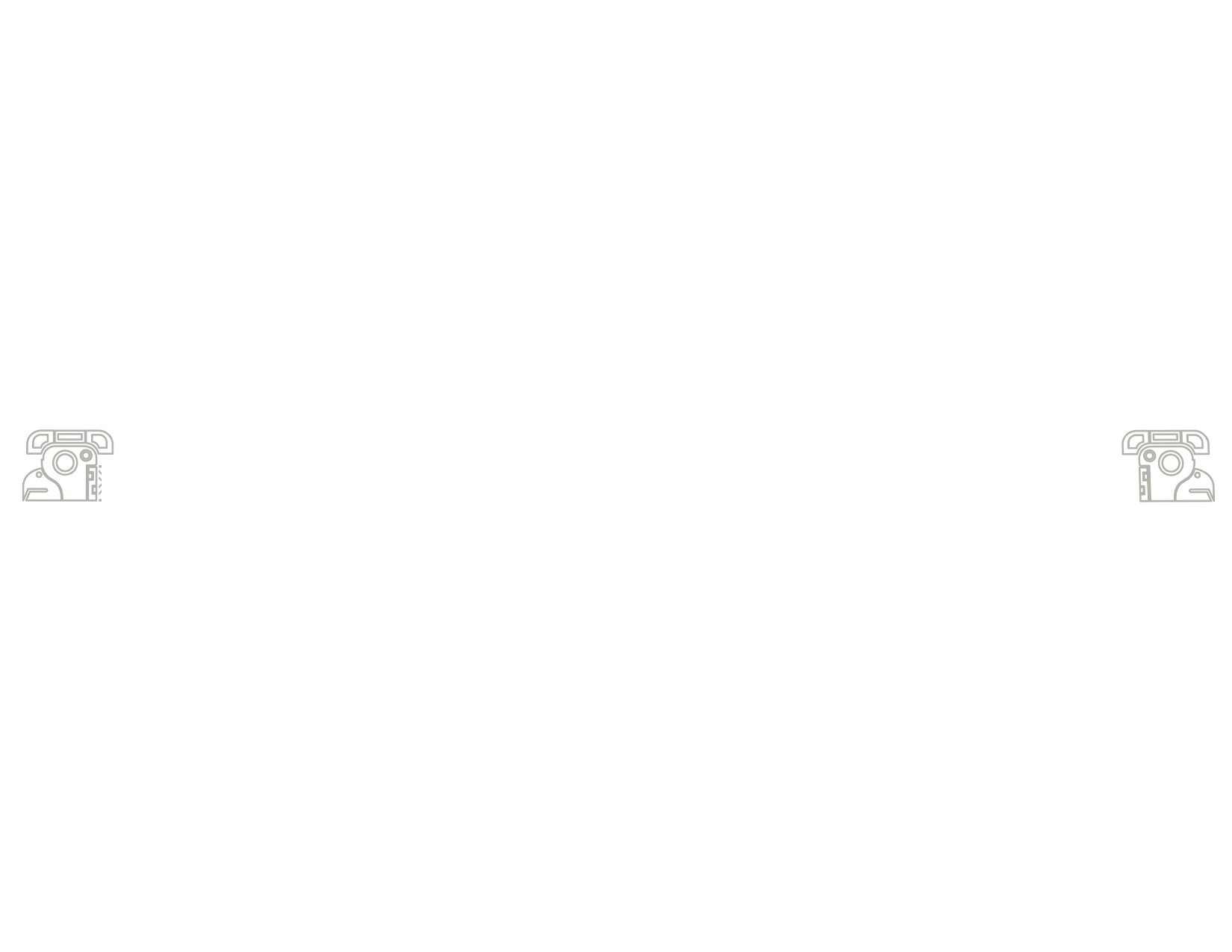 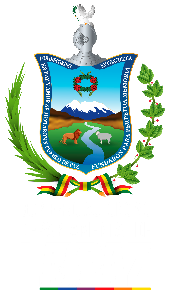 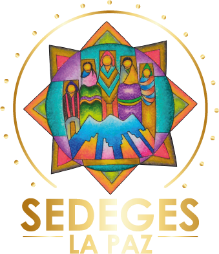 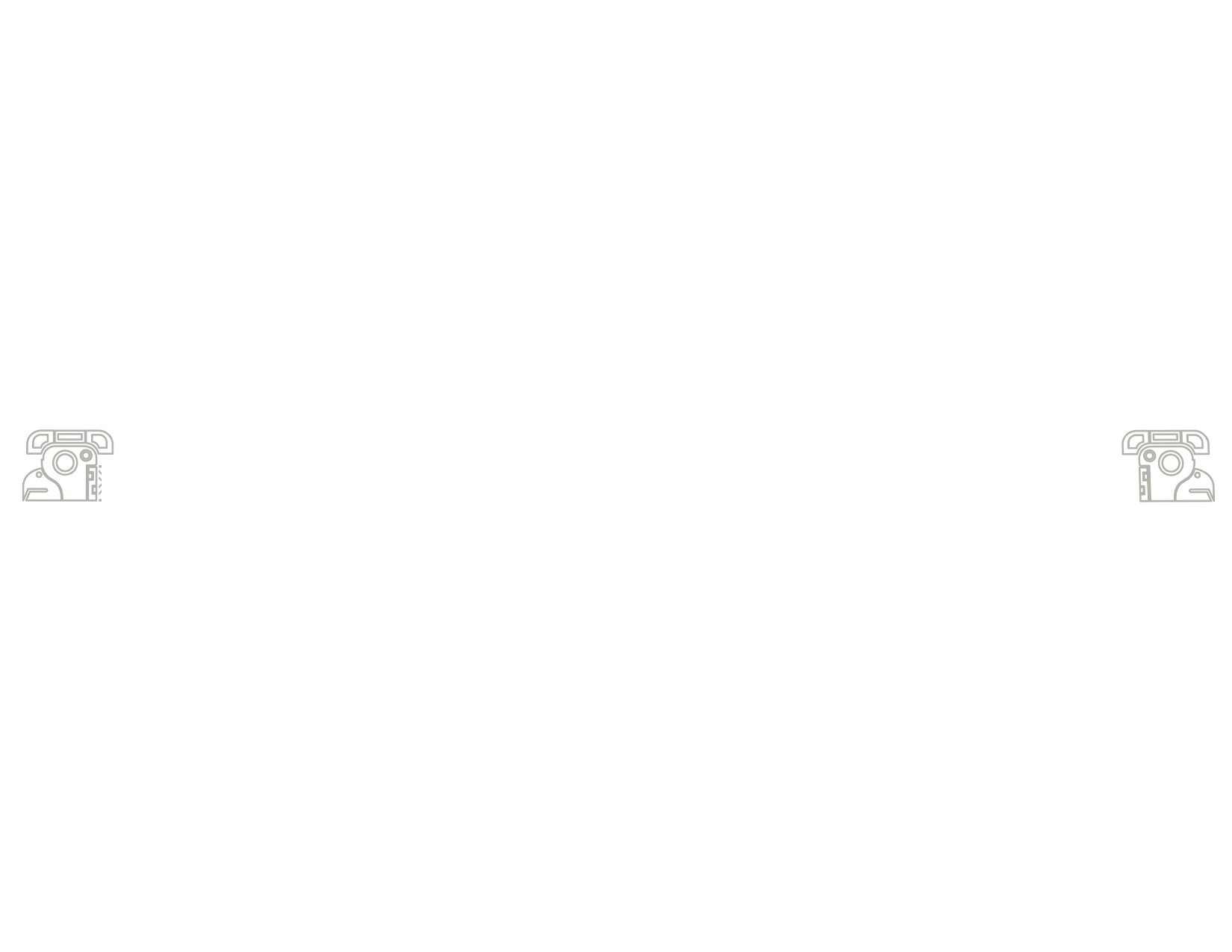 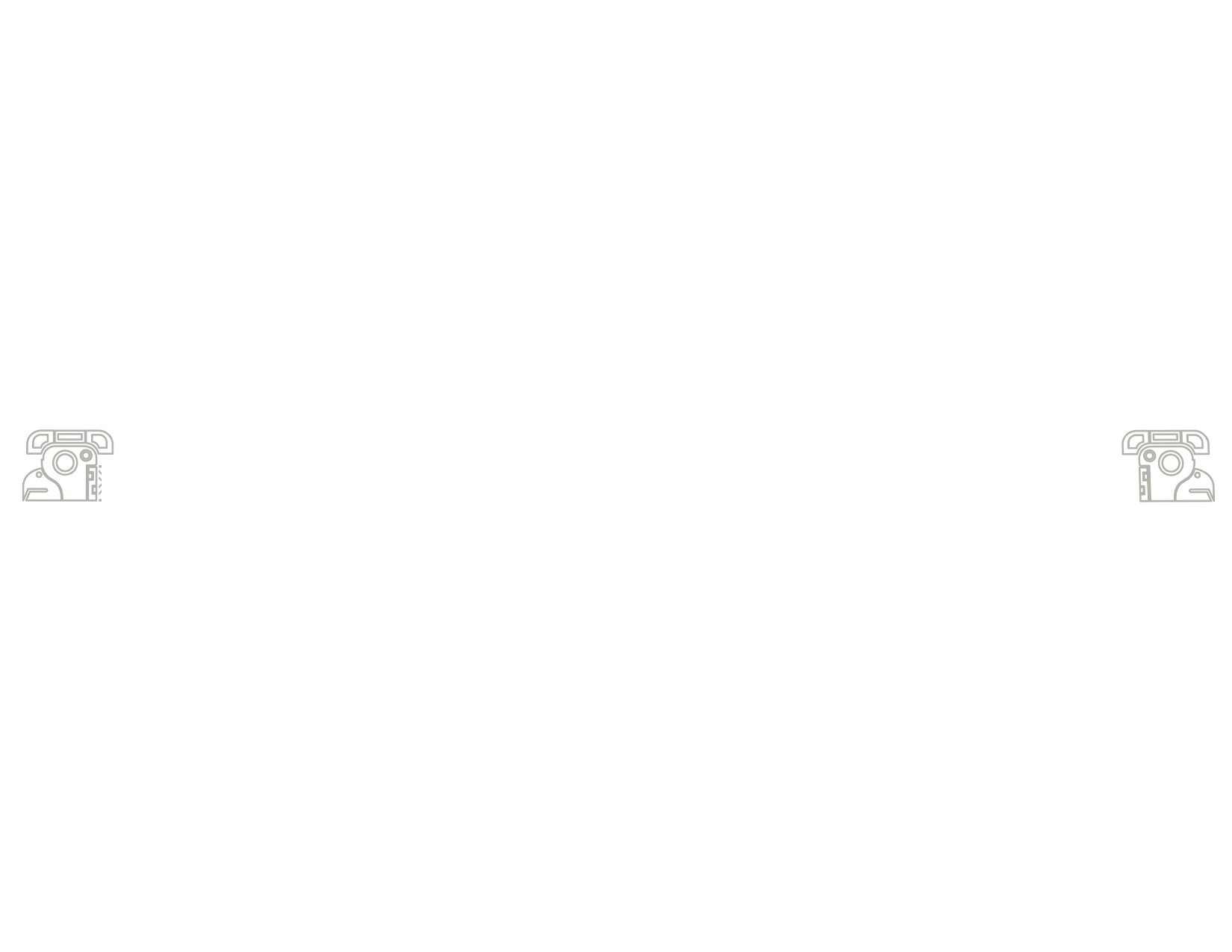 ATENCIÓN EN SALUD
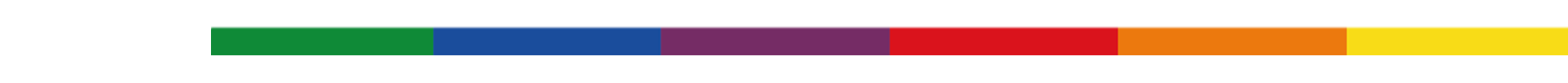 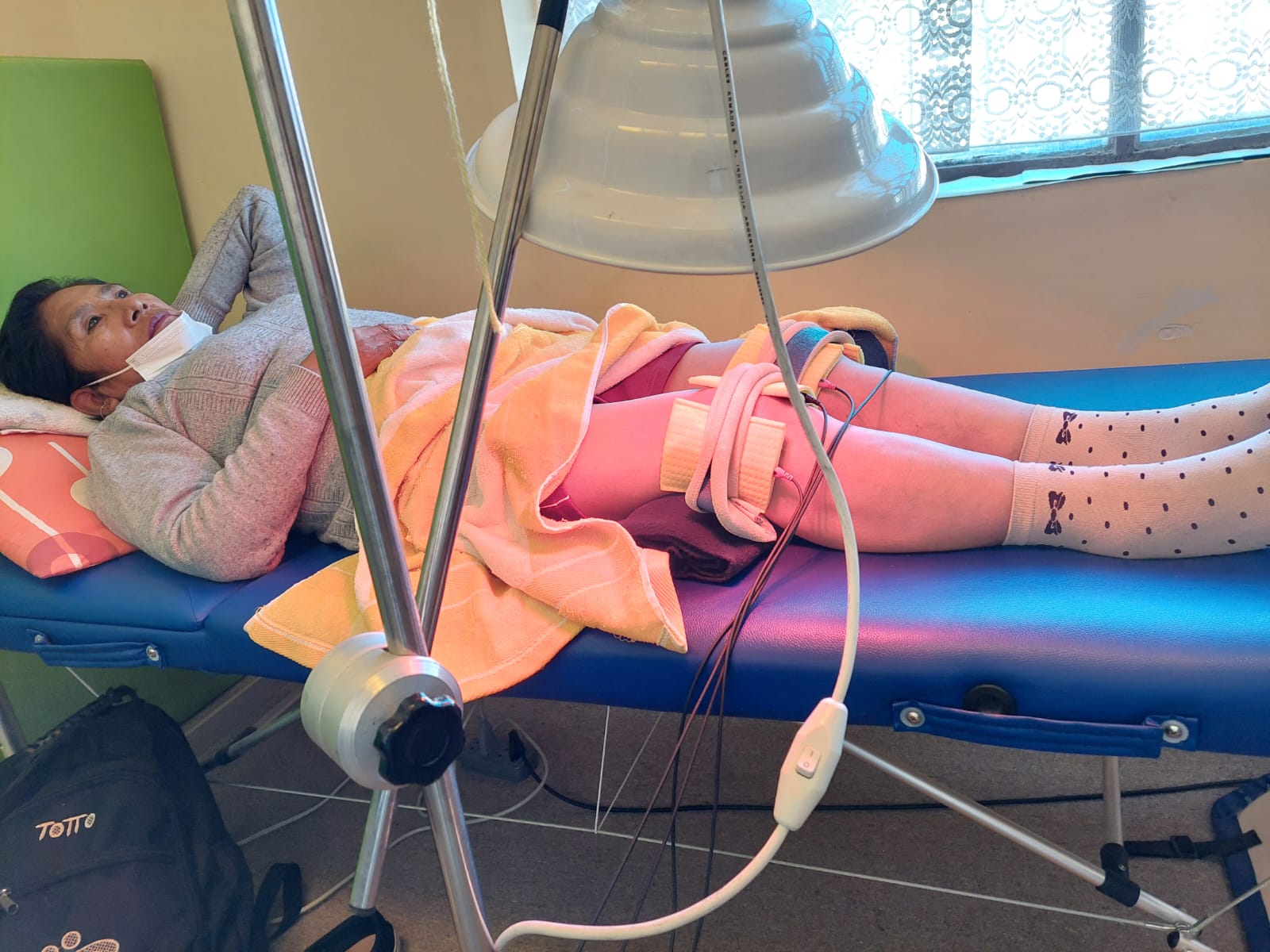 RESULTADOS ESPERADOS 2023
4780 BENEFICIARIOS EXTERNOS
Neuropediatría.
Psiquiatría.
Estimulación Temprana.
Psicopedagogía.
Multisensorial.
Fonoaudiología.
Psicología.
Fisioterapia.
Rayos X.
Laboratorio.
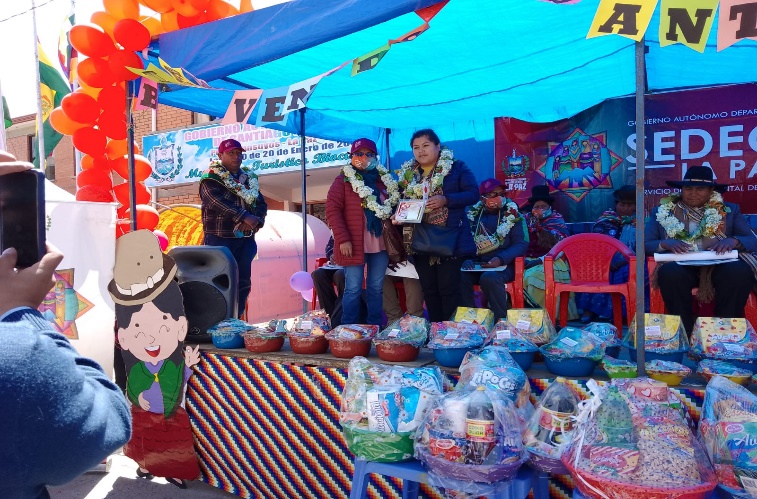 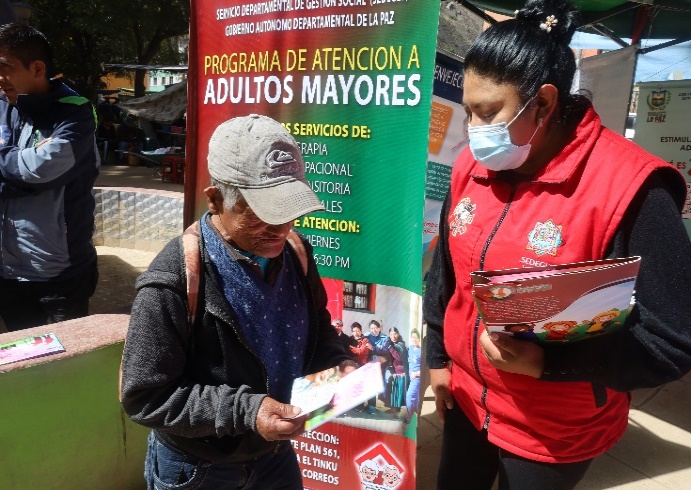 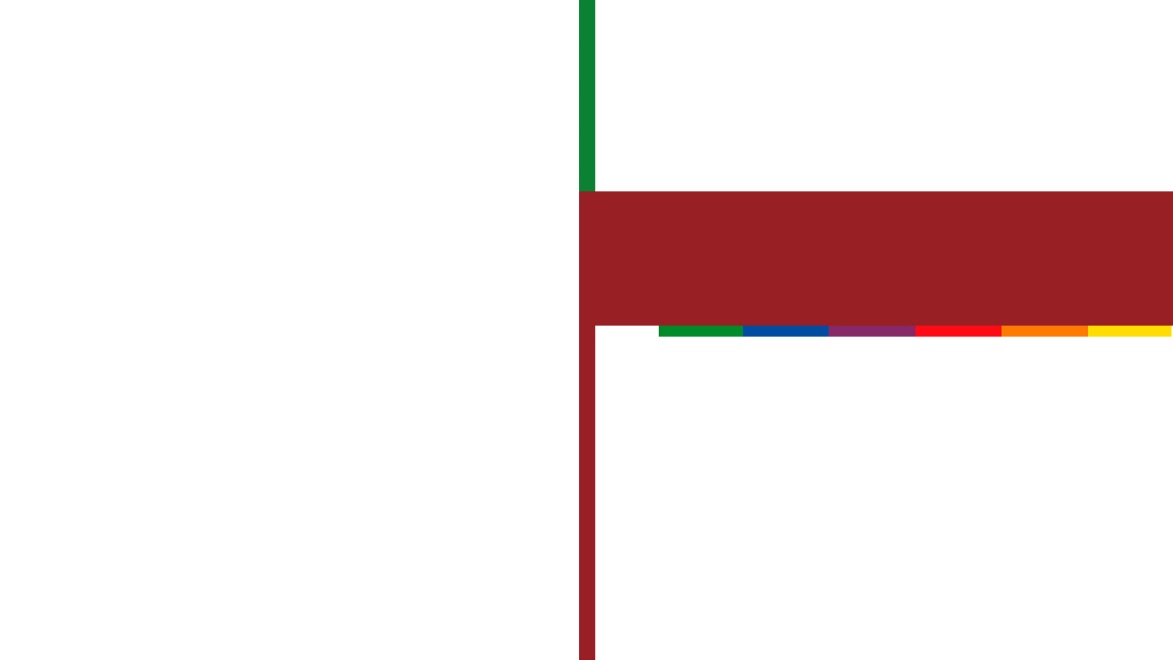 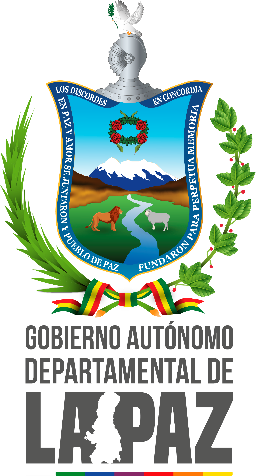 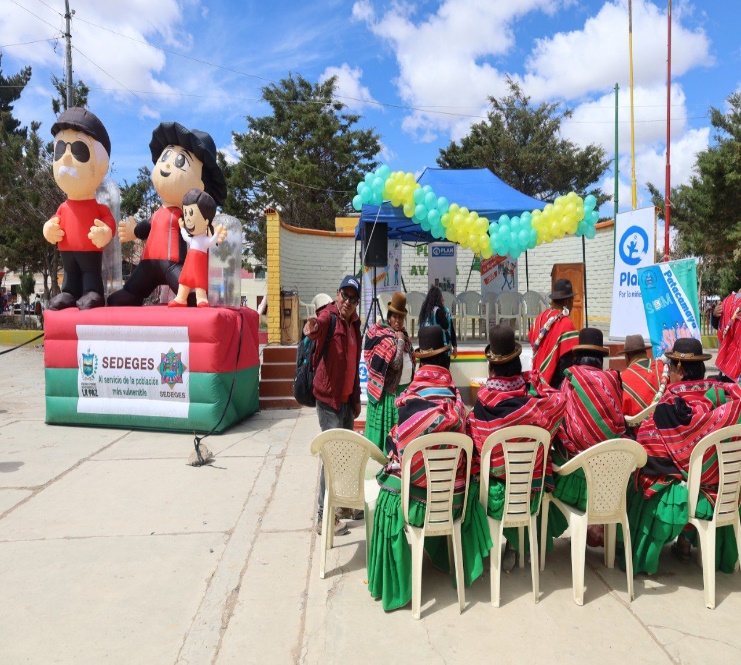 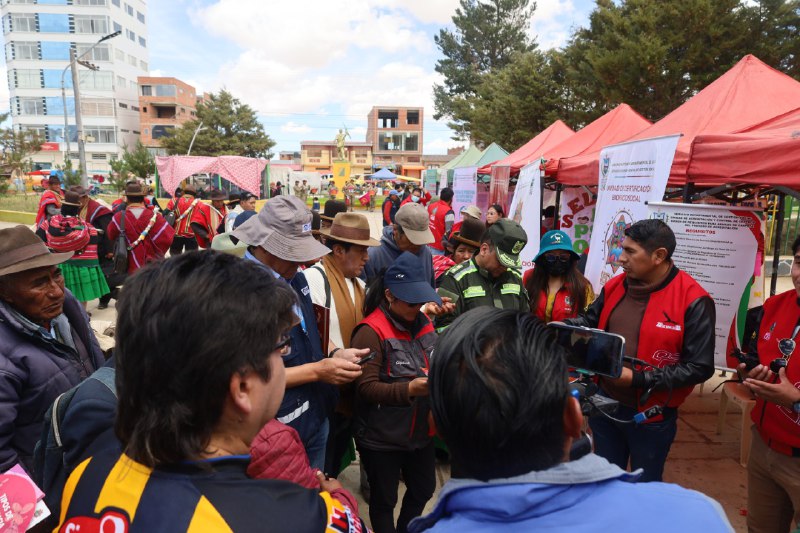 PROGRAMAS DEL SEDEGES GESTIÓN 2023
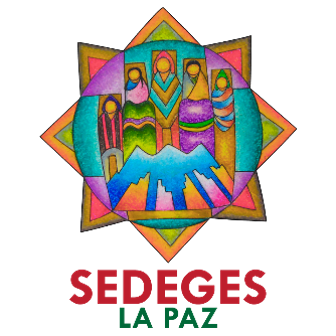 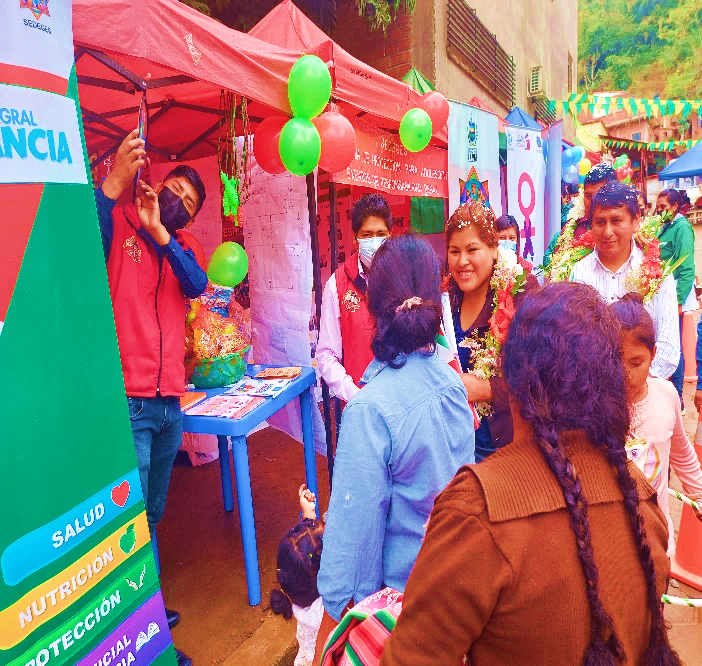 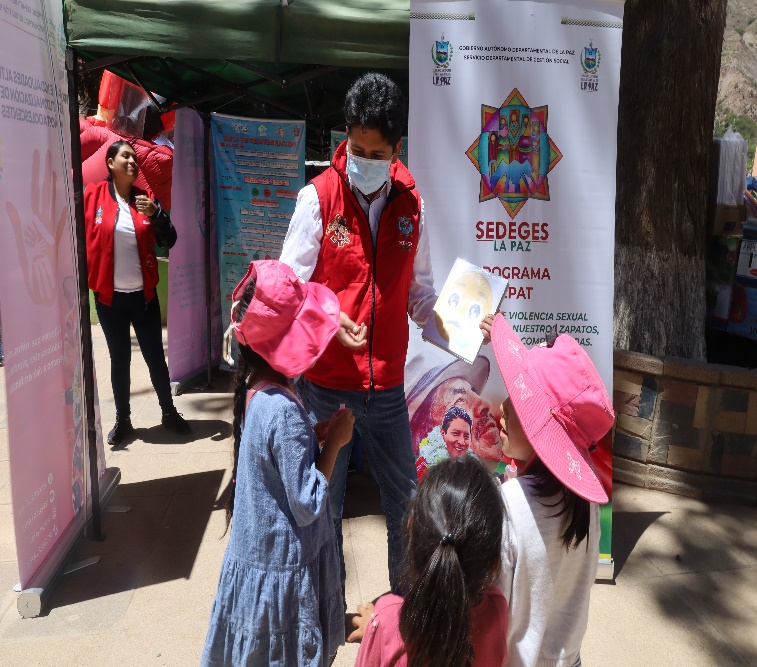 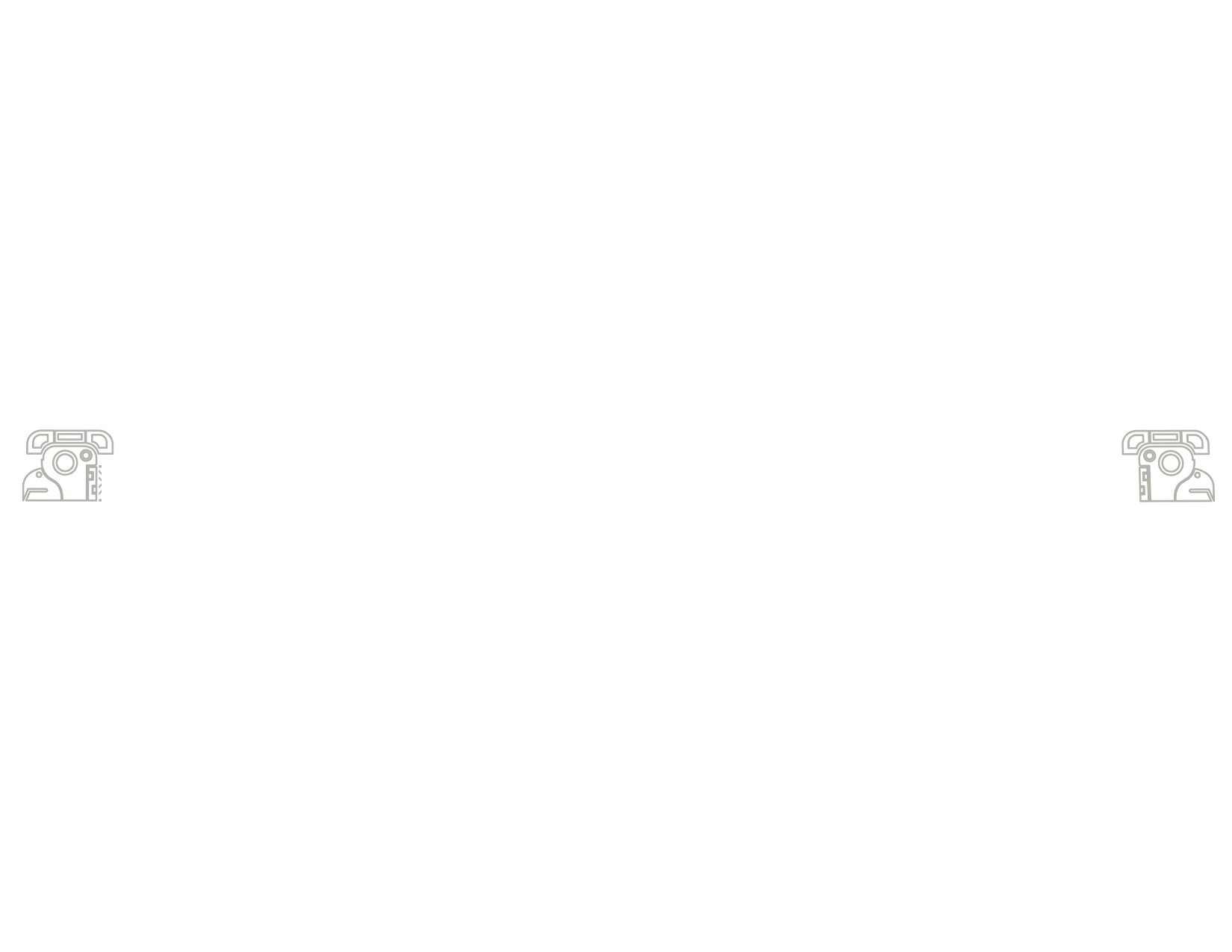 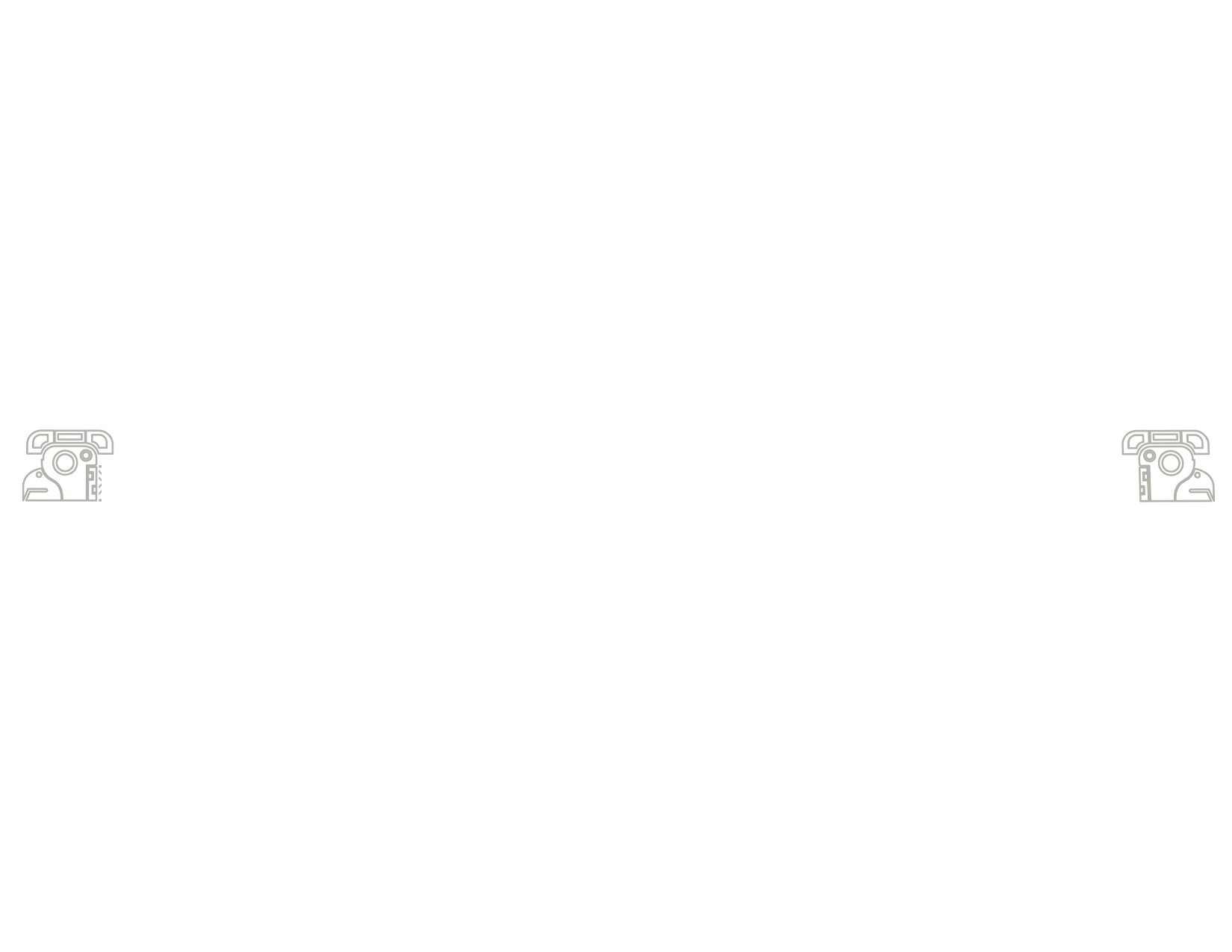 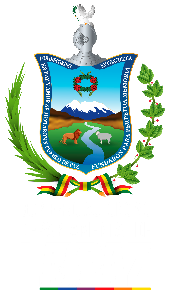 PROGRAMA DEPARTAMENTAL DE
ASISTENCIA SOCIAL
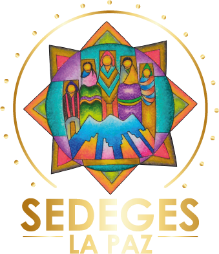 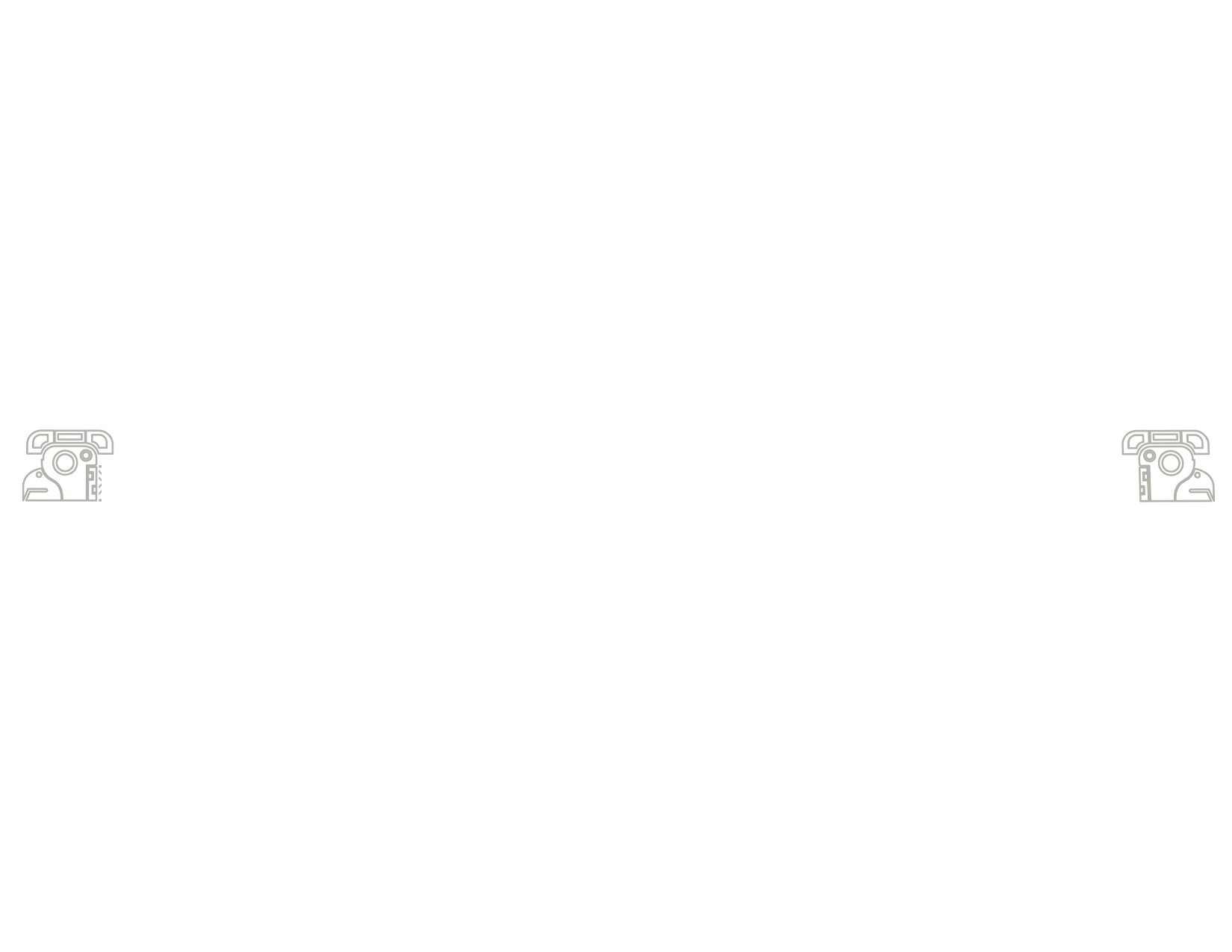 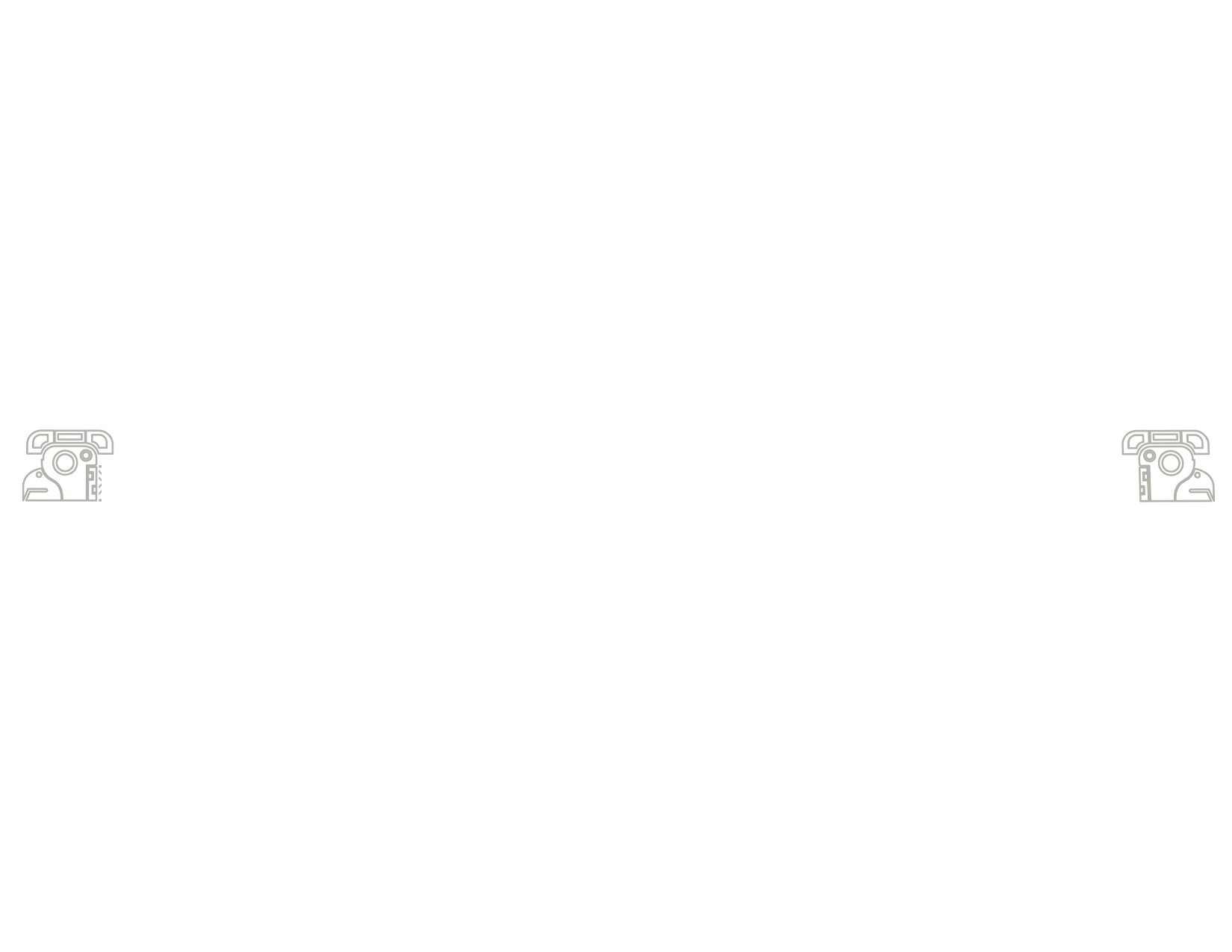 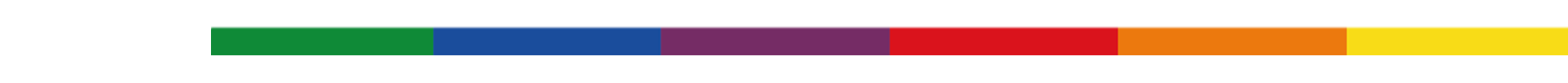 RESULTADOS ESPERADOS PARA LA GESTIÓN 2023
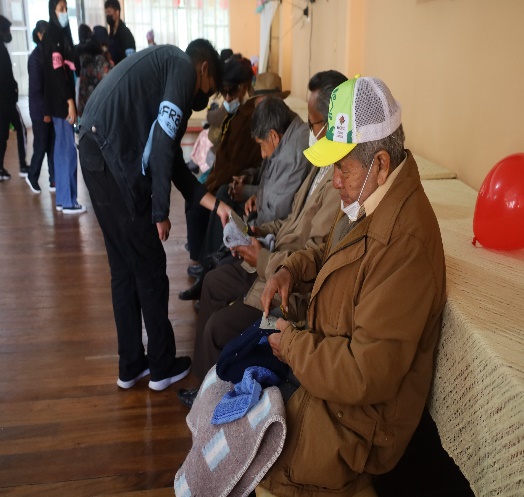 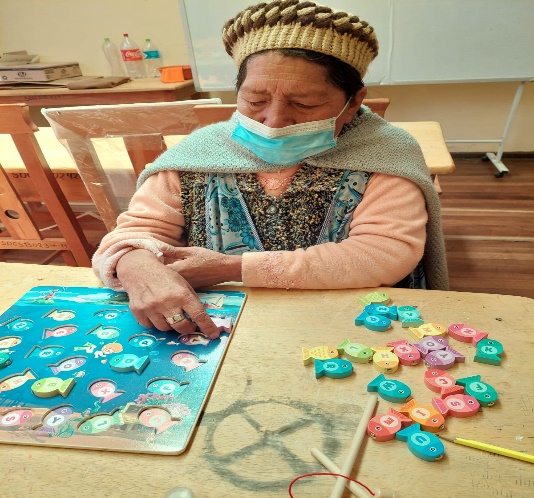 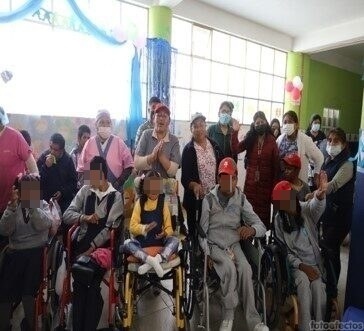 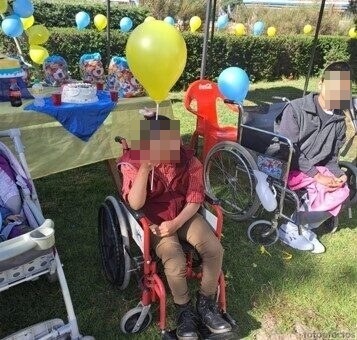 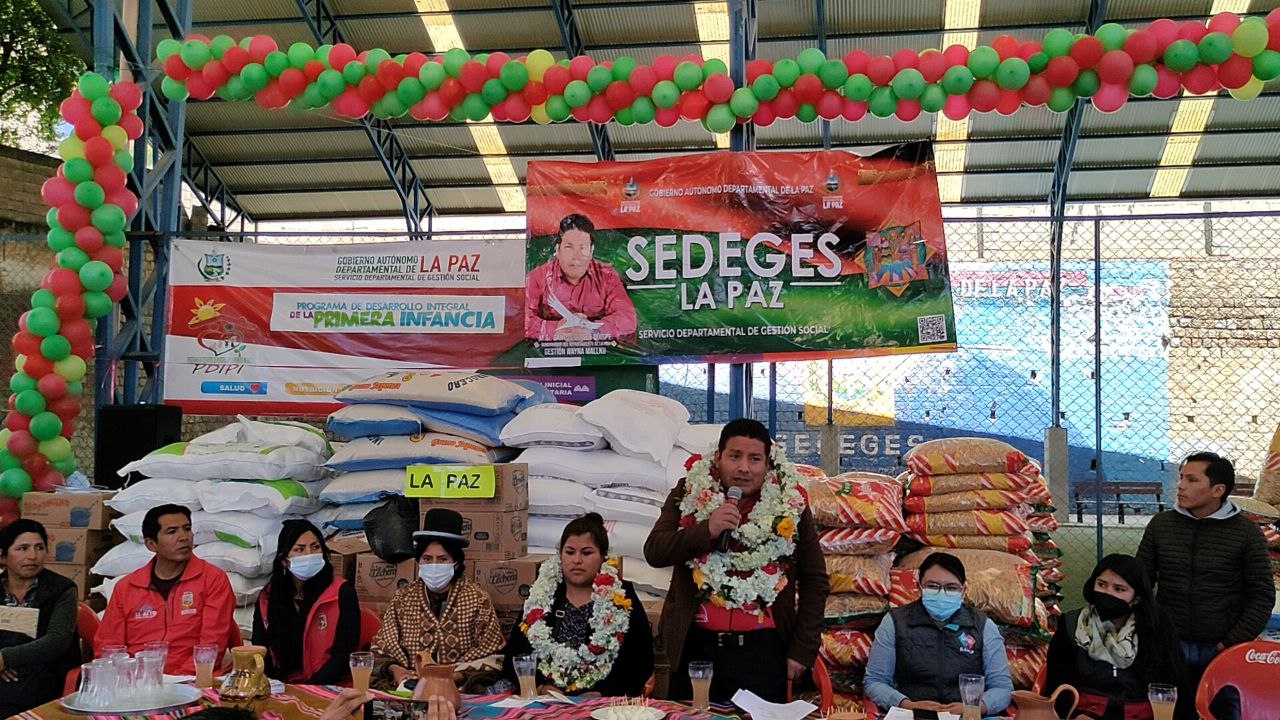 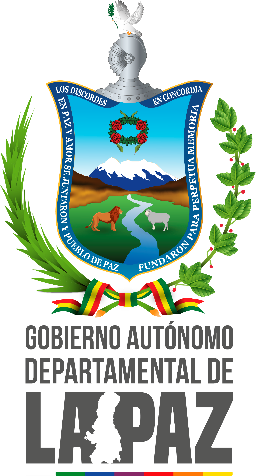 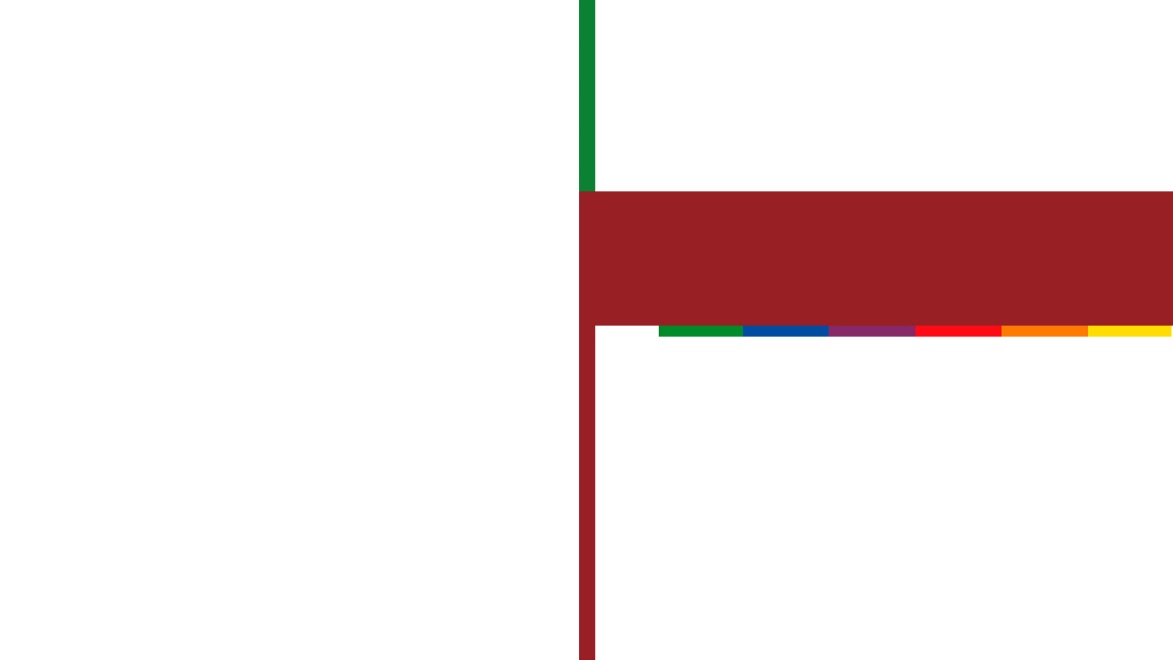 PROGRAMA DE ATENCIÓN INTEGRAL A LA PRIMERA INFANCIA EN EL DEPARTAMENTO DE LA PAZ (PAIPI)
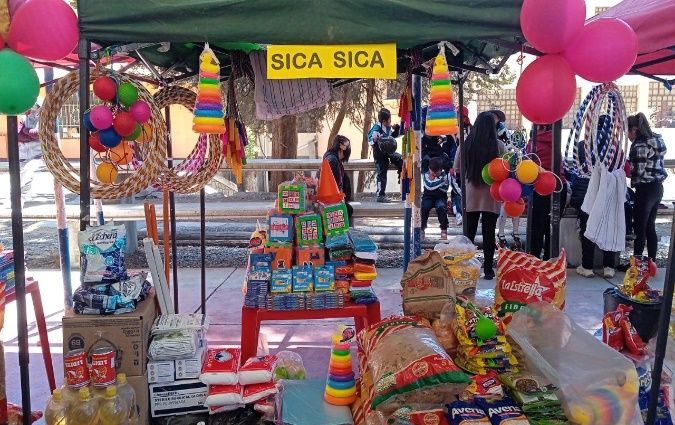 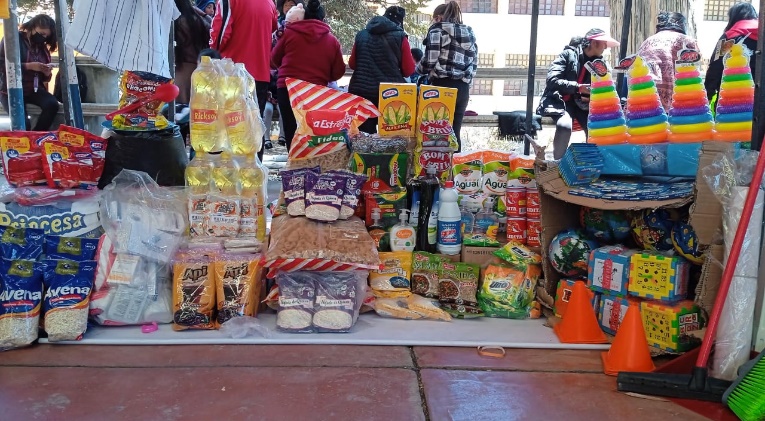 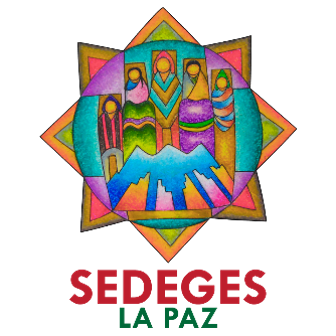 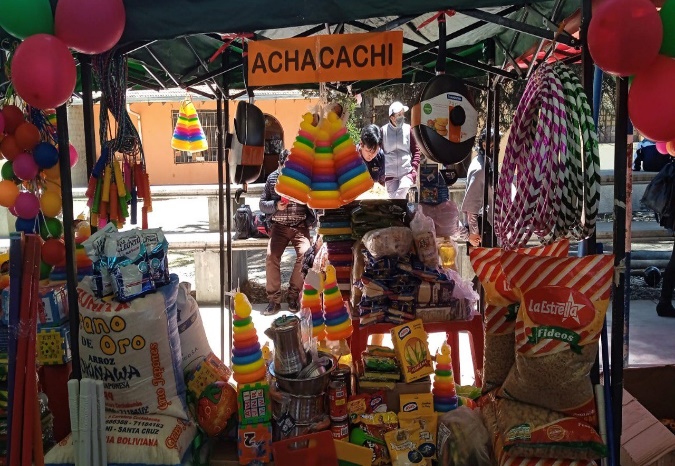 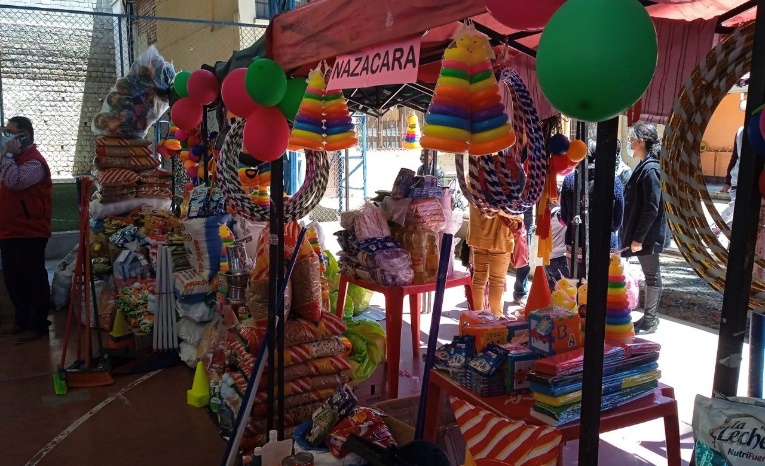 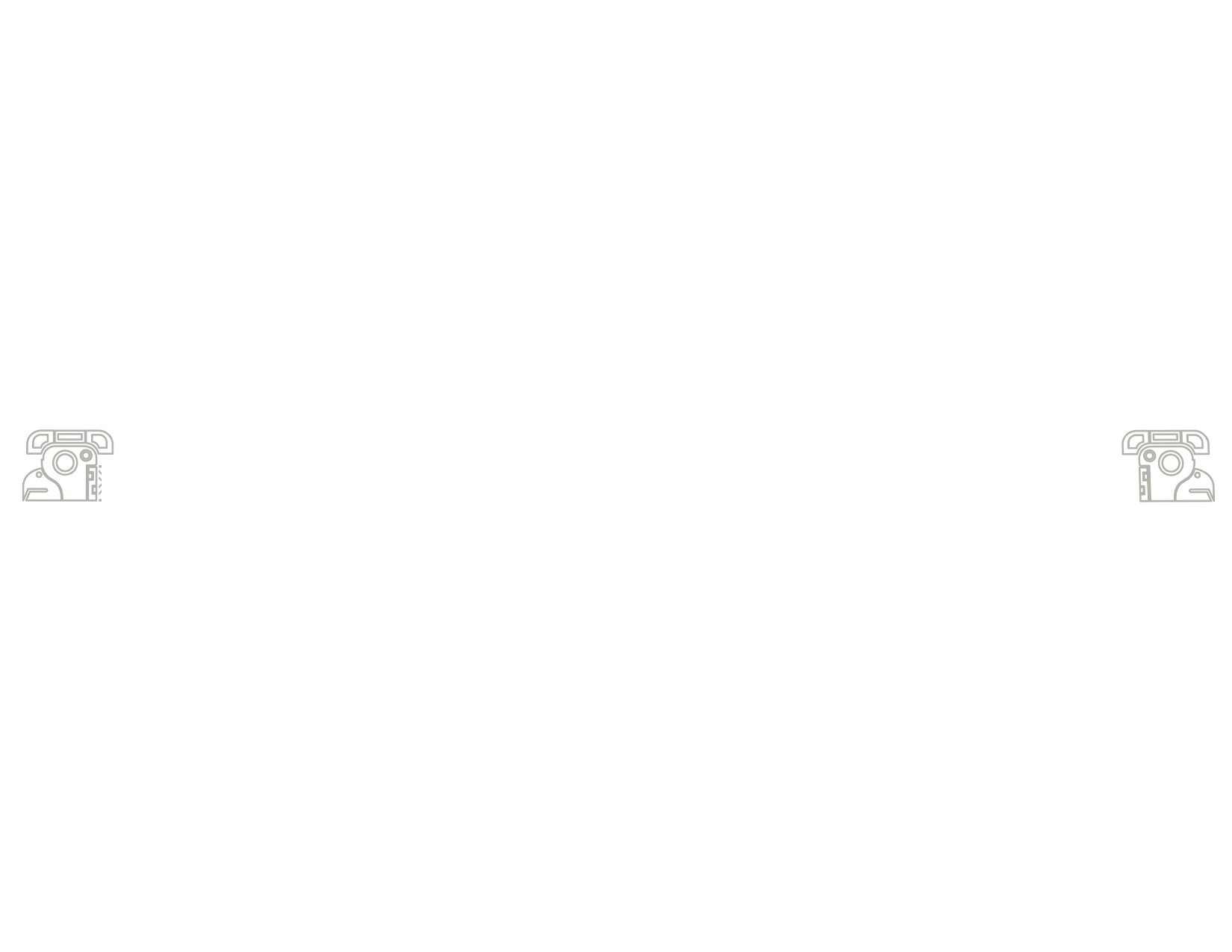 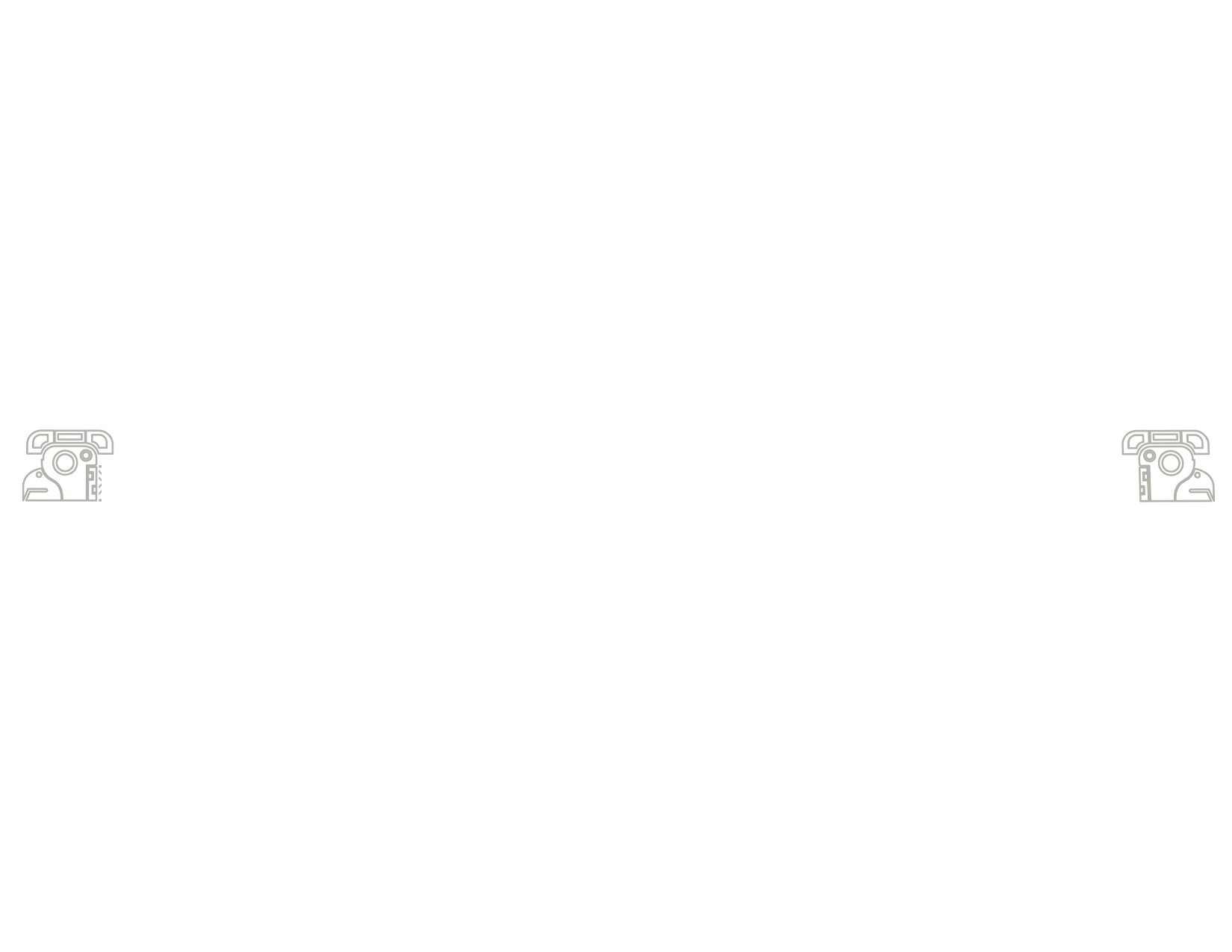 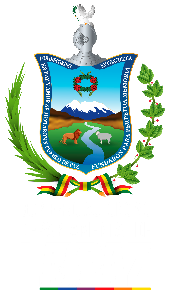 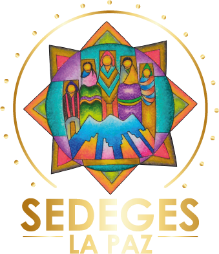 PROGRAMA DE ATENCIÓN INTEGRAL A LA 
PRIMERA INFANCIA EN EL DEPARTAMENTO DE LA PAZ 
(PAIPI)
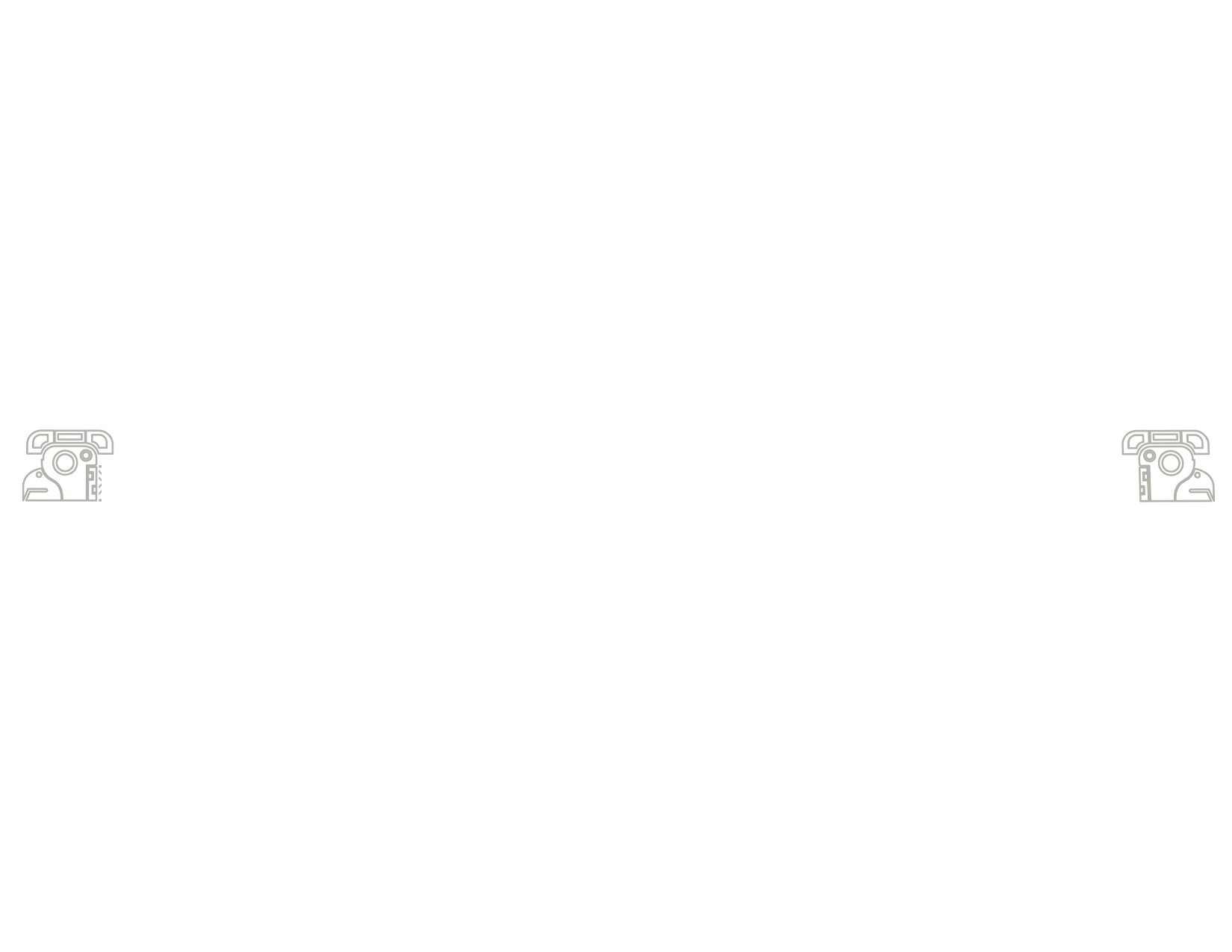 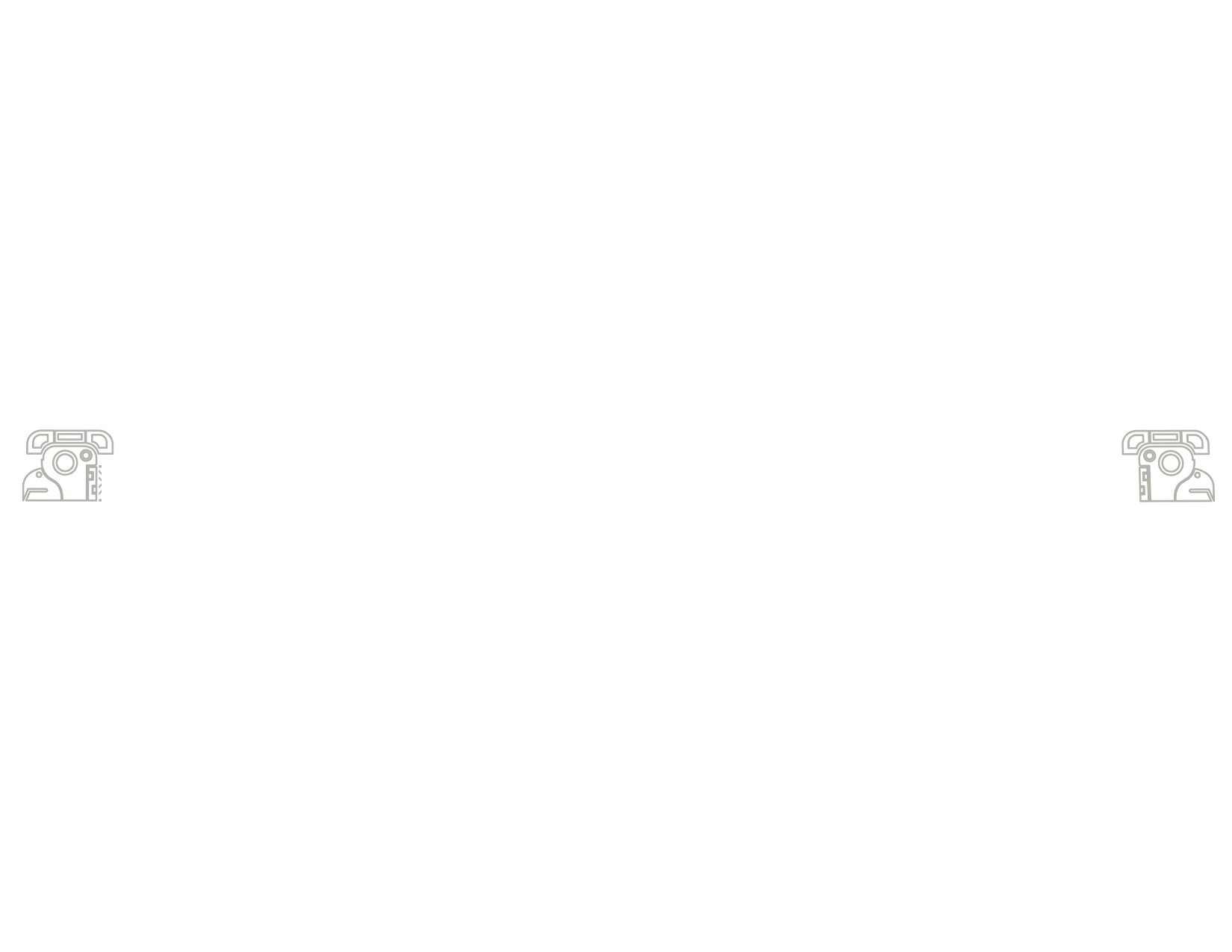 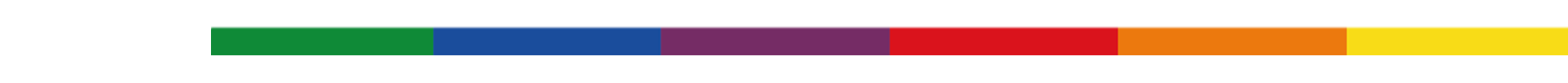 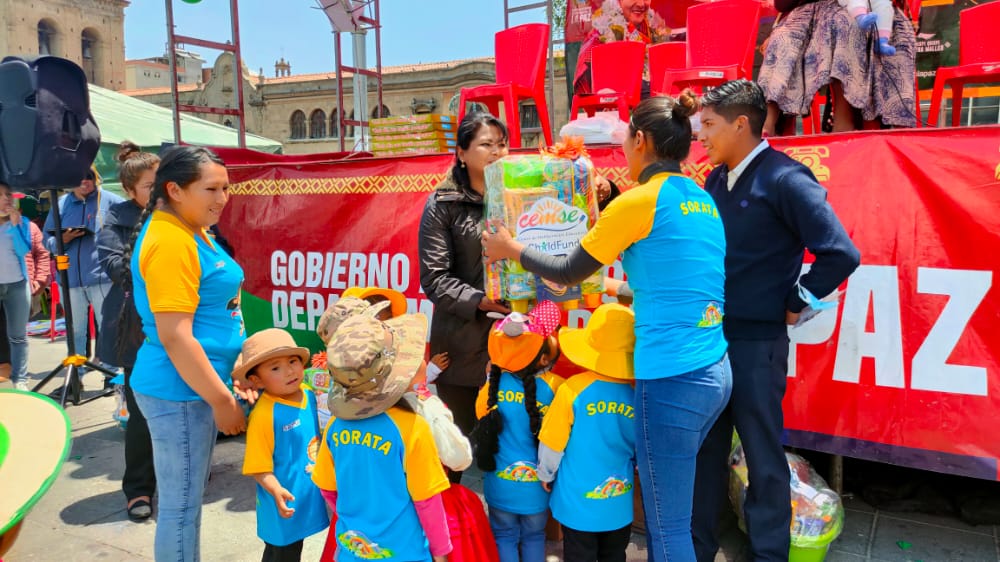 RESULTADOS ESPERADOS PARA LA GESTIÓN 2023
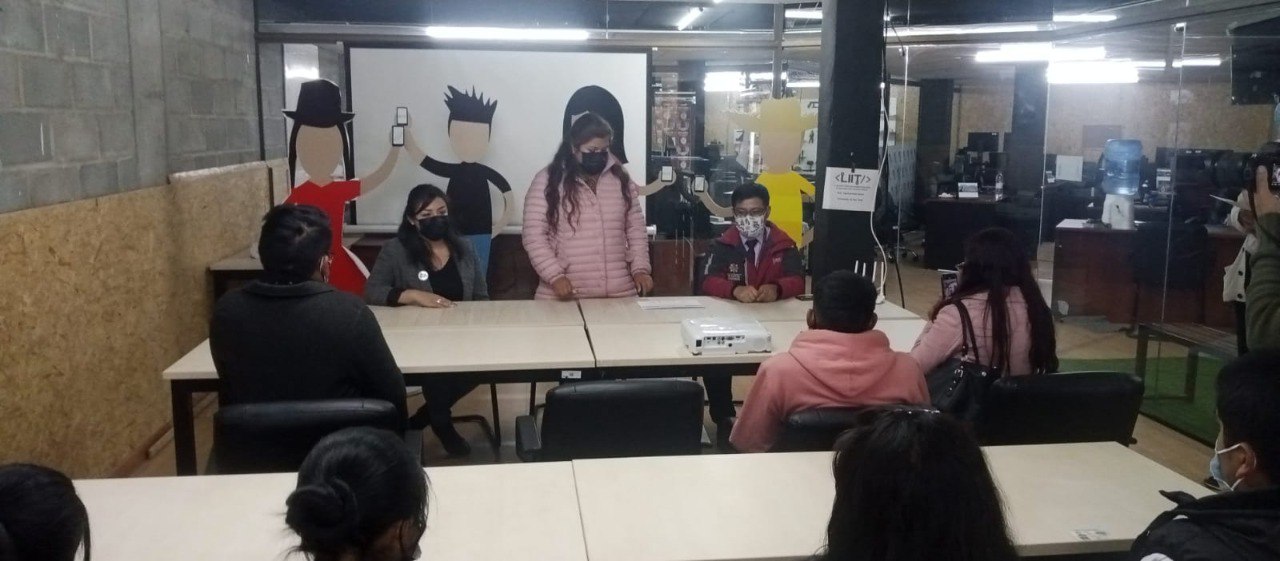 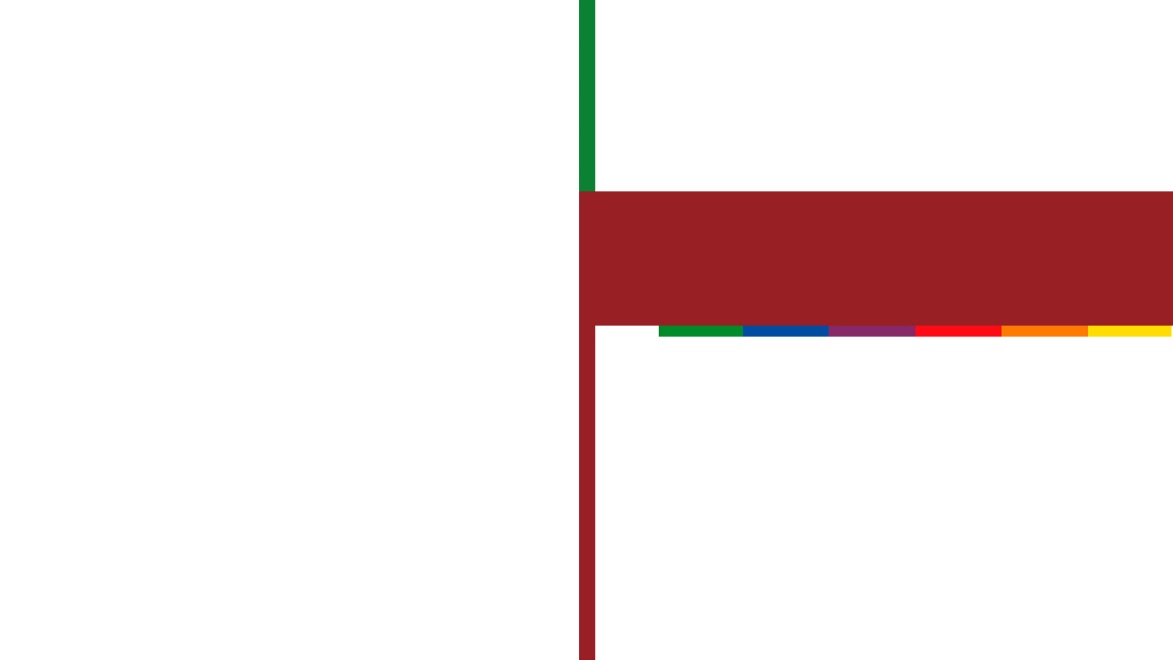 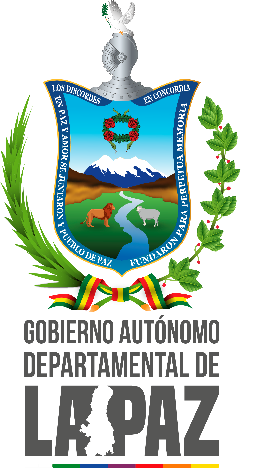 PROGRAMA DE ORIENTACIÓN PARA ADOLESCENTES CON RESPONSABILIDAD PENAL EN EL DEPARTAMENTO DE LA PAZ
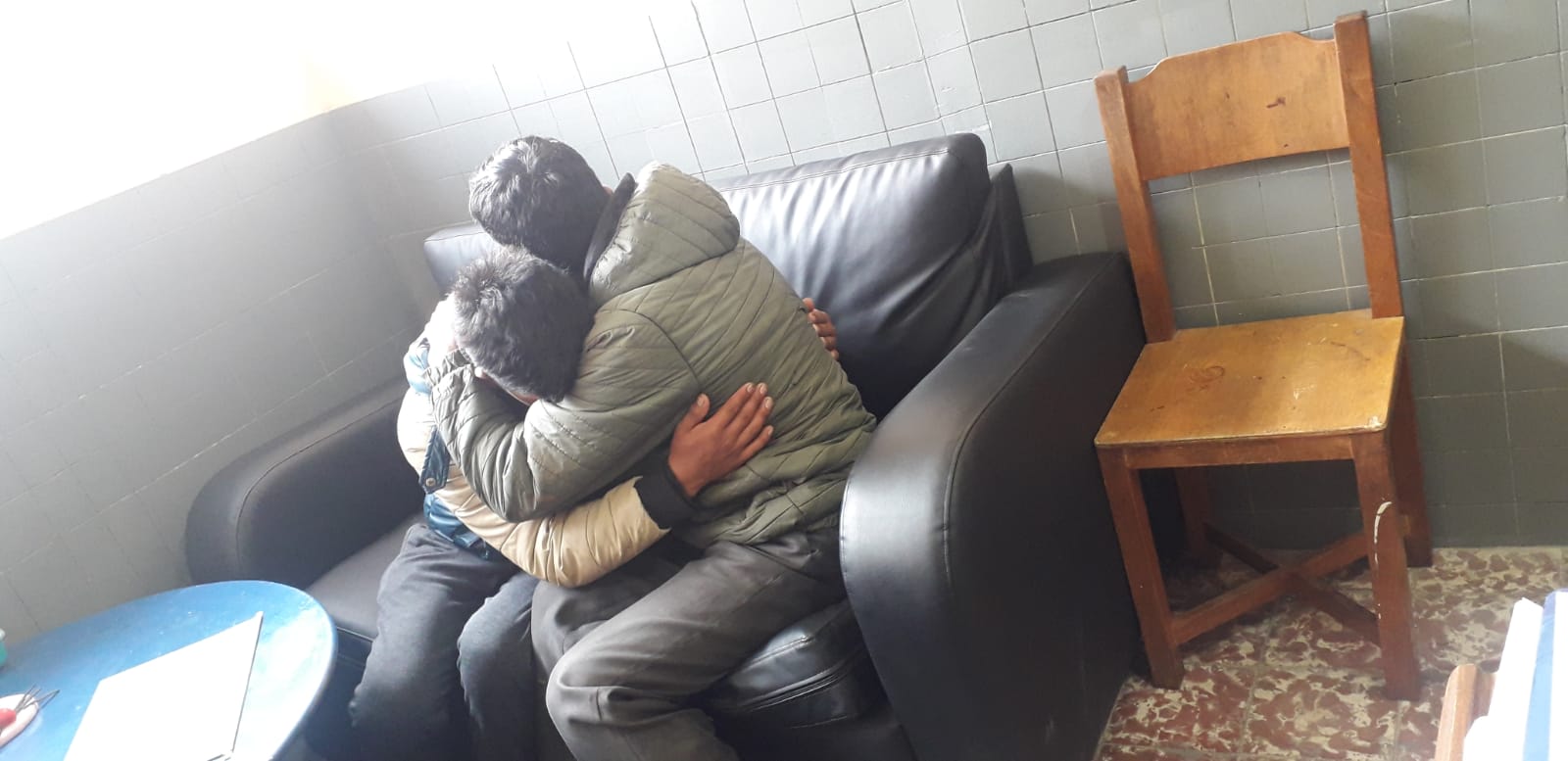 FOTO DE TERAPIA
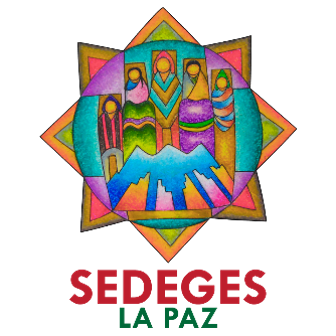 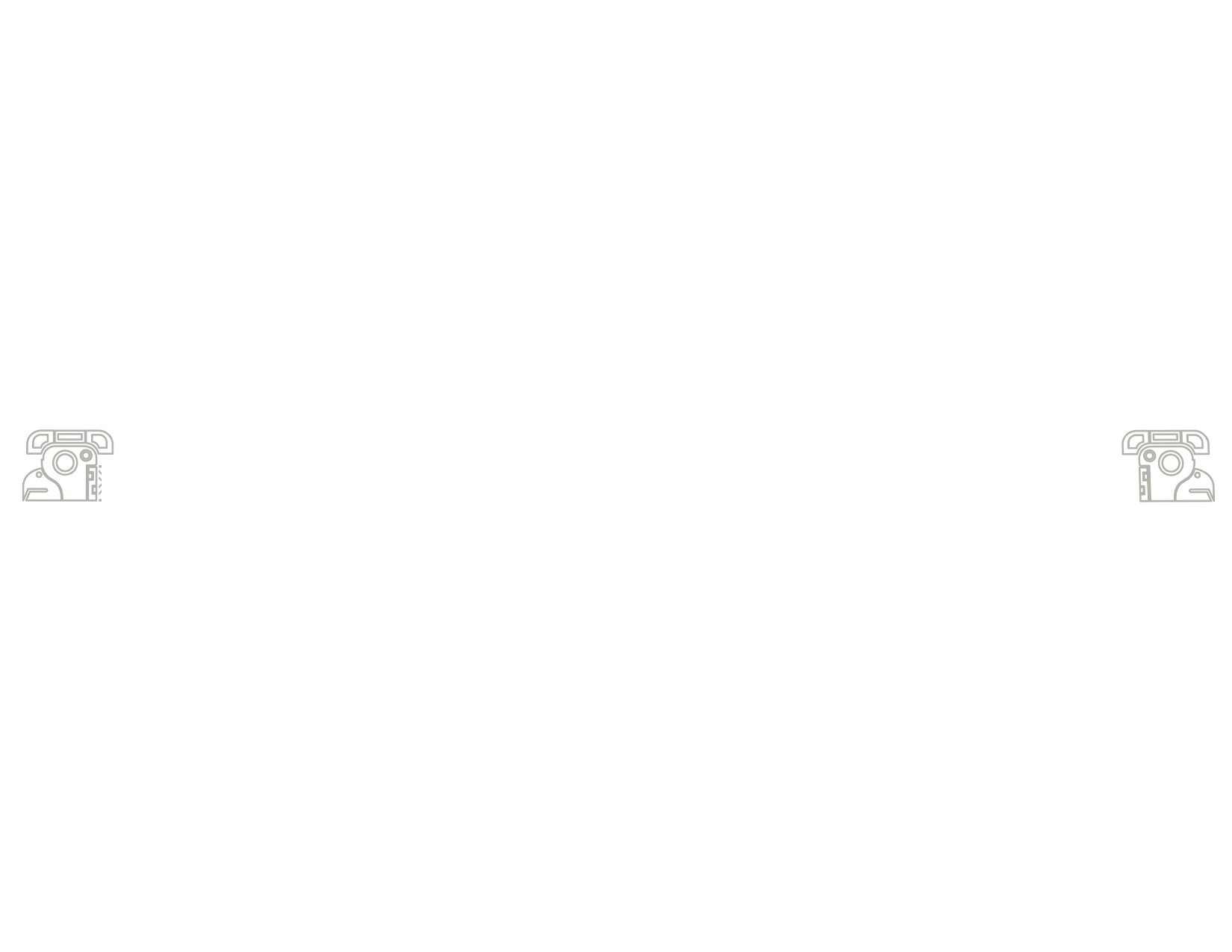 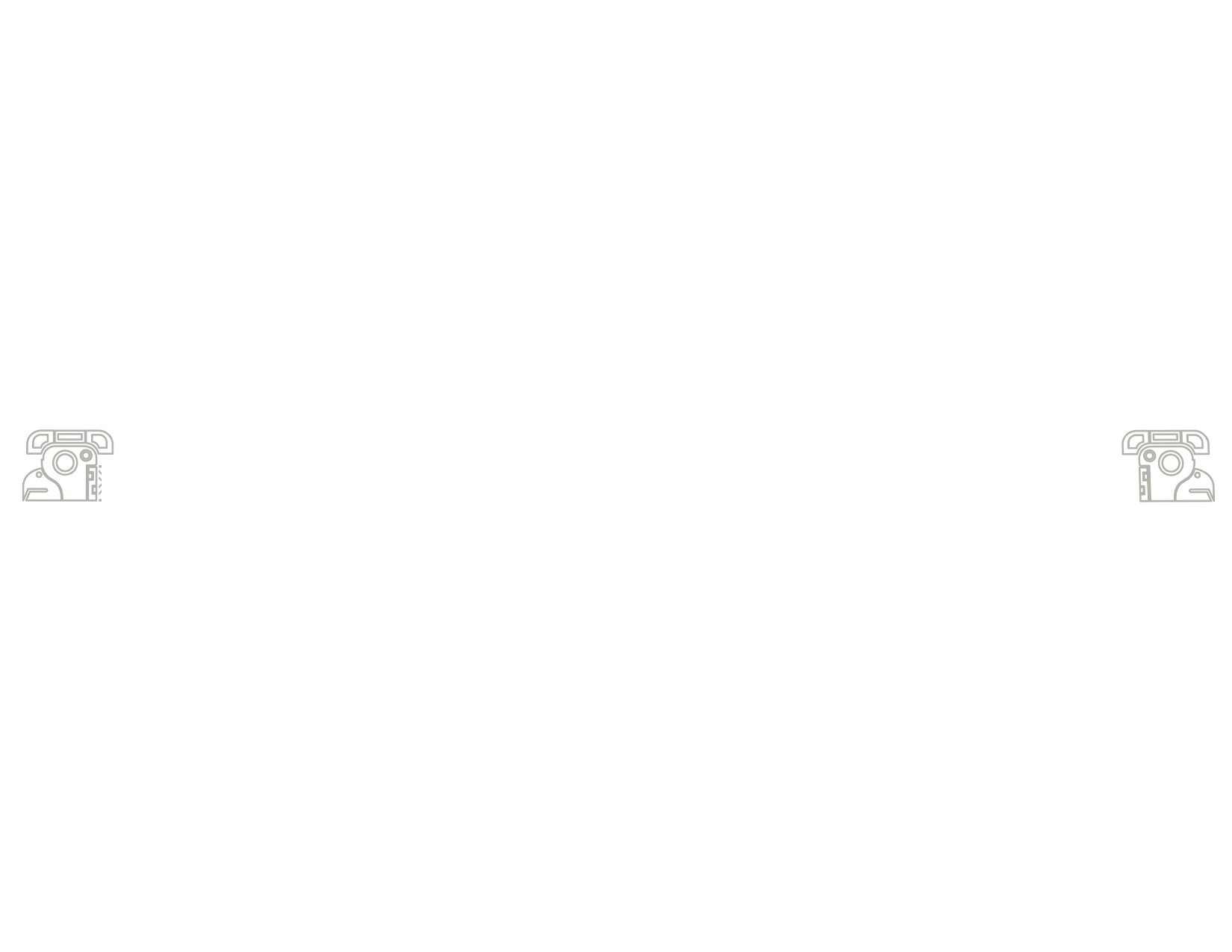 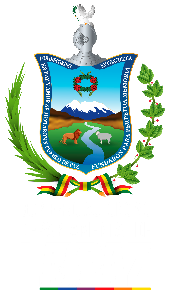 PROGRAMA DE ORIENTACIÓN PARA ADOLESCENTES CON RESPONSABILIDAD PENAL EN EL DEPARTAMENTO DE LA PAZ
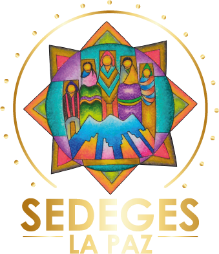 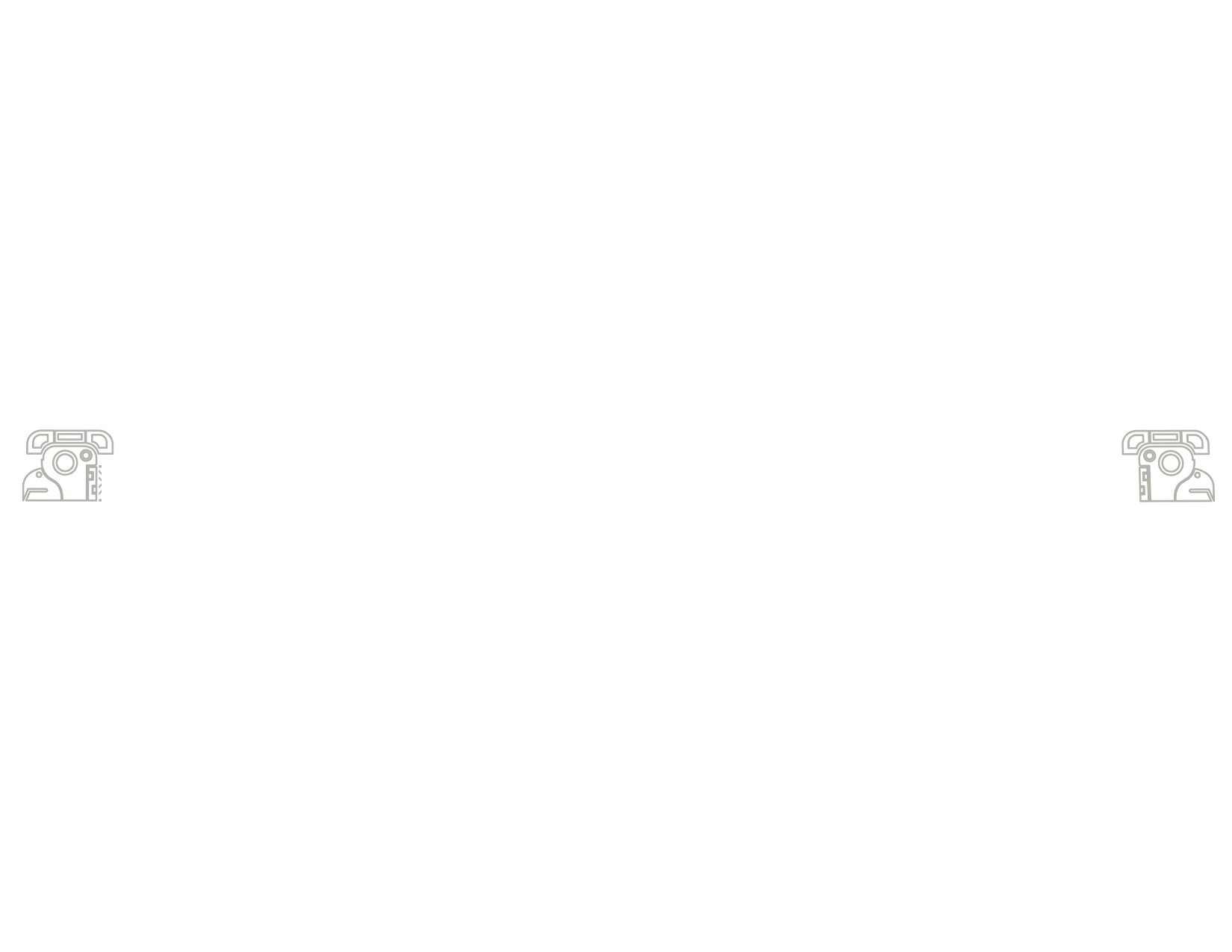 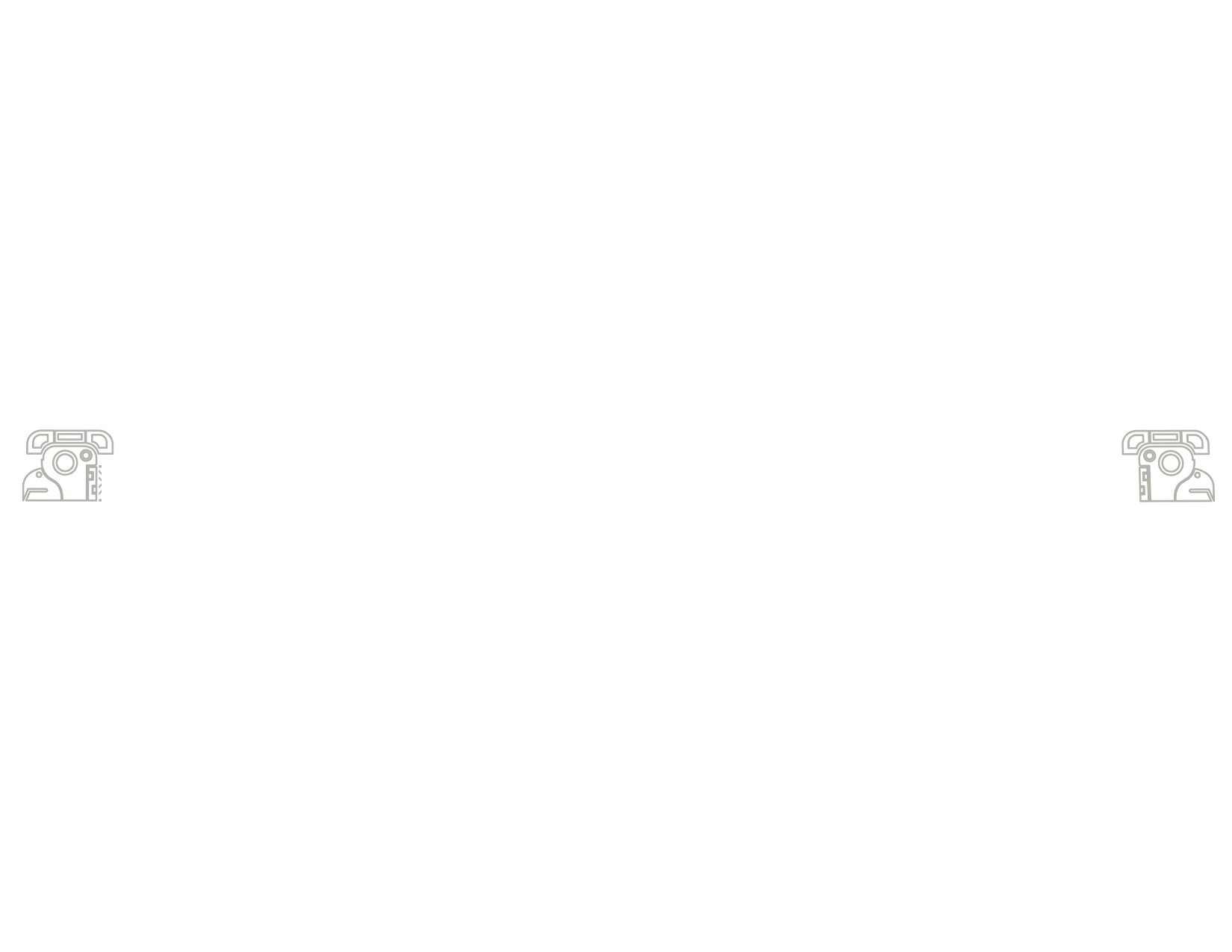 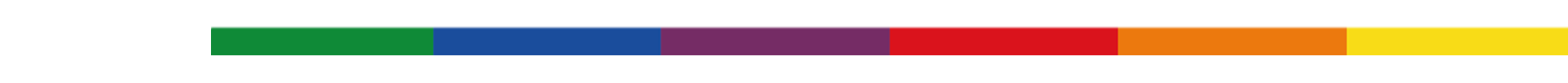 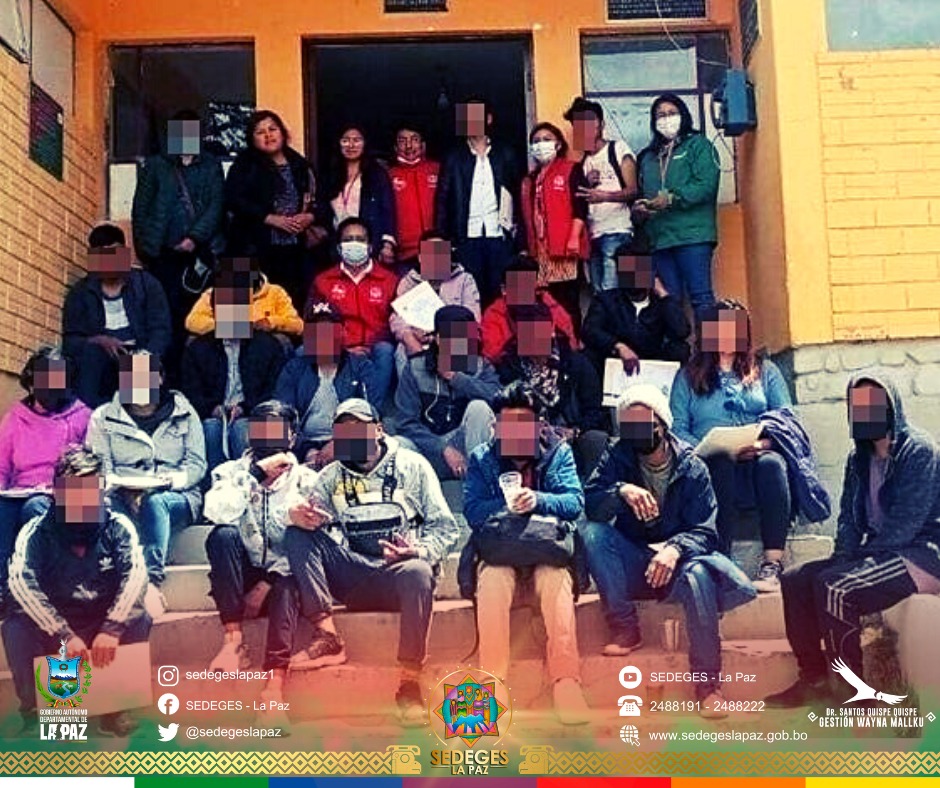 RESULTADOS ESPERADOS PARA LA GESTIÓN 2023
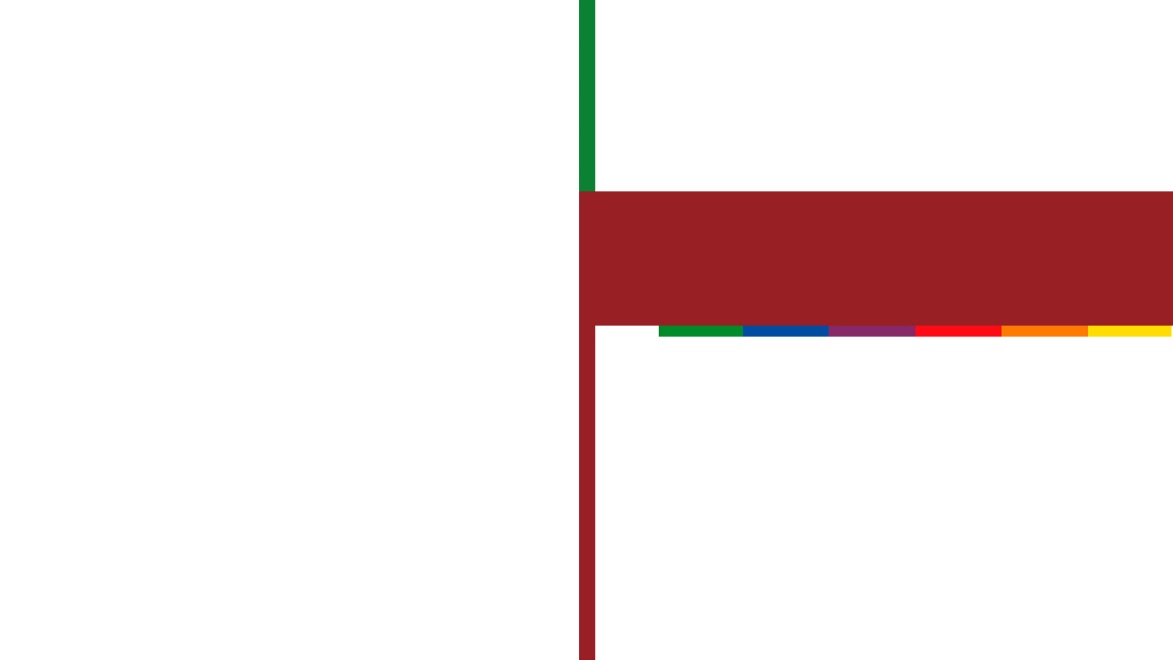 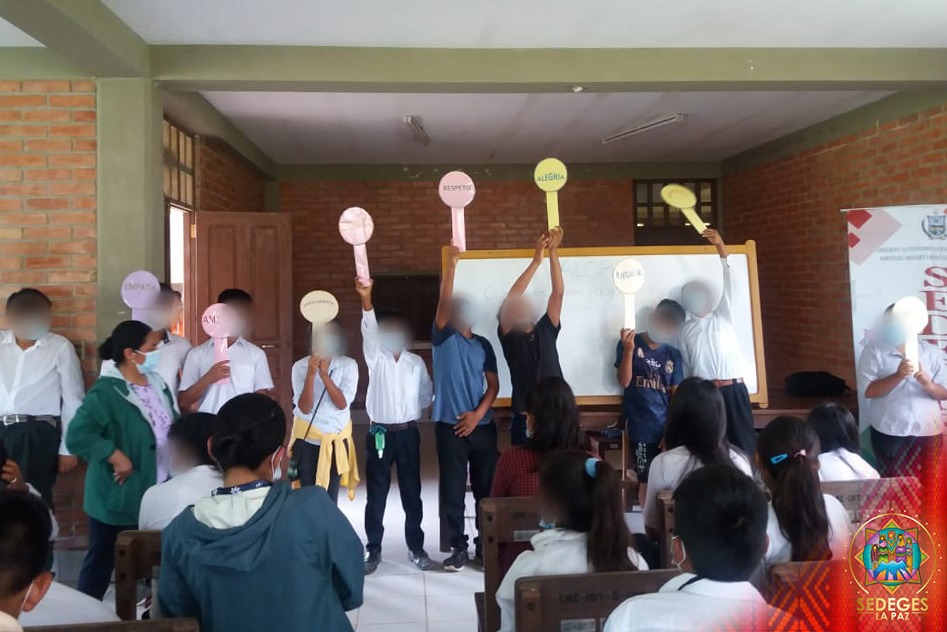 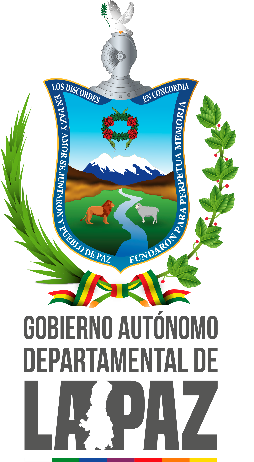 PROGRAMA DE PROTECCIÓN 
PARA ADOLESCENTES EXENTOS DE RESPONSABILIDAD PENAL
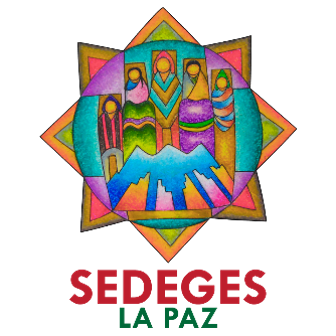 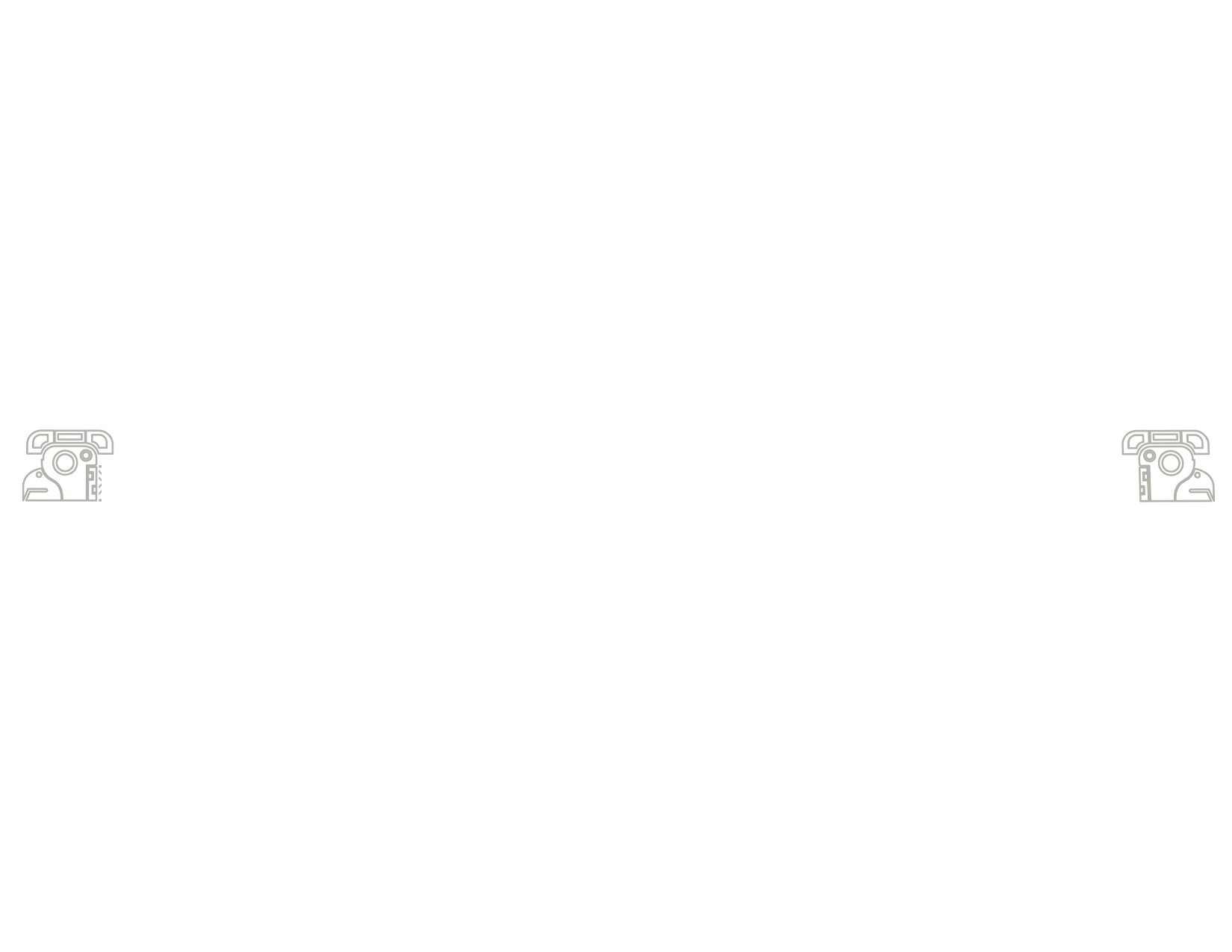 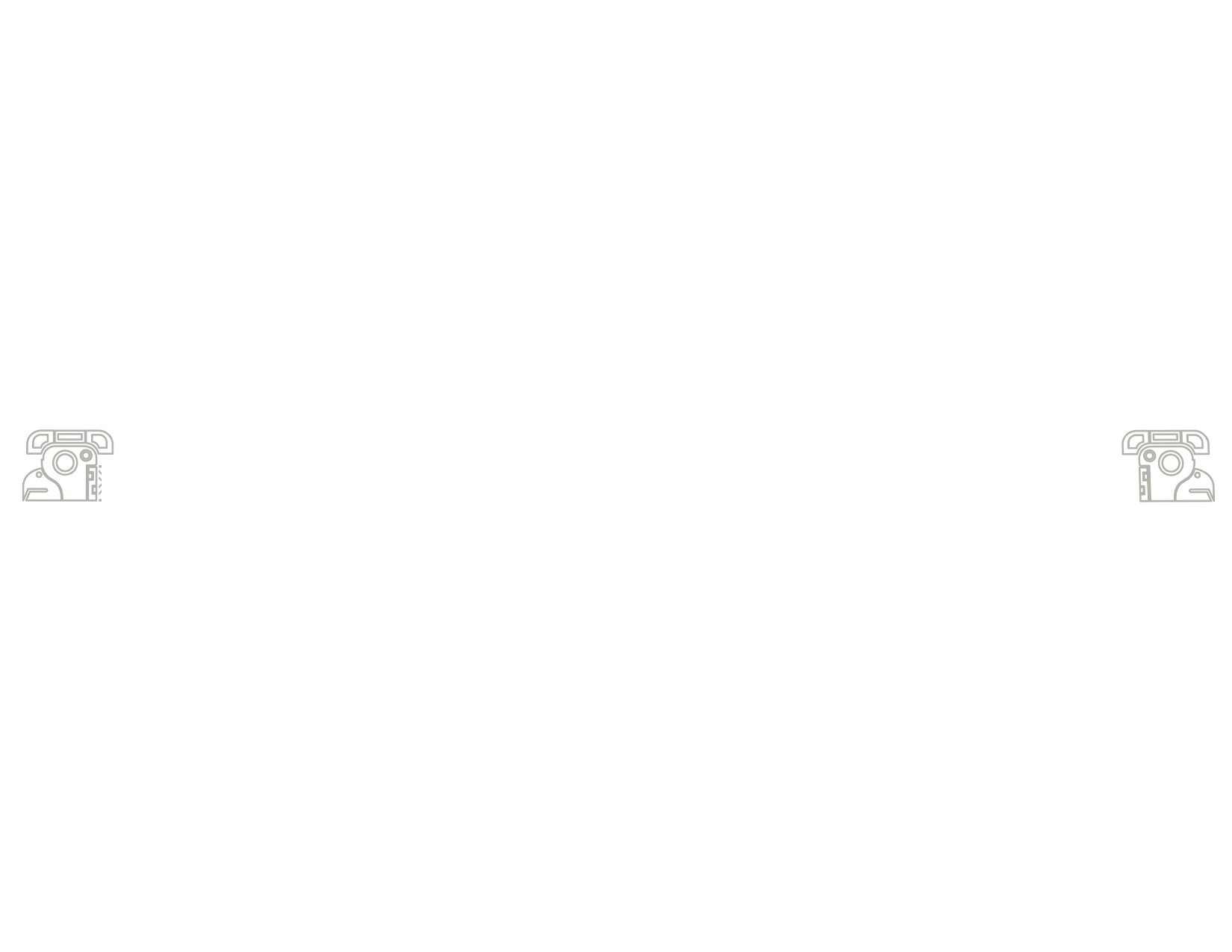 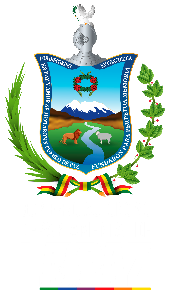 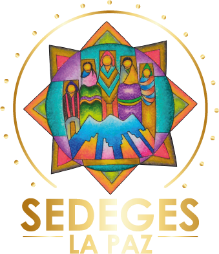 PROGRAMA DE PROTECCIÓN PARA ADOLESCENTES EXENTOS DE RESPONSABILIDAD PENAL
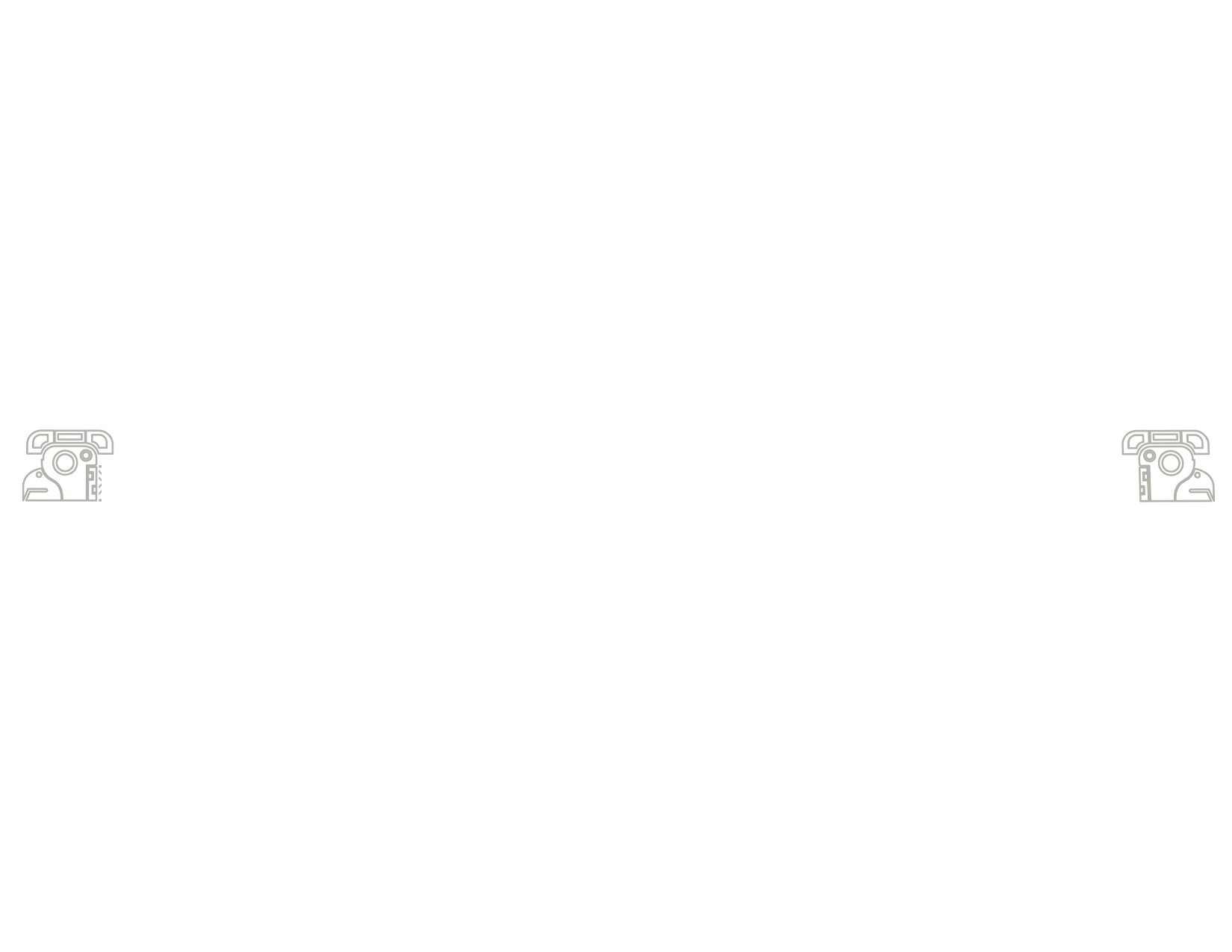 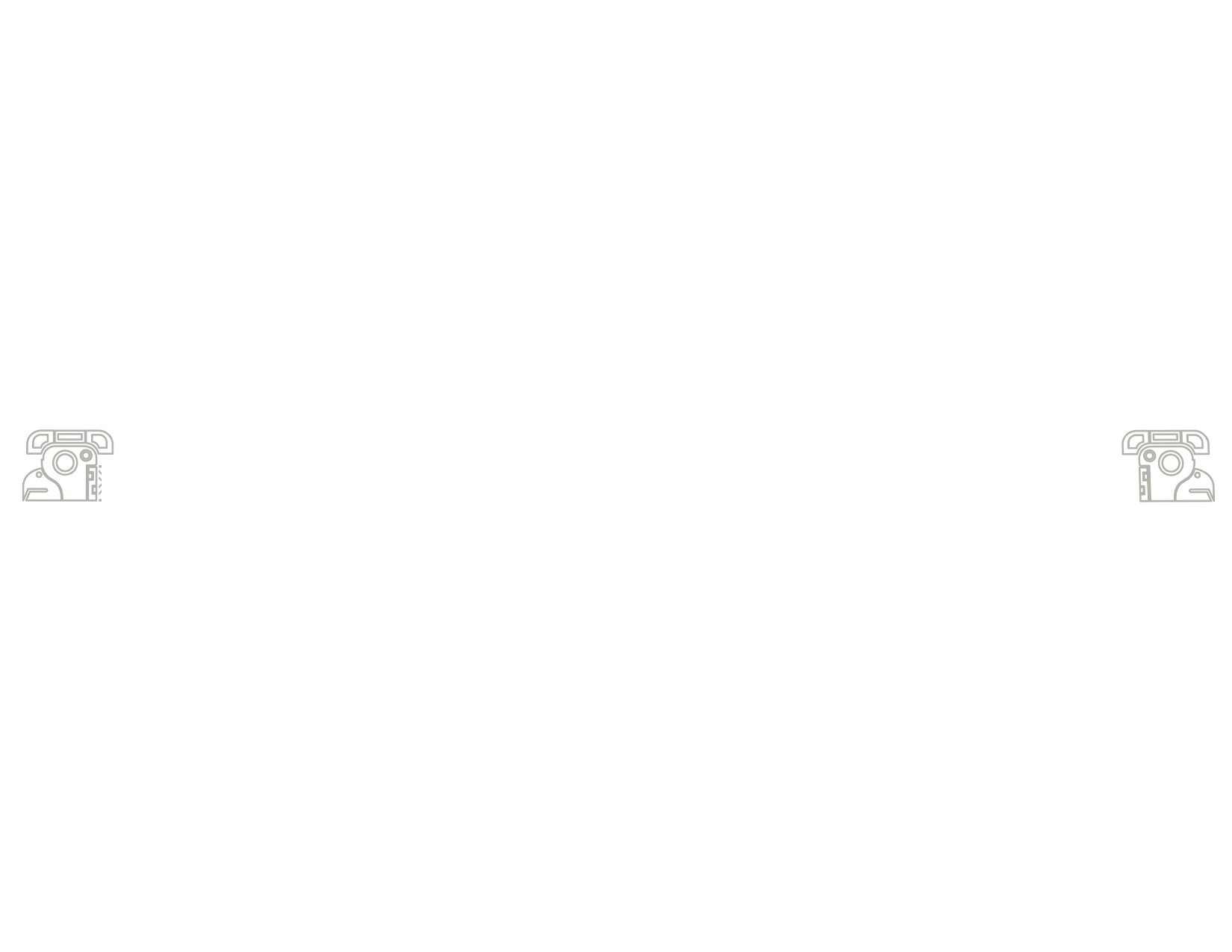 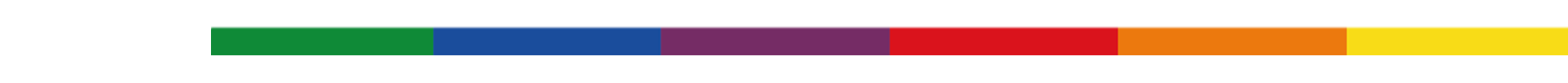 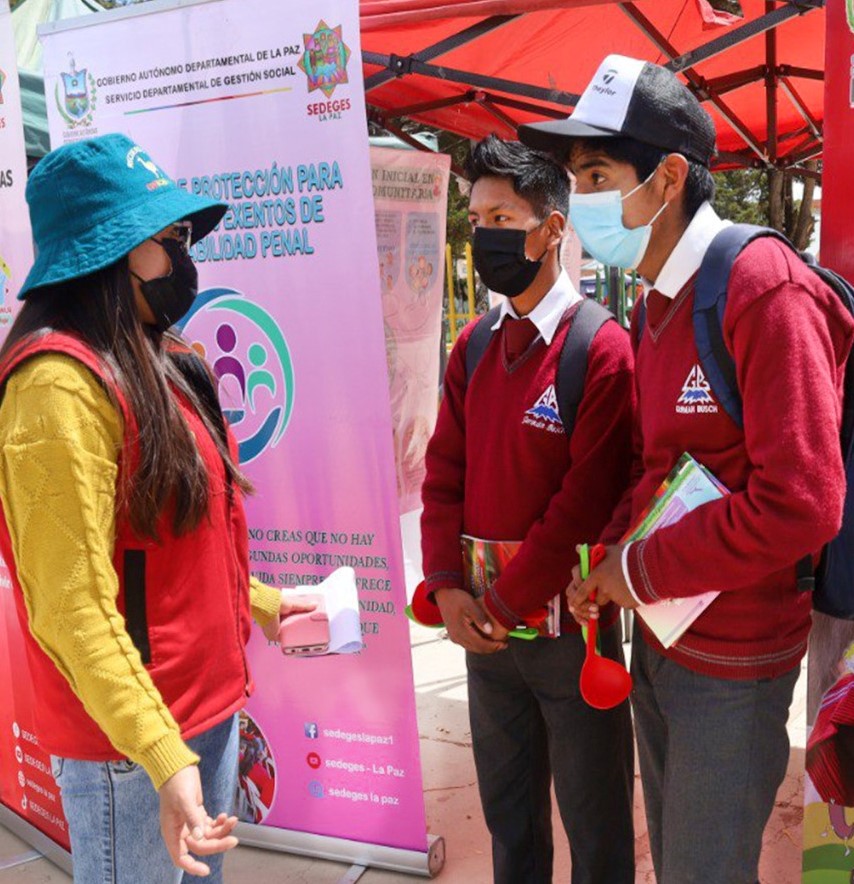 LOGROS ALCANZADOS  POR EL PROGRAMA
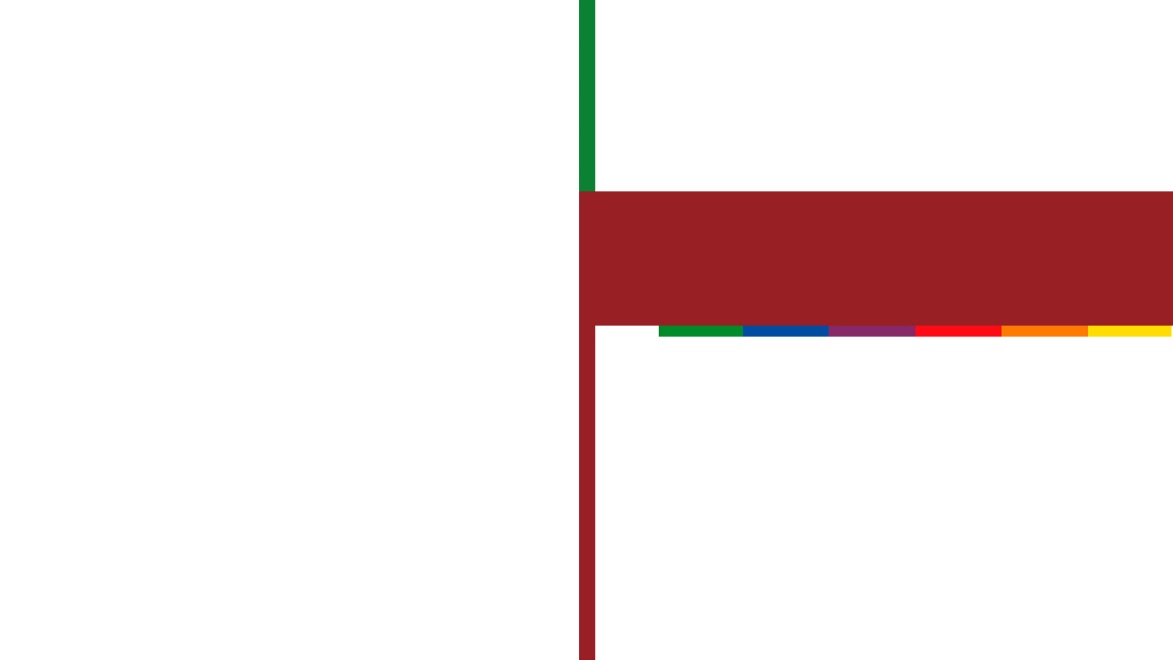 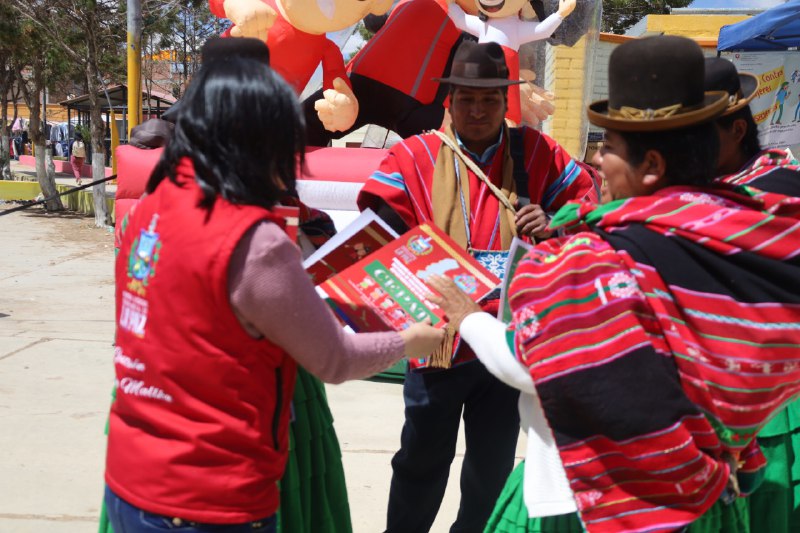 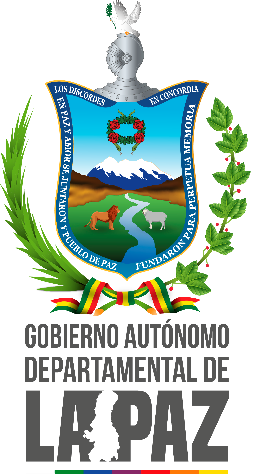 PROGRAMA DE PREVENCIÓN Y ATENCIÓN A VÍCTIMAS DE VIOLENCIA SEXUAL EN EL DEPARTAMENTO DE LA PAZ (CEPAT)
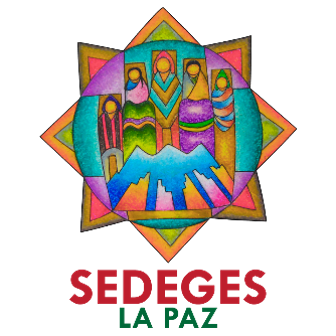 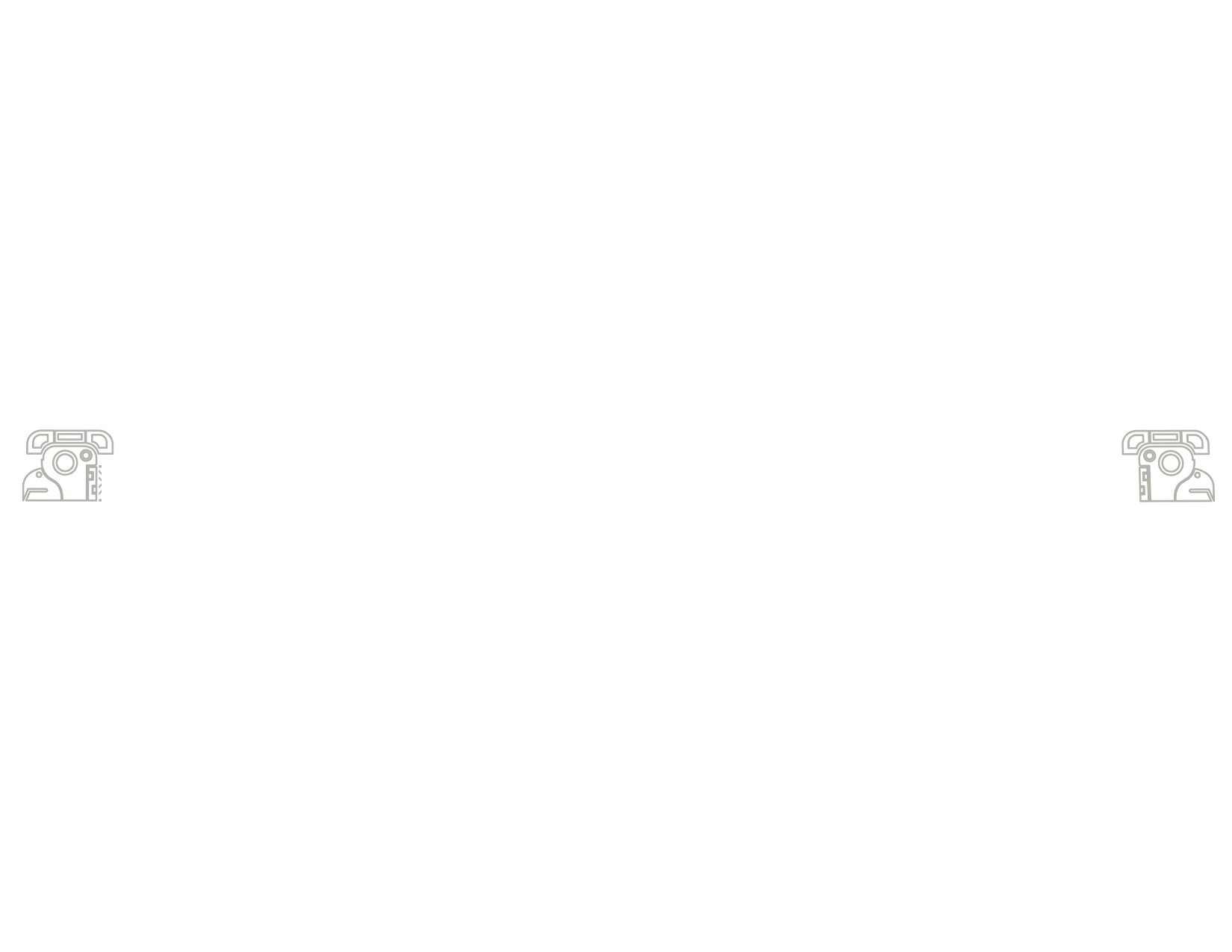 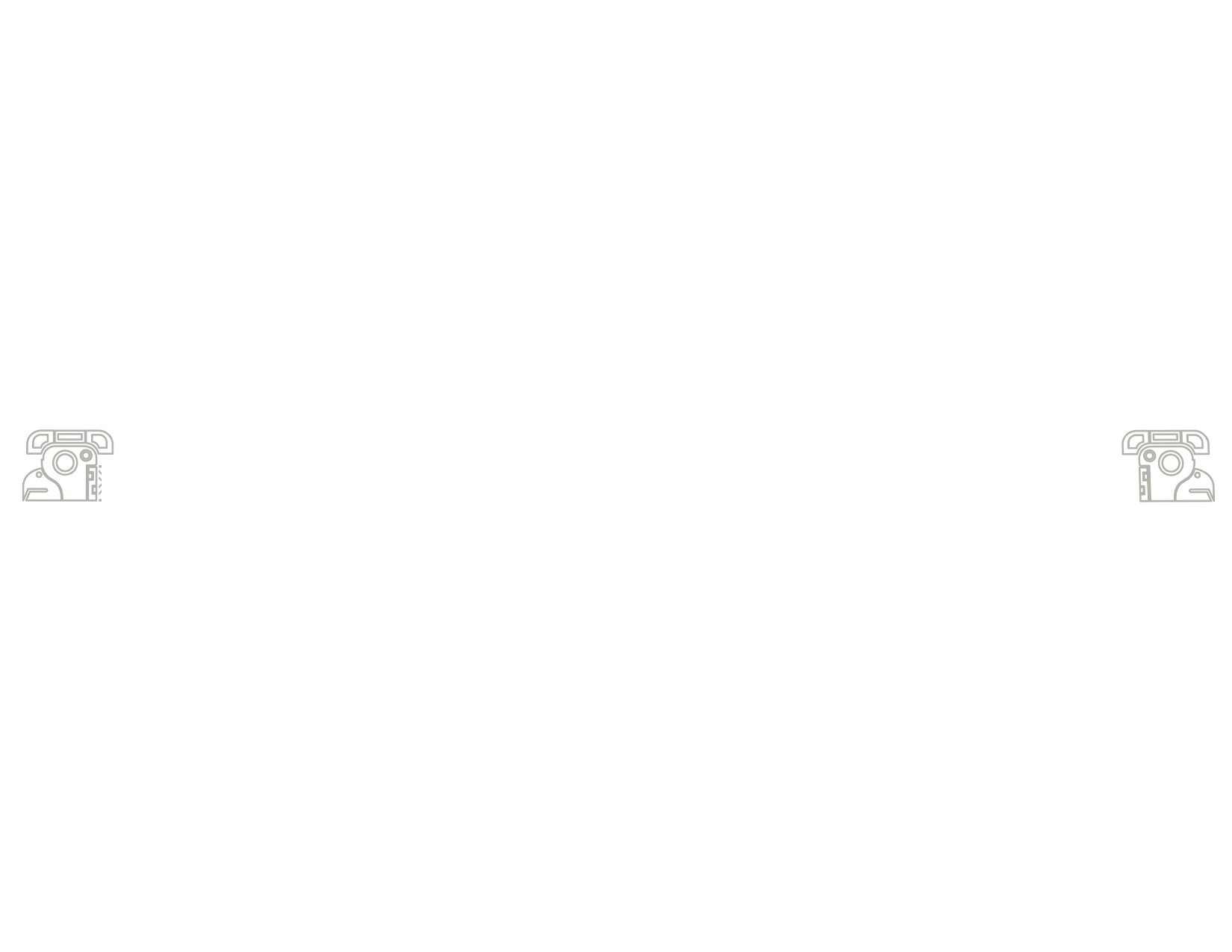 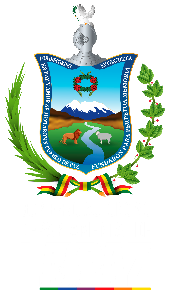 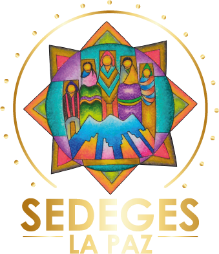 PROGRAMA DE PREVENCIÓN Y ATENCIÓN A VÍCTIMAS DE VIOLENCIA SEXUAL EN EL DEPARTAMENTO DE LA PAZ (CEPAT)
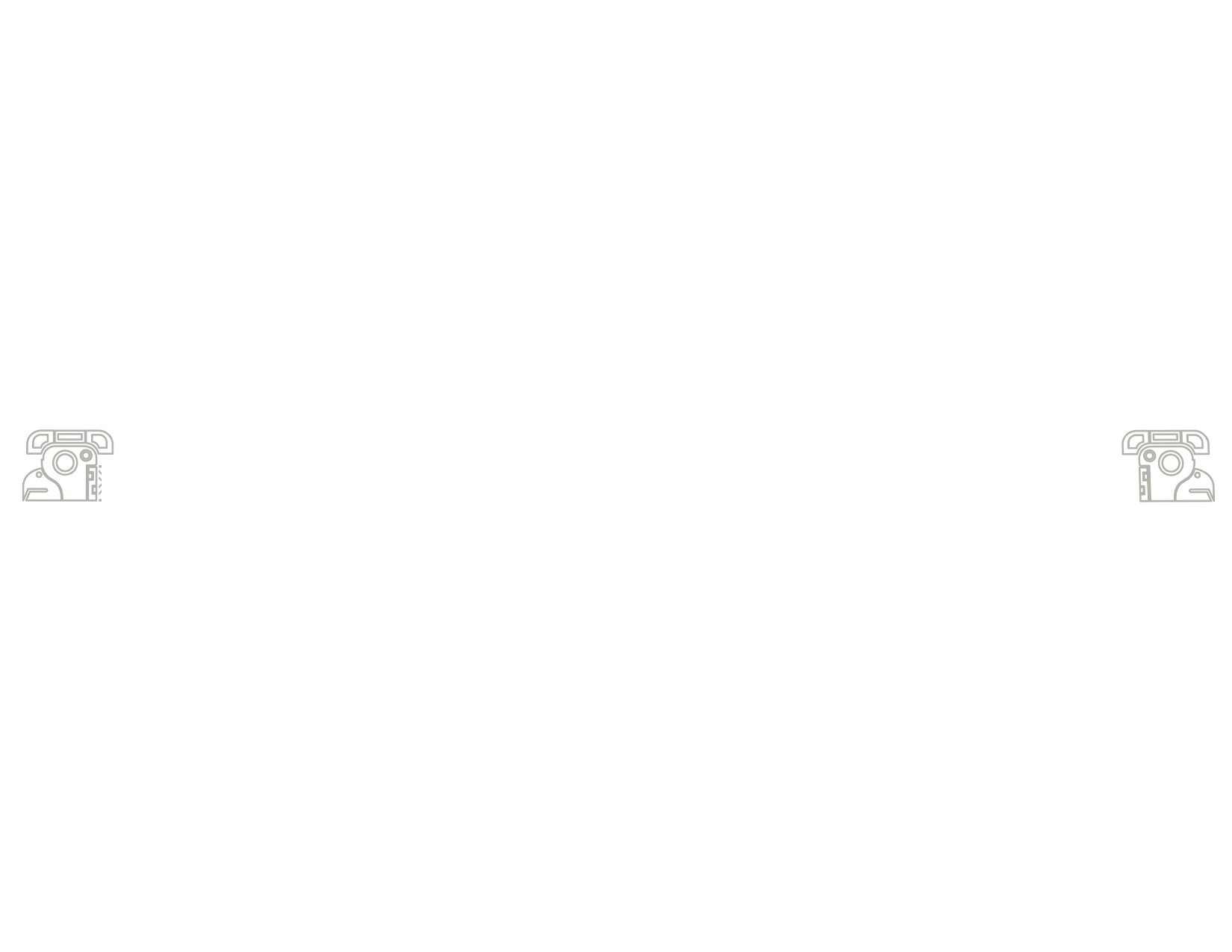 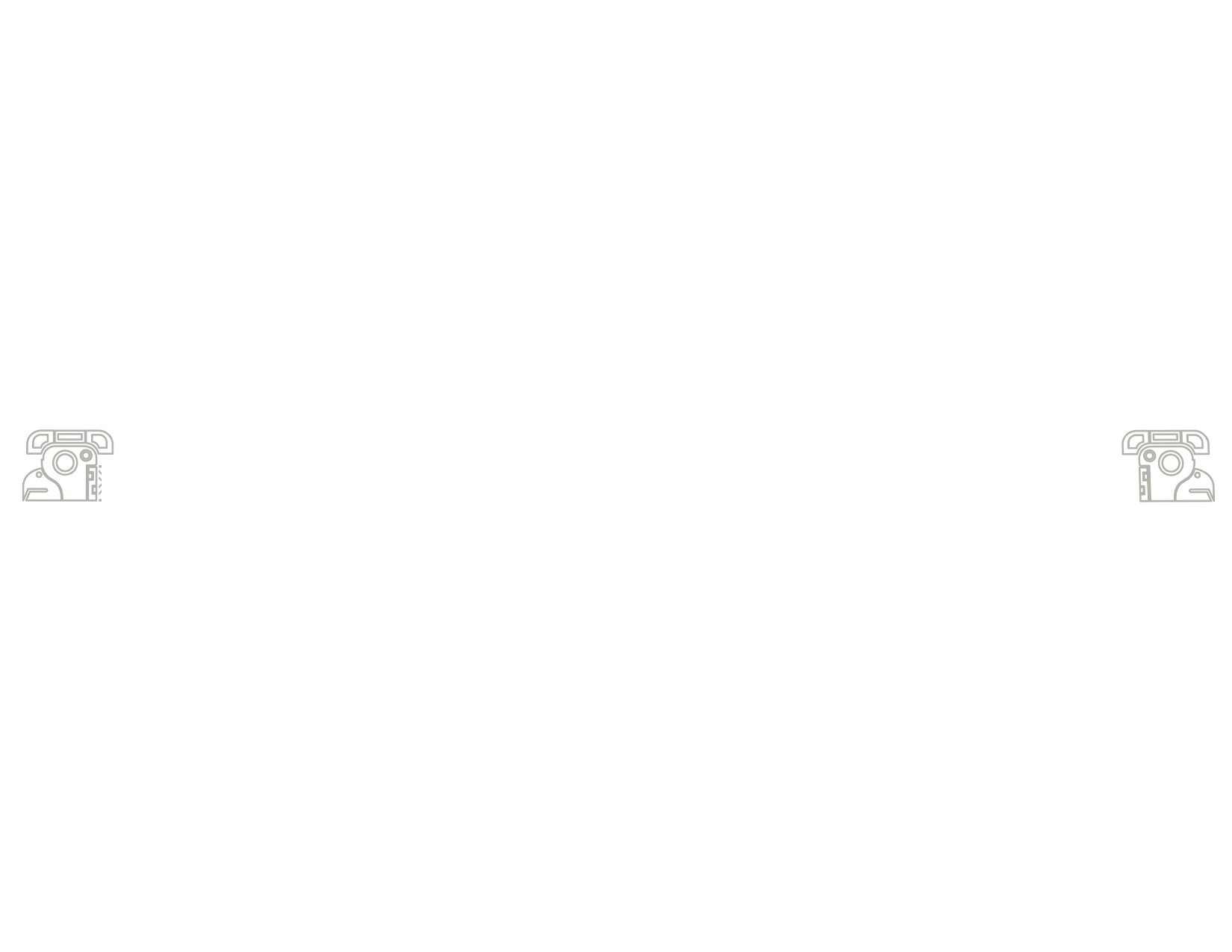 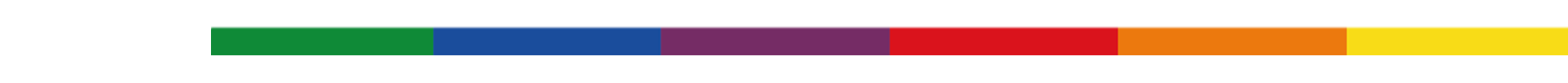 RESULTADOS ESPERADOS DEL PROGRAMA
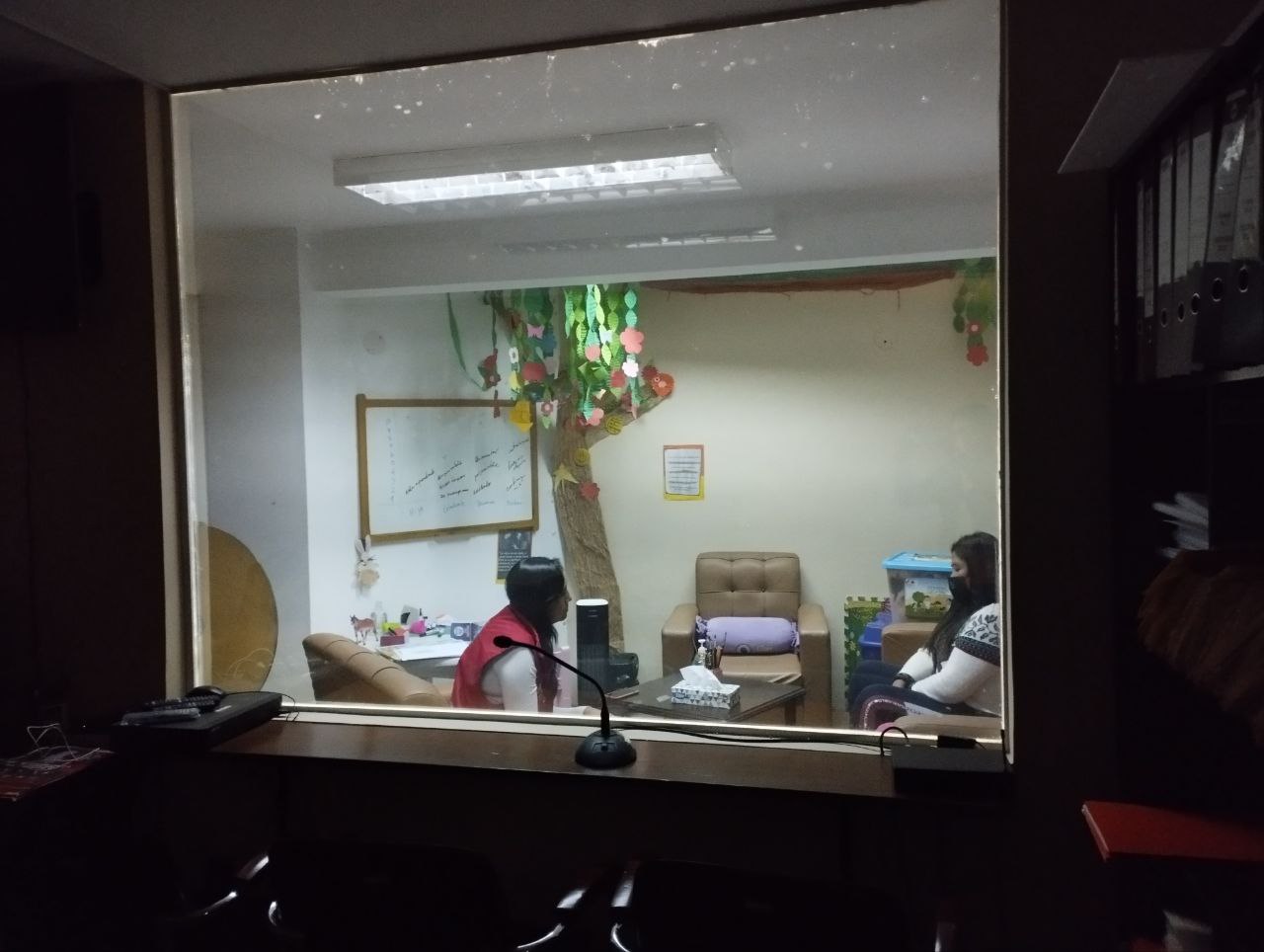 CÁMARA GESELL
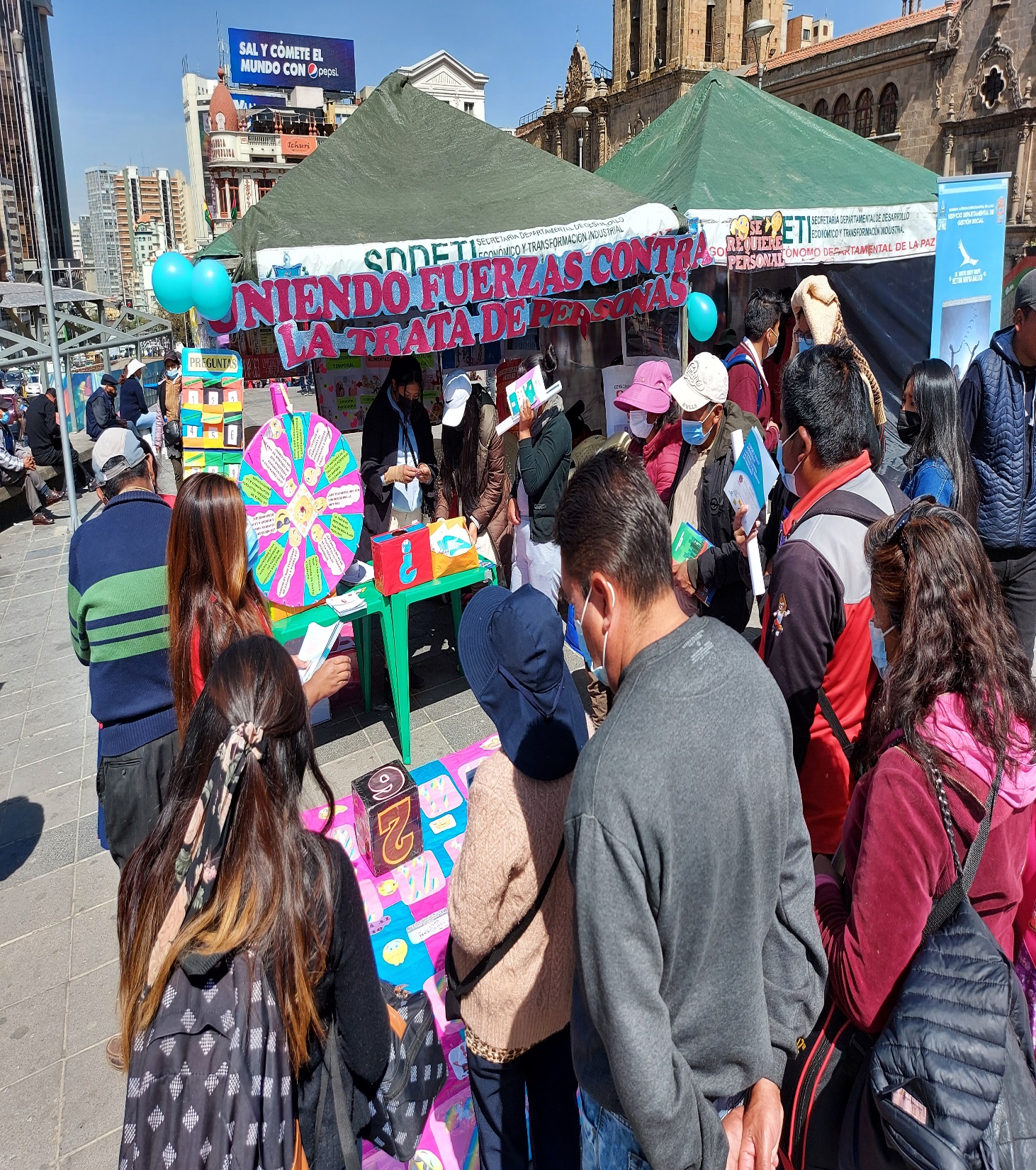 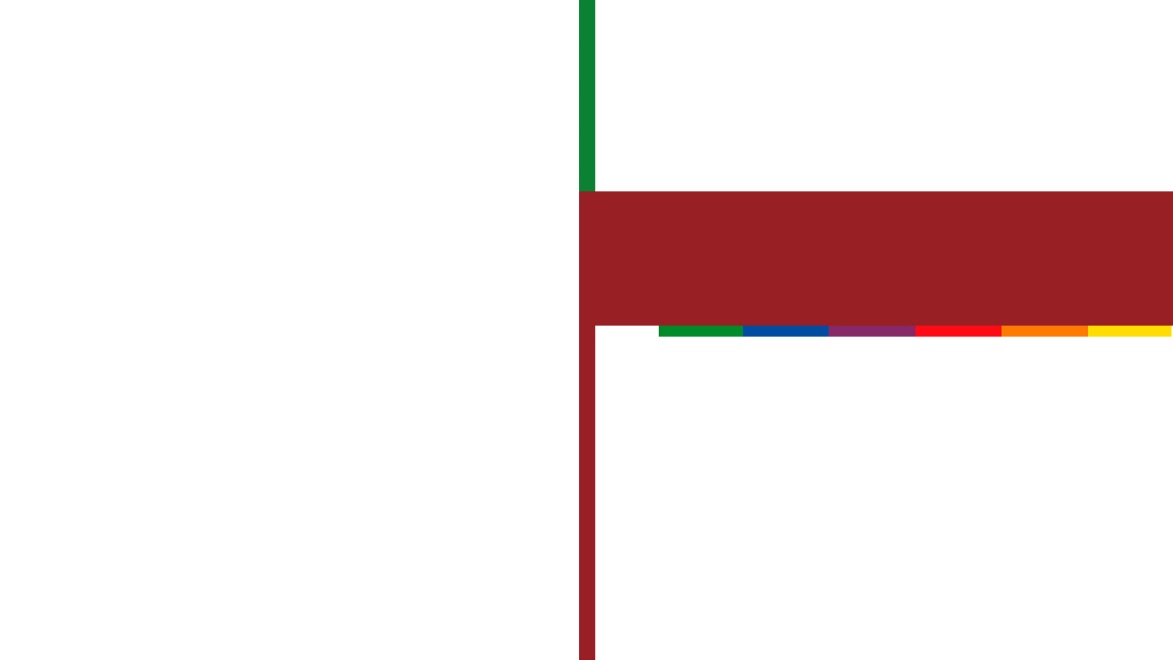 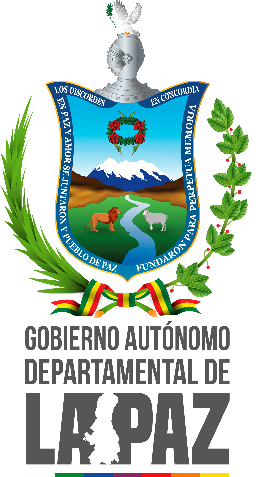 PROGRAMA CENTRO ESPECIAL 
PARA MUJERES DEL DELITO DE TRATA Y TRÁFICO DE PERSONAS
Foto de mujeres
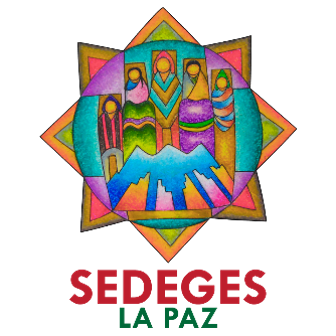 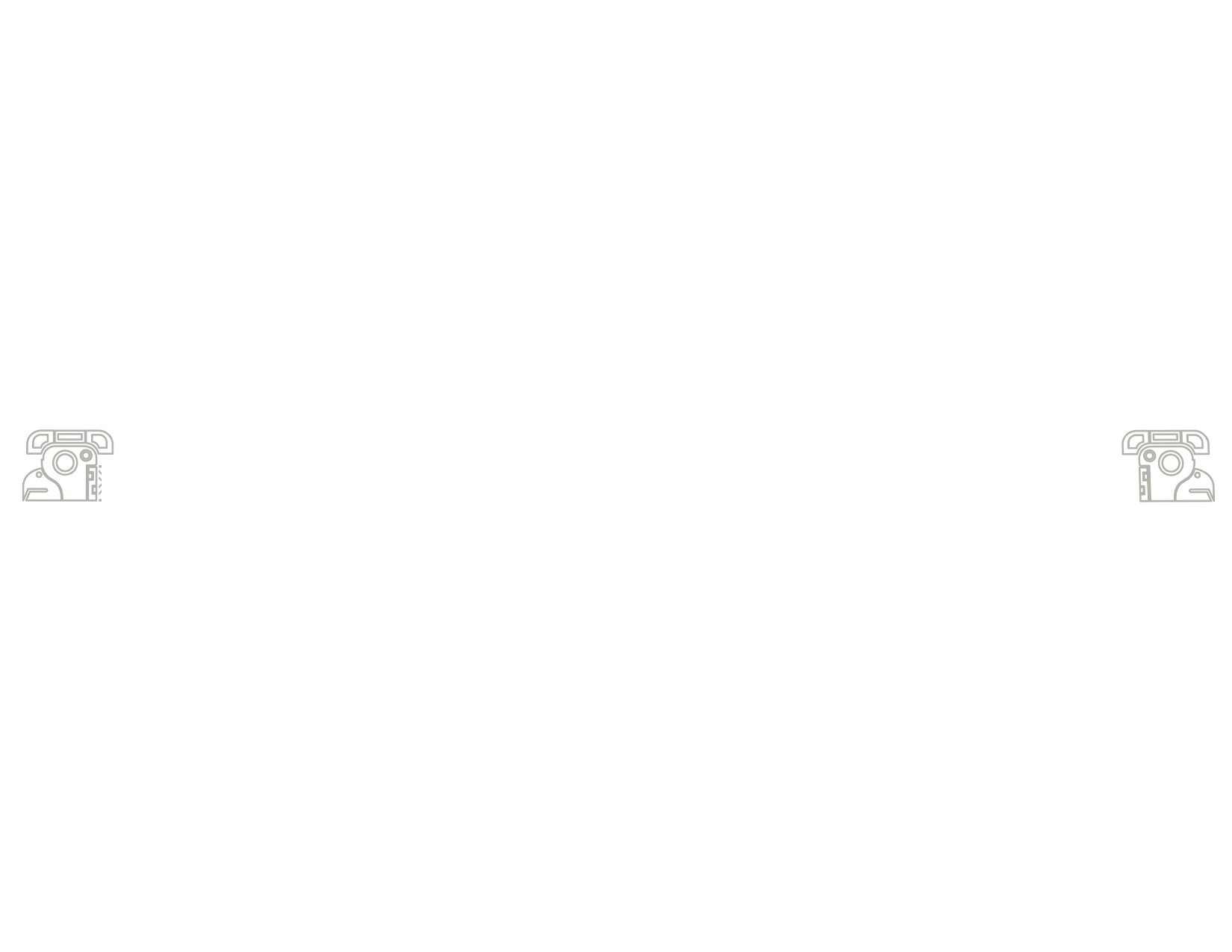 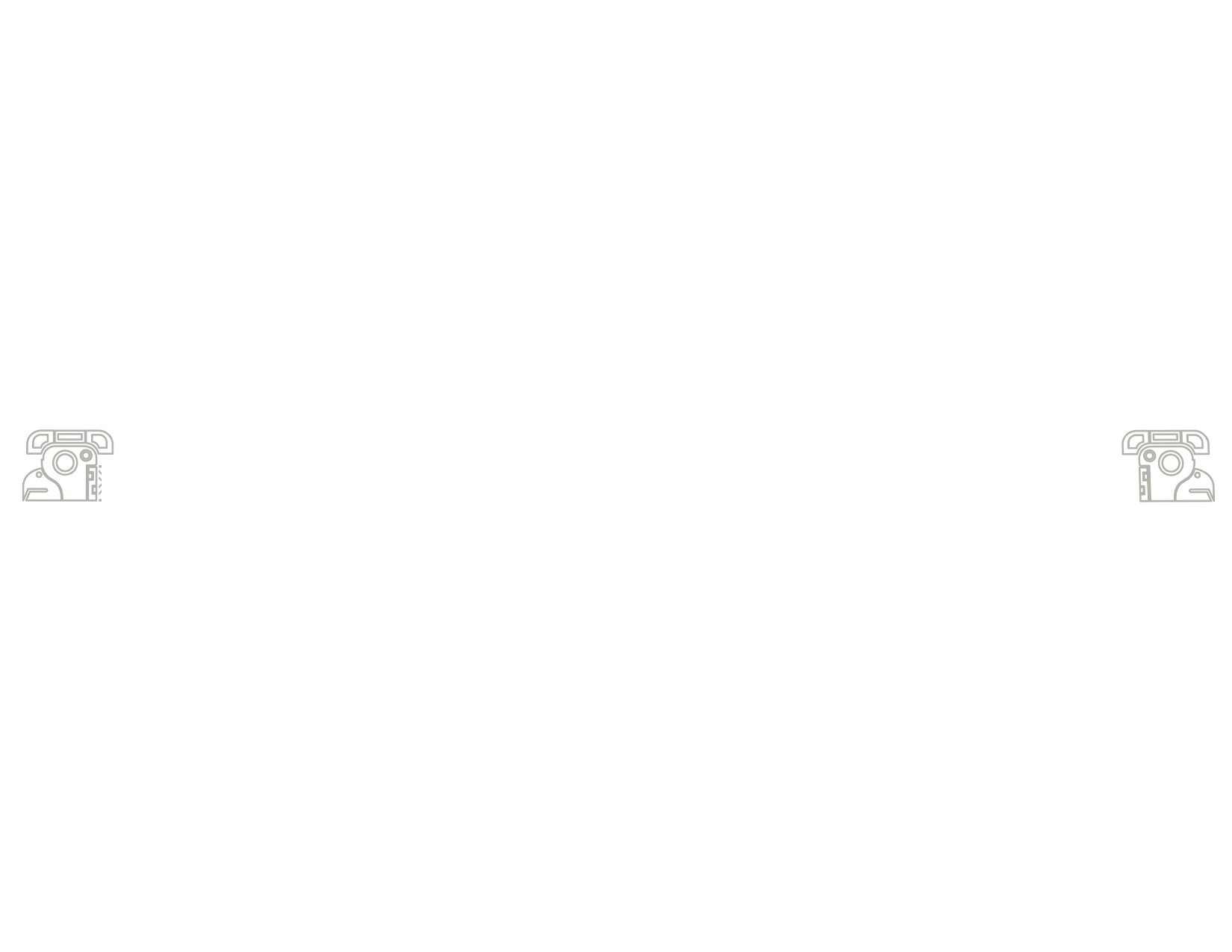 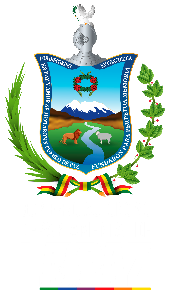 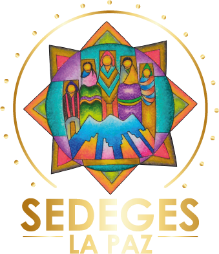 PROGRAMA CENTRO ESPECIAL PARA MUJERES DEL DELITO DE TRATA Y TRÁFICO DE PERSONAS
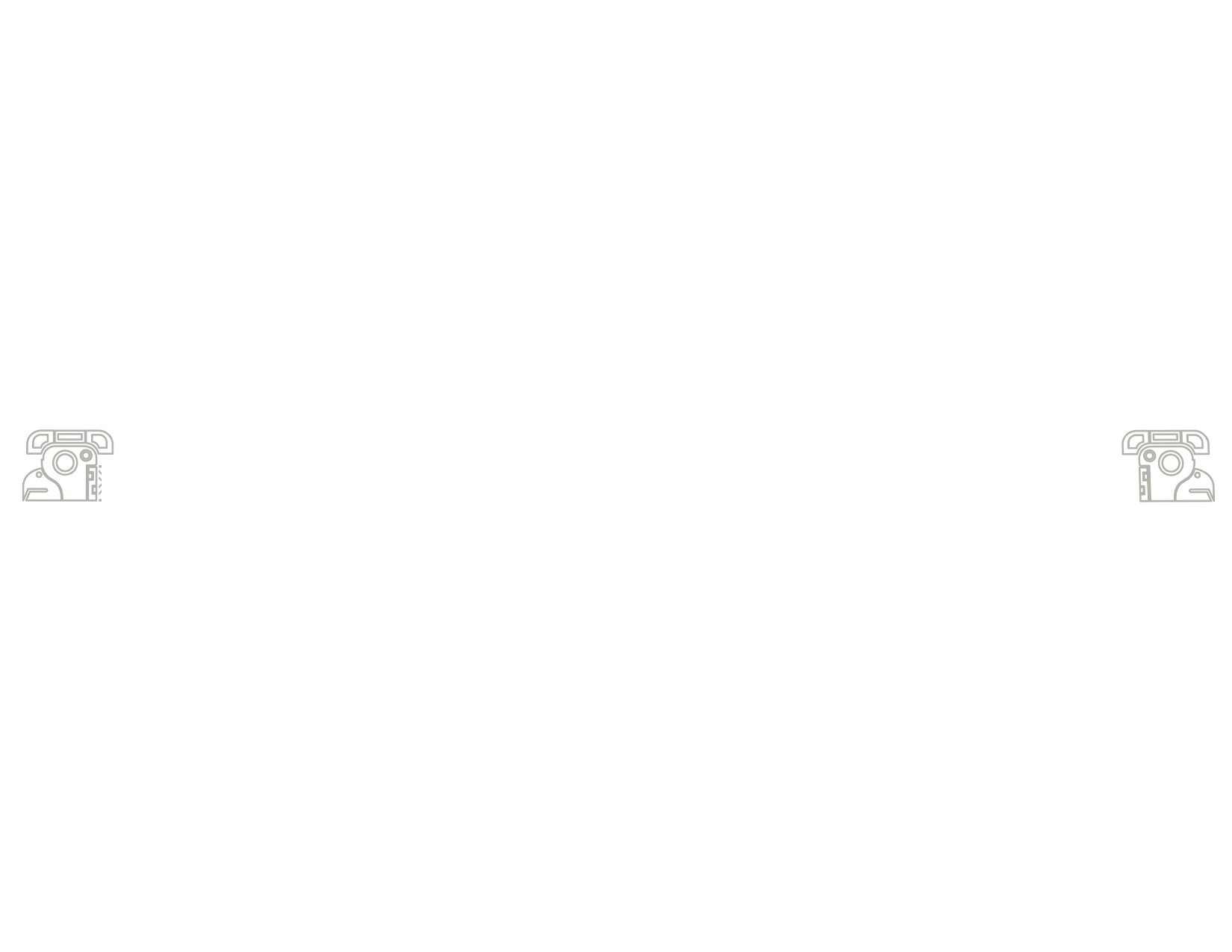 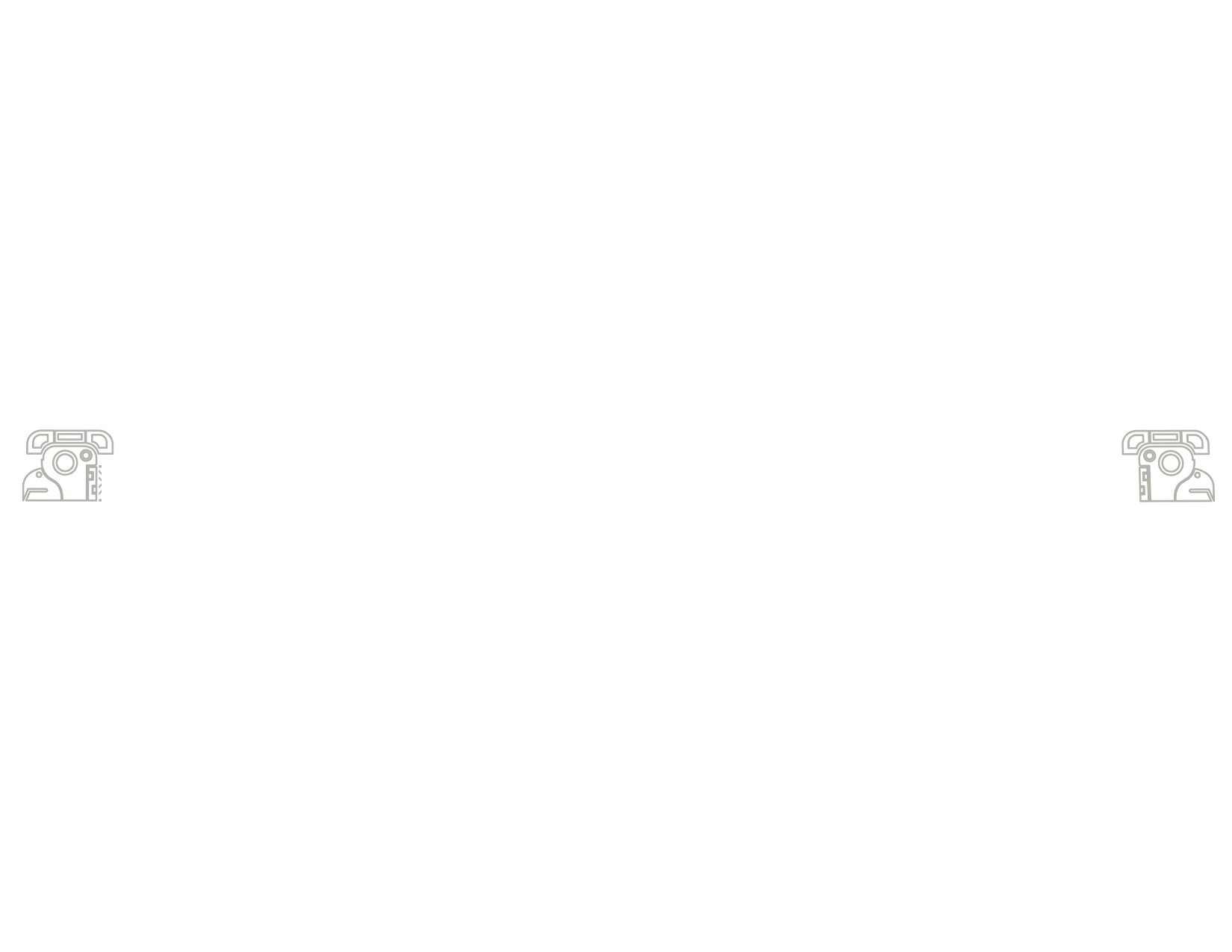 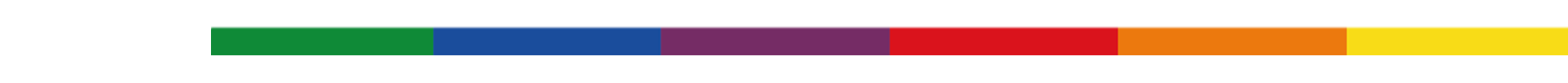 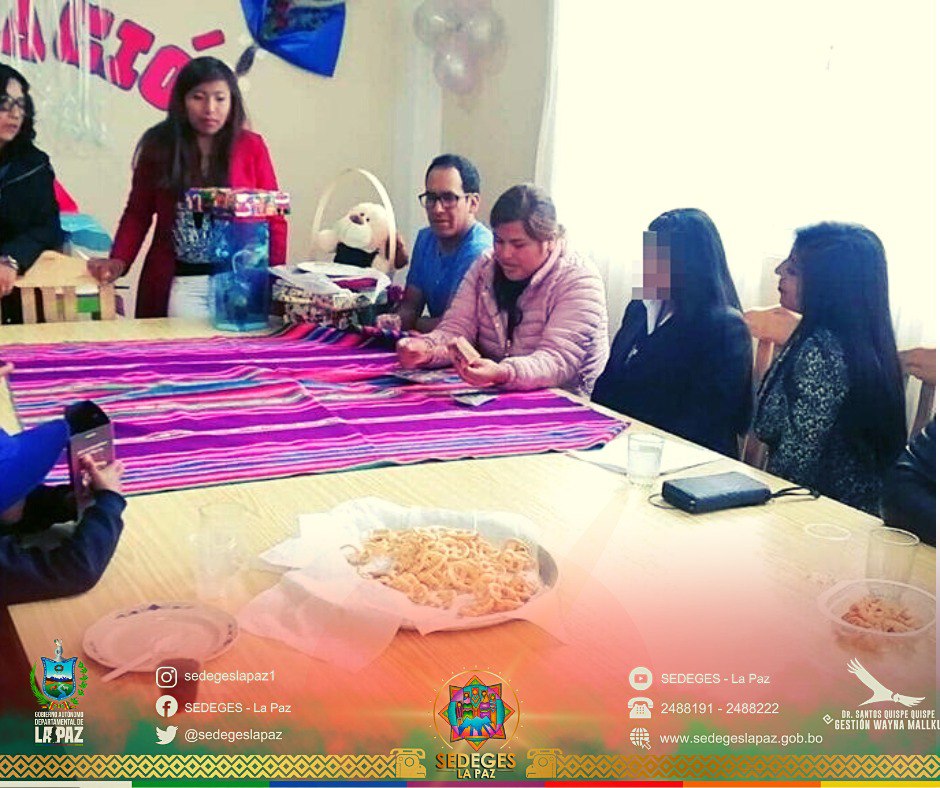 RESULTADOS ESPERADOS POR EL PROGRAMA
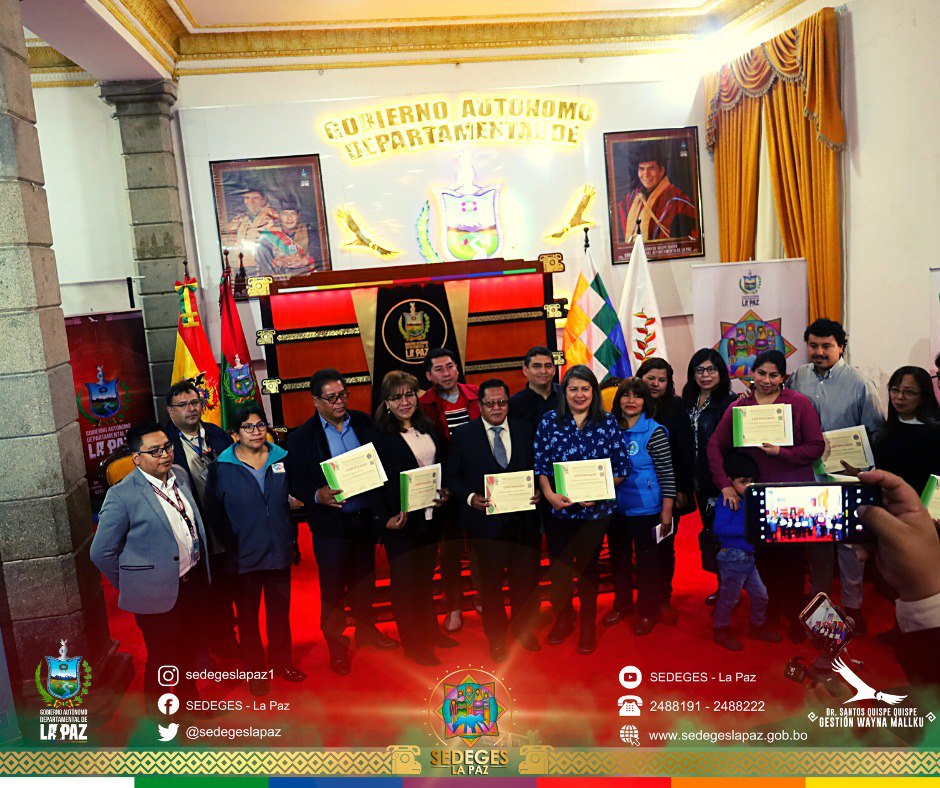 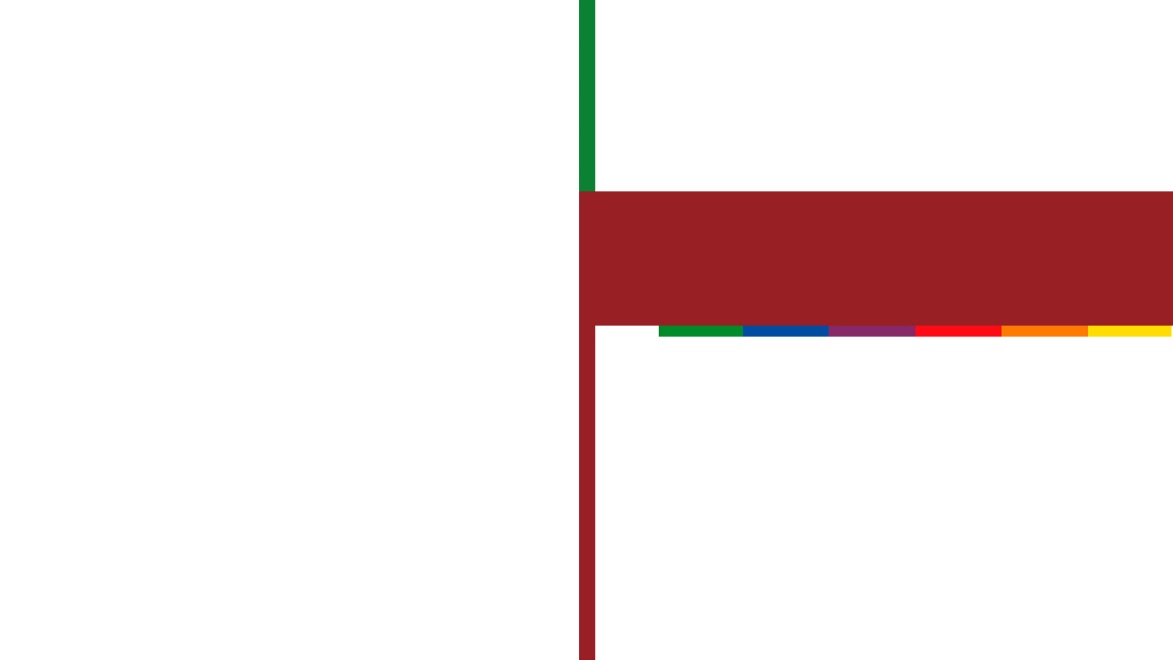 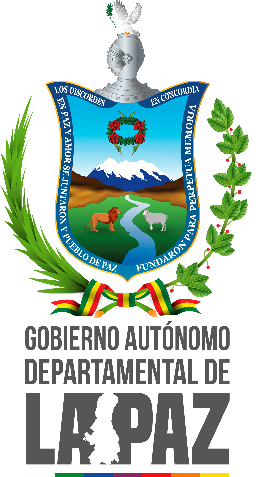 PROGRAMA MODALIDADES ALTERNATIVAS 
A LA INSTITUCIONALIZACIÓN DE  
NIÑAS, NIÑOS Y ADOLESCENTES
Foto
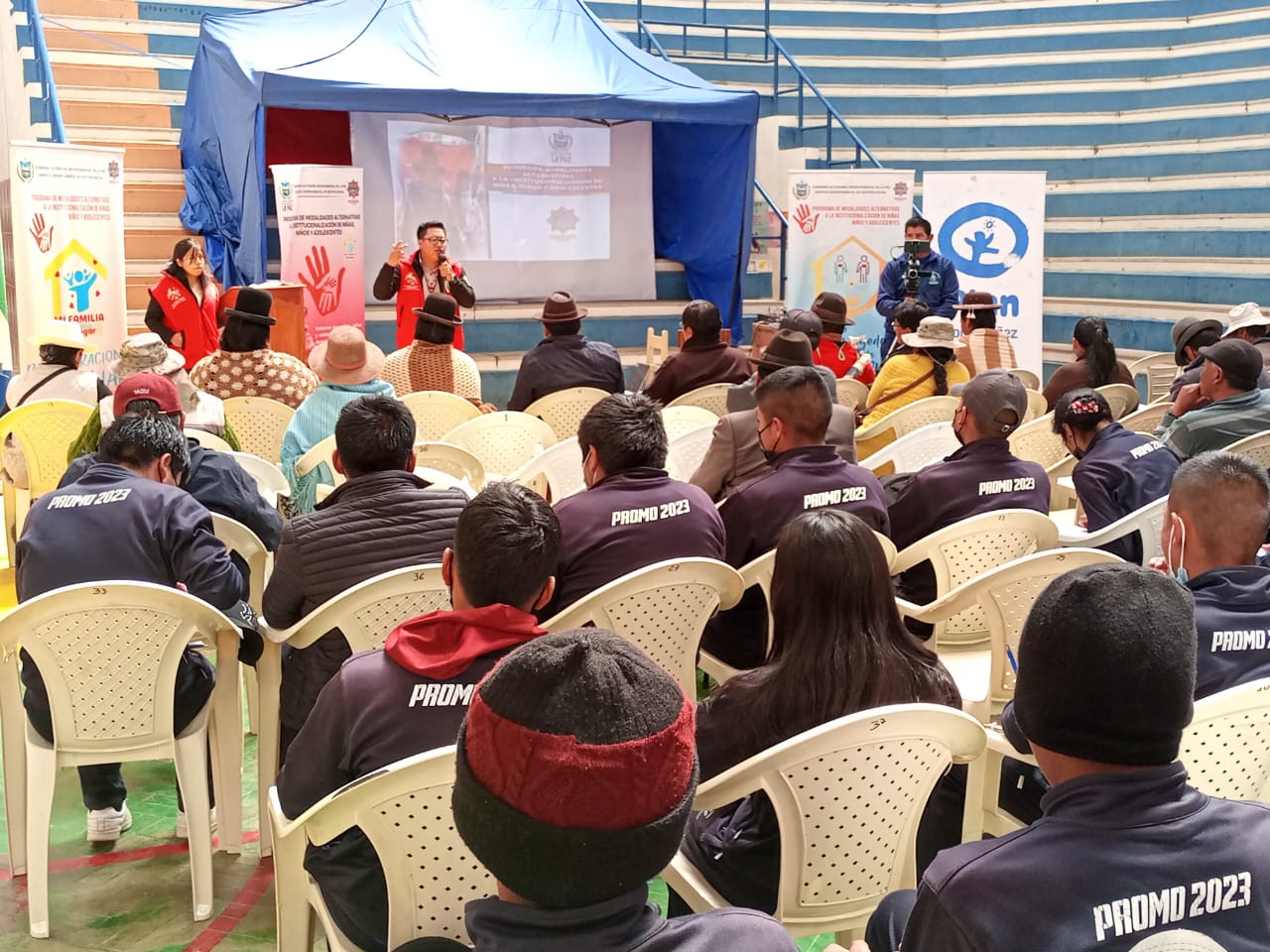 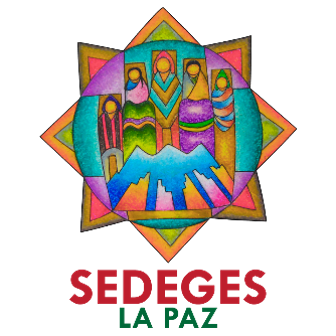 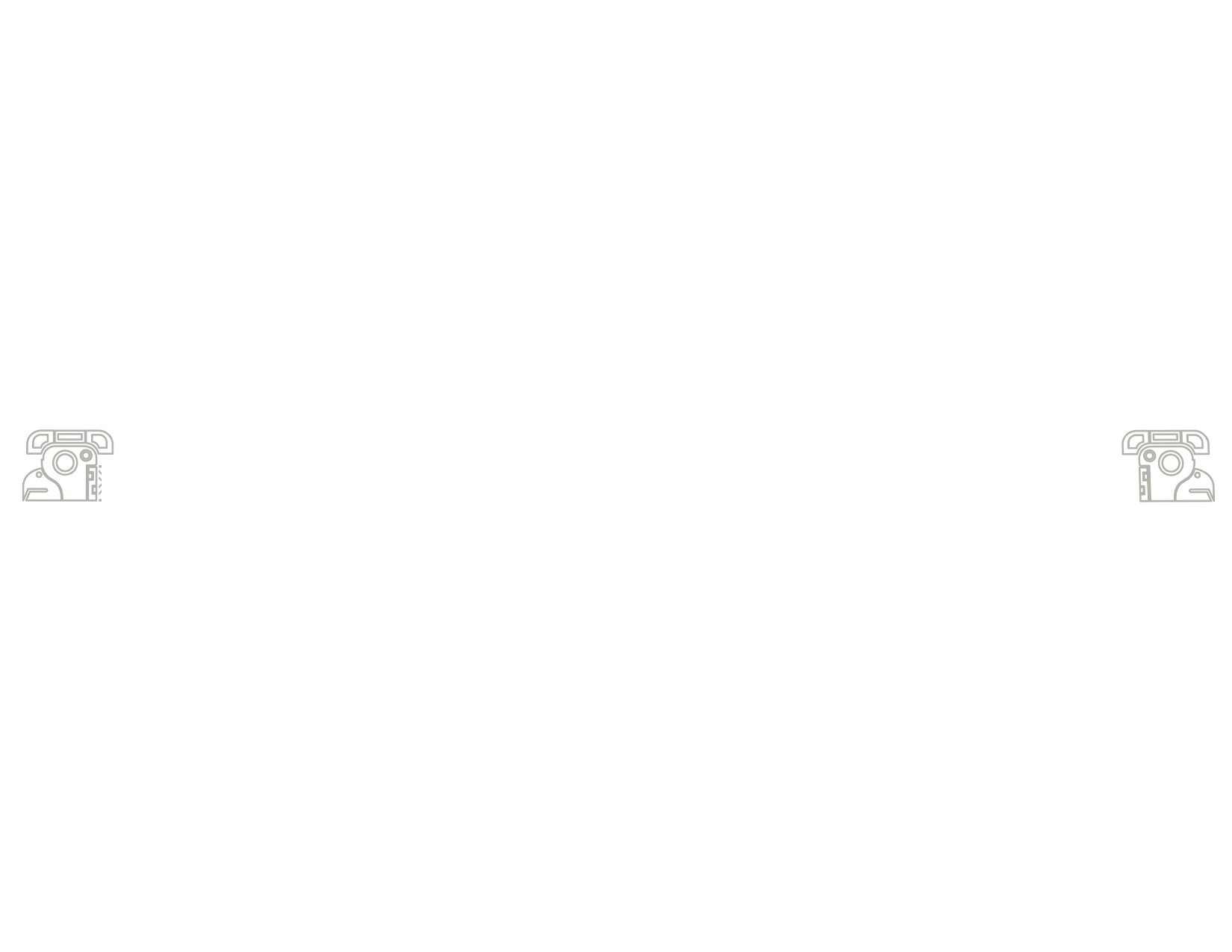 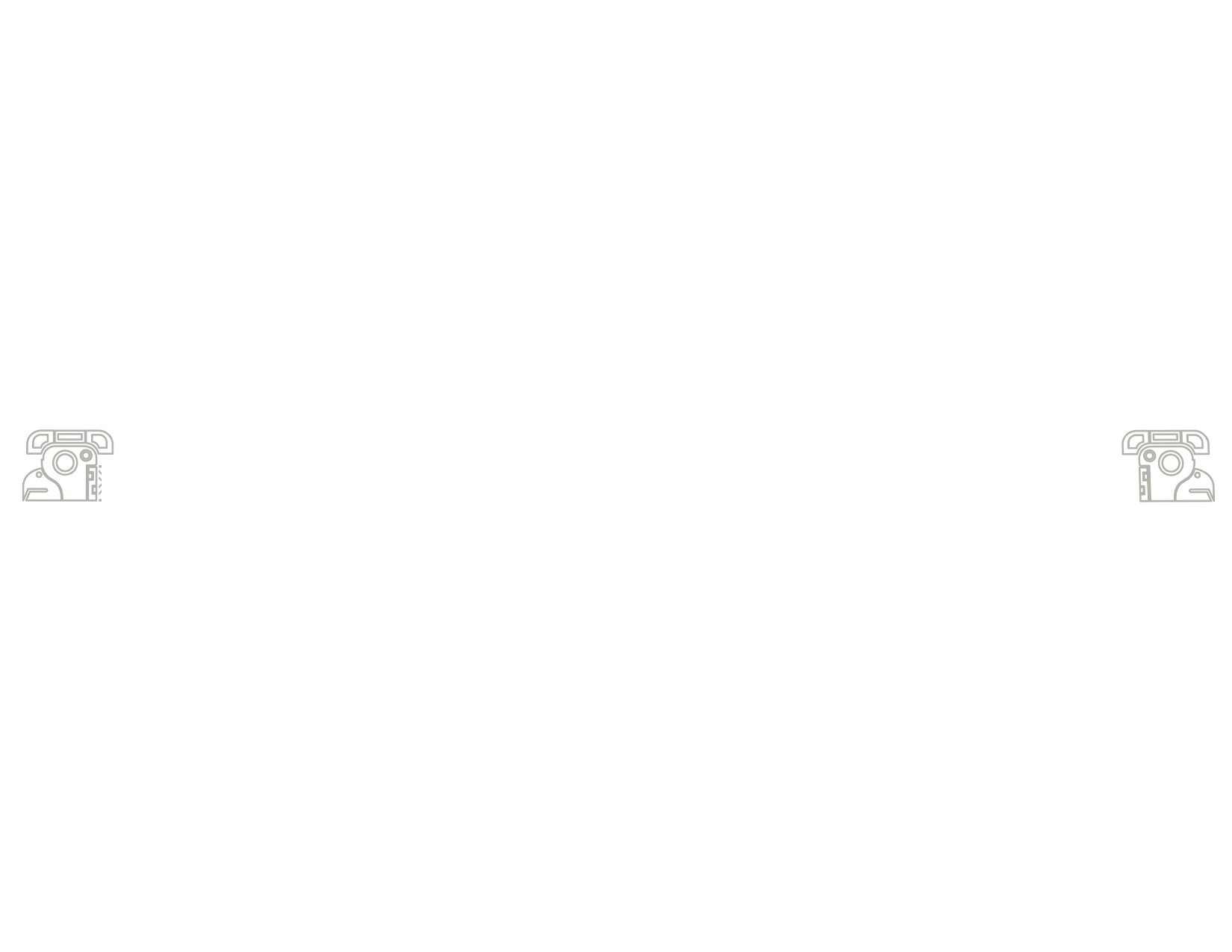 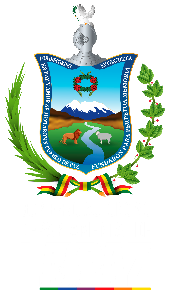 PROGRAMA MODALIDADES ALTERNATIVAS A LA INSTITUCIONALIZACIÓN DE  NIÑAS, NIÑOS Y ADOLESCENTES
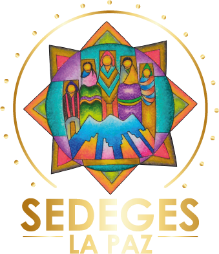 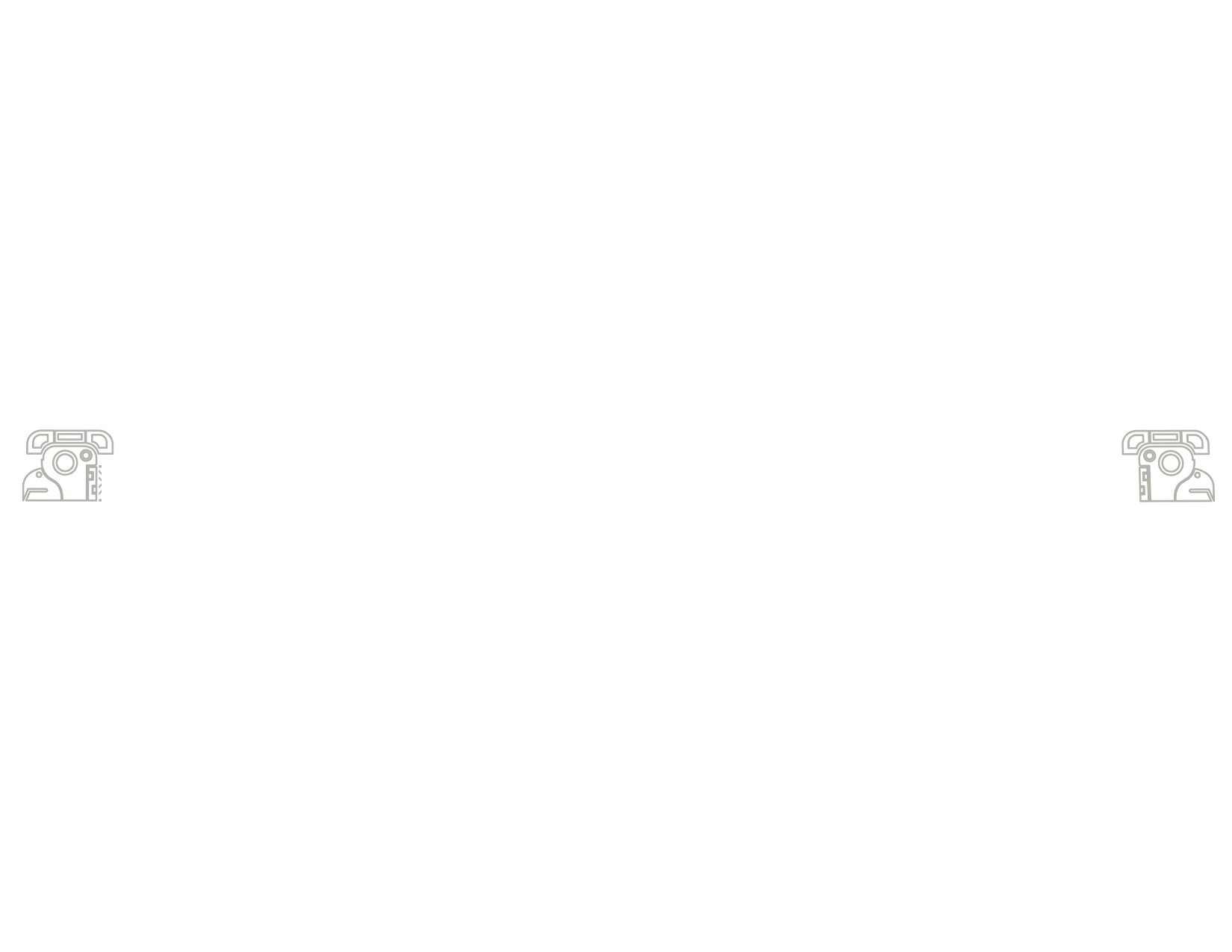 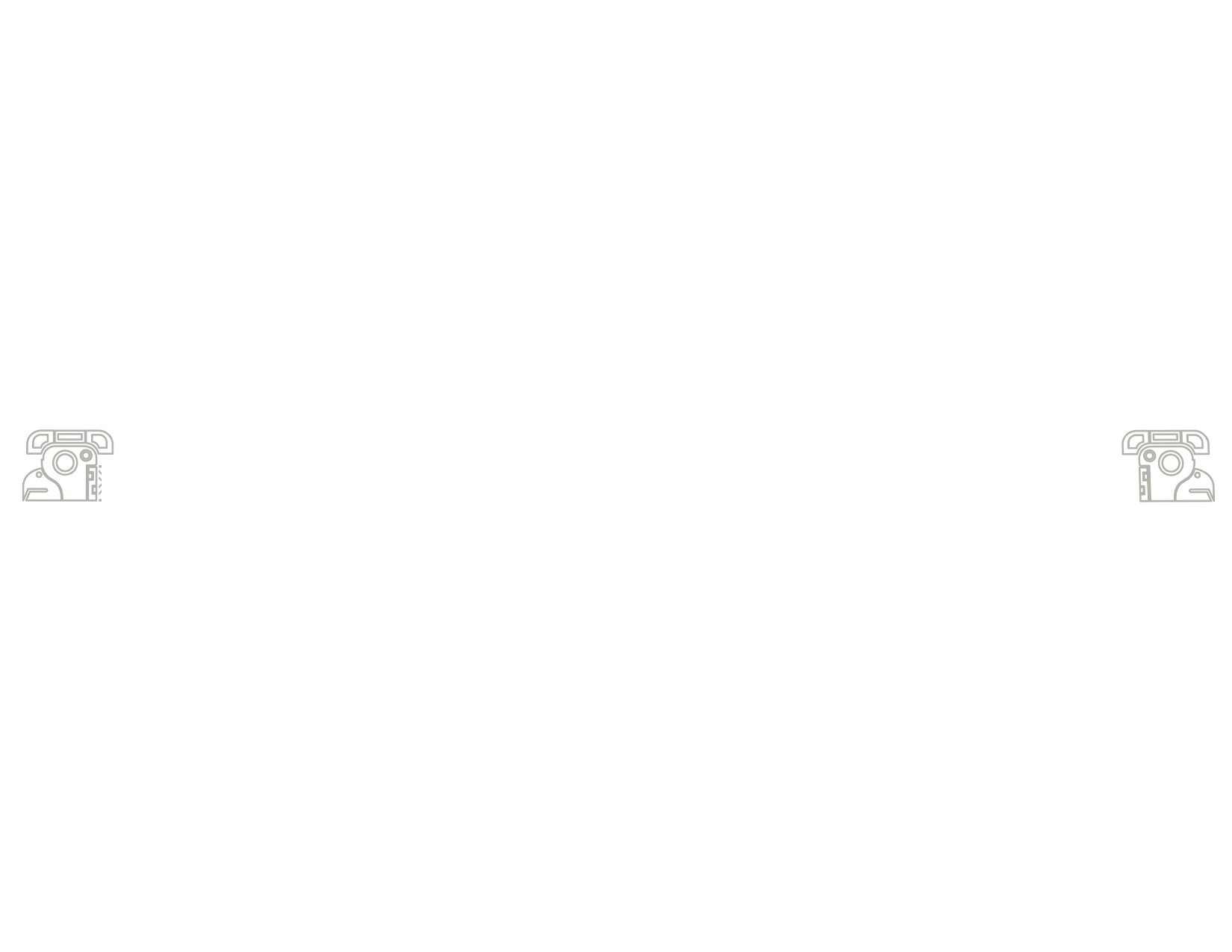 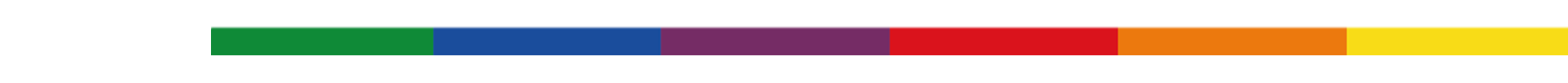 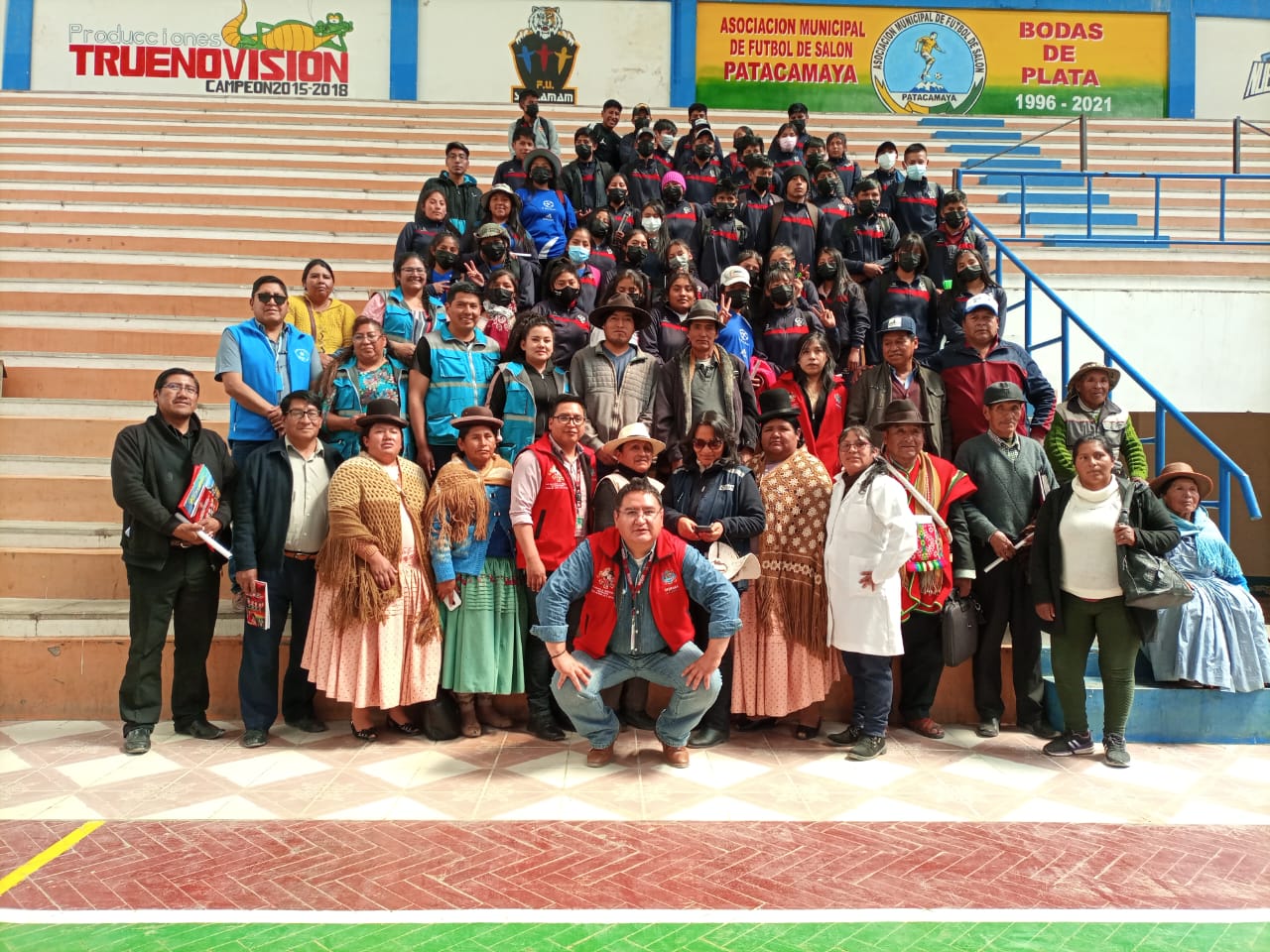 RESULTADOS ESPERADOS POR EL PROGRAMA
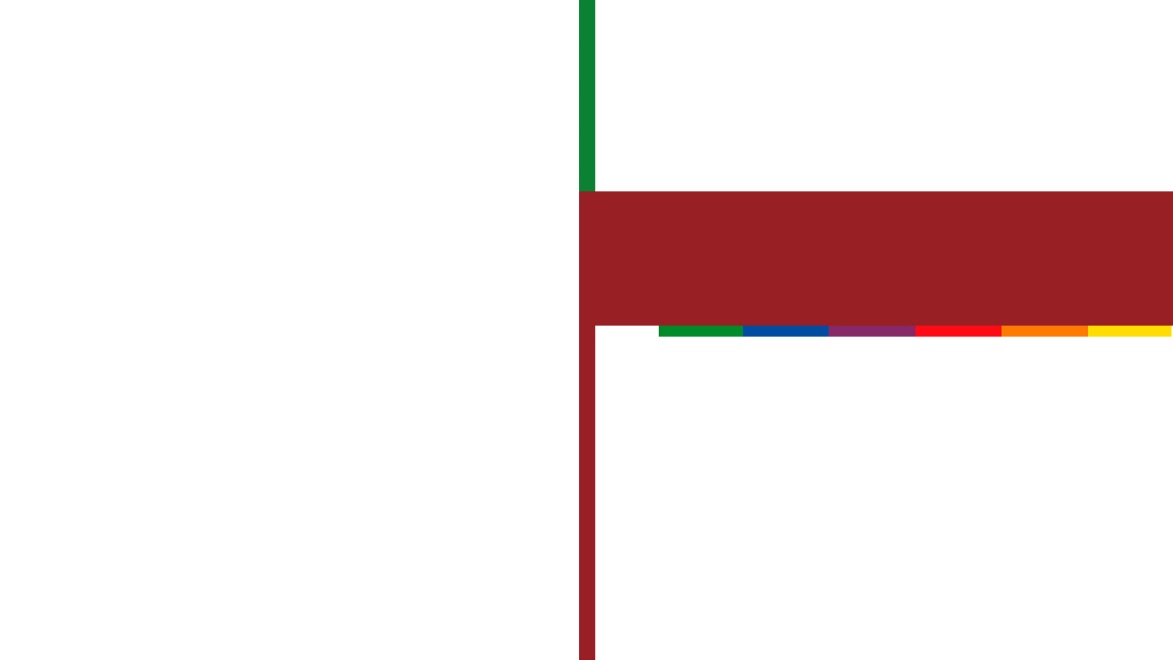 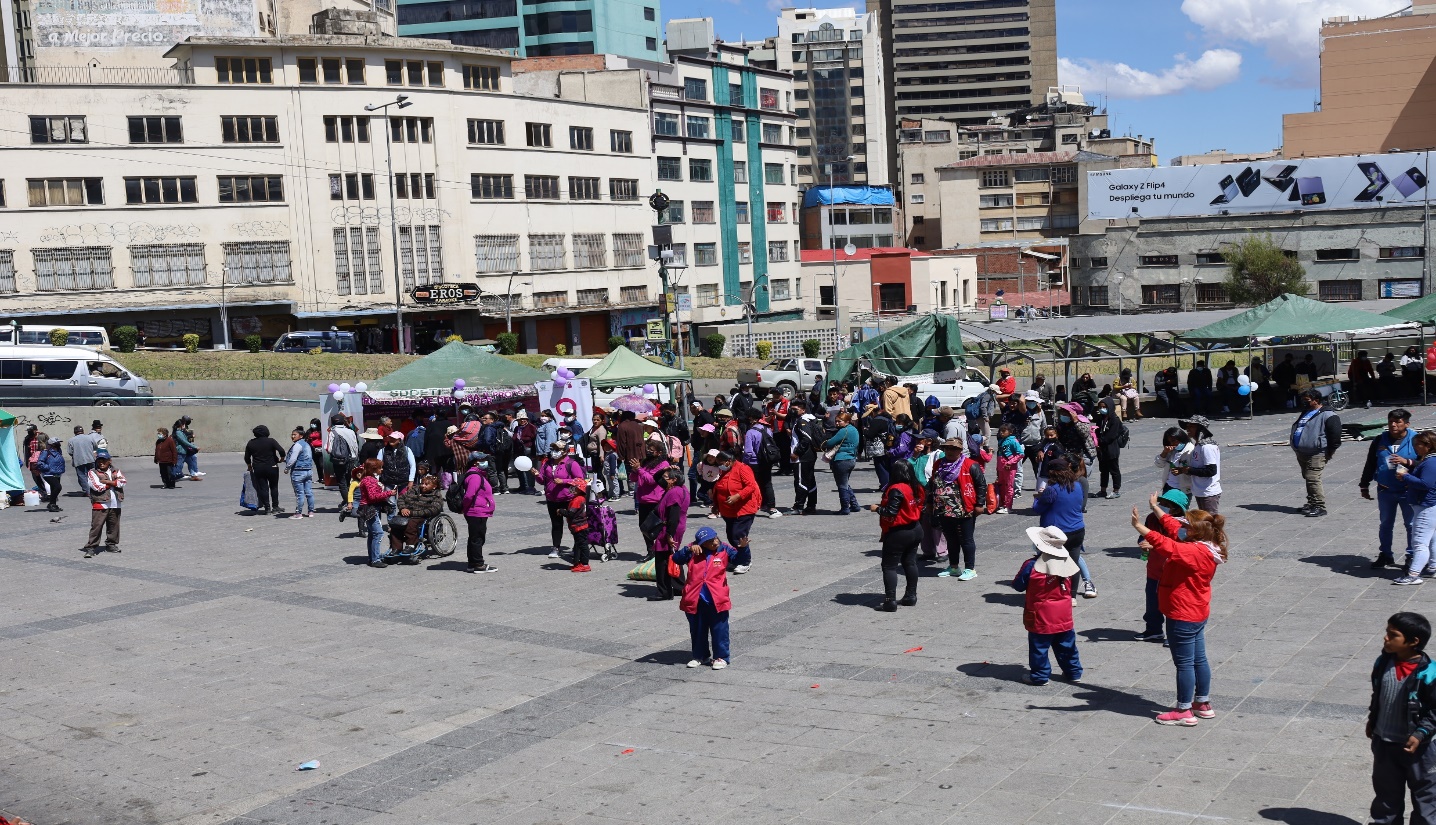 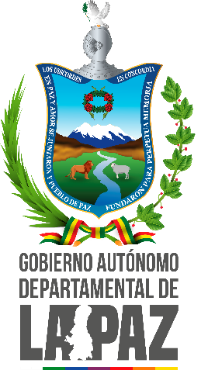 PROGRAMA DE DEFENSA Y PROTECCIÓN 
DE LA MUJER - IDH D.S. 2145
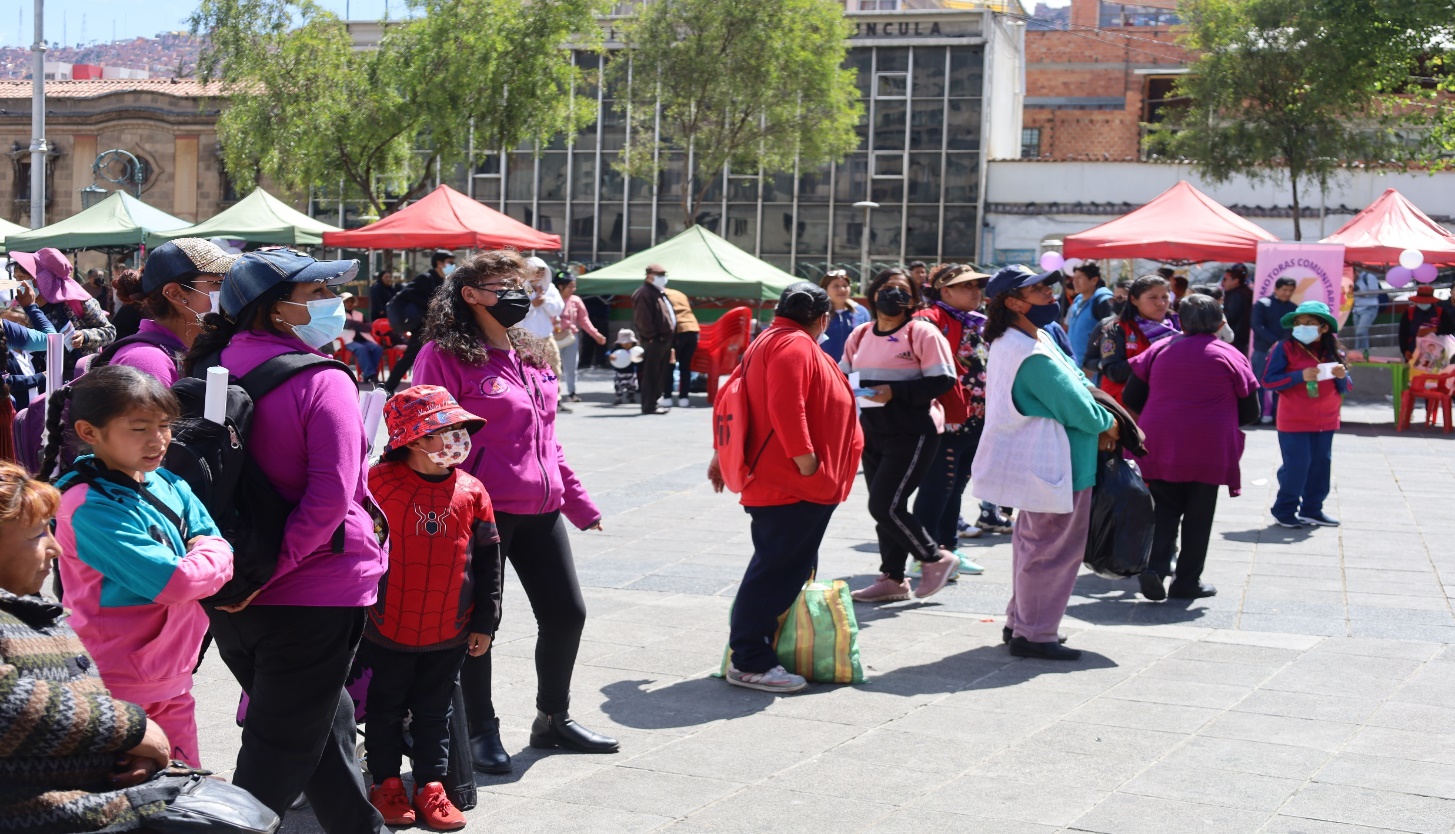 mujeres
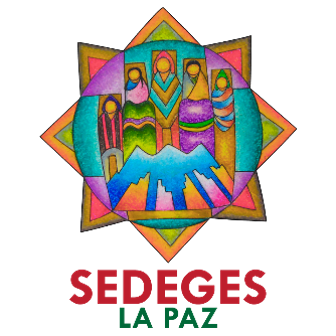 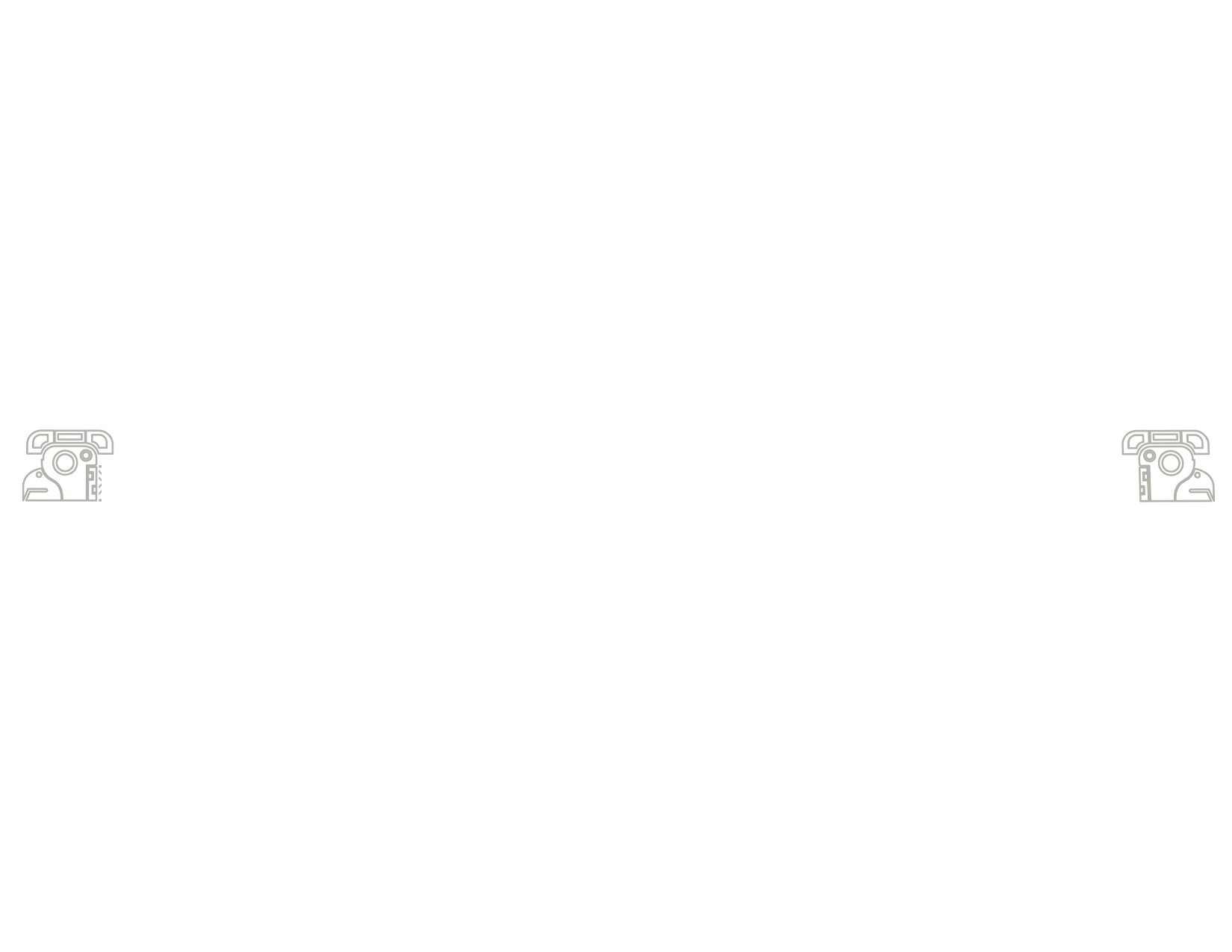 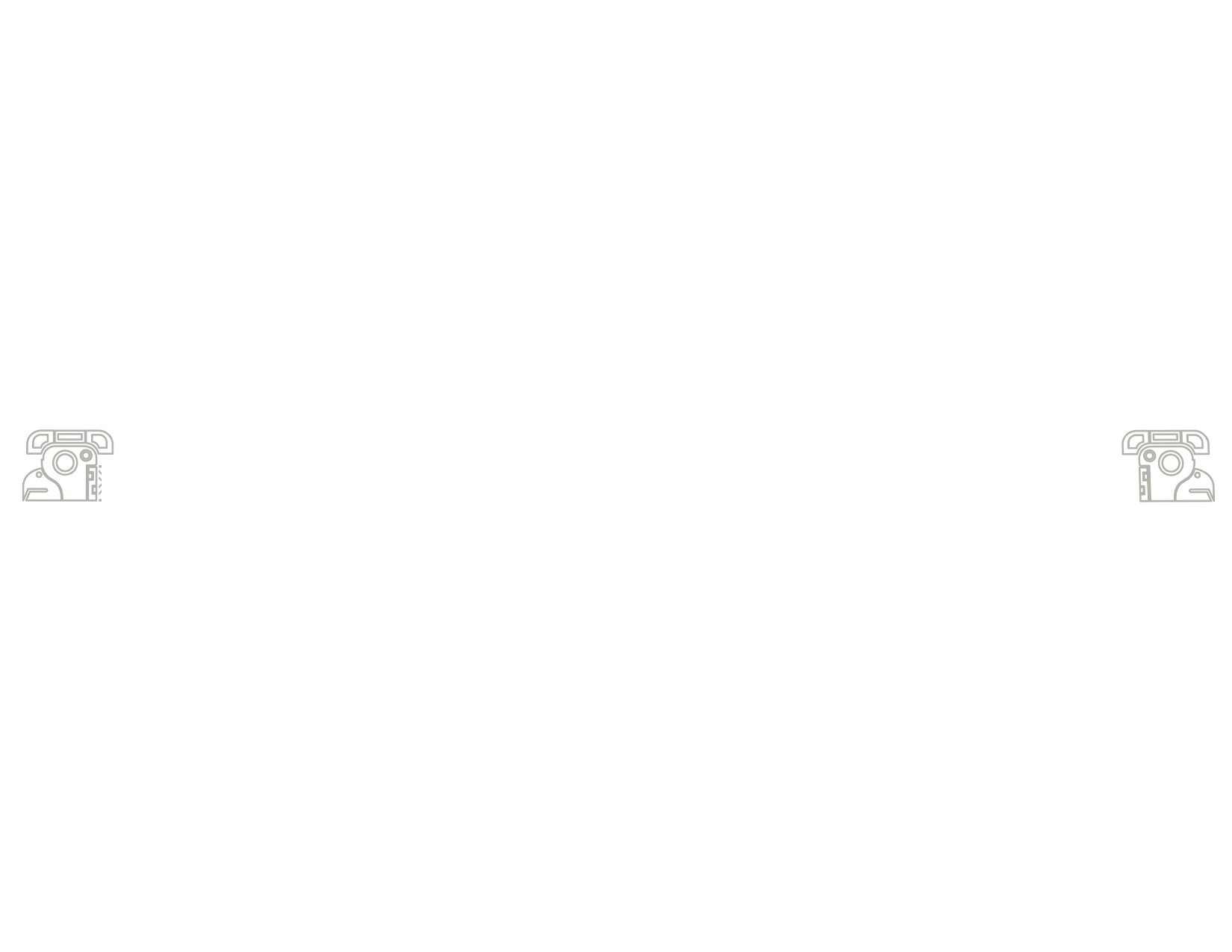 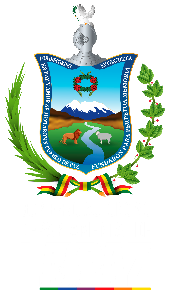 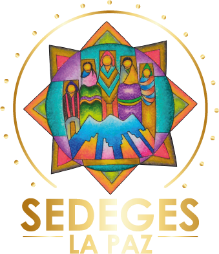 PROGRAMA DE DEFENSA Y PROTECCIÓN DE LA MUJER - IDH D.S. 2145
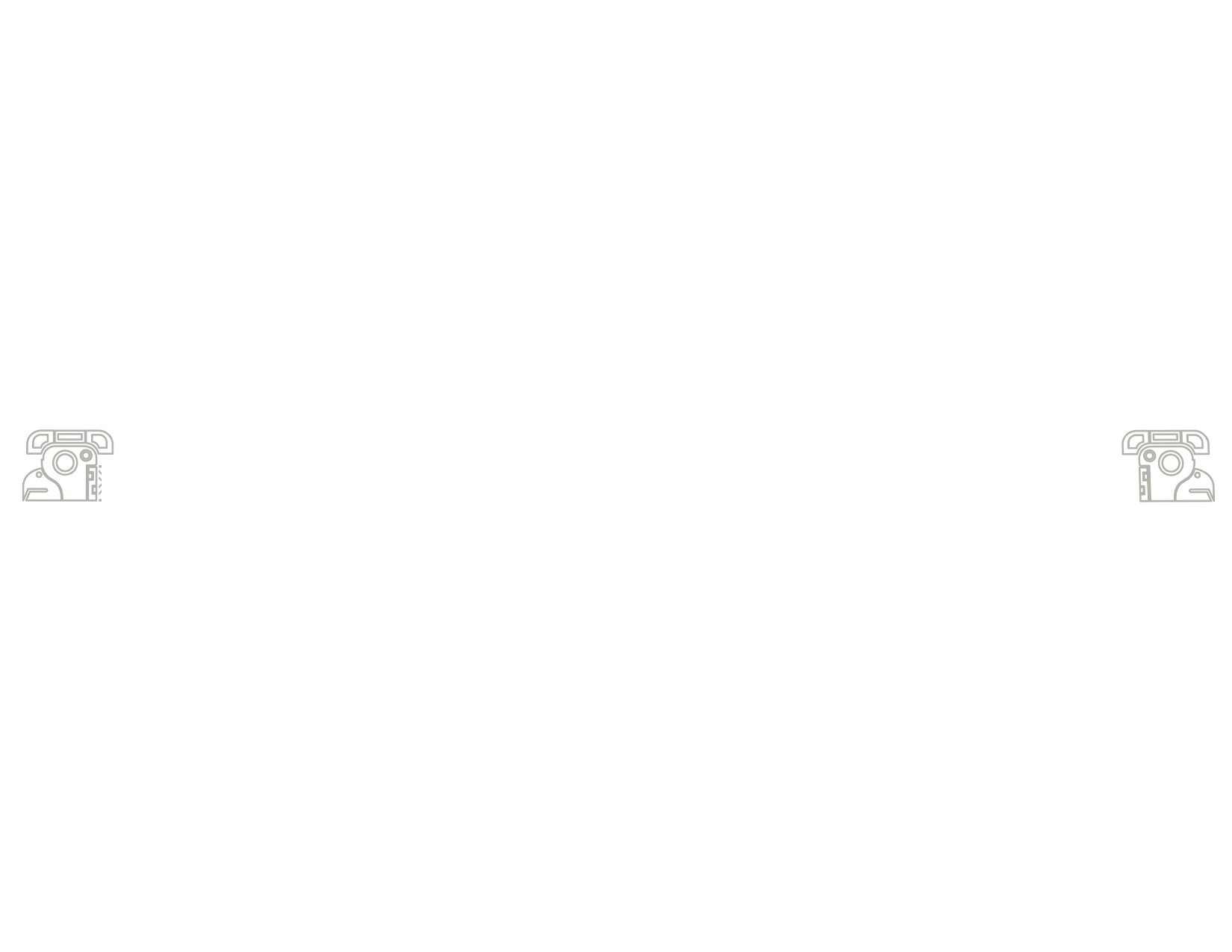 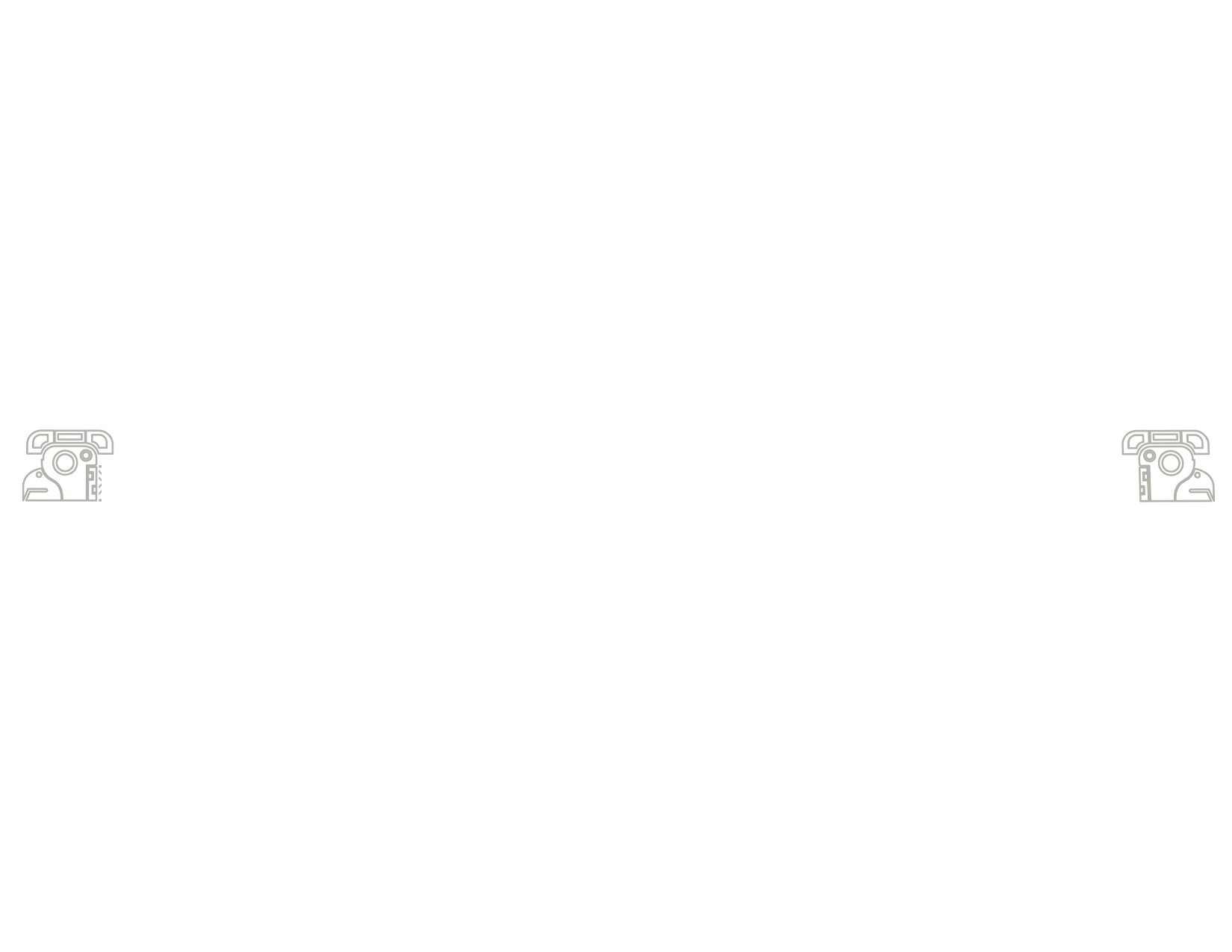 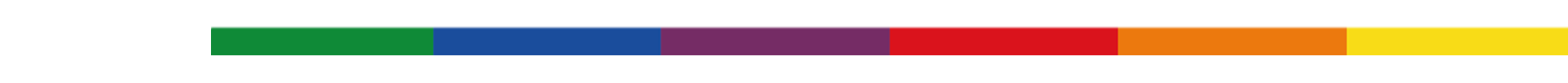 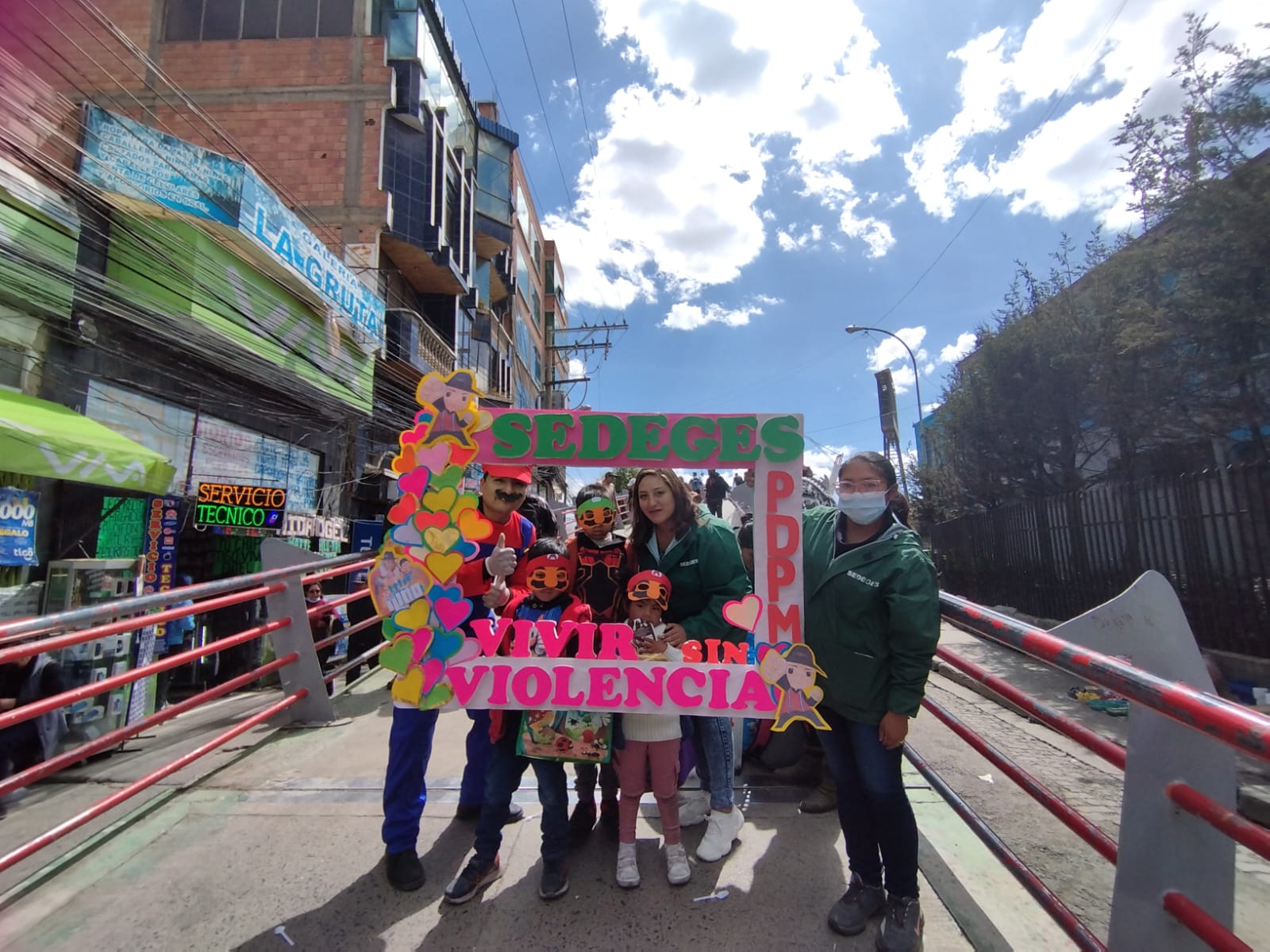 RESULTADOS ESPERADOS POR EL PROGRAMA
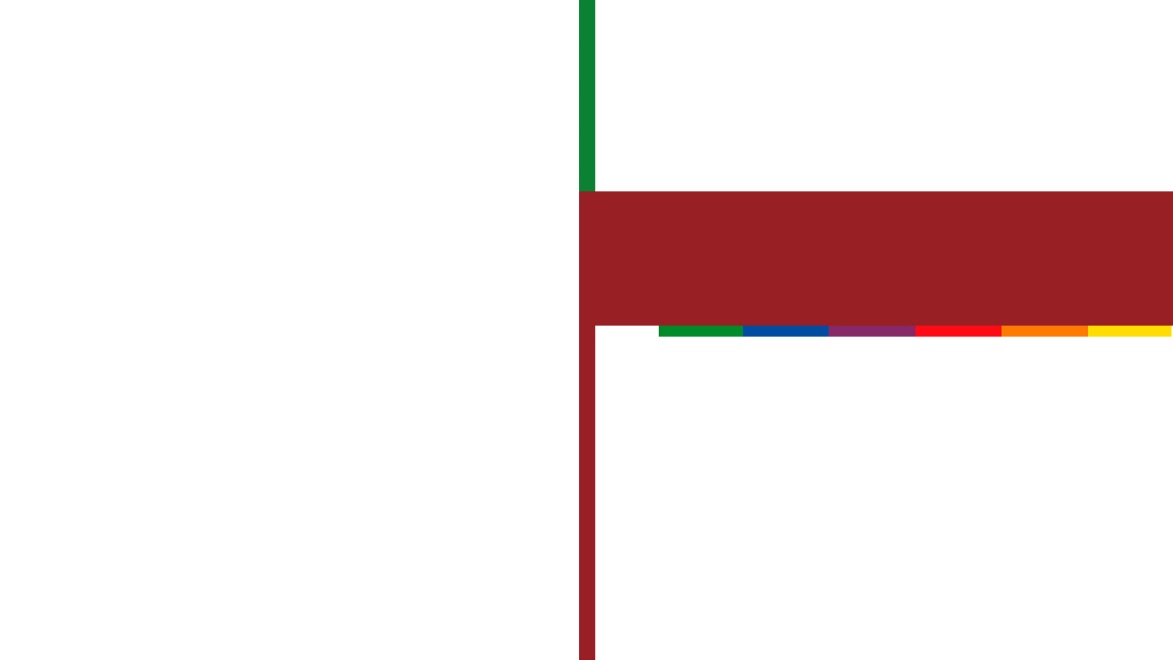 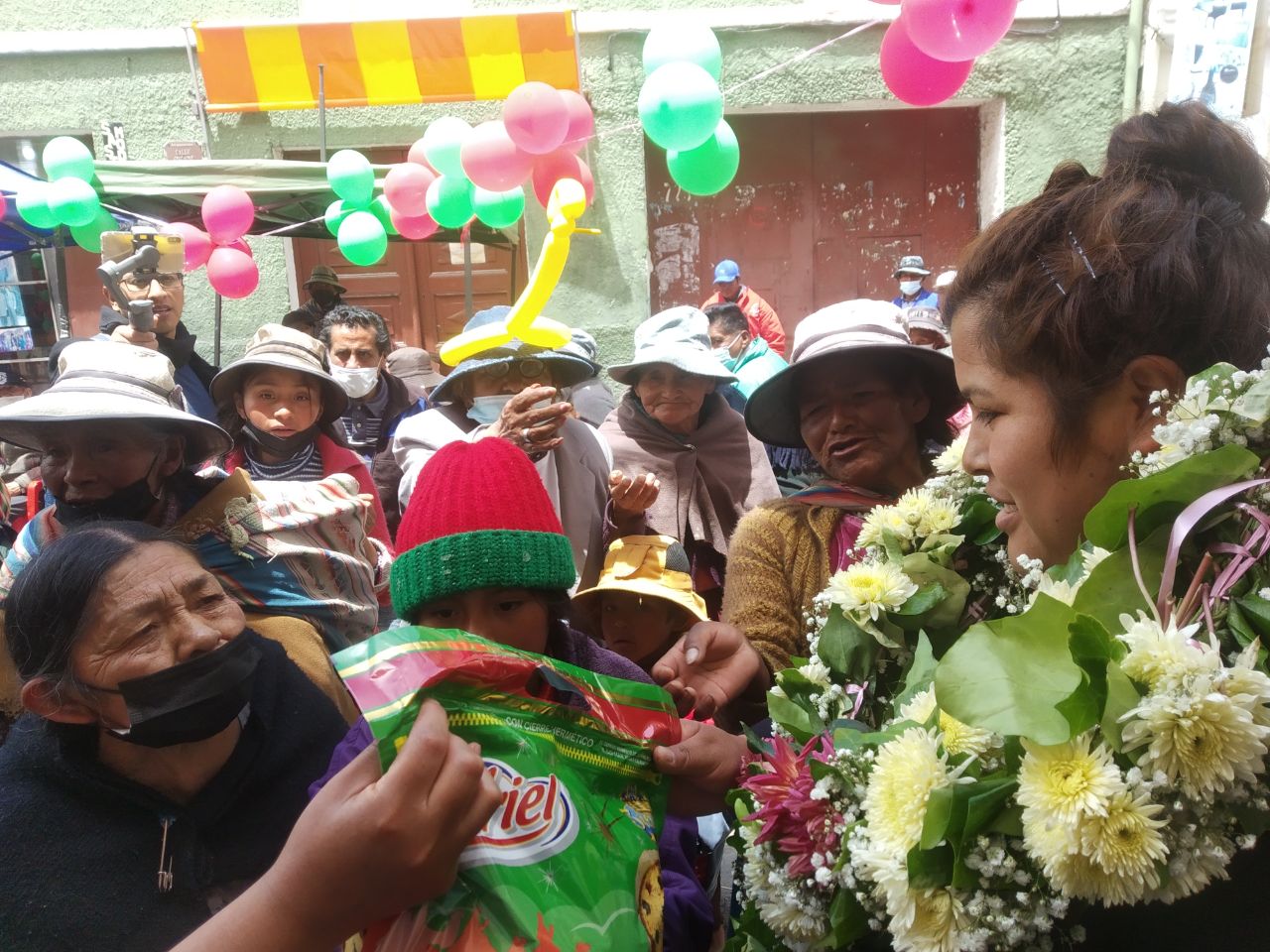 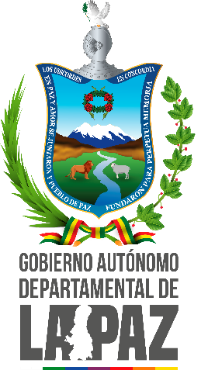 Foto de beneficiario
PROGRAMA DE ATENCIÓN A ADULTOS MAYORES EN EL CENTRO TRANSITORIO INTERPROVINCIAL DEL DPTO. DE LA PAZ
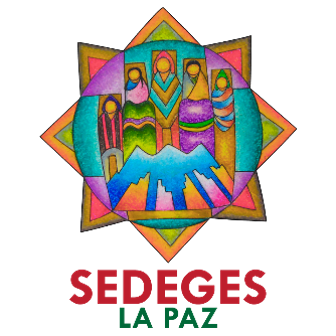 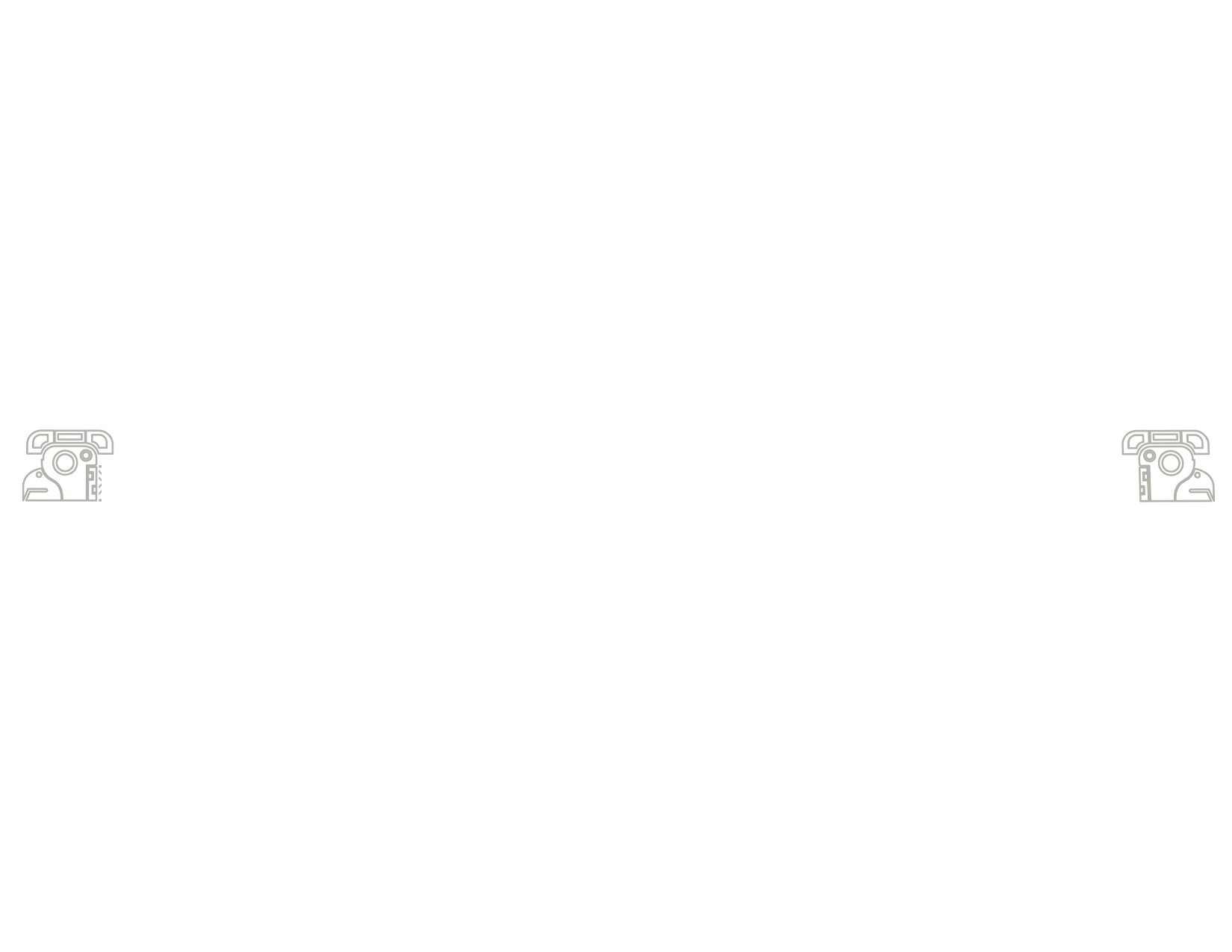 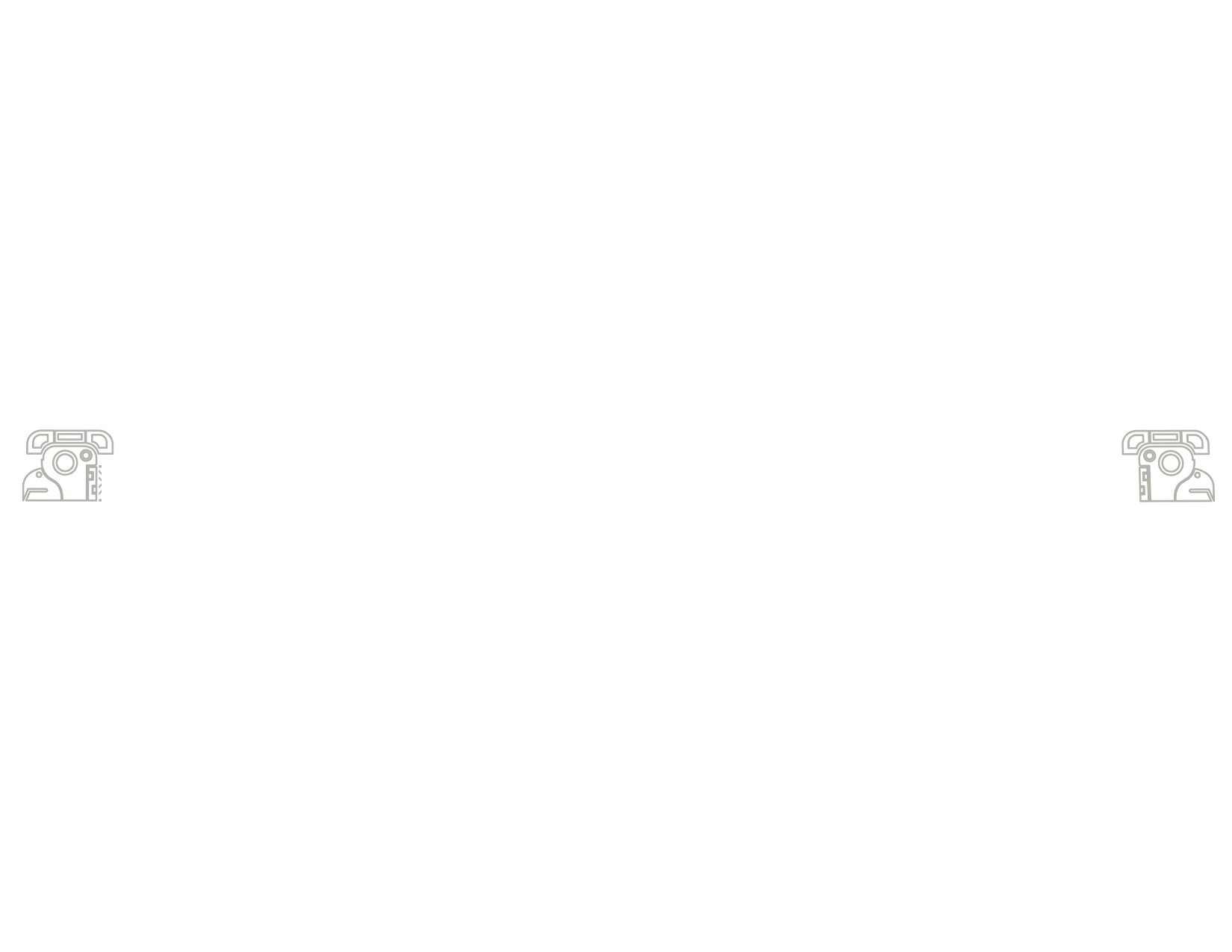 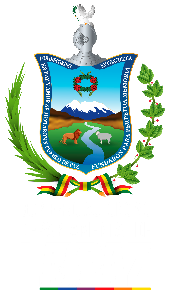 PROGRAMA DE ATENCIÓN A ADULTOS MAYORES EN EL CENTRO TRANSITORIO INTERPROVINCIAL DEL DEPARTAMENTO  DE LA PAZ
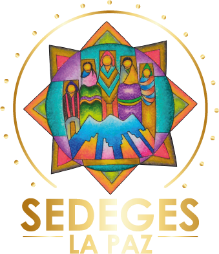 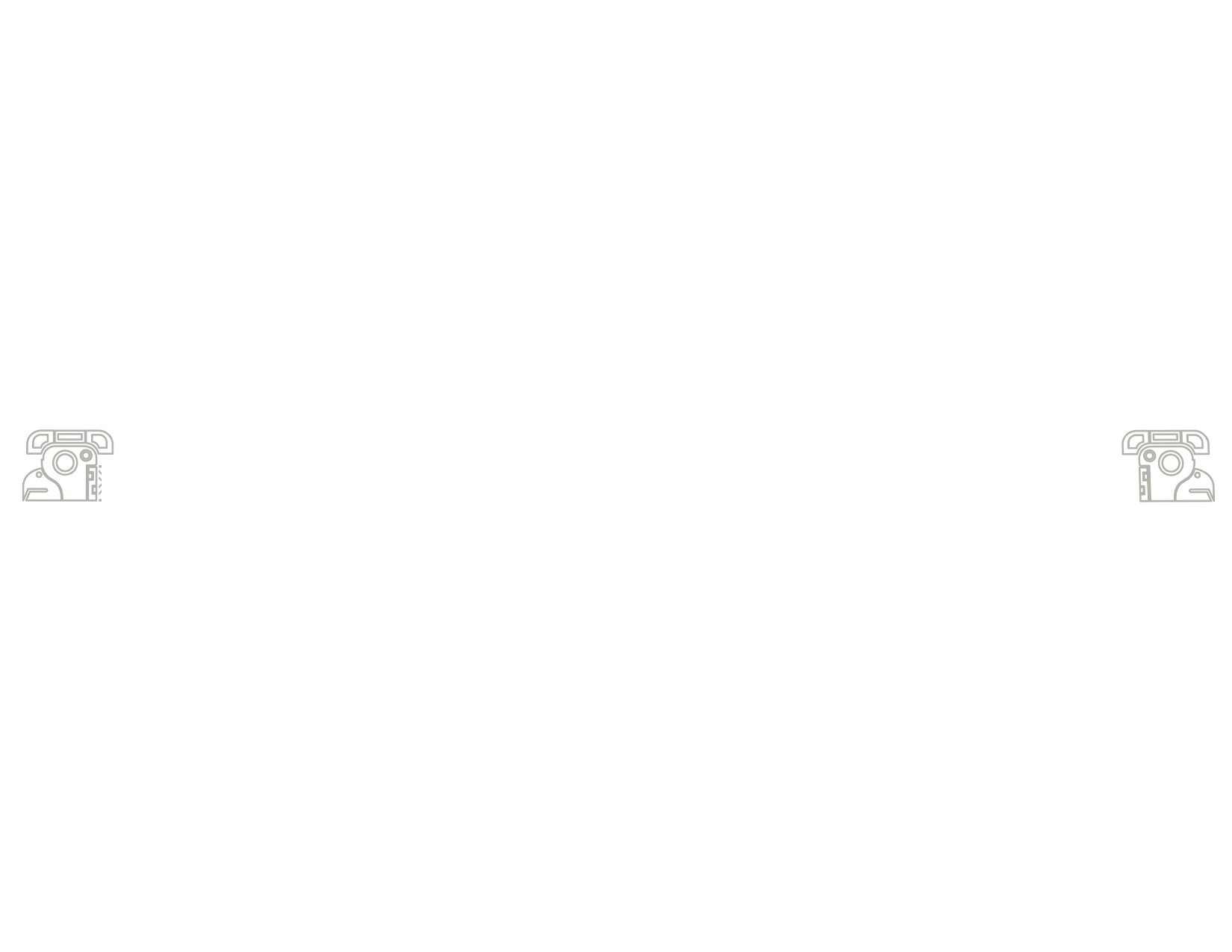 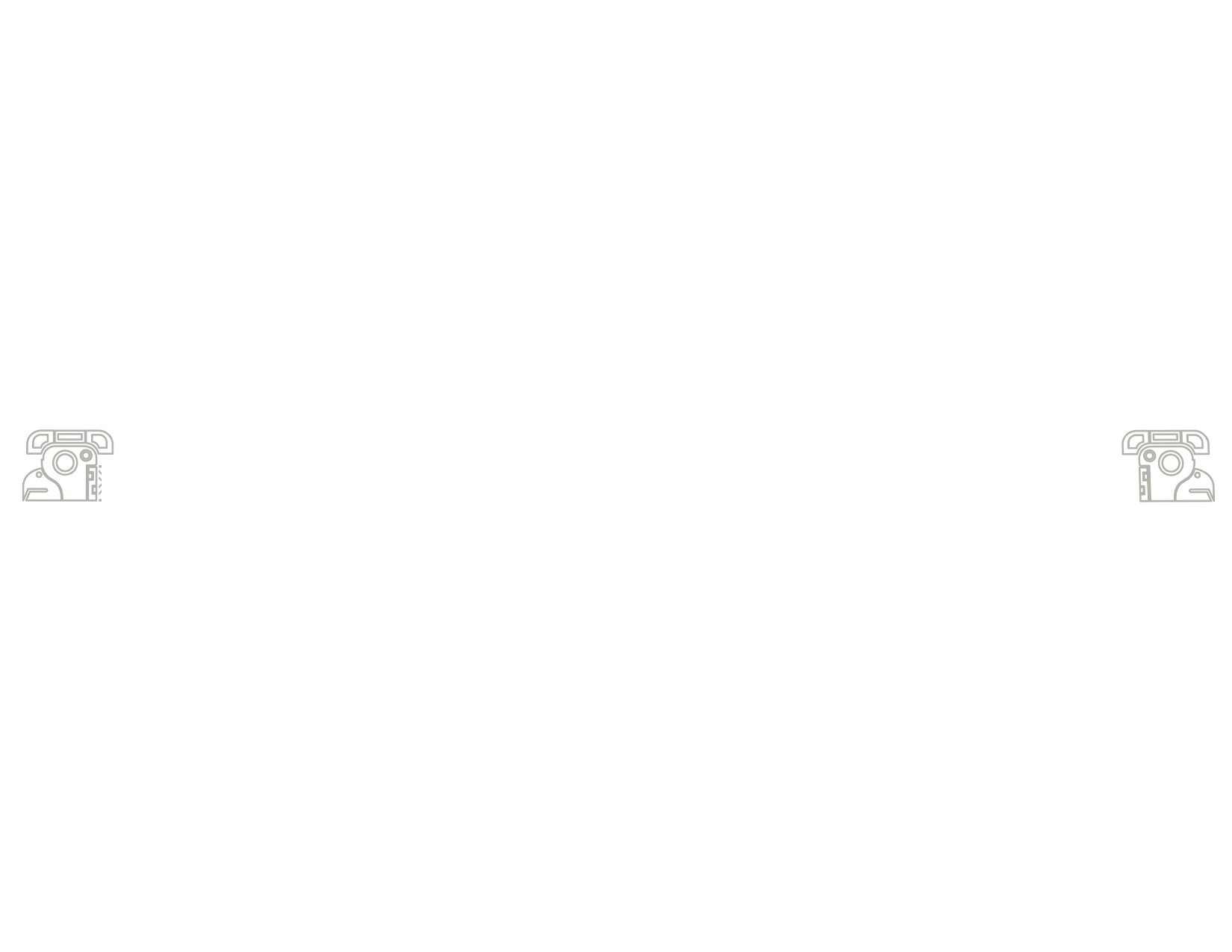 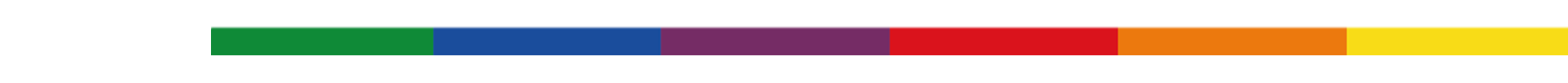 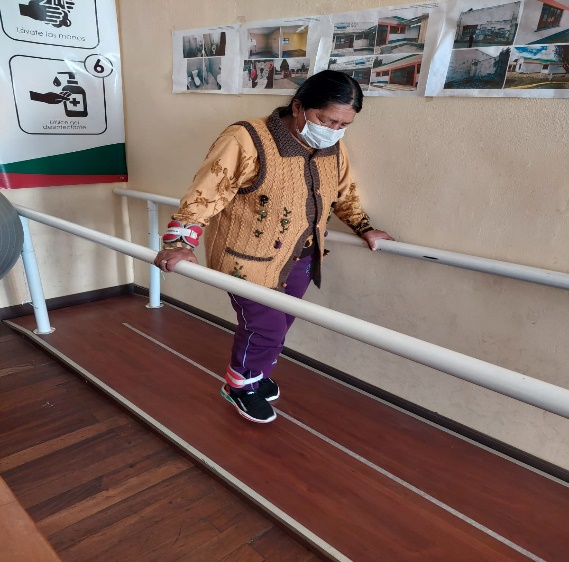 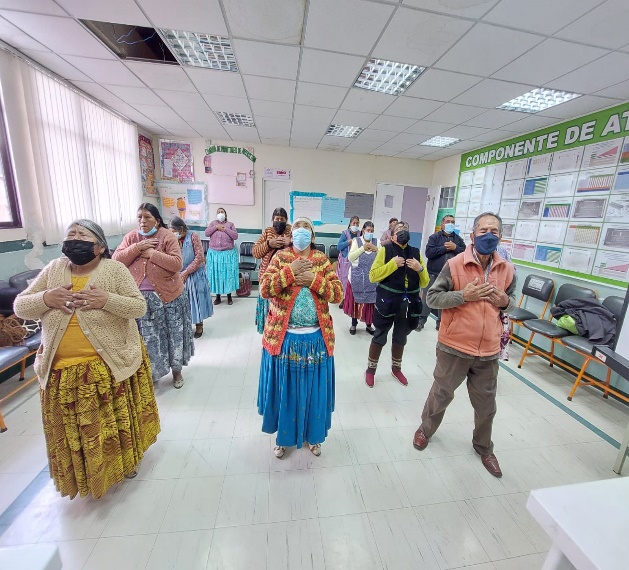 RESULTADOS ESPERADOS POR EL PROGRAMA
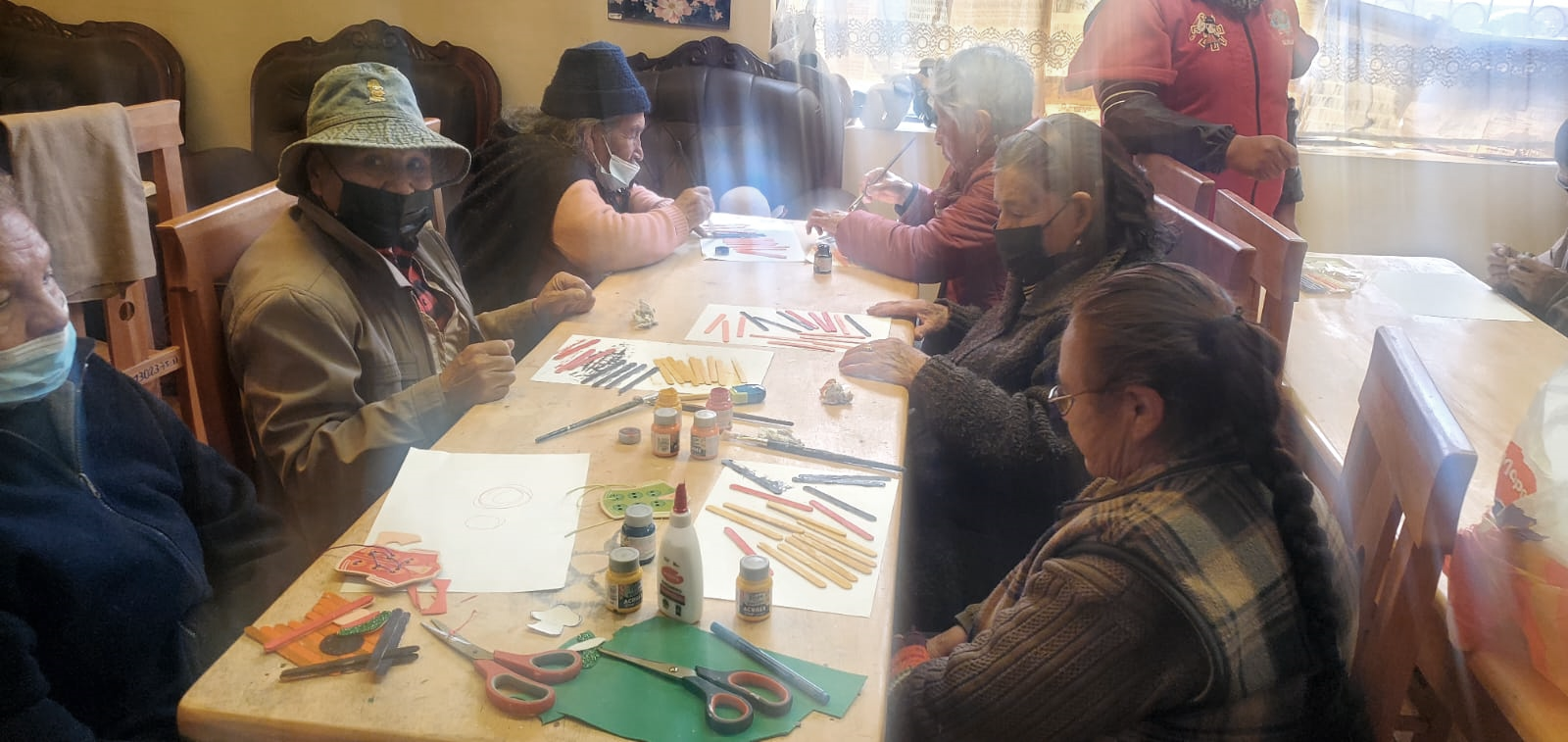 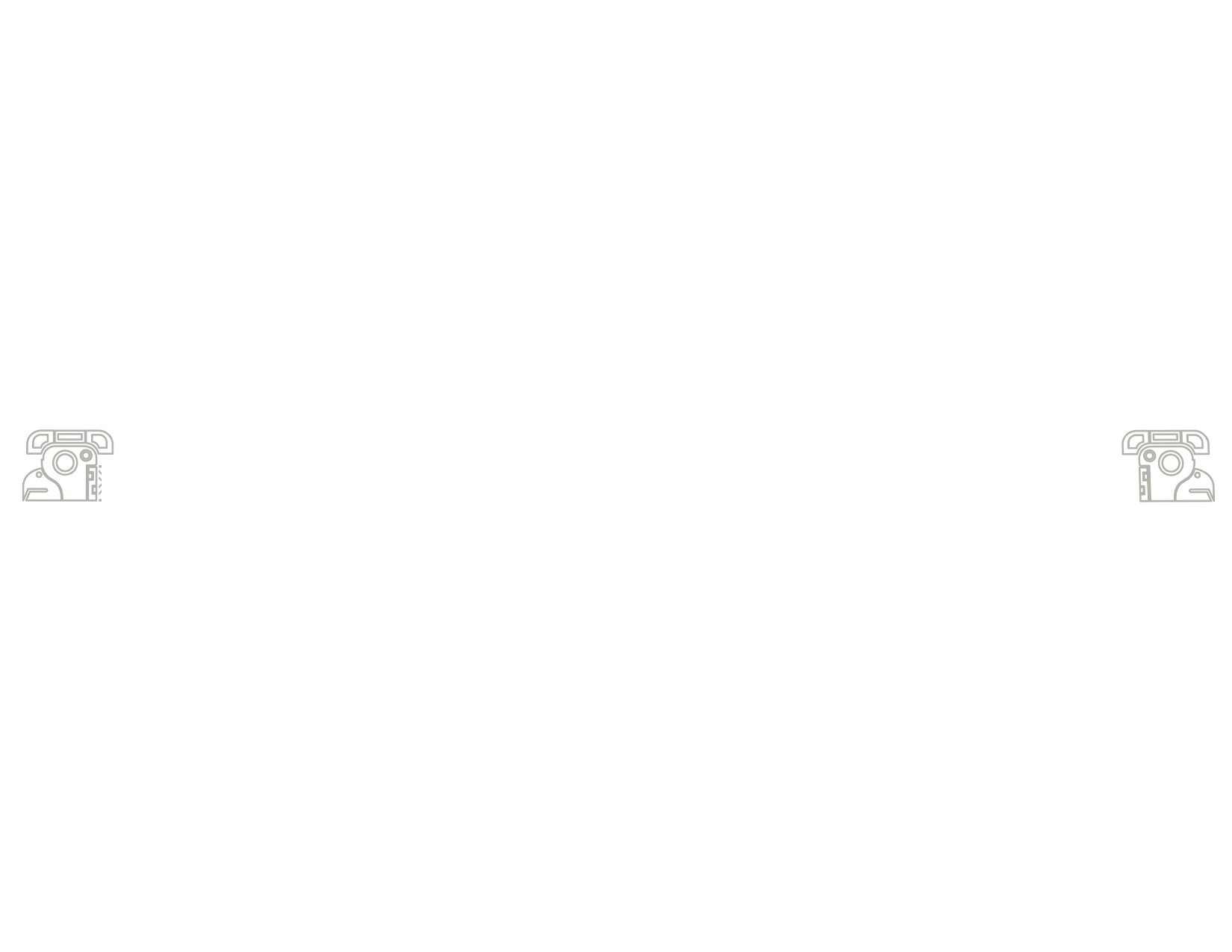 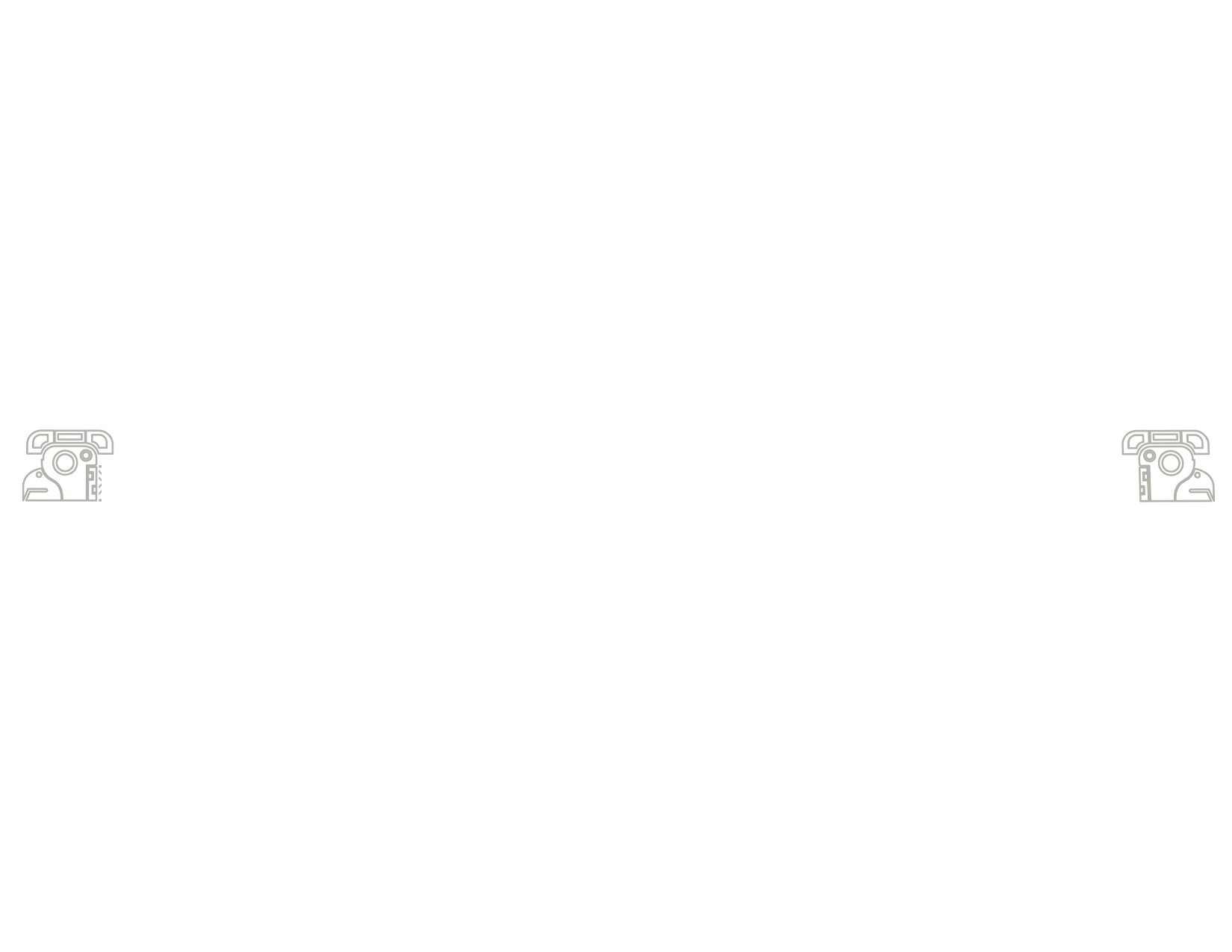 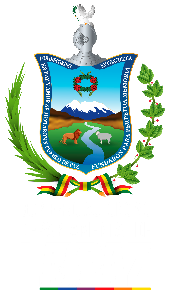 AUDITORÍAS PROGRAMADAS 
GESTIÓN 2023
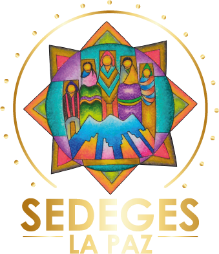 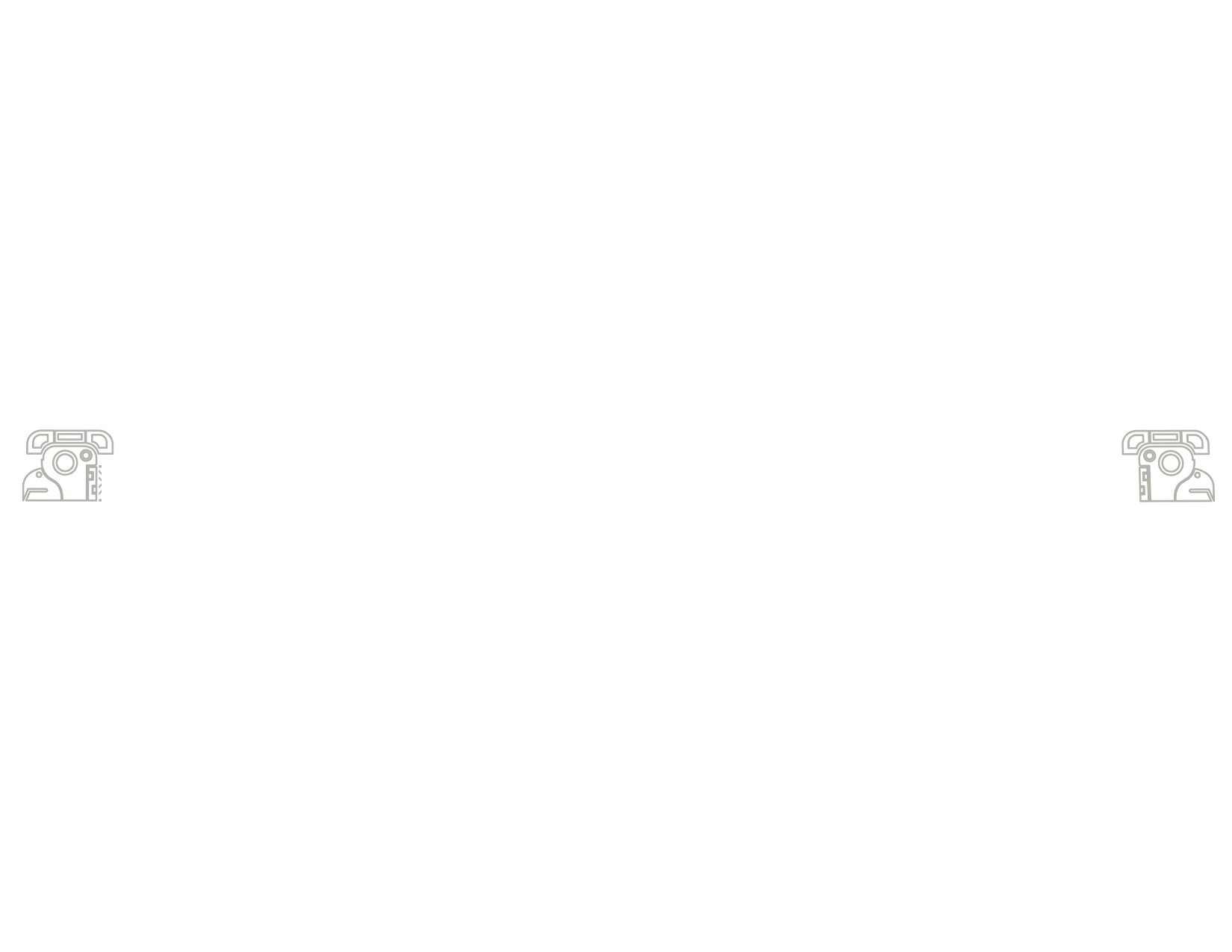 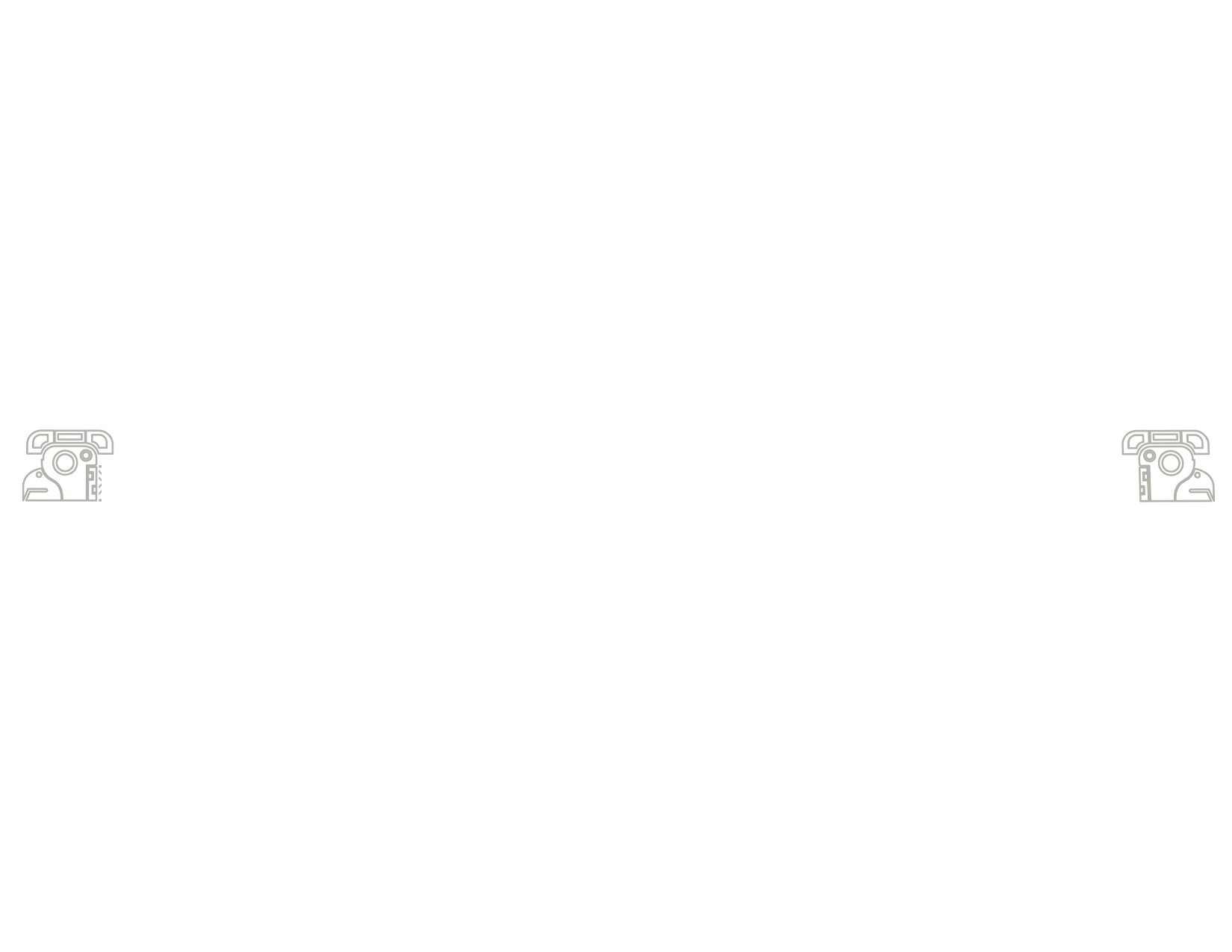 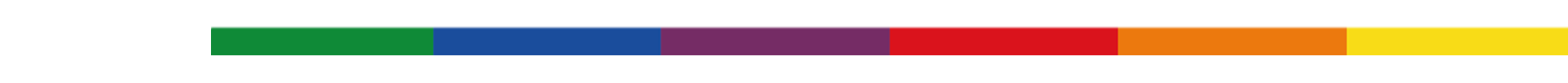 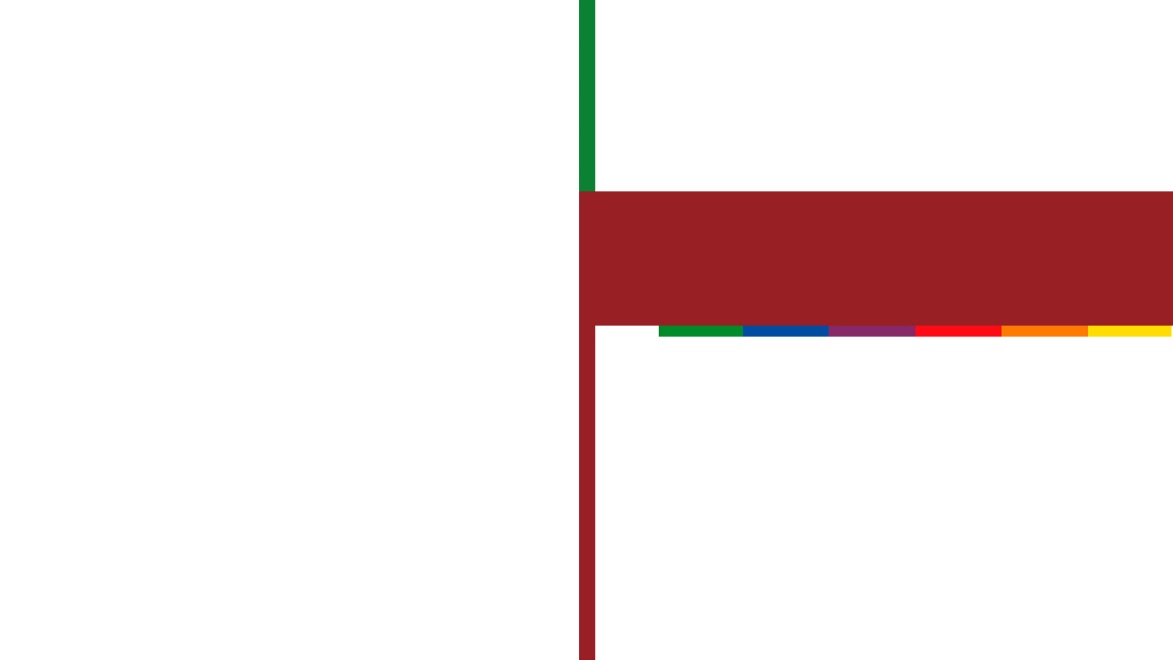 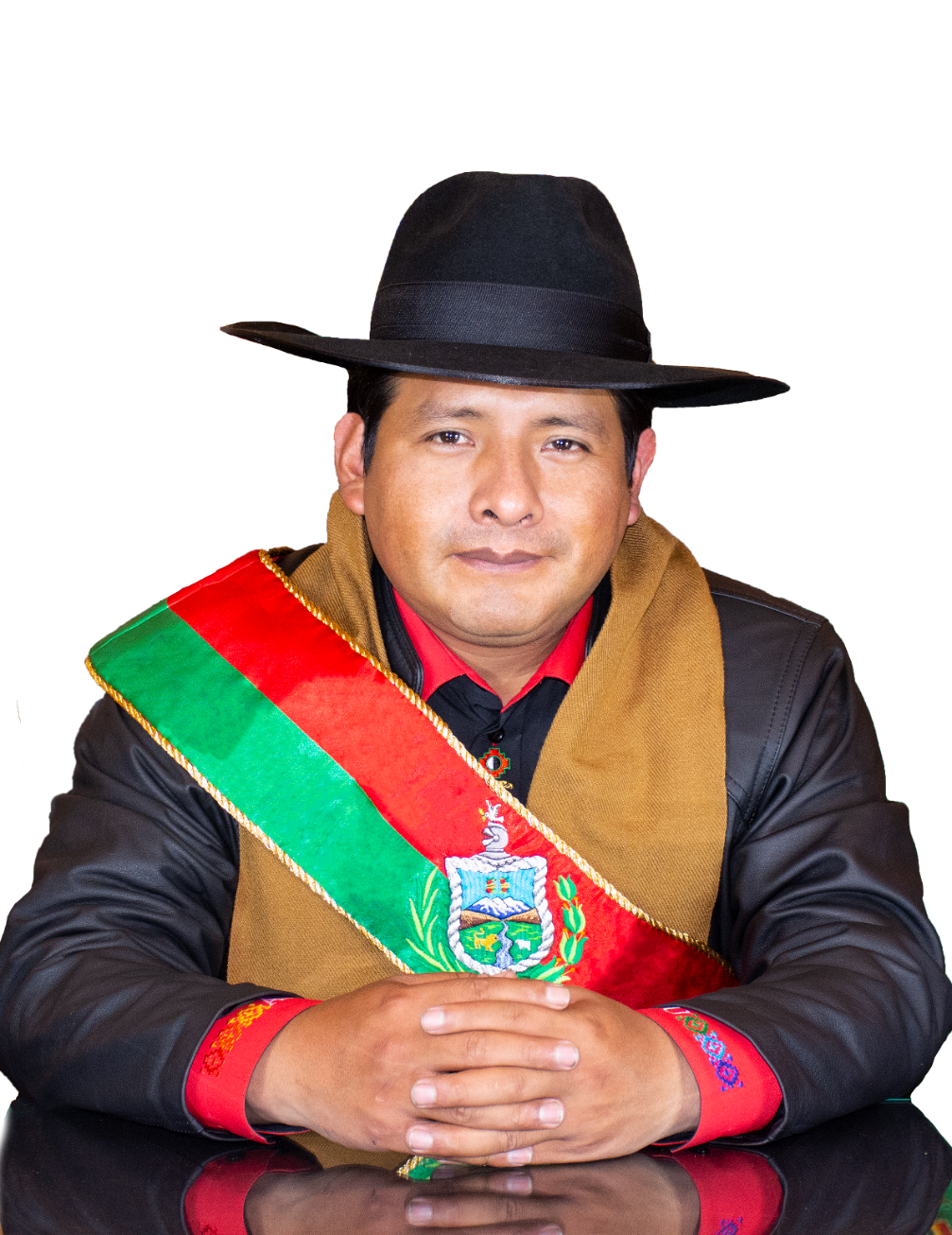 GESTIÓN TRANSPARENTE
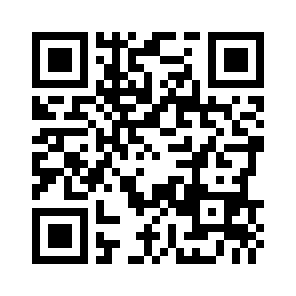 www.sedegeslapaz.gob.bo
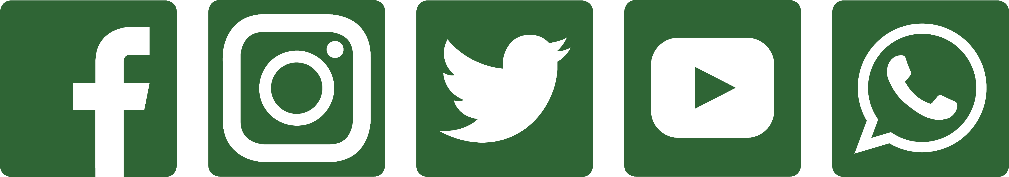 #SedegesLaPaz - 2 2488354